Old Spec Q’s
Argand Locus
Complex Numbers
SAM
SAM 2
2018
2019 2
2019
See also: Roots of Polynomials
SAM
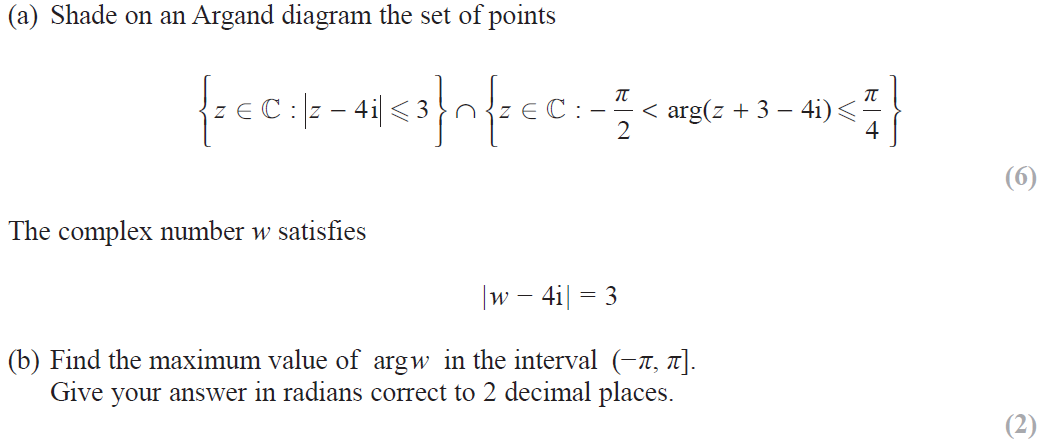 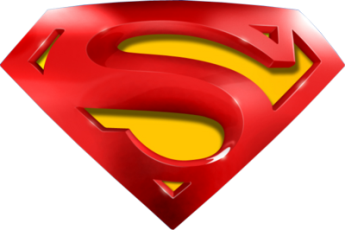 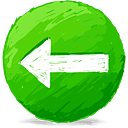 SAM
A
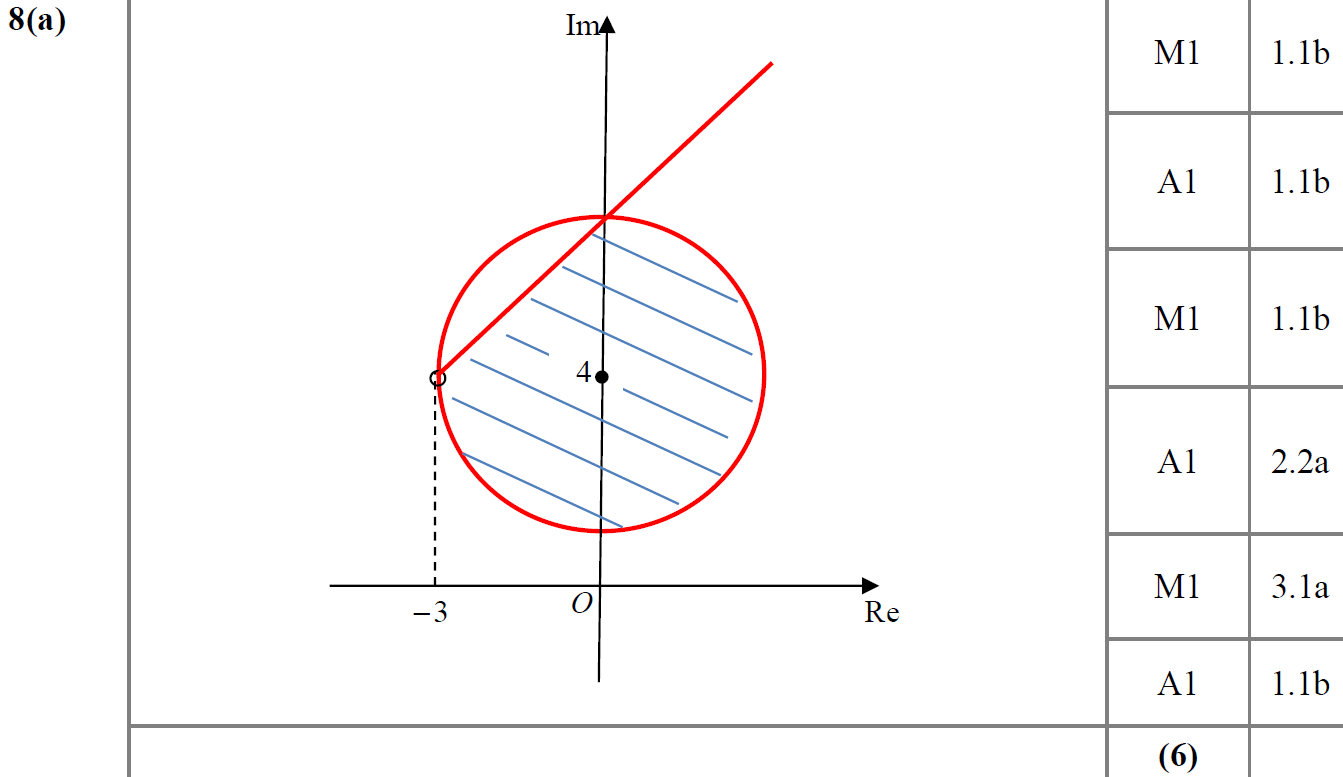 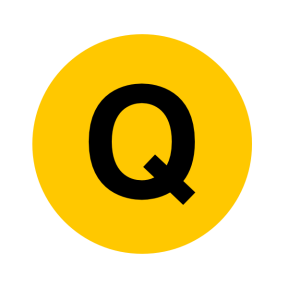 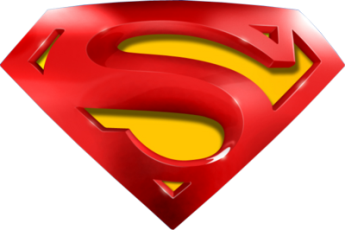 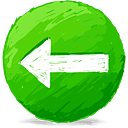 SAM
B
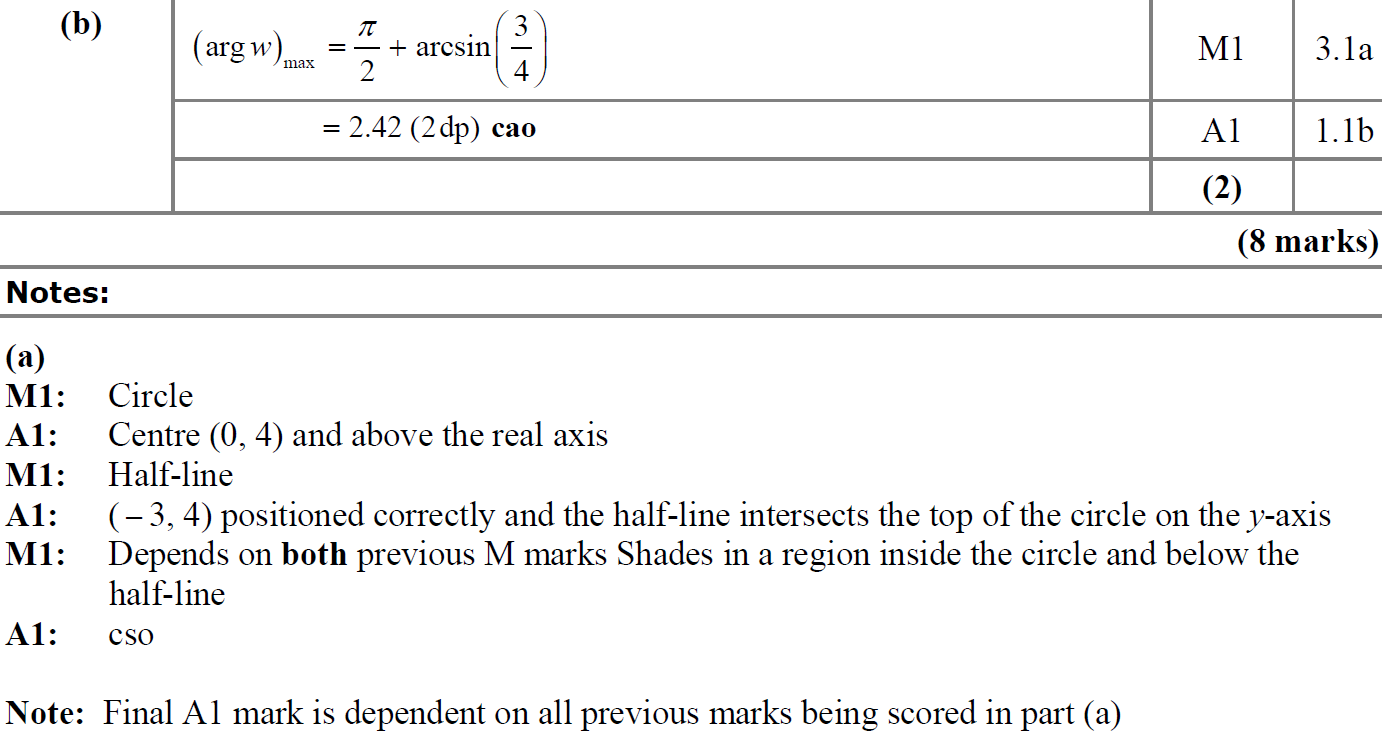 A notes
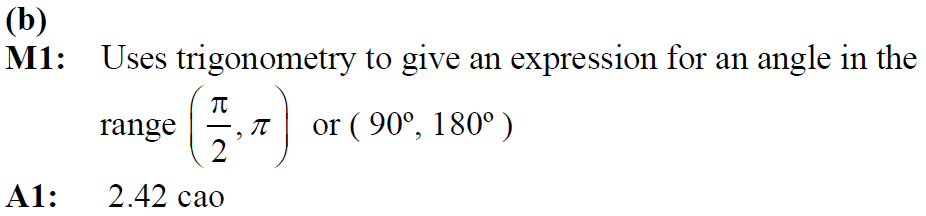 B notes
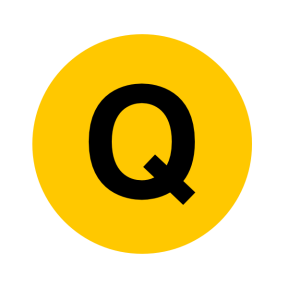 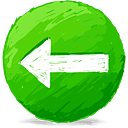 2018
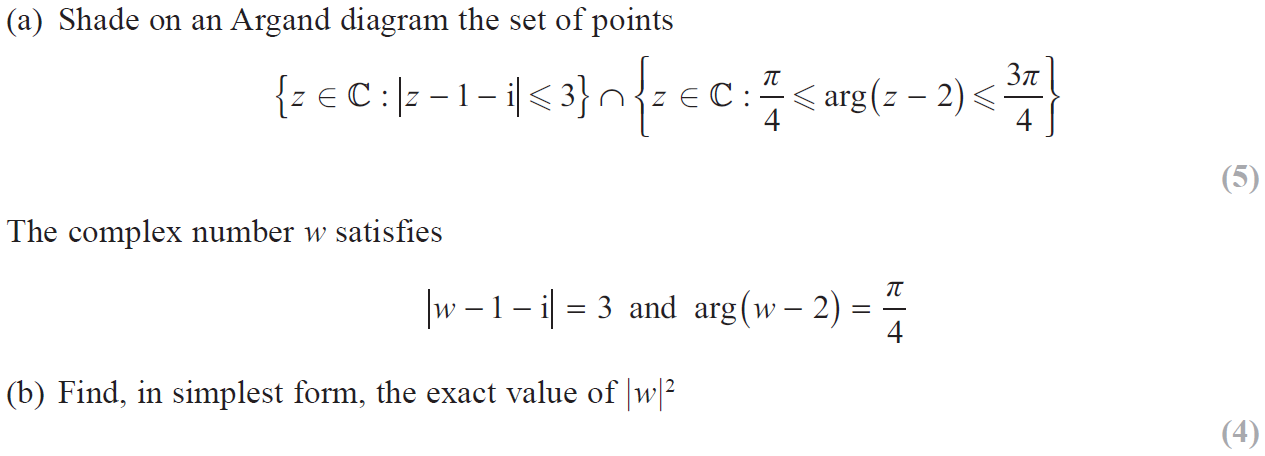 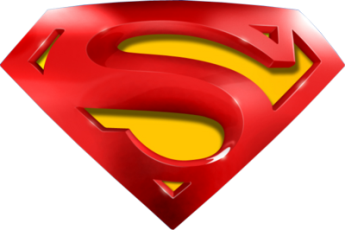 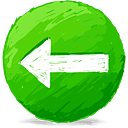 2018
A
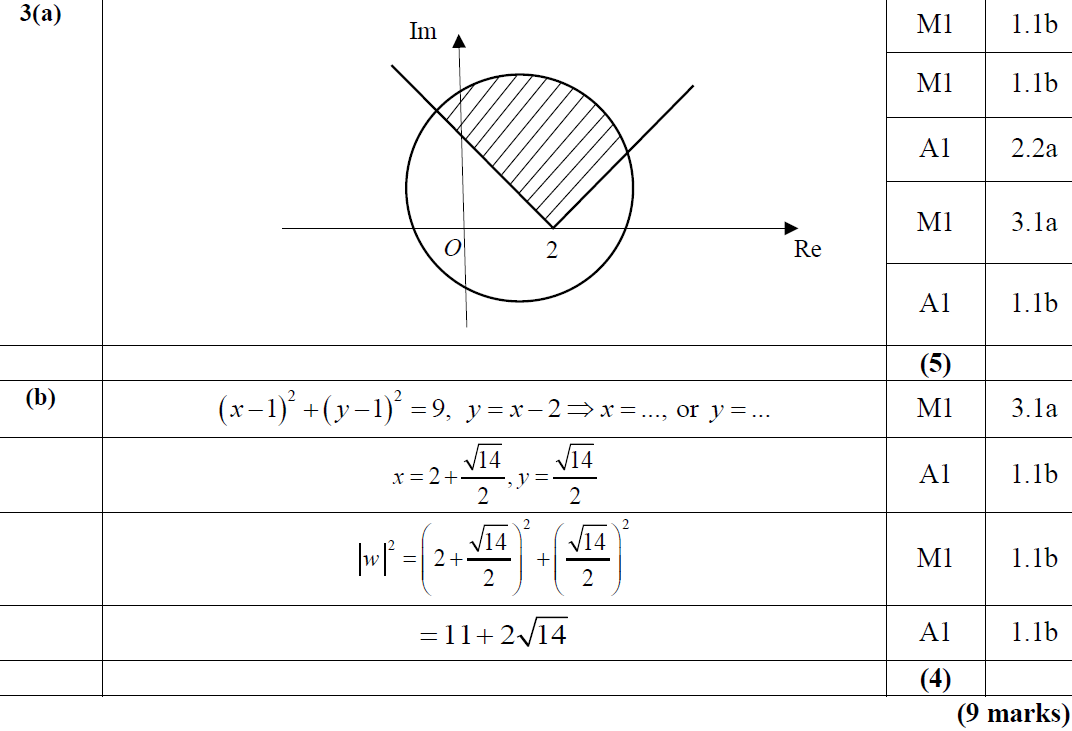 B
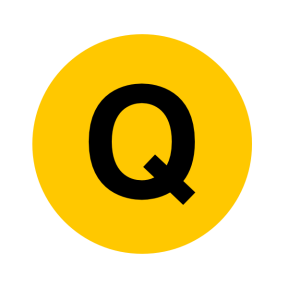 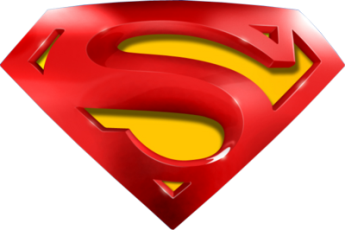 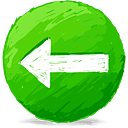 2018
A
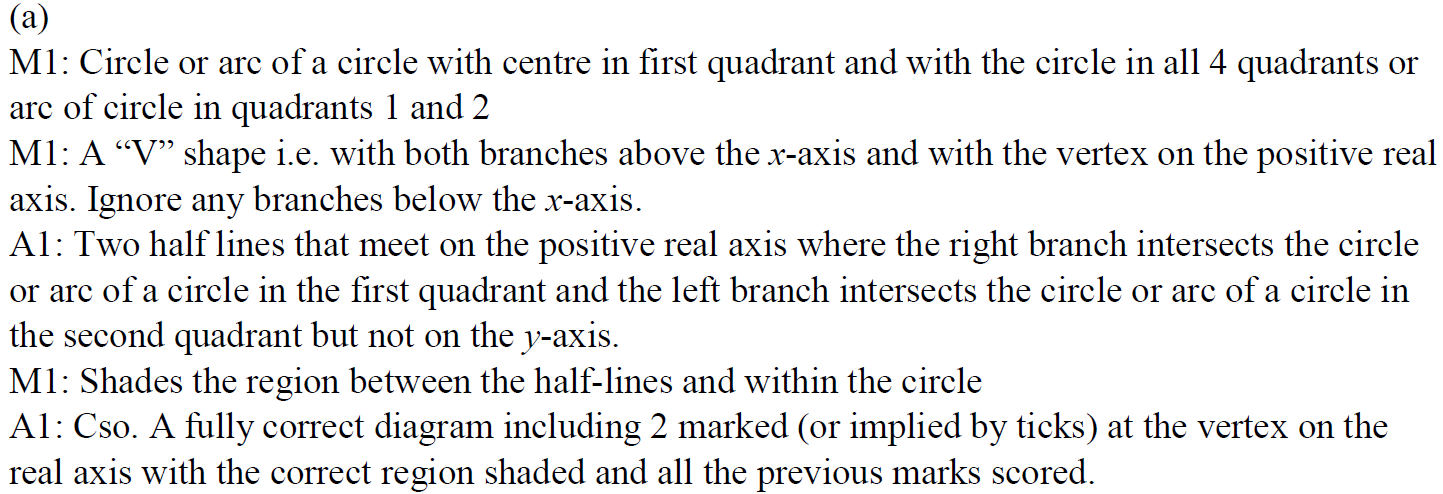 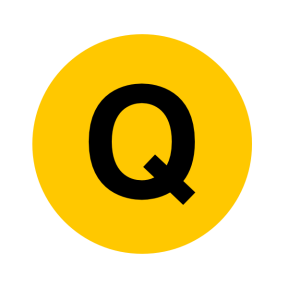 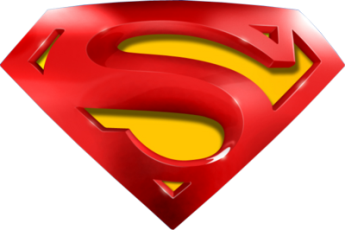 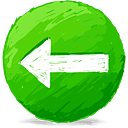 2018
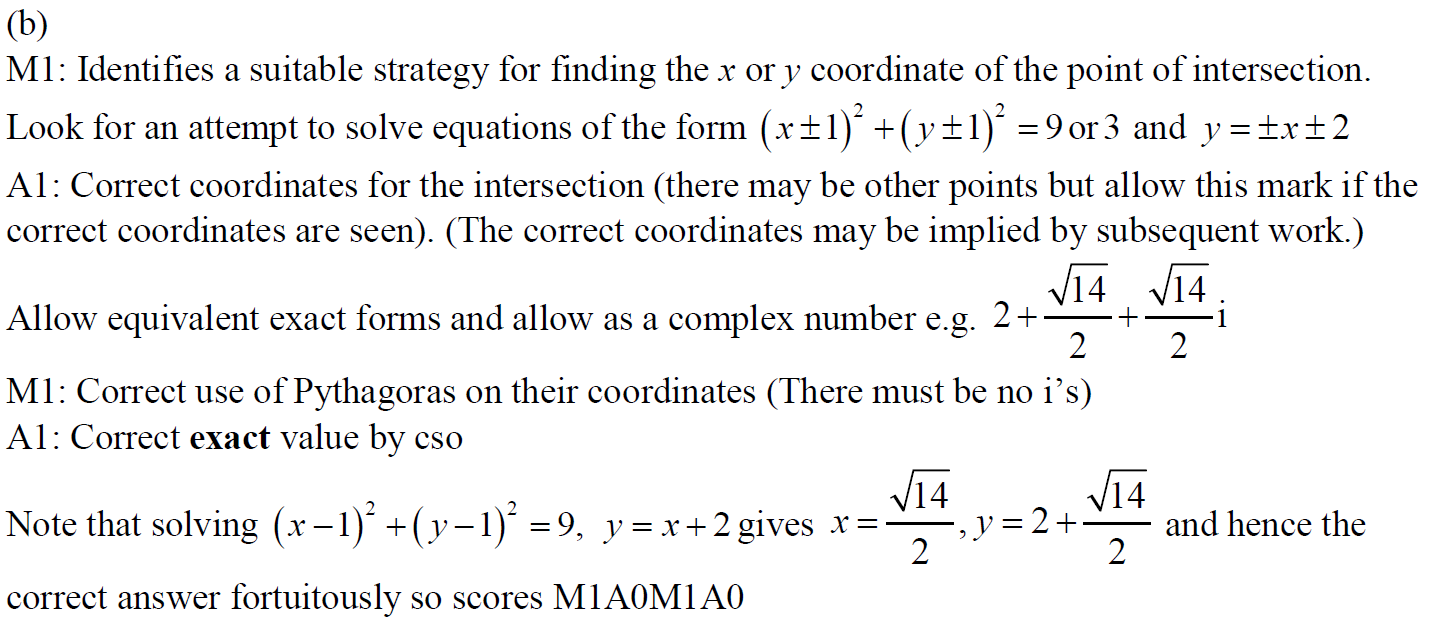 B
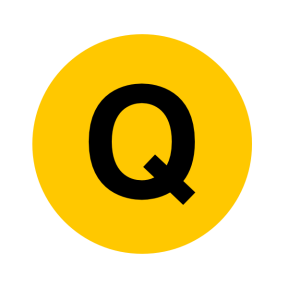 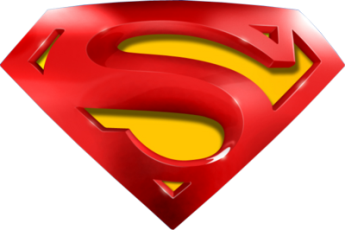 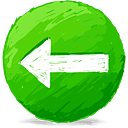 2018
A Example marking 1 & 2
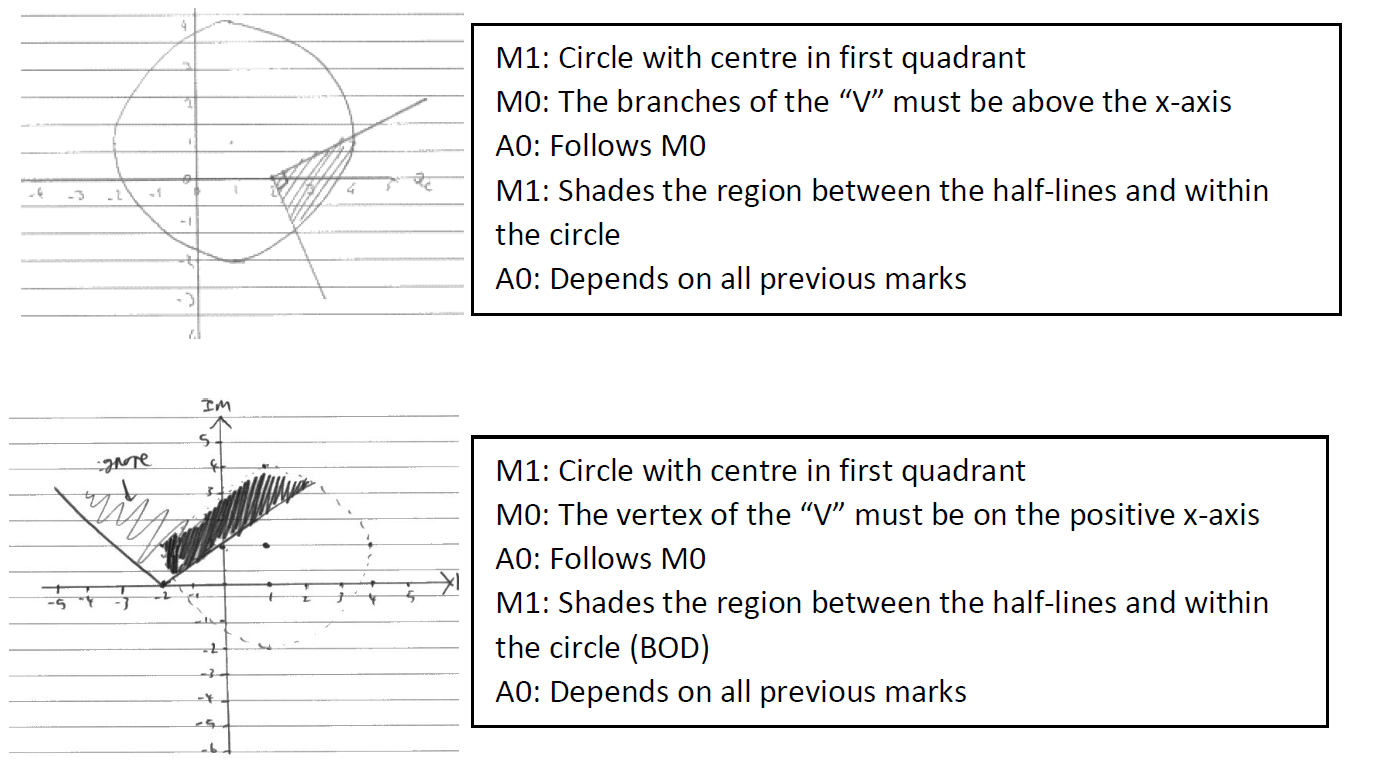 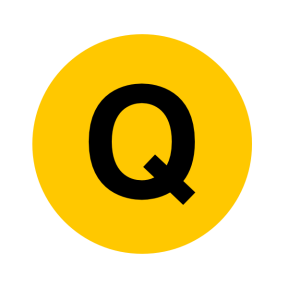 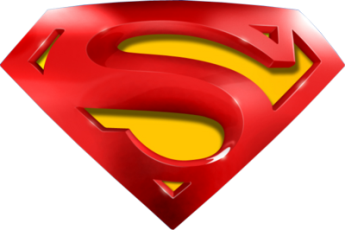 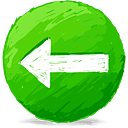 2018
A Example marking 3 & 4
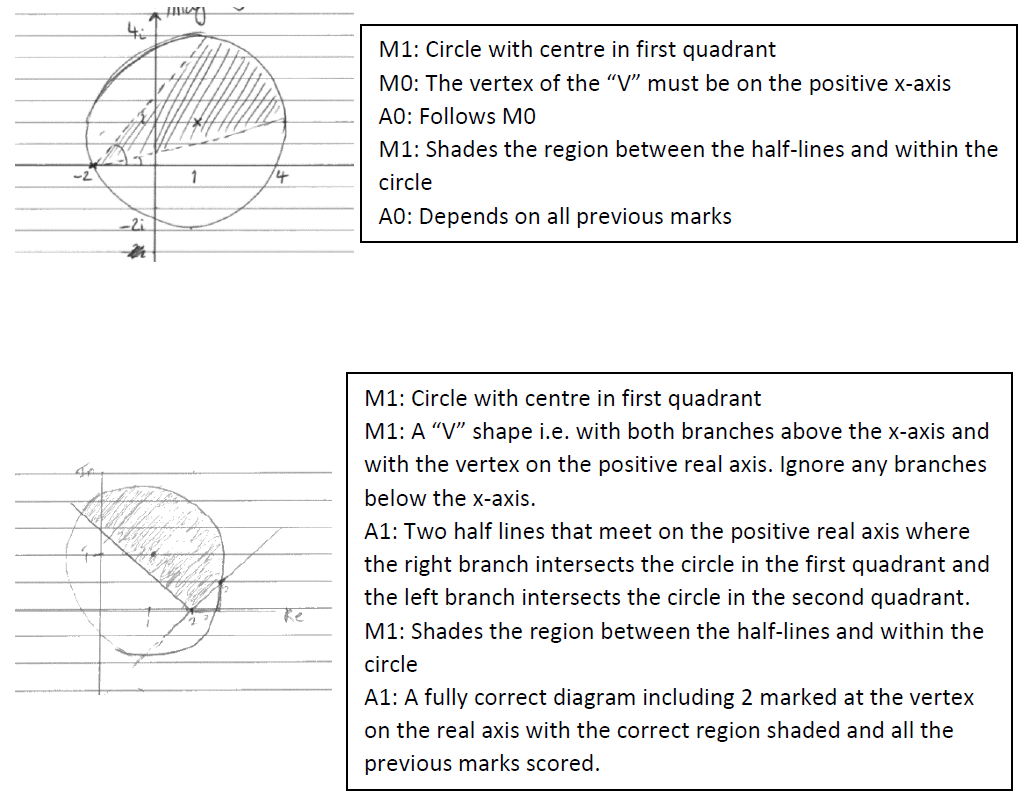 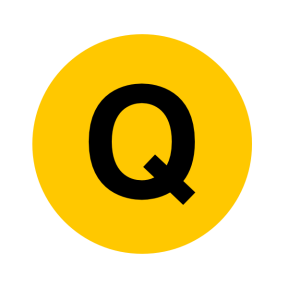 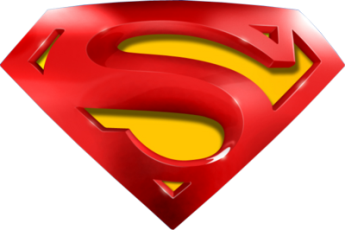 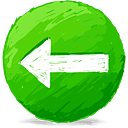 2018
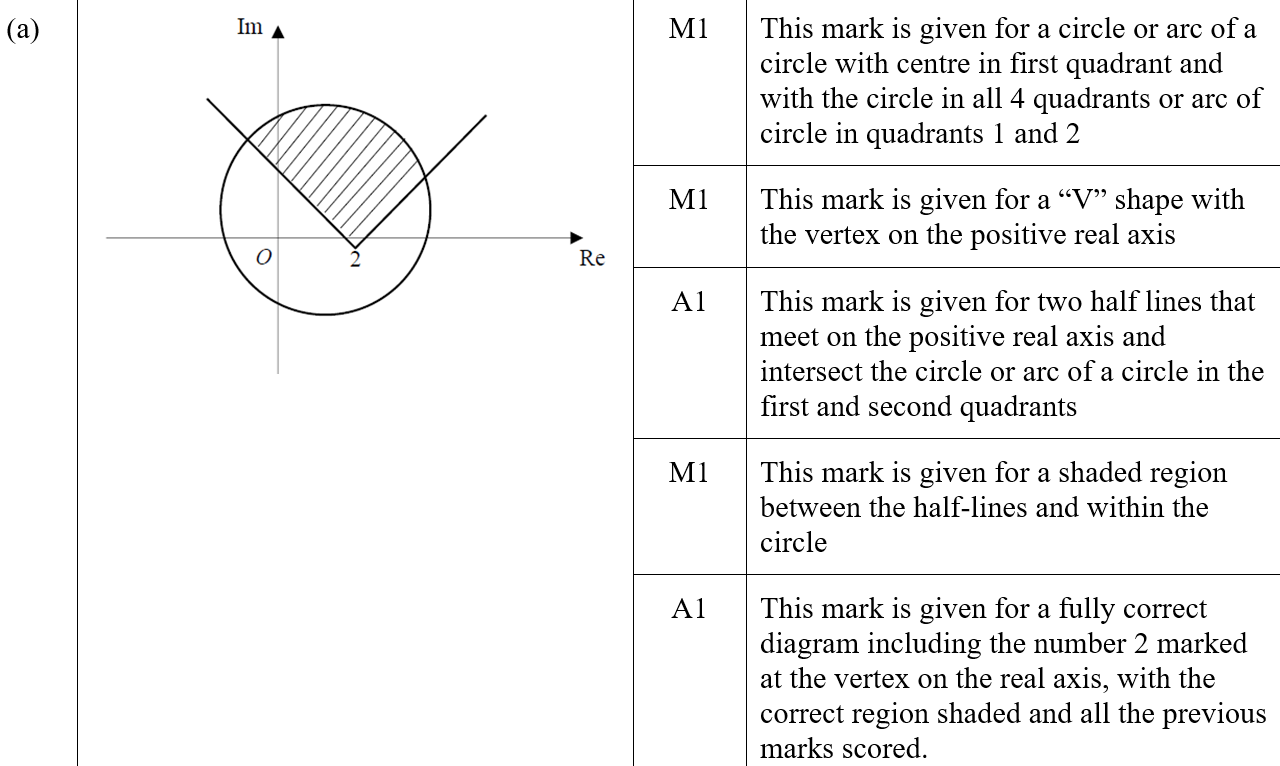 A SF
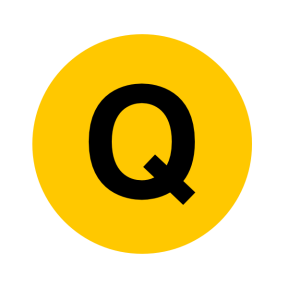 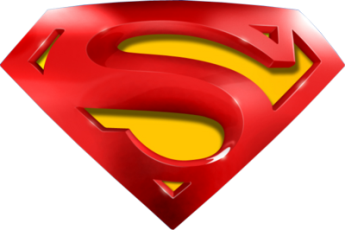 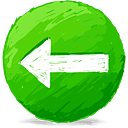 2018
B SF
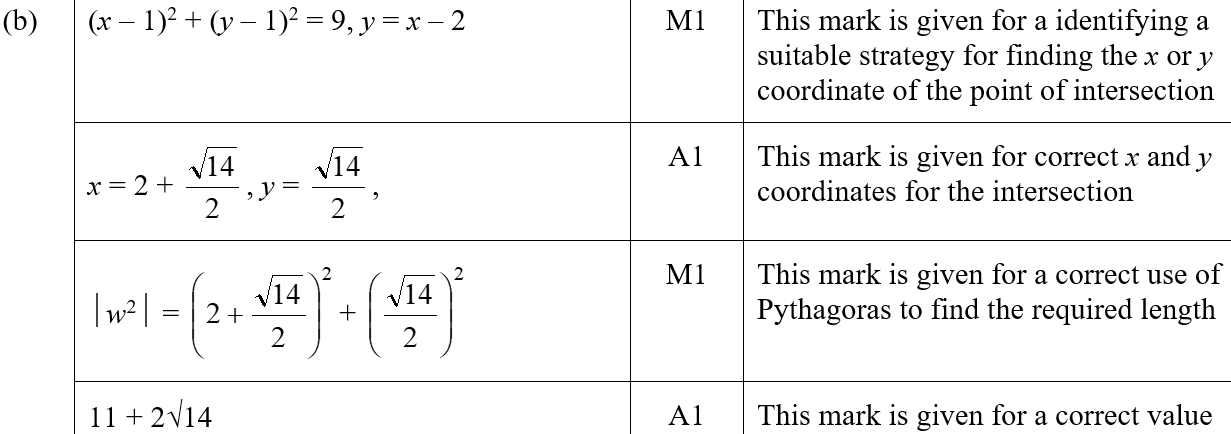 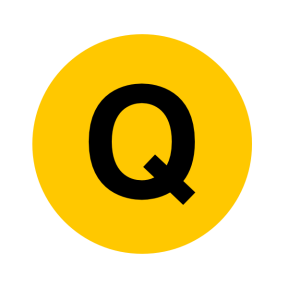 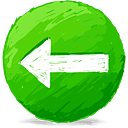 2019
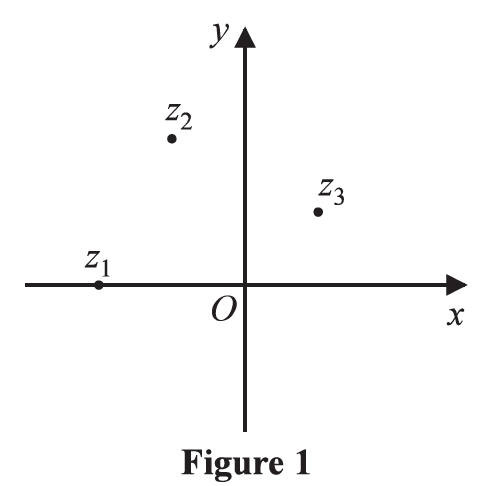 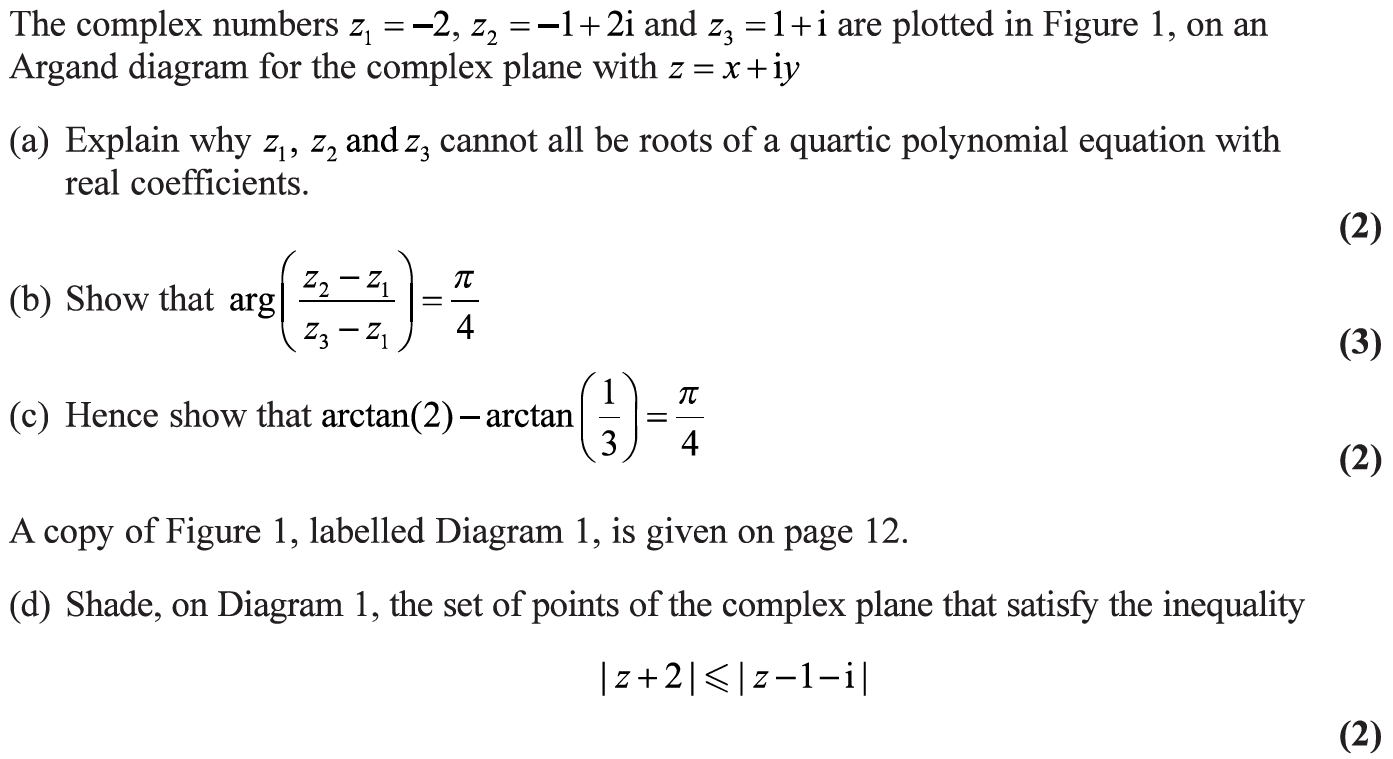 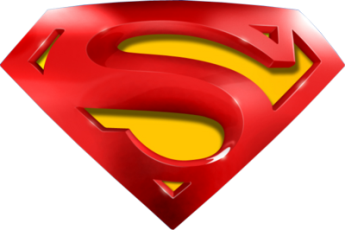 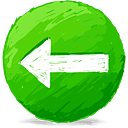 2019
A
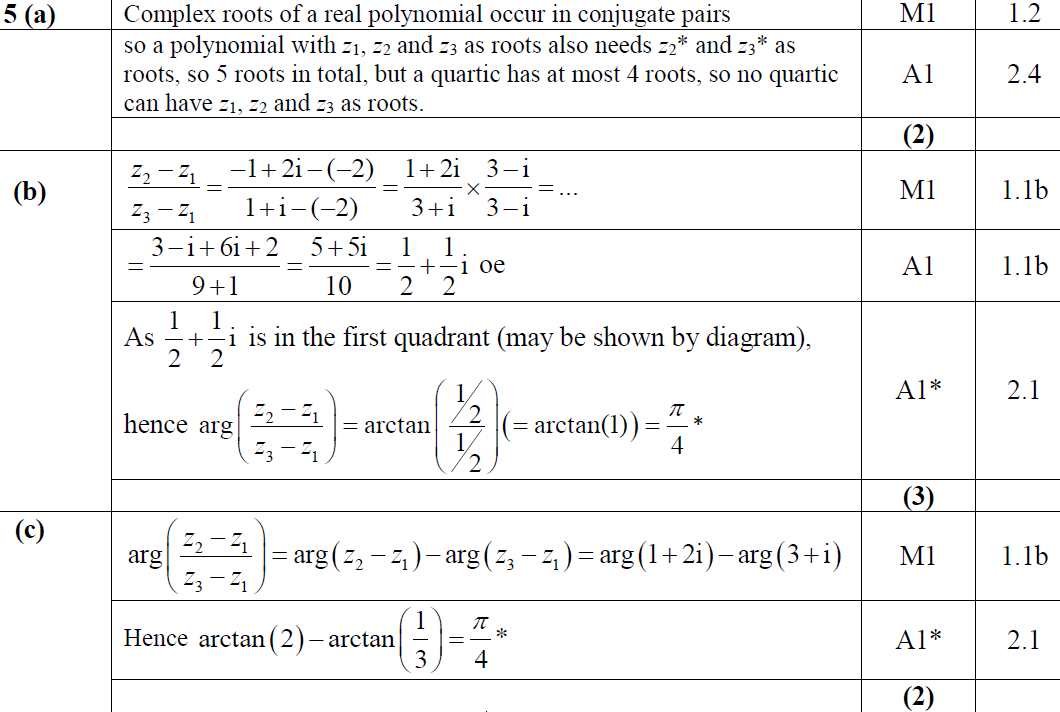 B
C
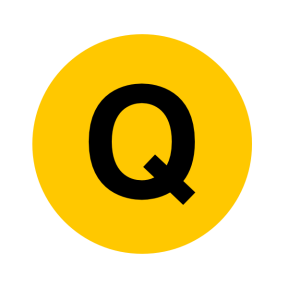 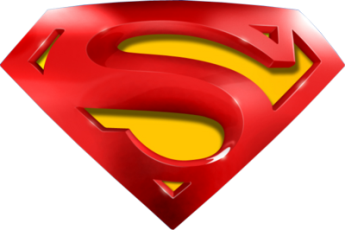 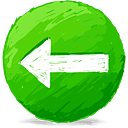 2019
A notes
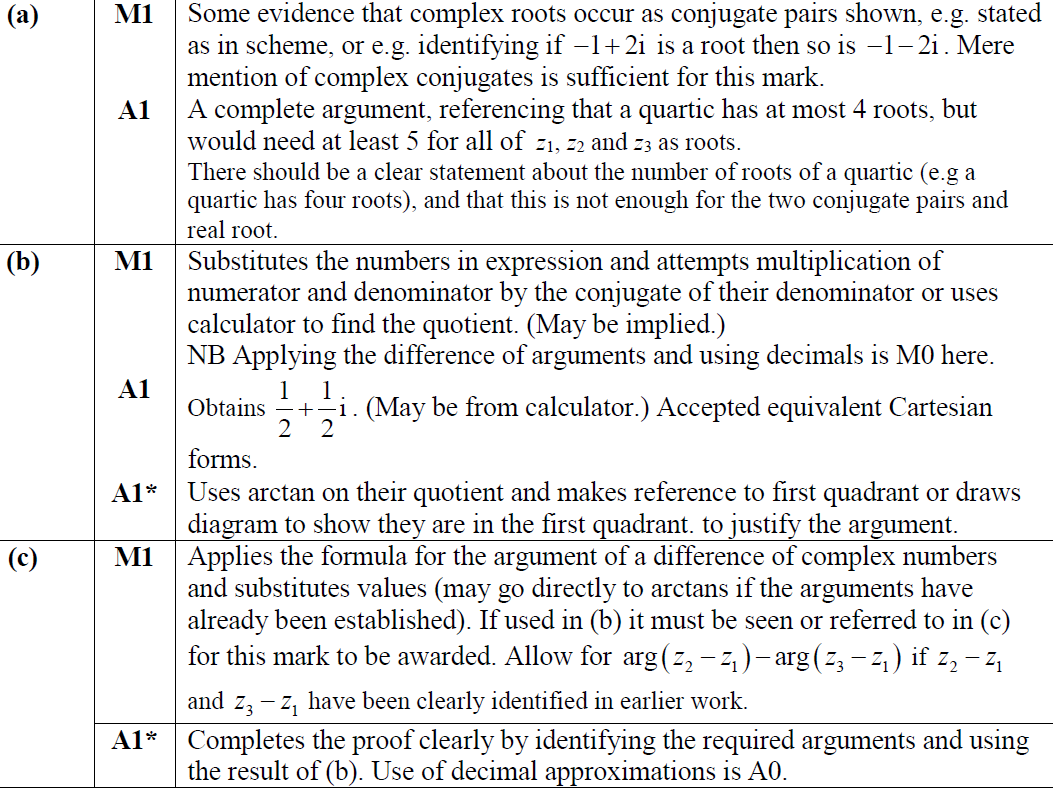 B notes
C notes
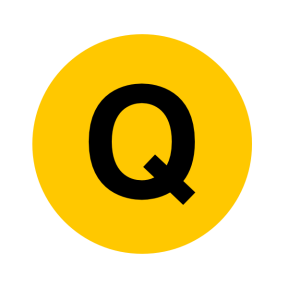 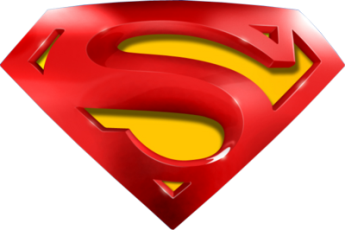 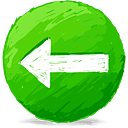 2019
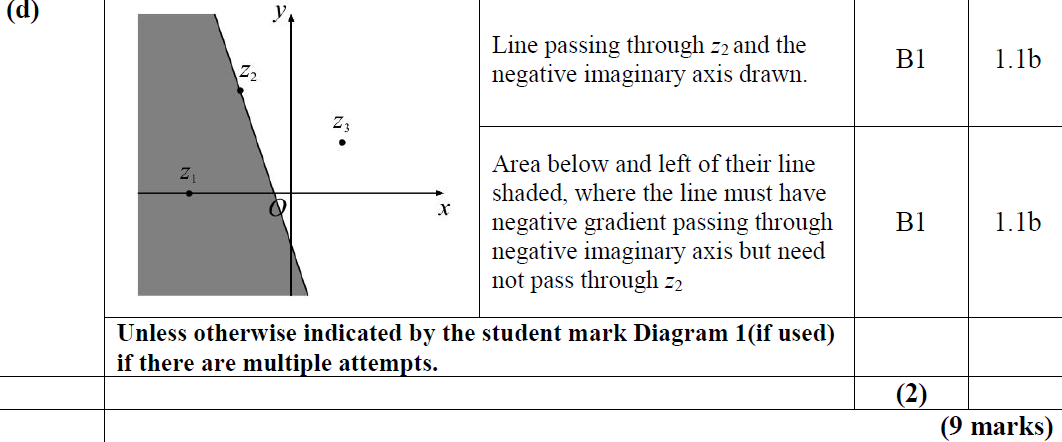 D
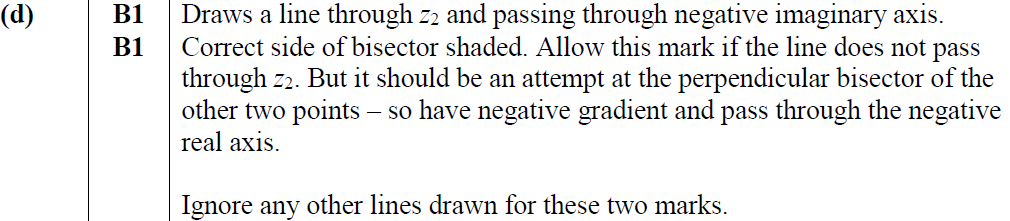 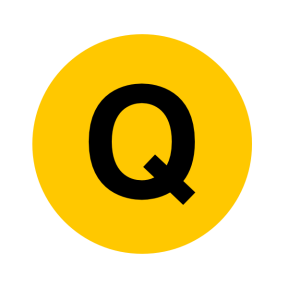 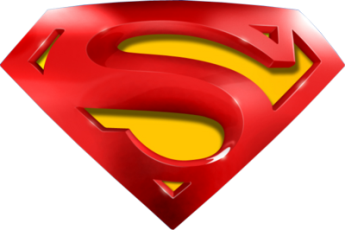 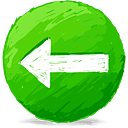 2019
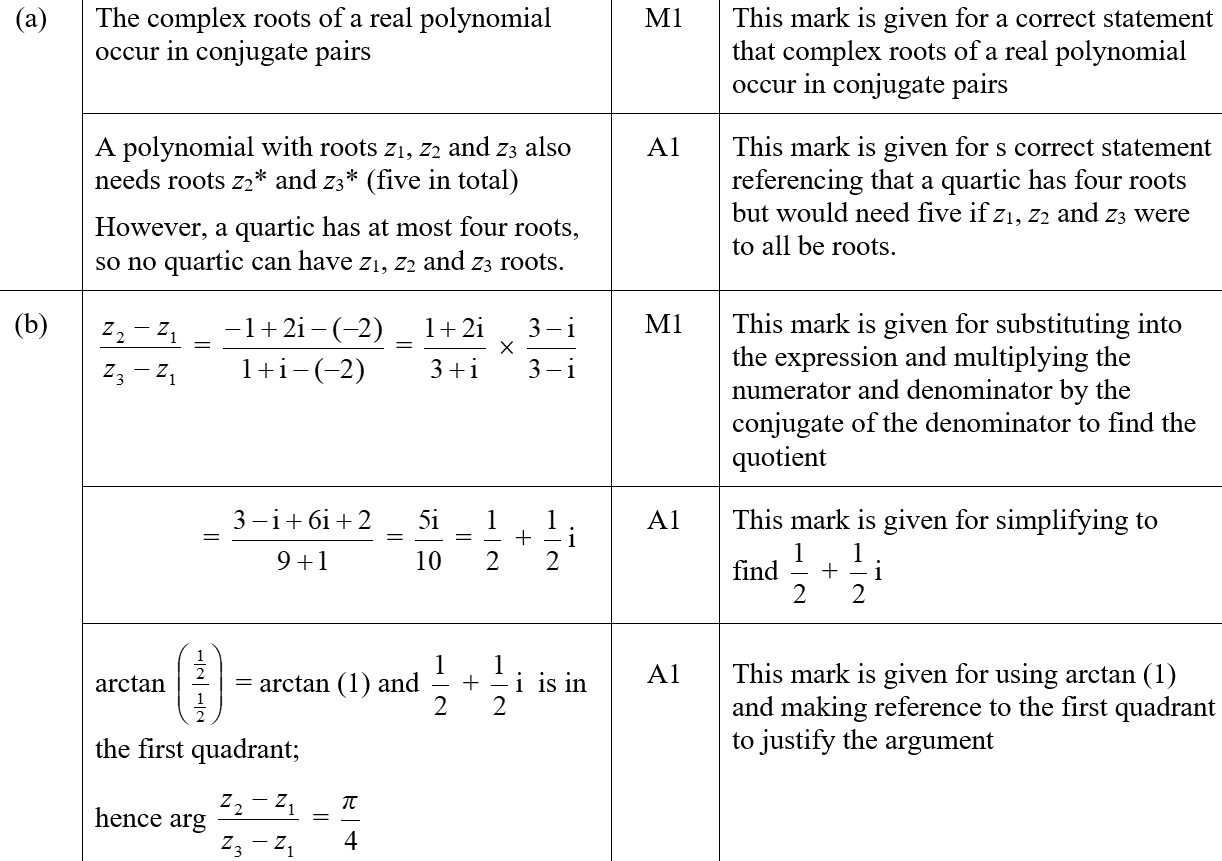 A SF
B SF
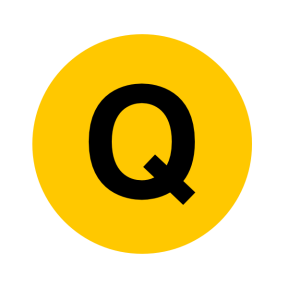 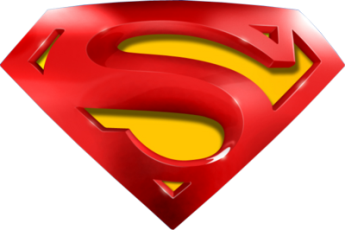 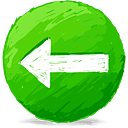 2019
C SF
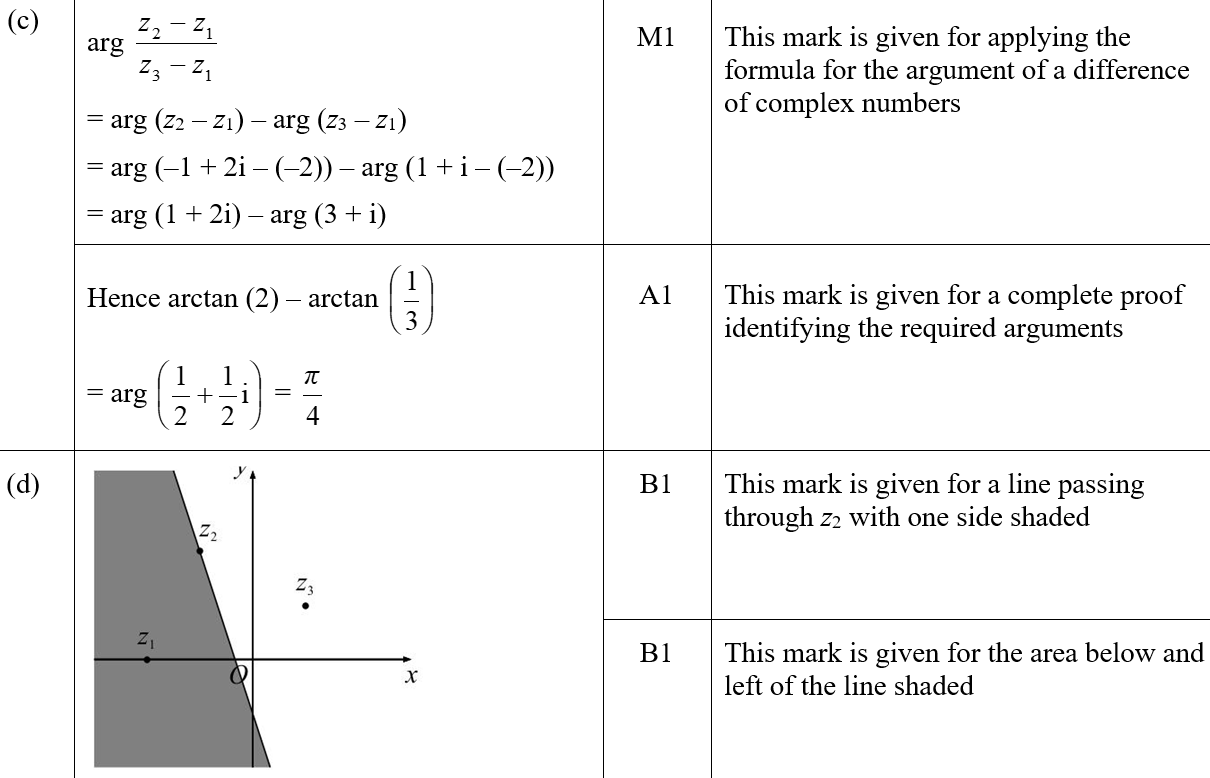 D SF
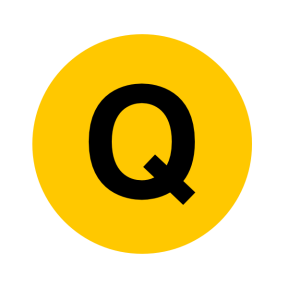 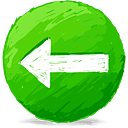 SAM Paper 2
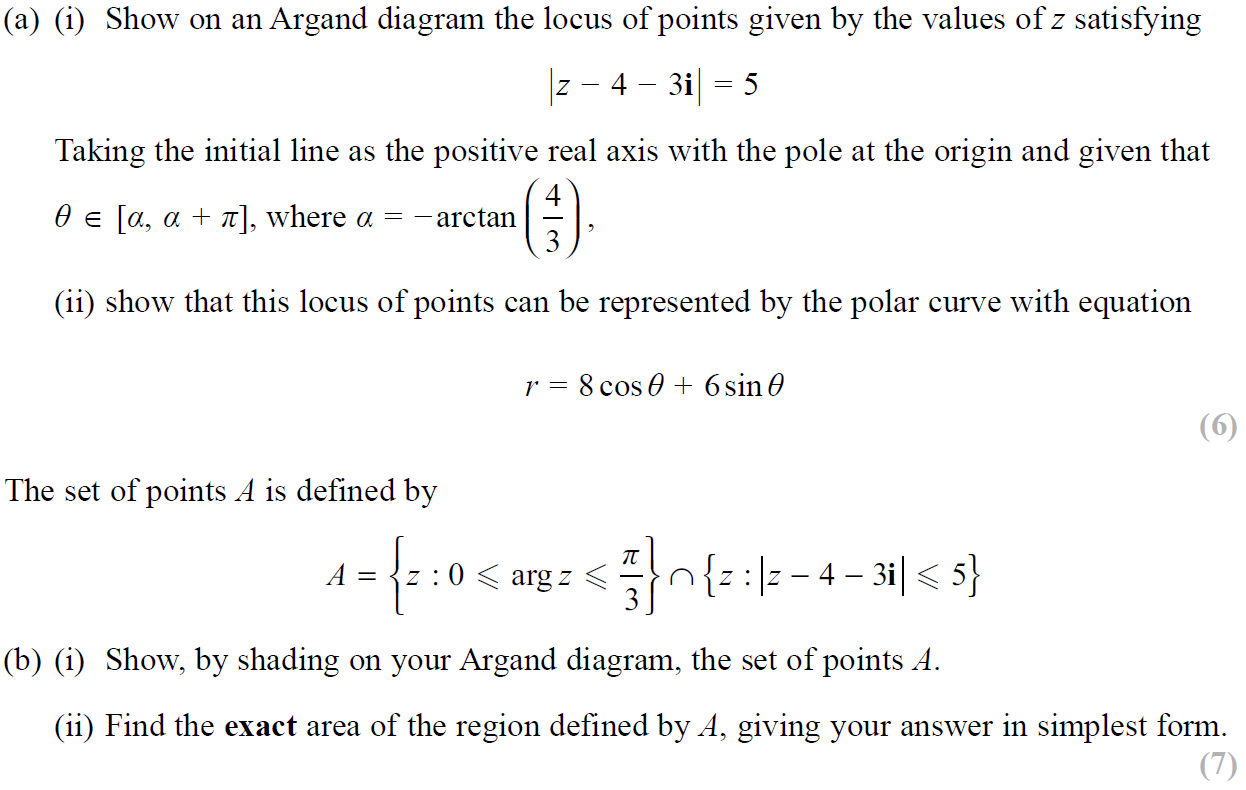 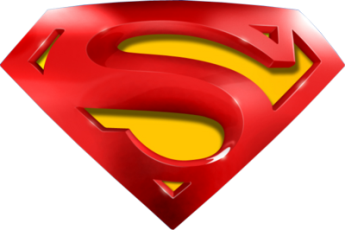 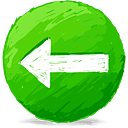 SAM Paper 2
A (i)
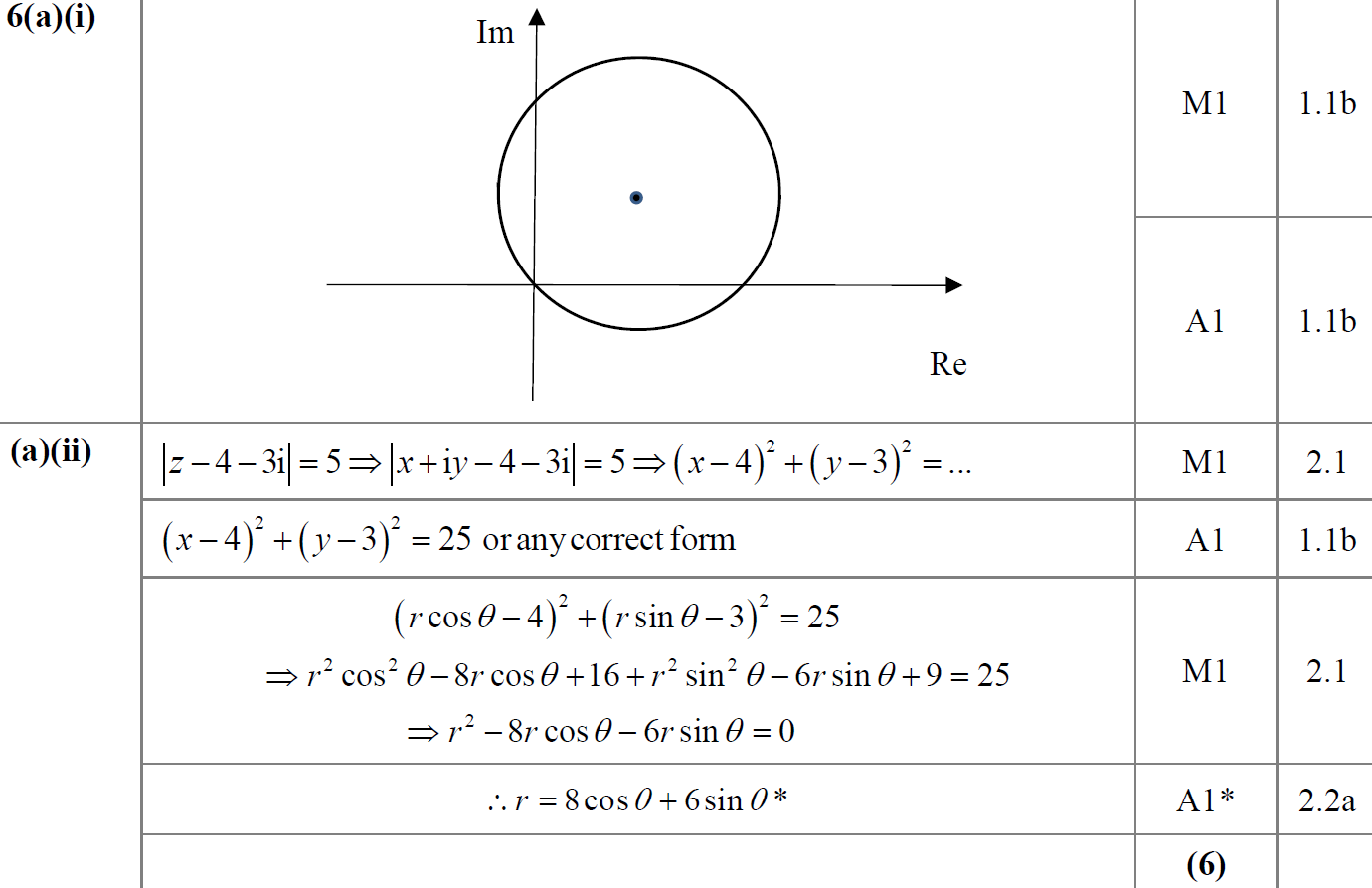 A (ii)
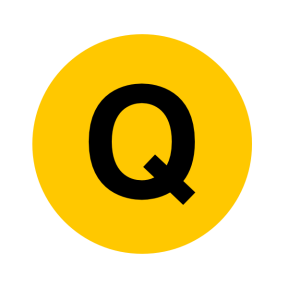 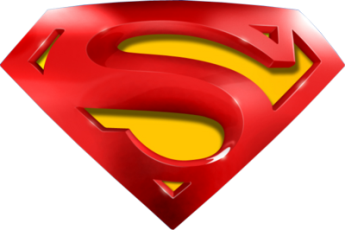 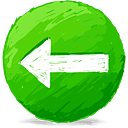 SAM Paper 2
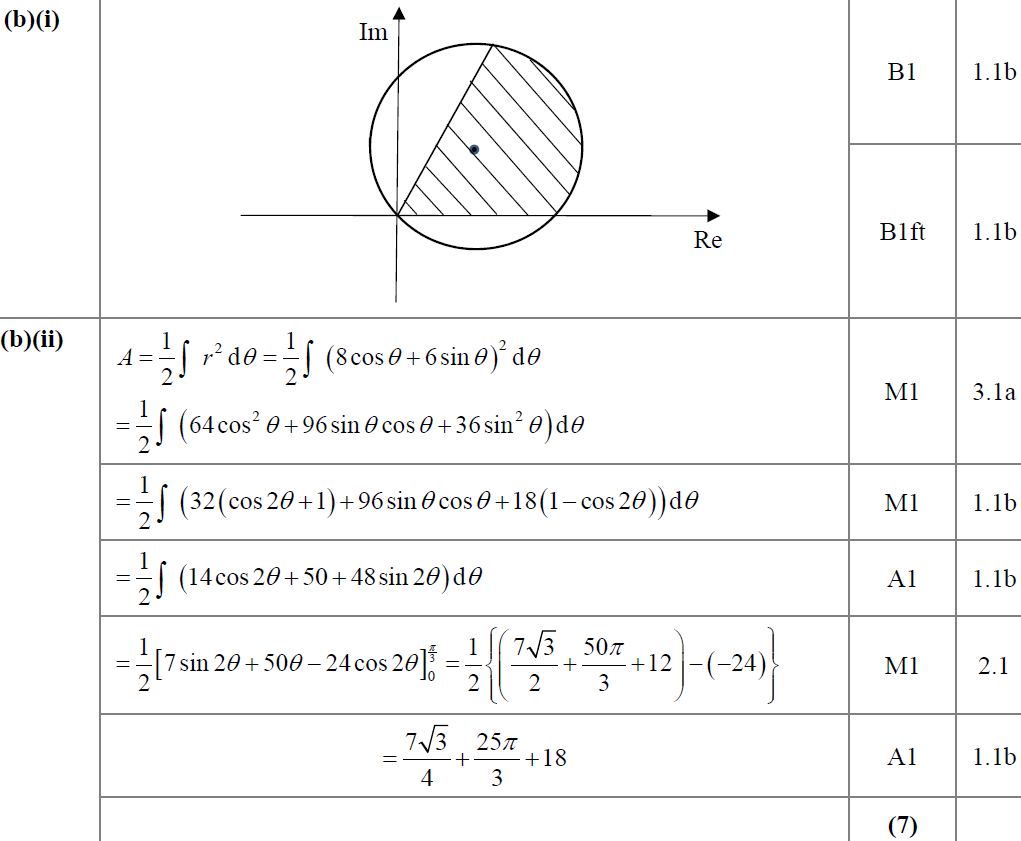 B (i)
B (ii)
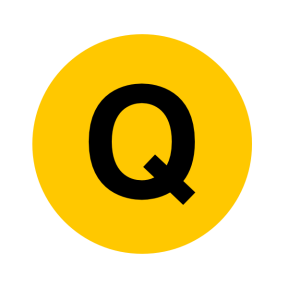 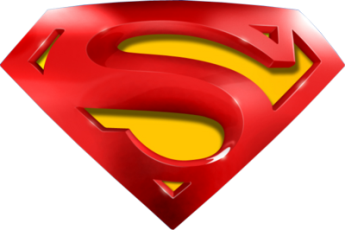 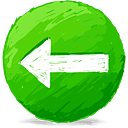 SAM Paper 2
B (ii) Alternative
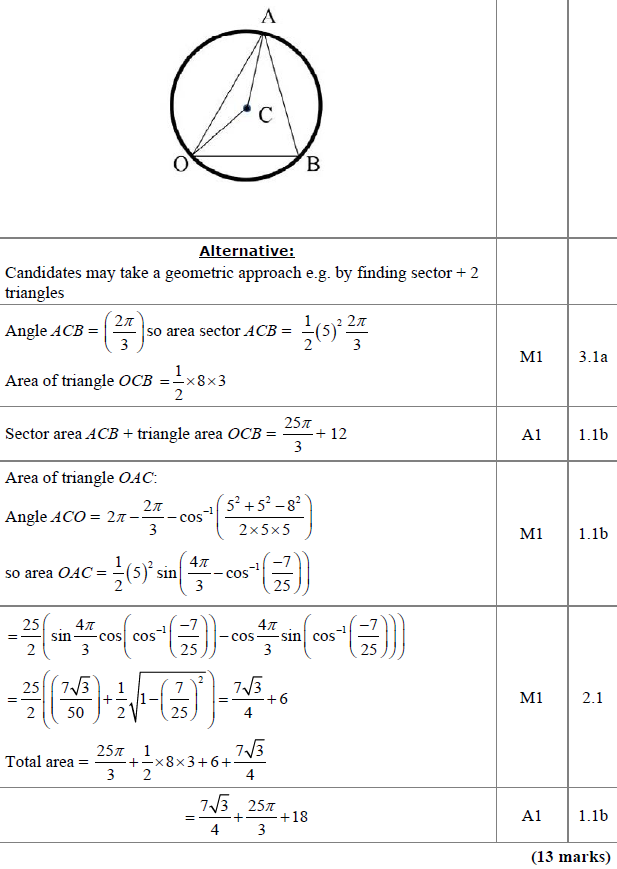 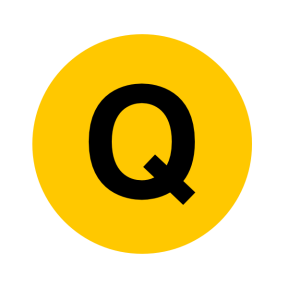 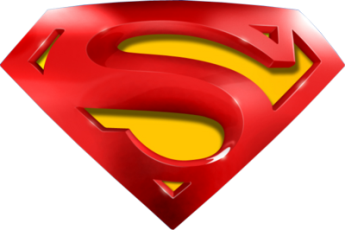 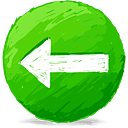 SAM Paper 2
A (i)
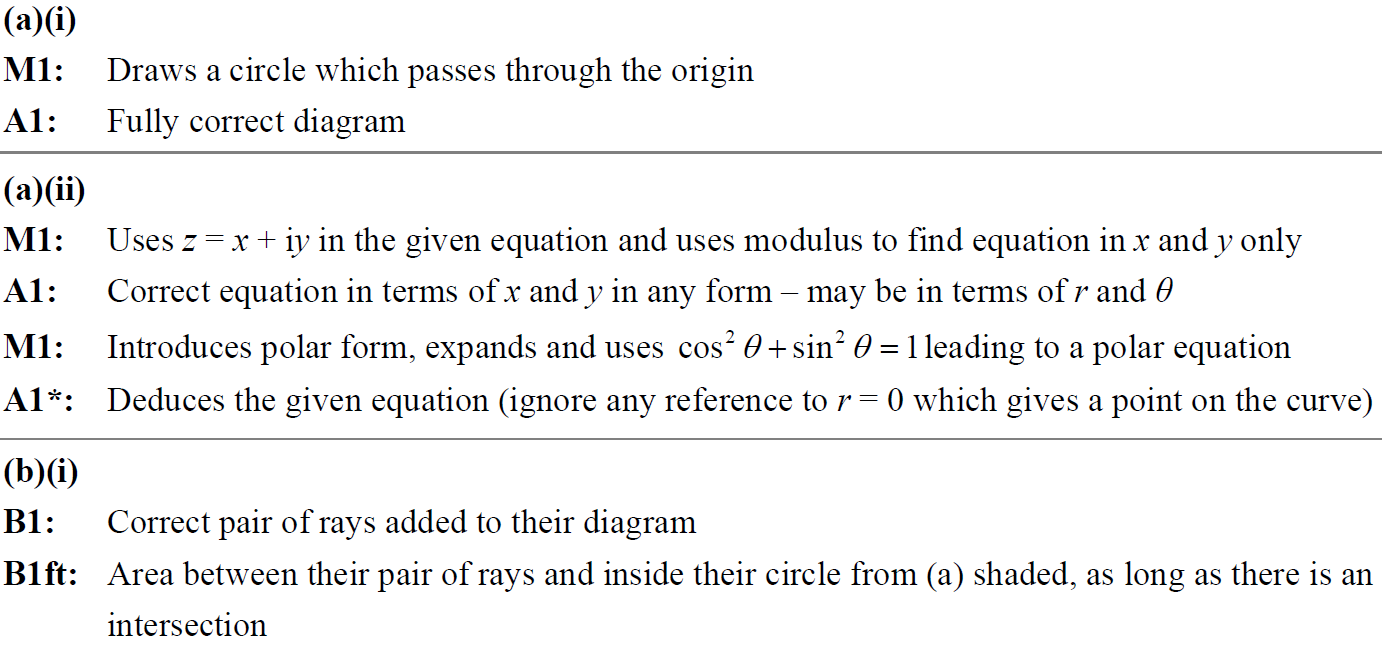 A (ii)
B (i)
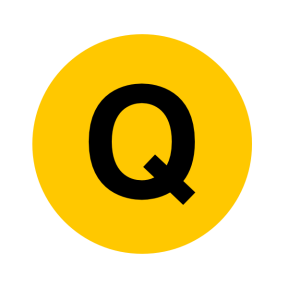 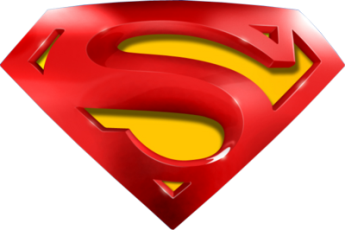 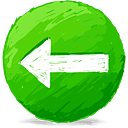 SAM Paper 2
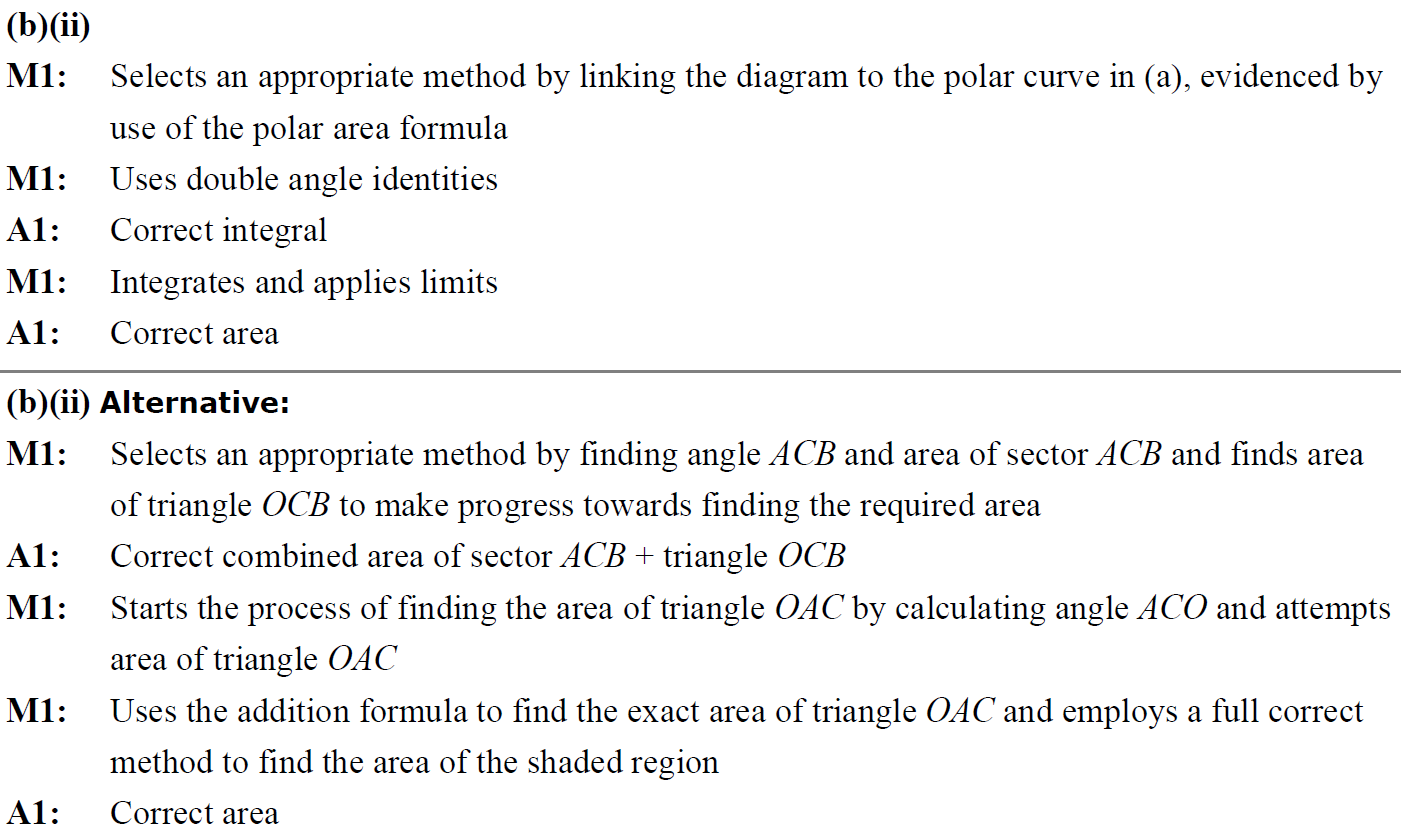 B (ii) notes
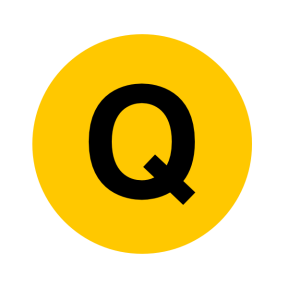 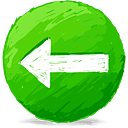 2019 Paper 2
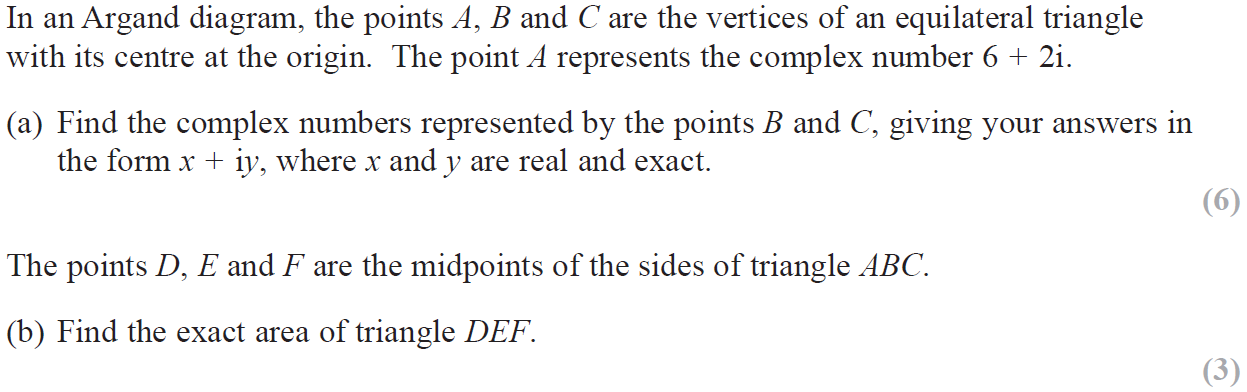 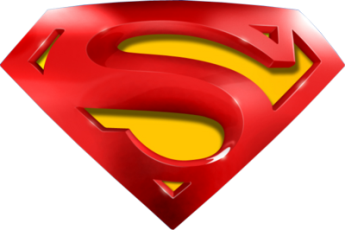 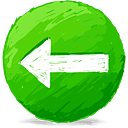 2019 Paper 2
A
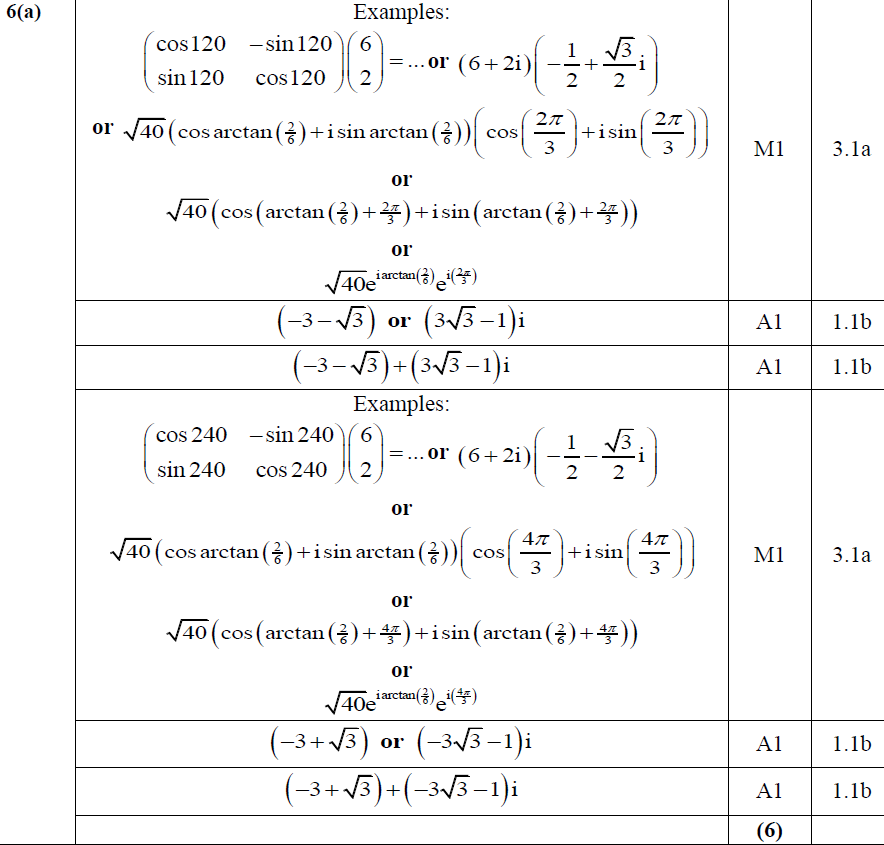 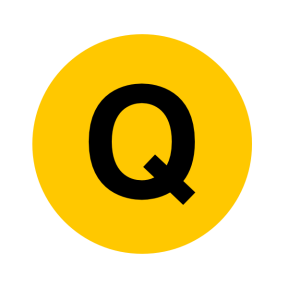 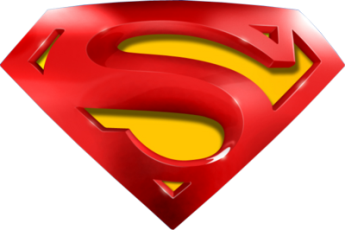 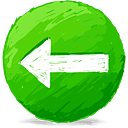 2019 Paper 2
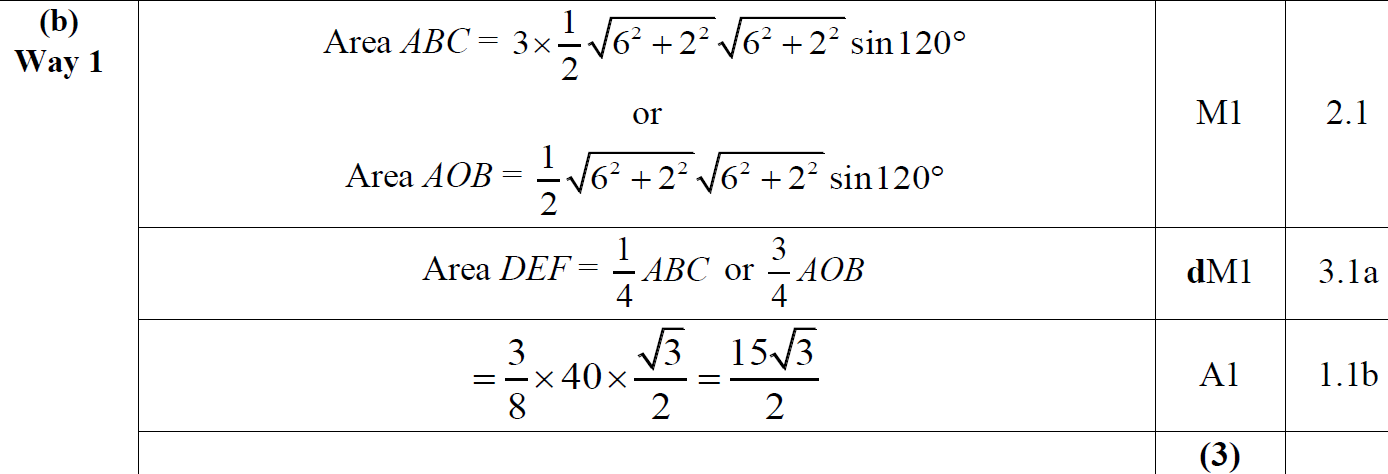 B
B Alternative 1
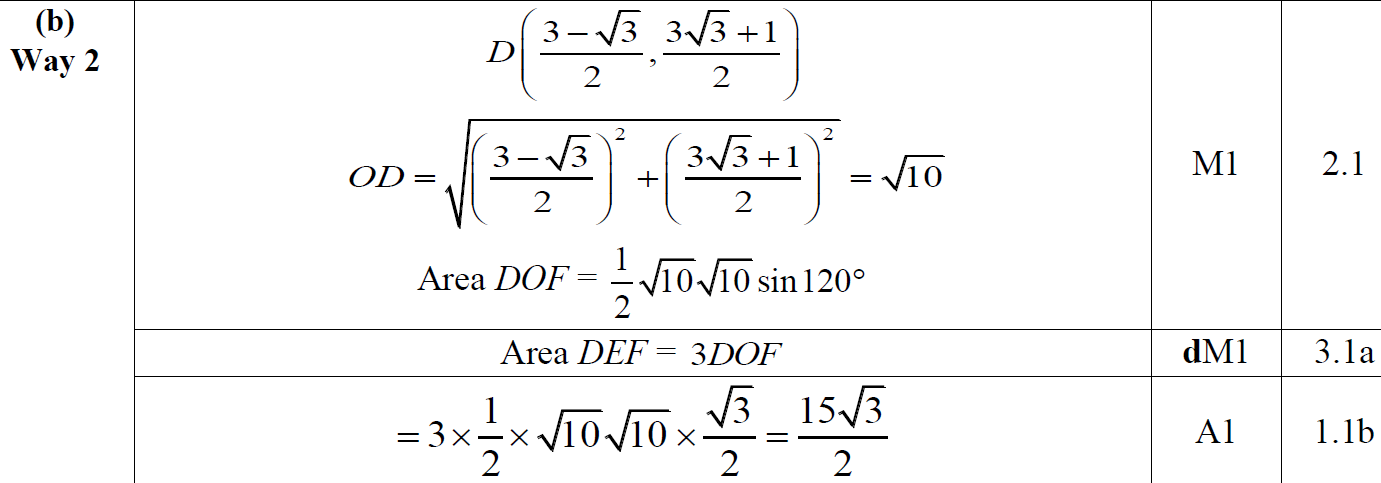 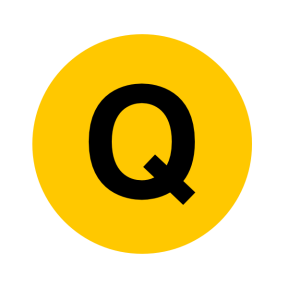 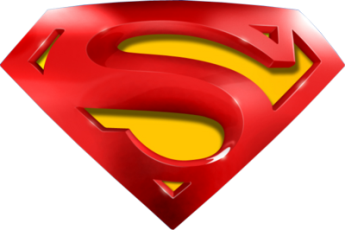 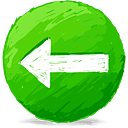 2019 Paper 2
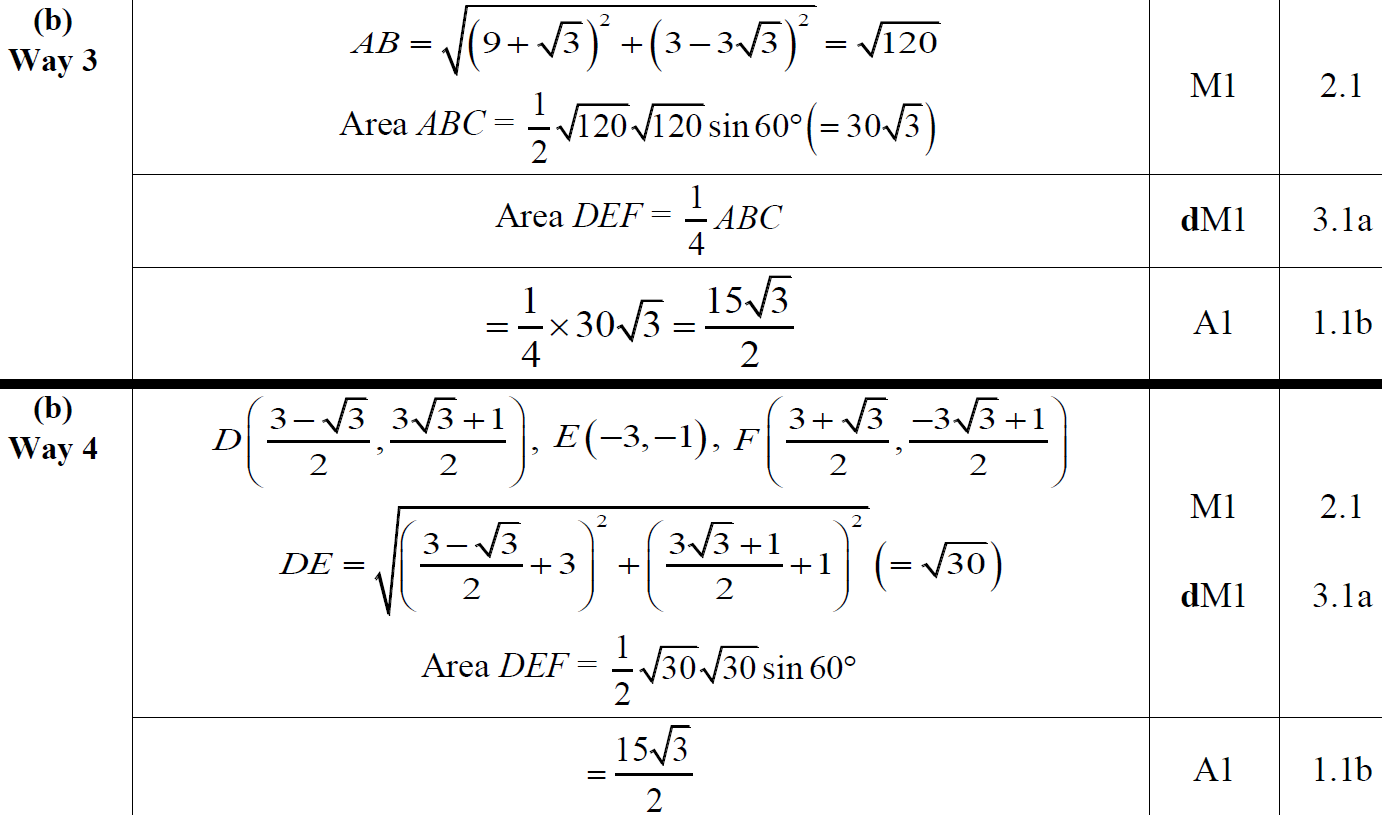 B Alternative 2
B Alternative 3
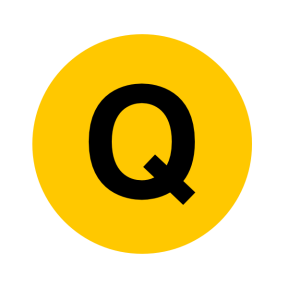 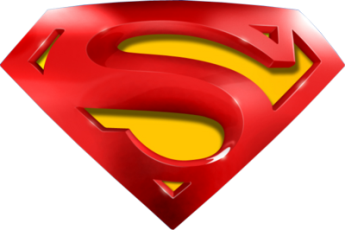 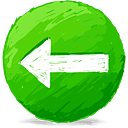 2019 Paper 2
B Alternative 4
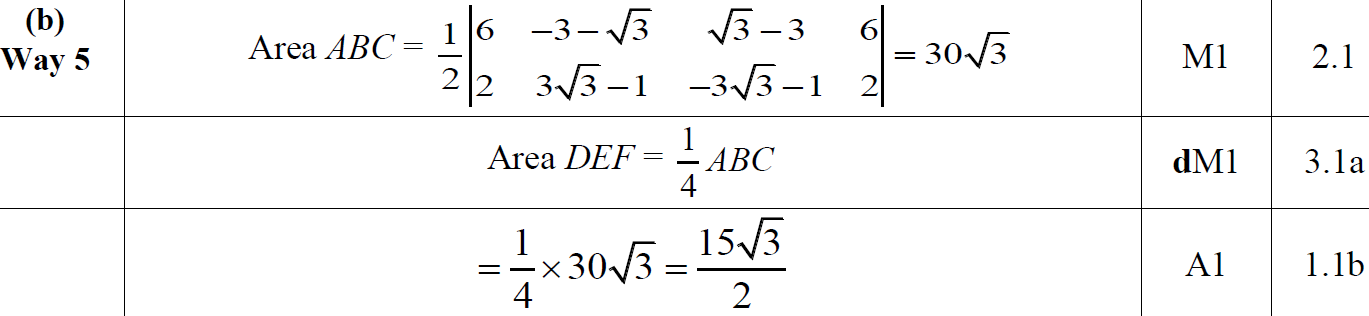 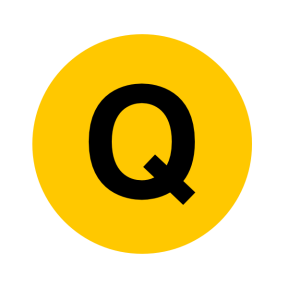 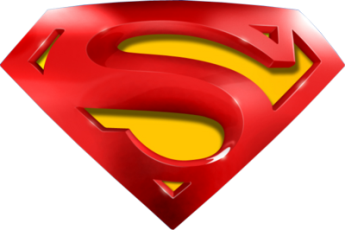 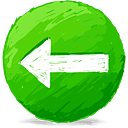 2019 Paper 2
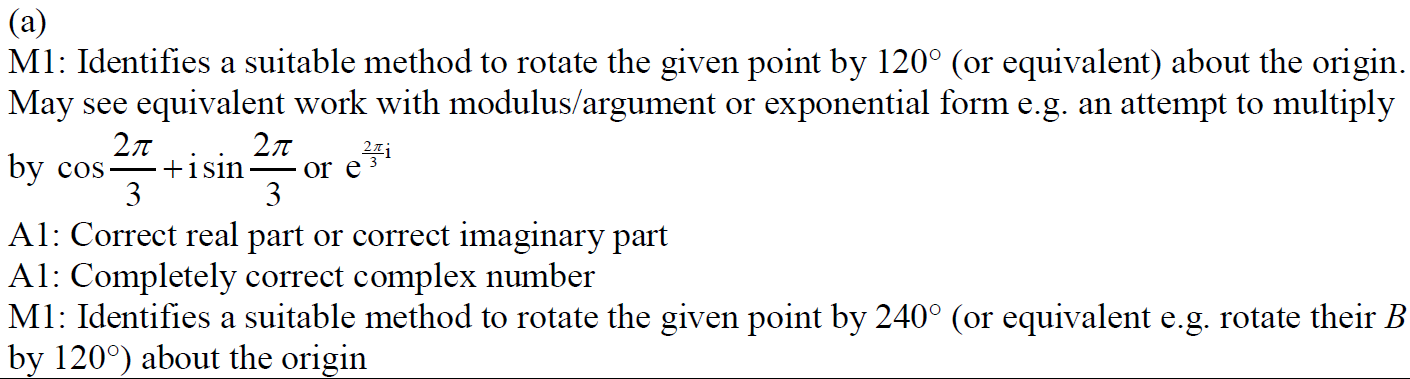 A notes
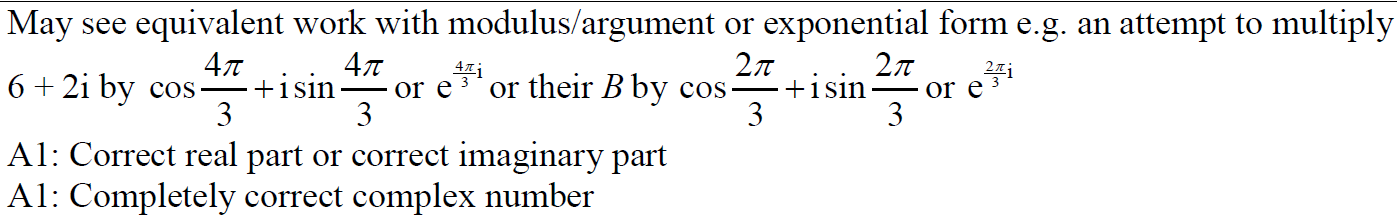 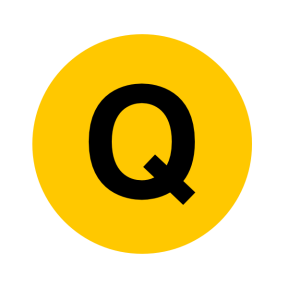 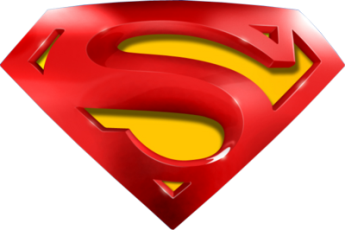 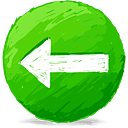 2019 Paper 2
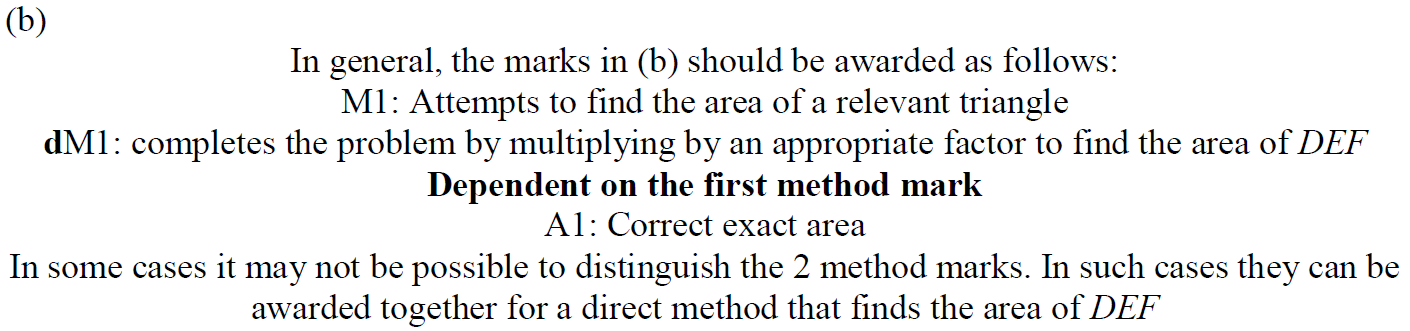 B general notes
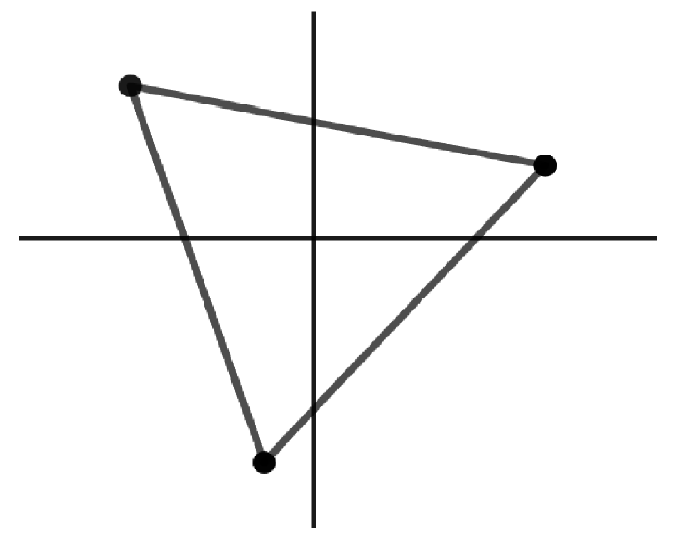 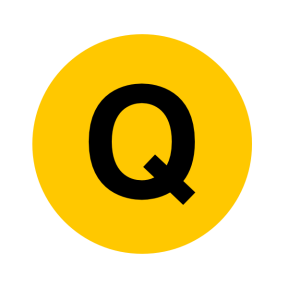 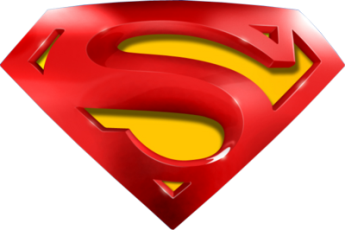 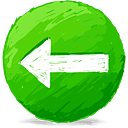 2019 Paper 2
B notes
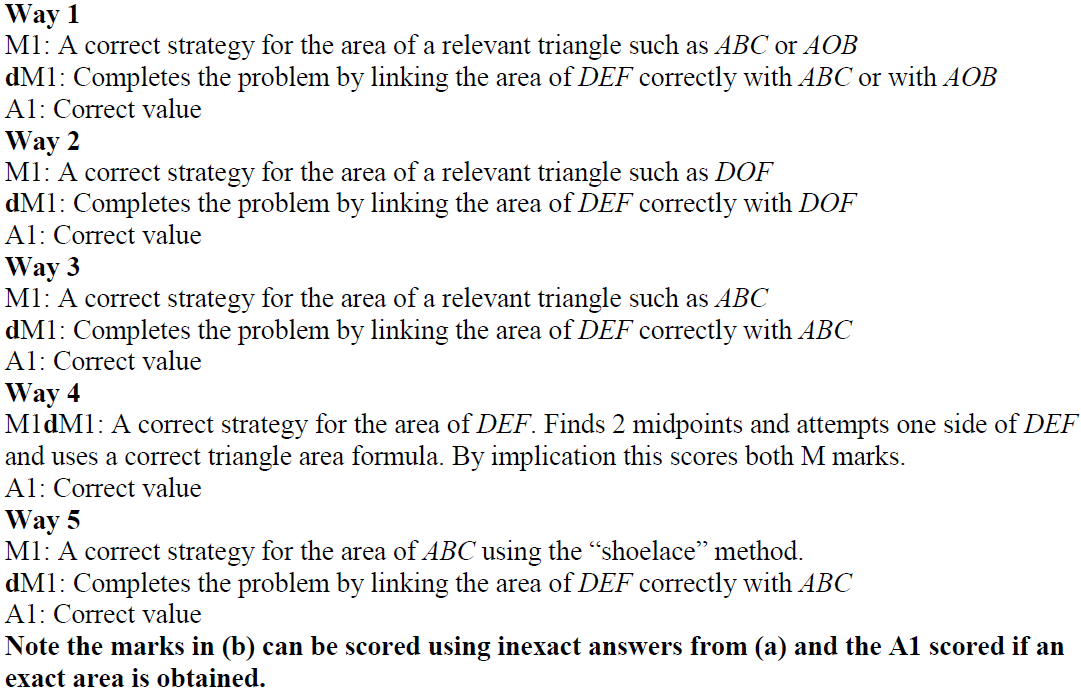 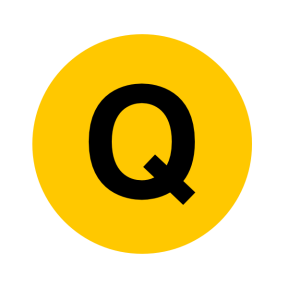 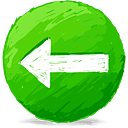 New Spec Q’s
Argand Locus
Old Spec Complex Numbers
P6/ Old FP3
FP1
FP2
P4/ Old FP1
Jan 2002
Jan 2006
June 2002
Jan 2009
Jan 2012
June 2014 R
June 2010
June 2002
June 2006
June 2003
June 2009
June 2012
June 2015
June 2011
Jan 2003 (i)
Jan 2007
June 2005
Jan 2010
Jan 2013
May 2016 (i)
June 2012
Jan 2003 (ii)
June 2007
Jan 2006
June 2010
June 2013
May 2016 (ii)
June 2013
June 2003
Jan 2008
June 2006
Jan 2011 (i)
June 2013 R (i)
May 2017
June 2013  W
June 2013 R (ii)
Jan 2004
June 2008
June 2008
Jan 2011 (ii)
All questions after this required w-plane transformations
June 2013 W
June 2004
Jan 2009
June 2009
June 2011 (i)
June 2014
Jan 2005
June 2009
Feb 2010
June 2011 (ii)
June 2005
Jan 2010
w-plane transformation part (ignore as not in this spec yet)
Jan 2002
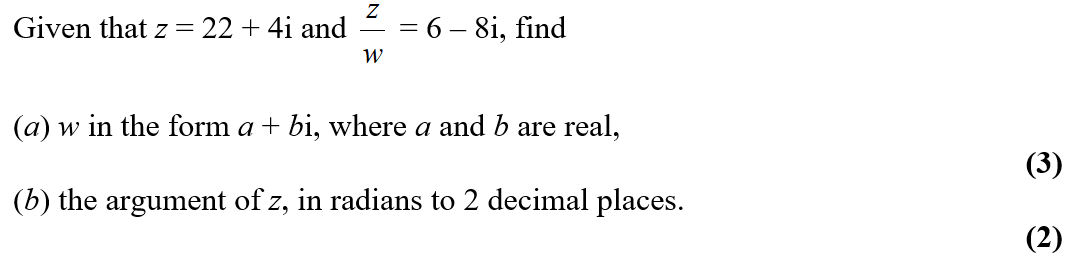 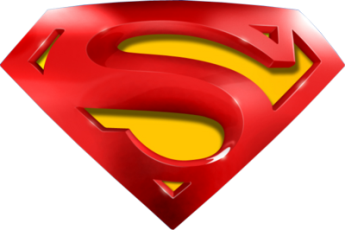 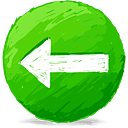 Jan 2002
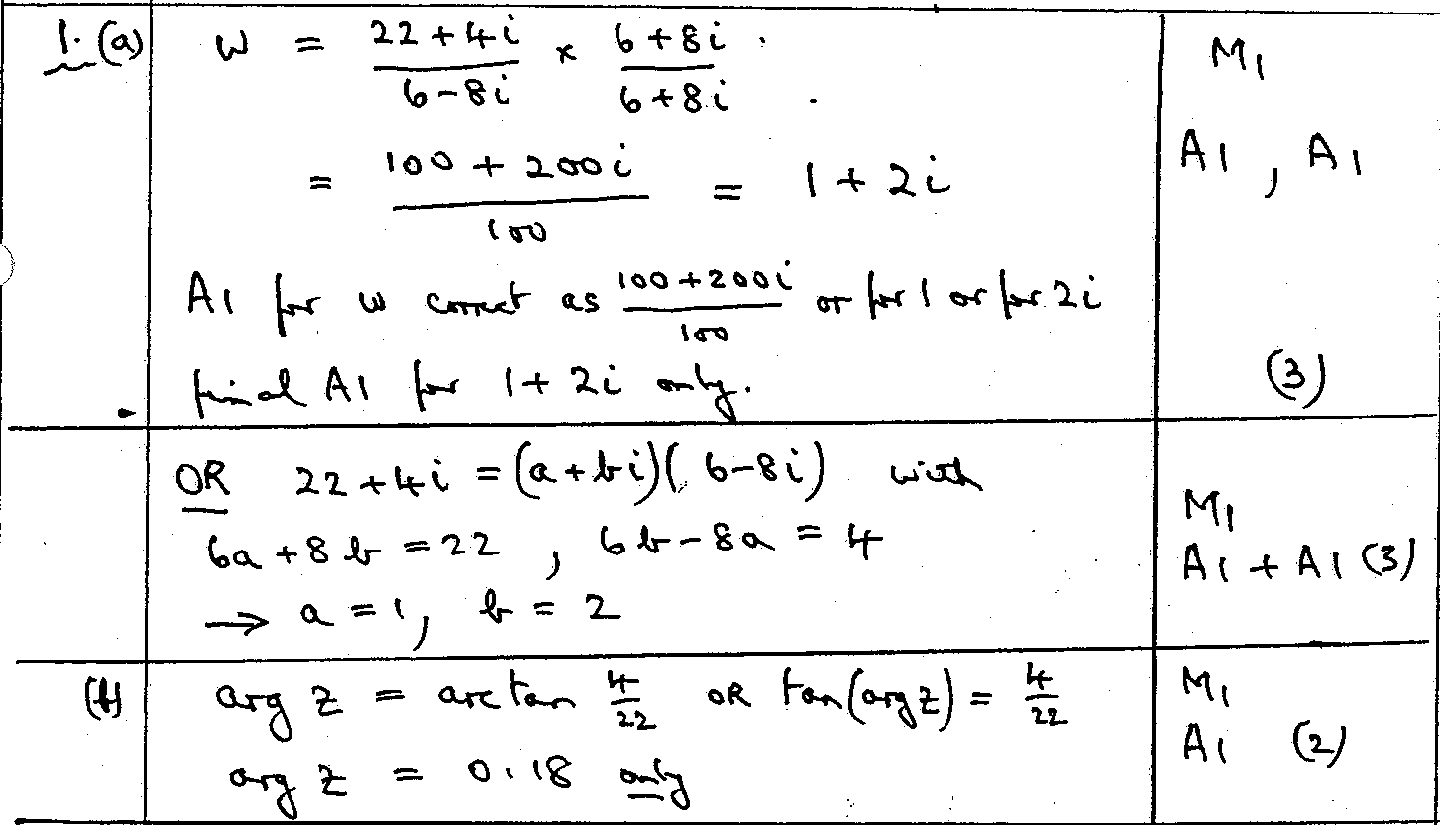 A
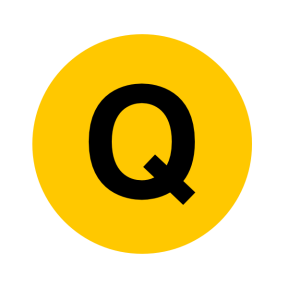 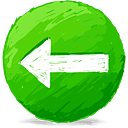 June 2002
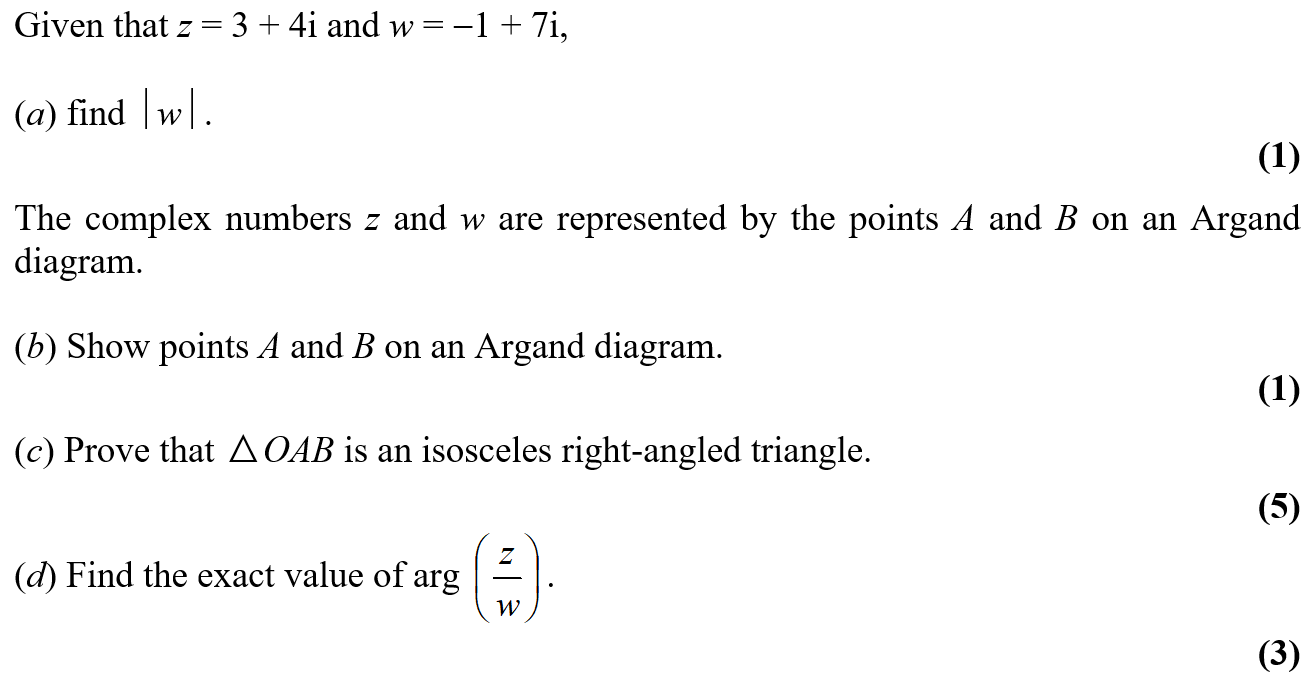 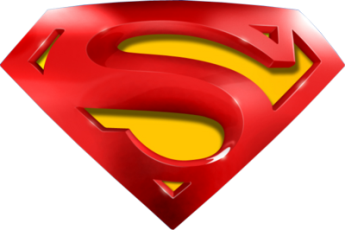 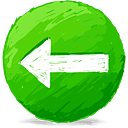 June 2002
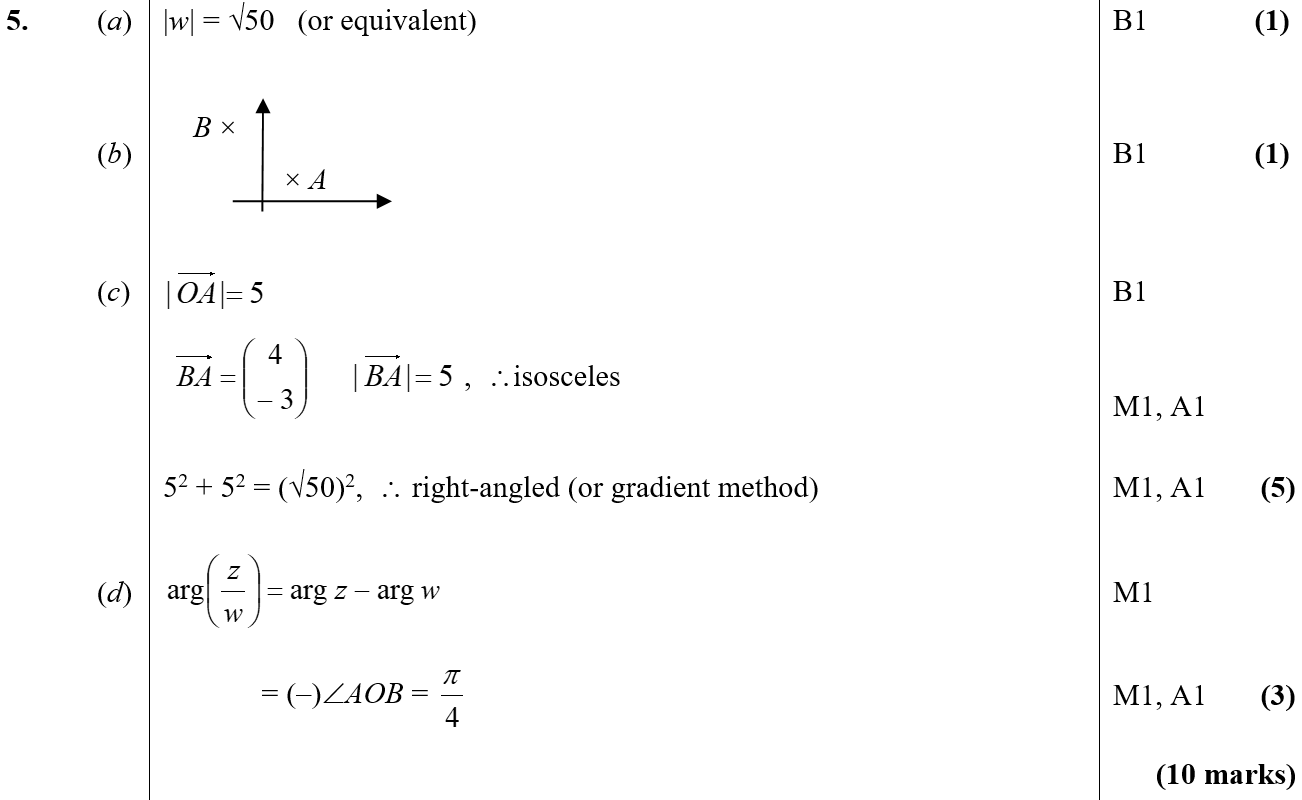 A
B
C
D
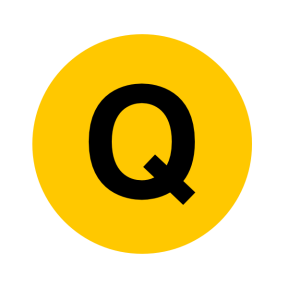 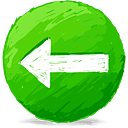 Jan 2003
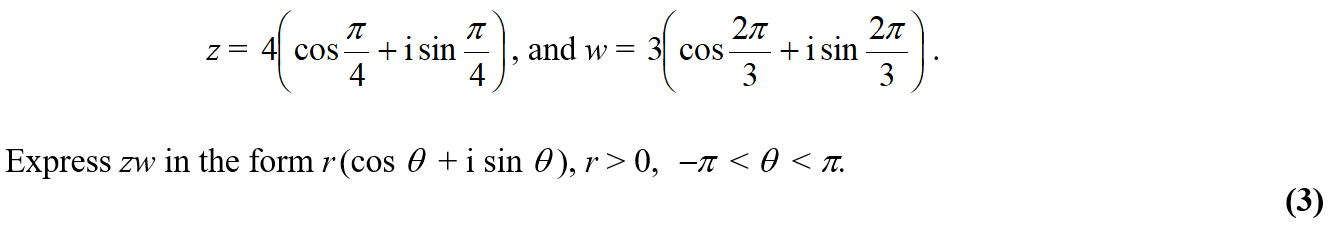 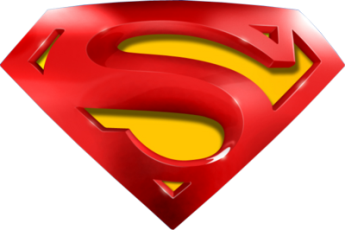 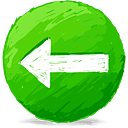 Jan 2003
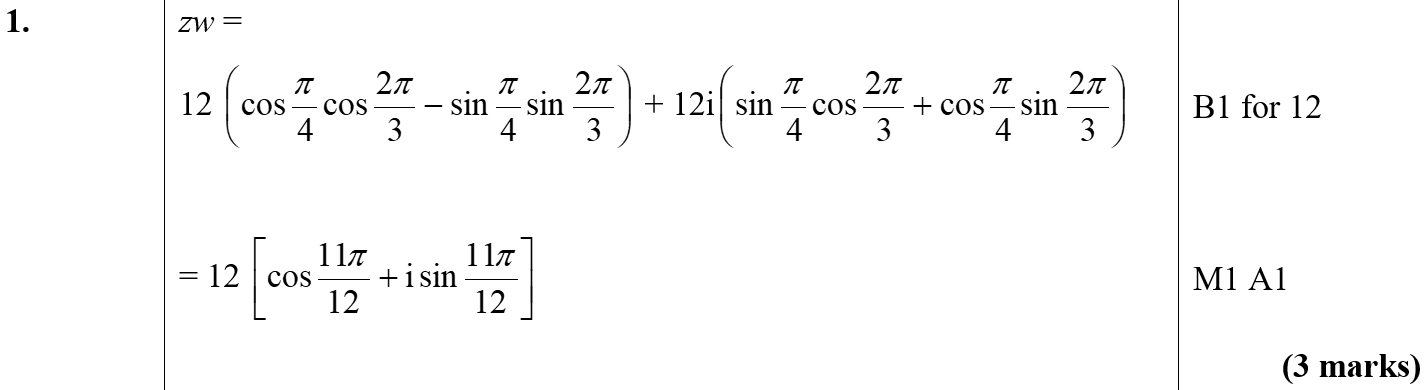 A
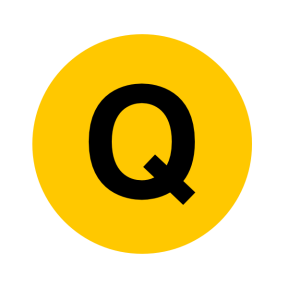 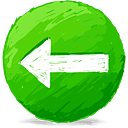 Jan 2003
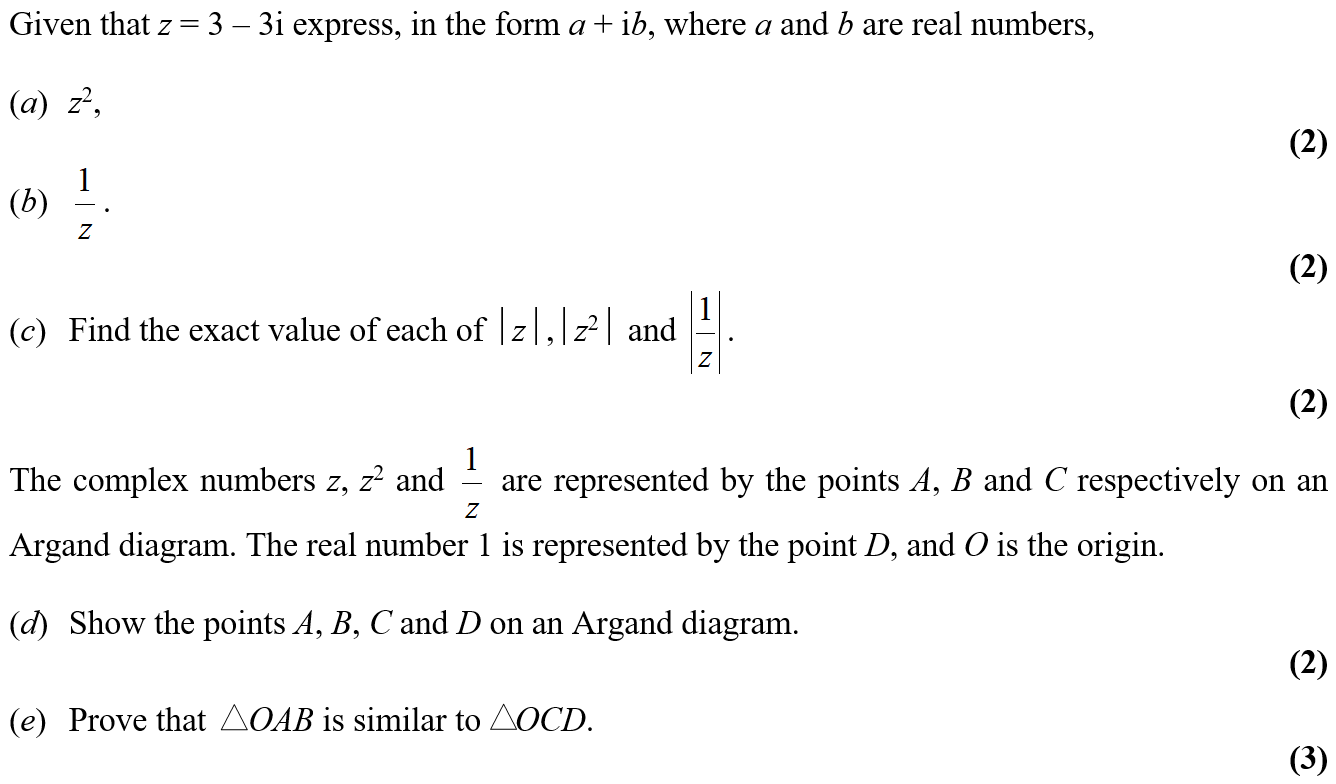 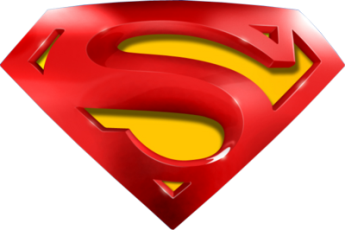 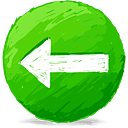 Jan 2003
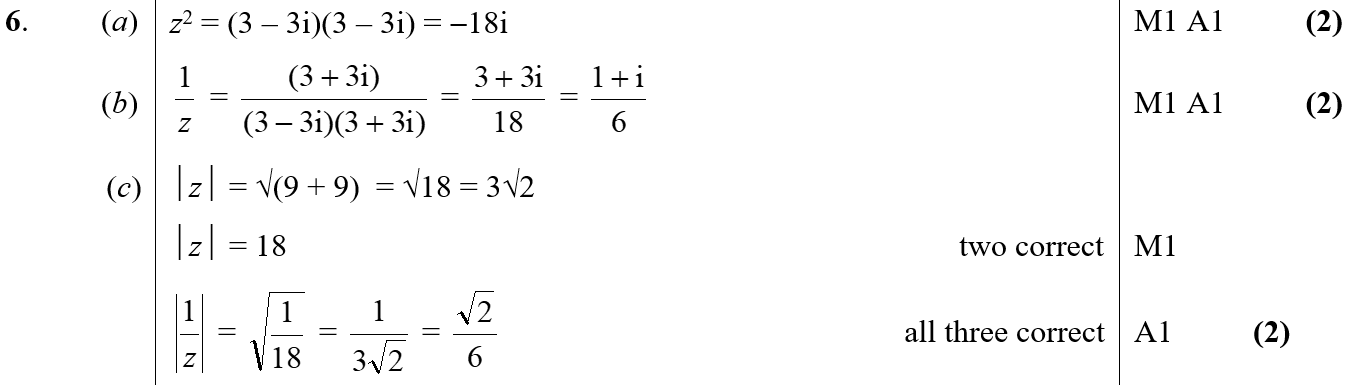 A
B
C
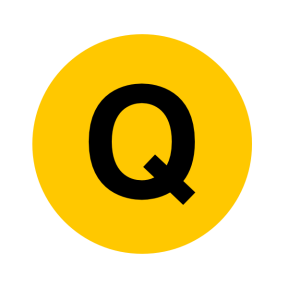 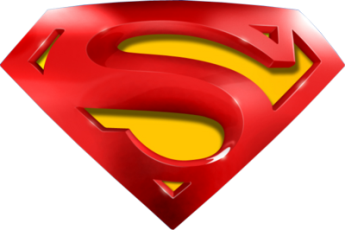 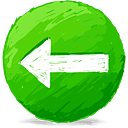 Jan 2003
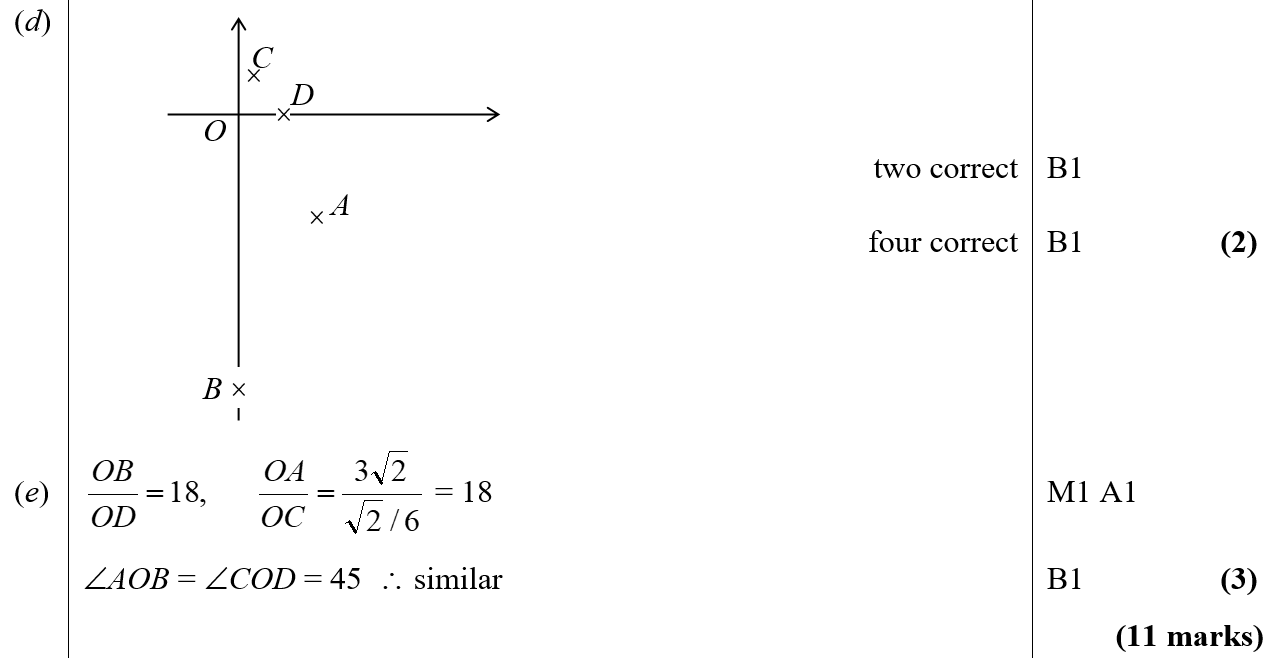 D
E
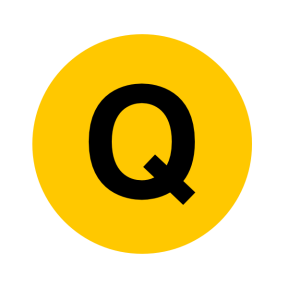 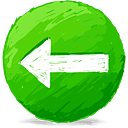 June 2003
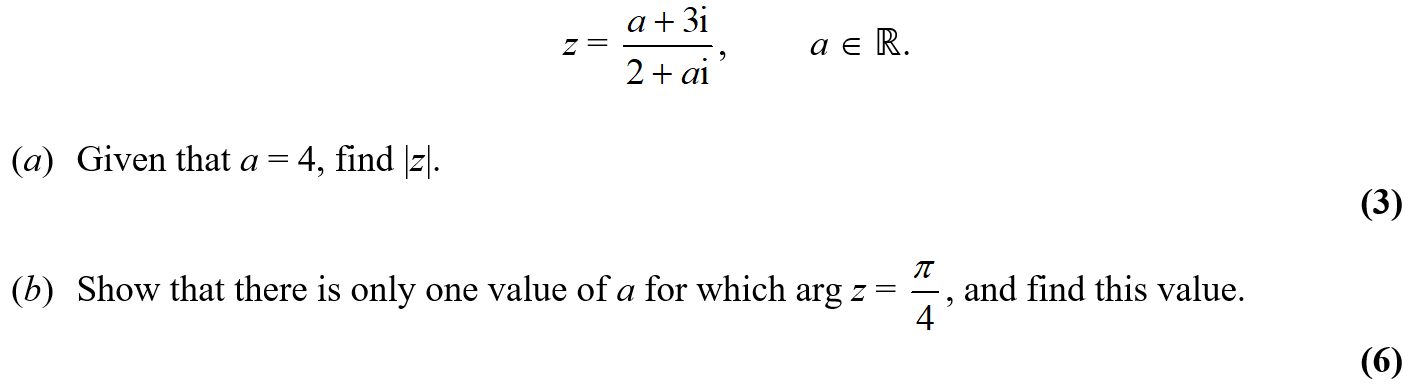 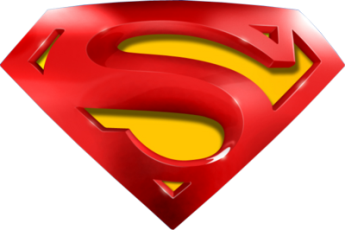 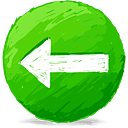 June 2003
A
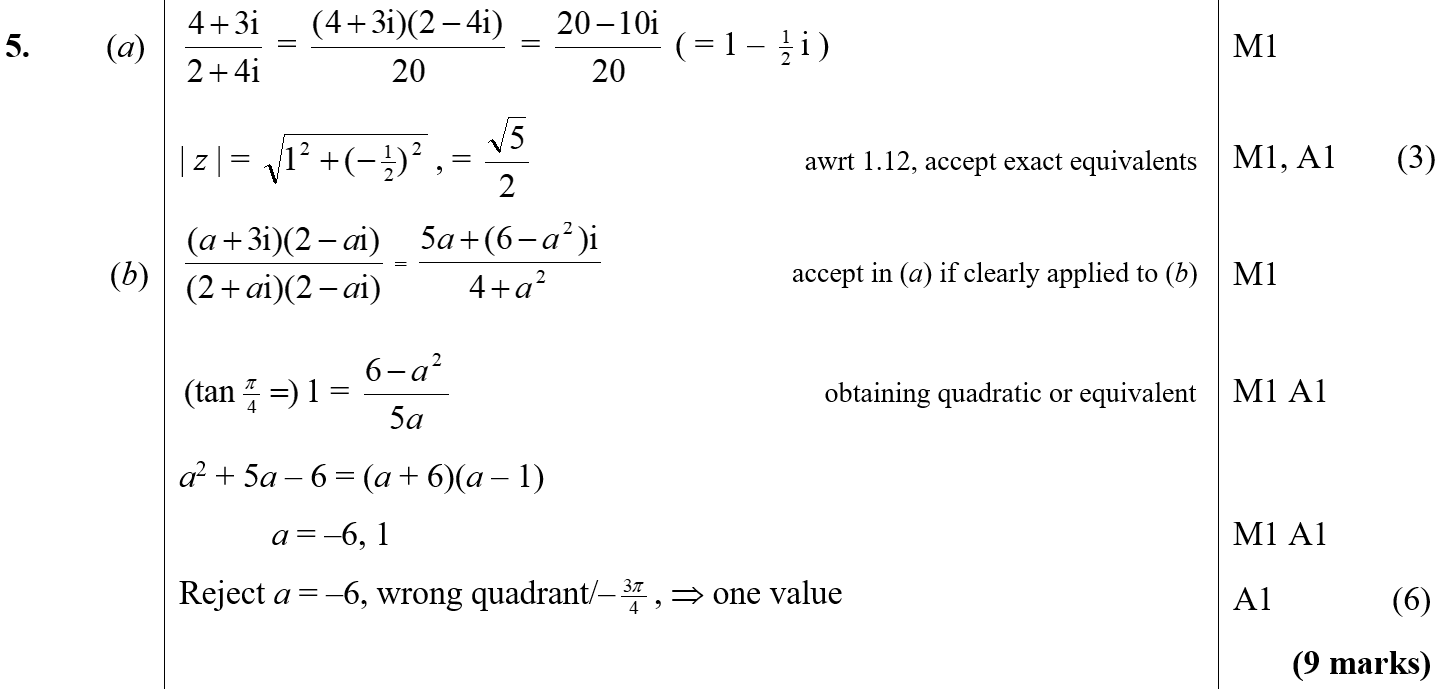 B
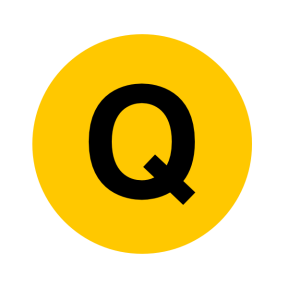 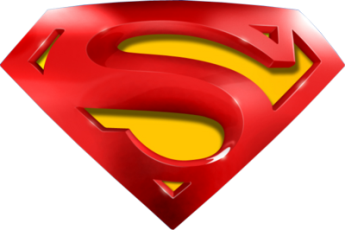 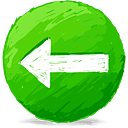 June 2003
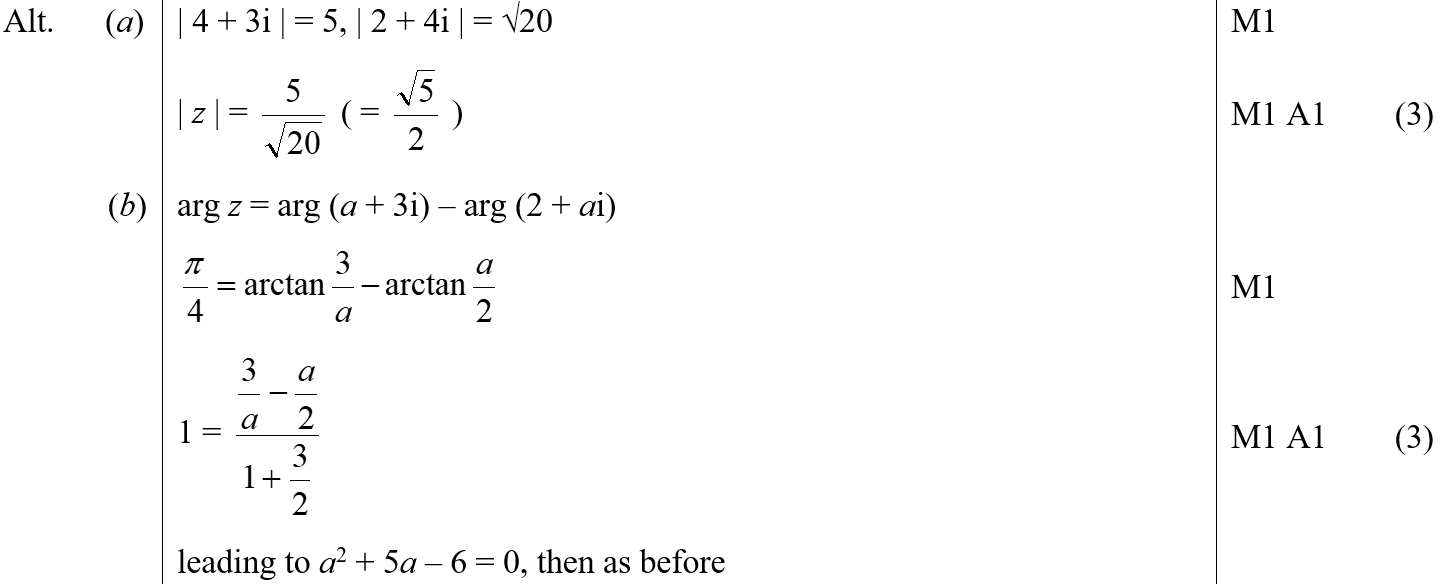 A Alternative
B Alternative
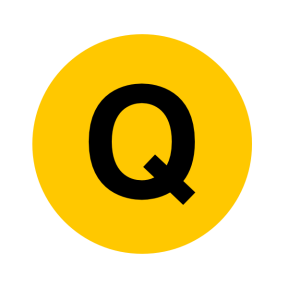 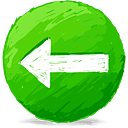 Jan 2004
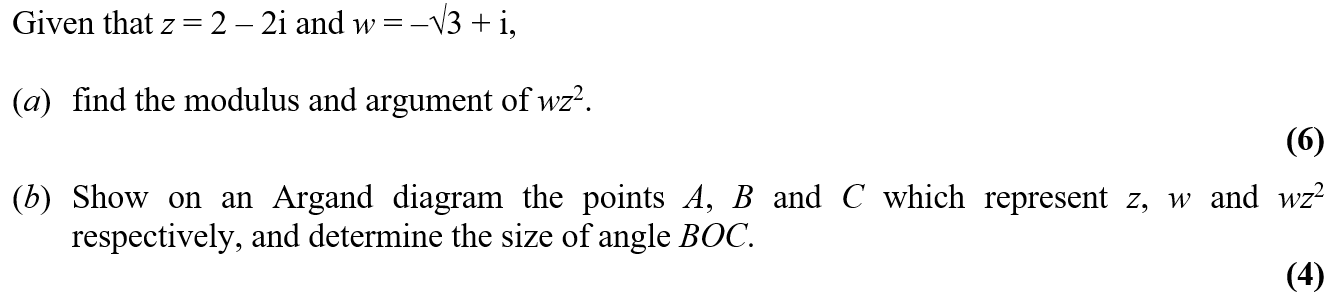 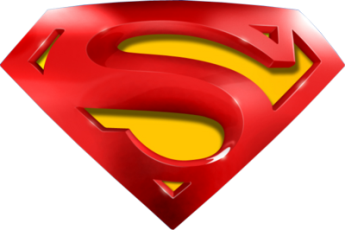 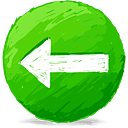 Jan 2004
A
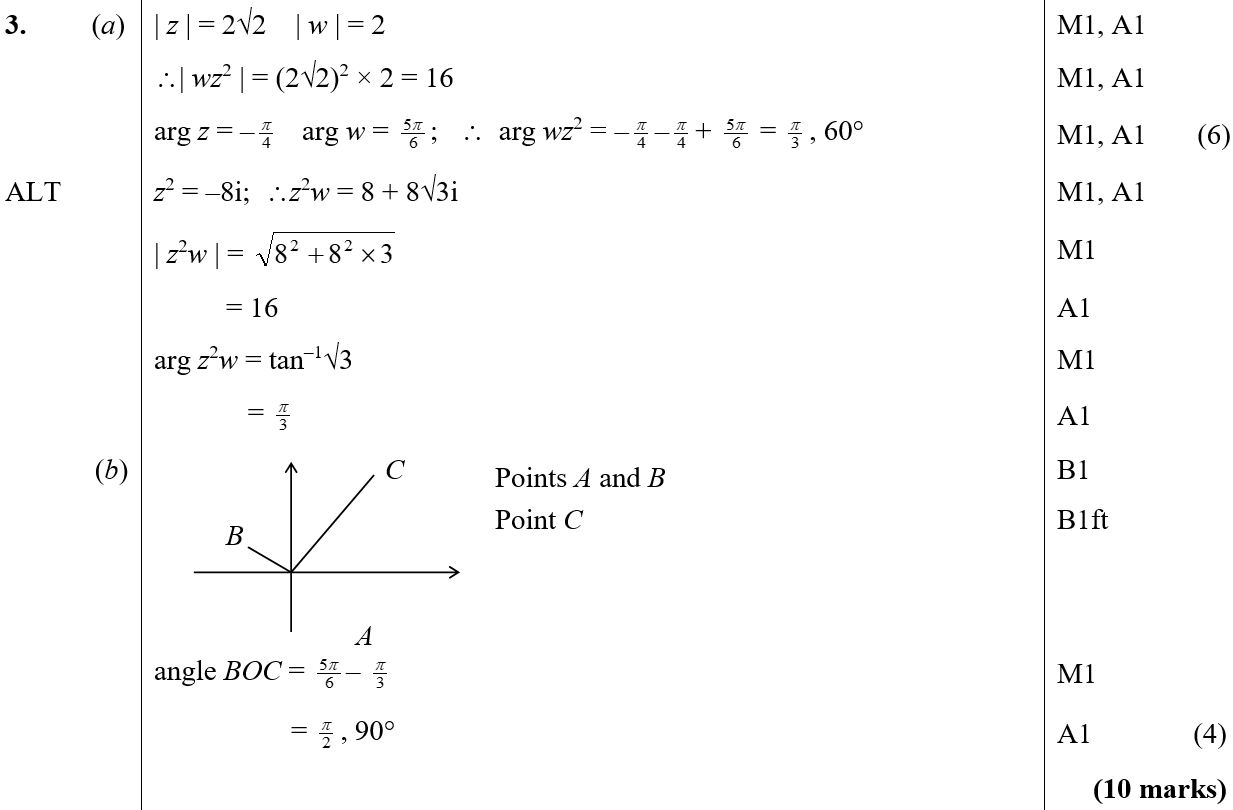 B
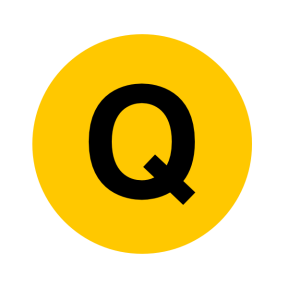 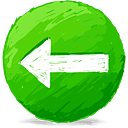 June 2004
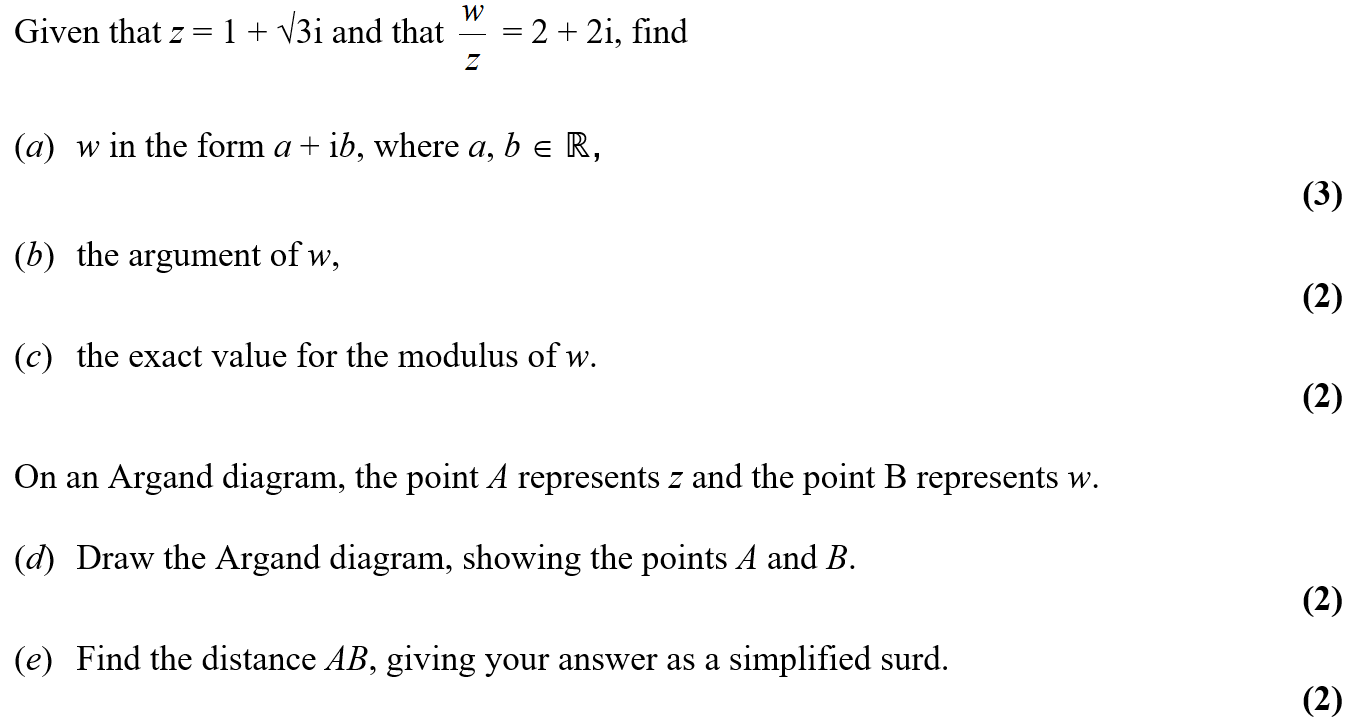 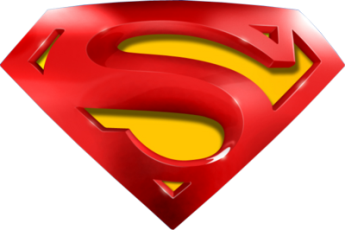 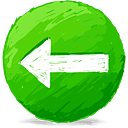 June 2004
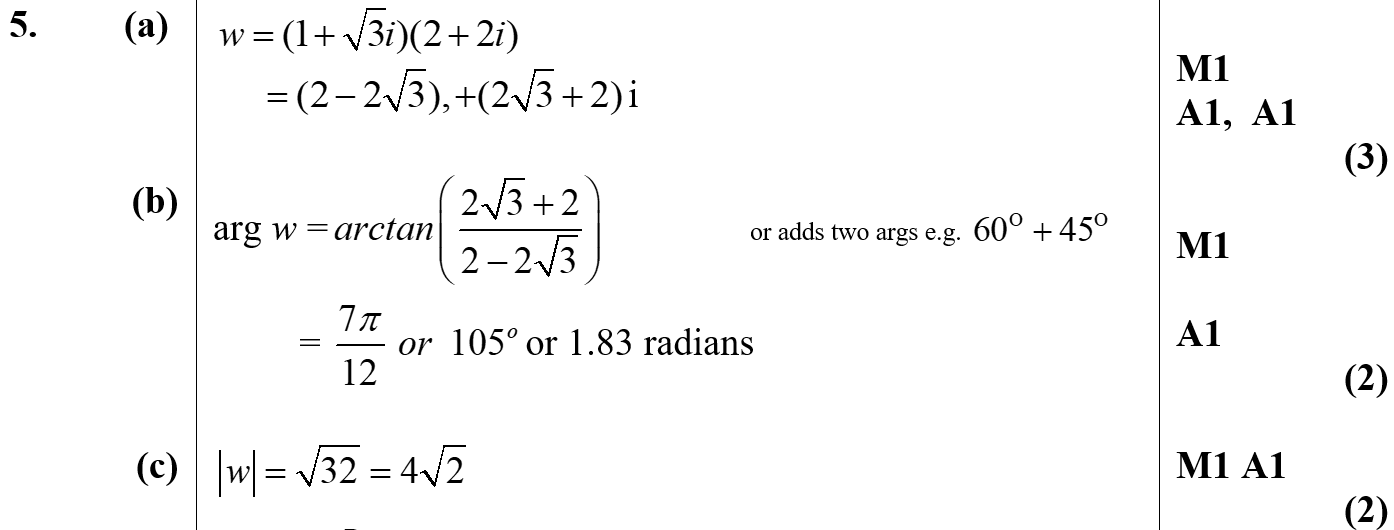 A
B
C
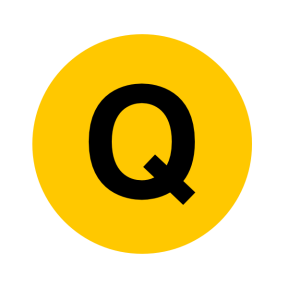 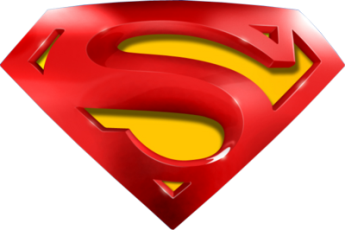 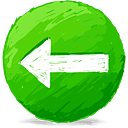 June 2004
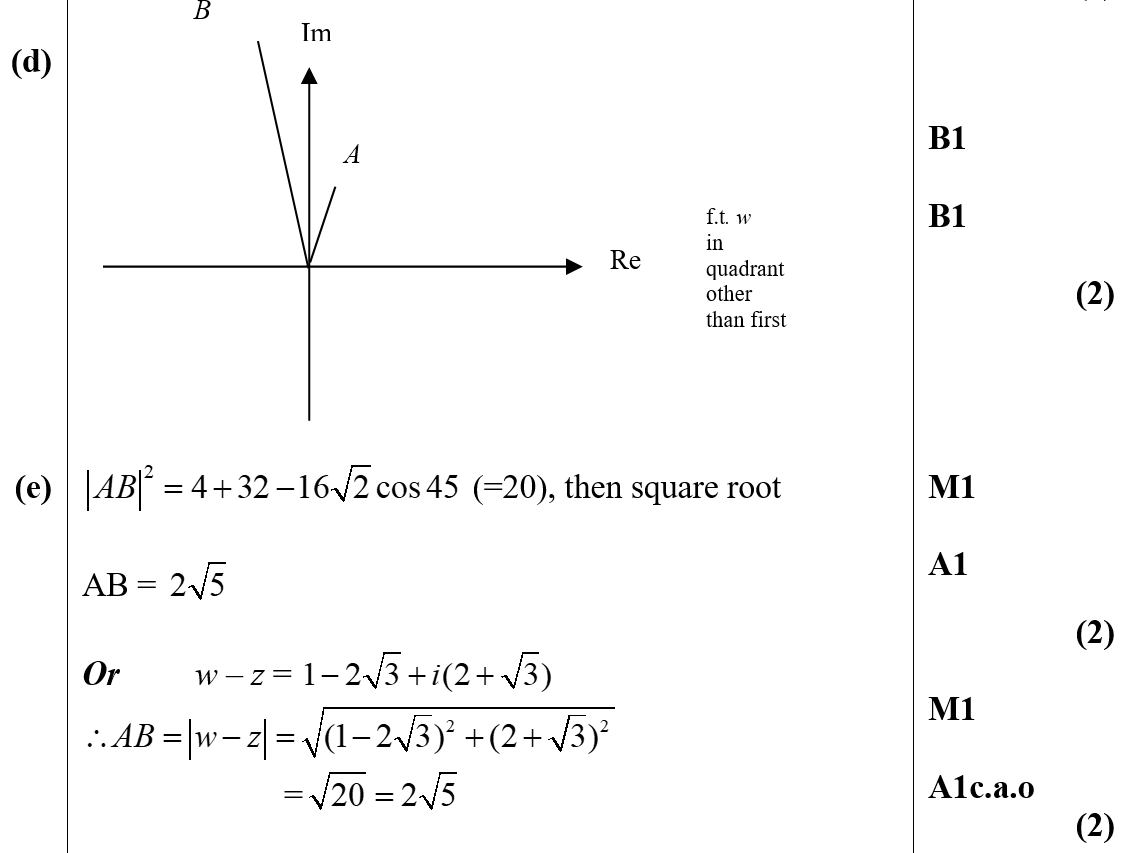 D
E
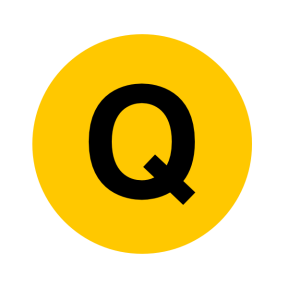 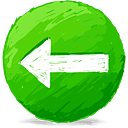 Jan 2005
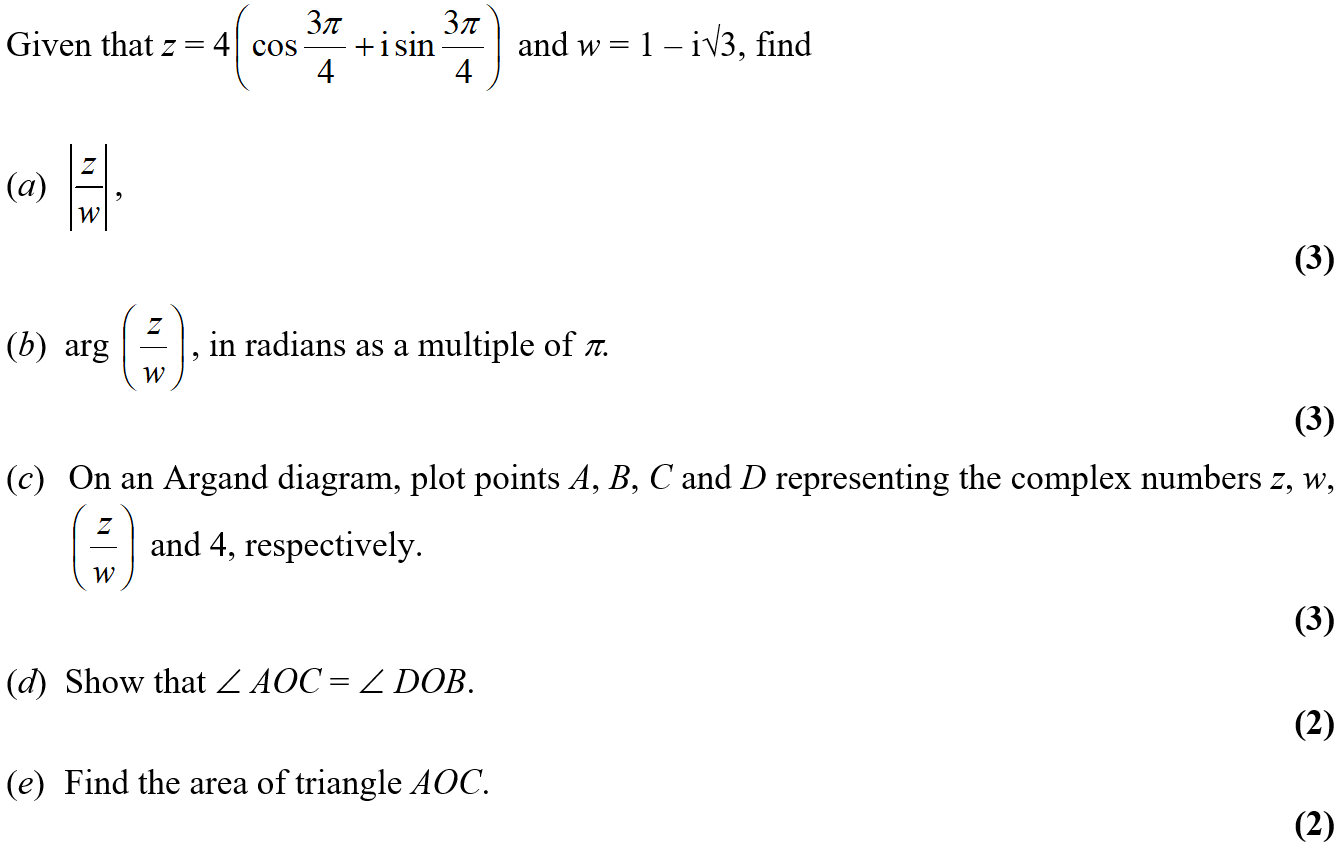 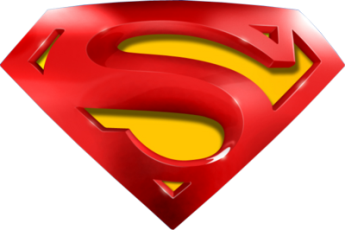 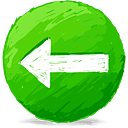 Jan 2005
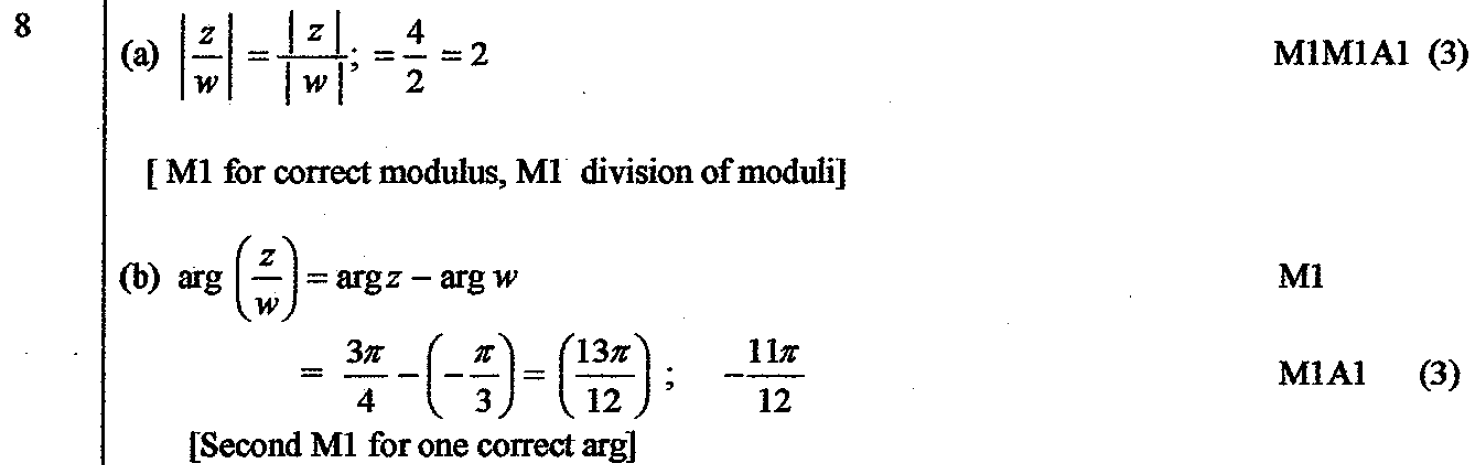 A
B
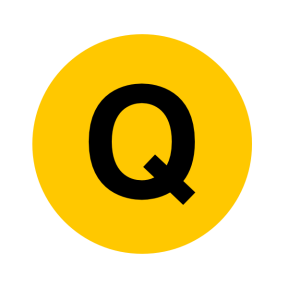 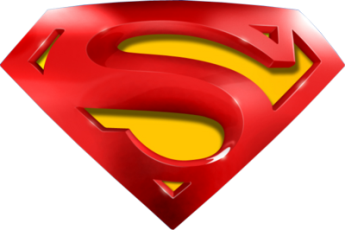 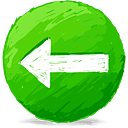 Jan 2005
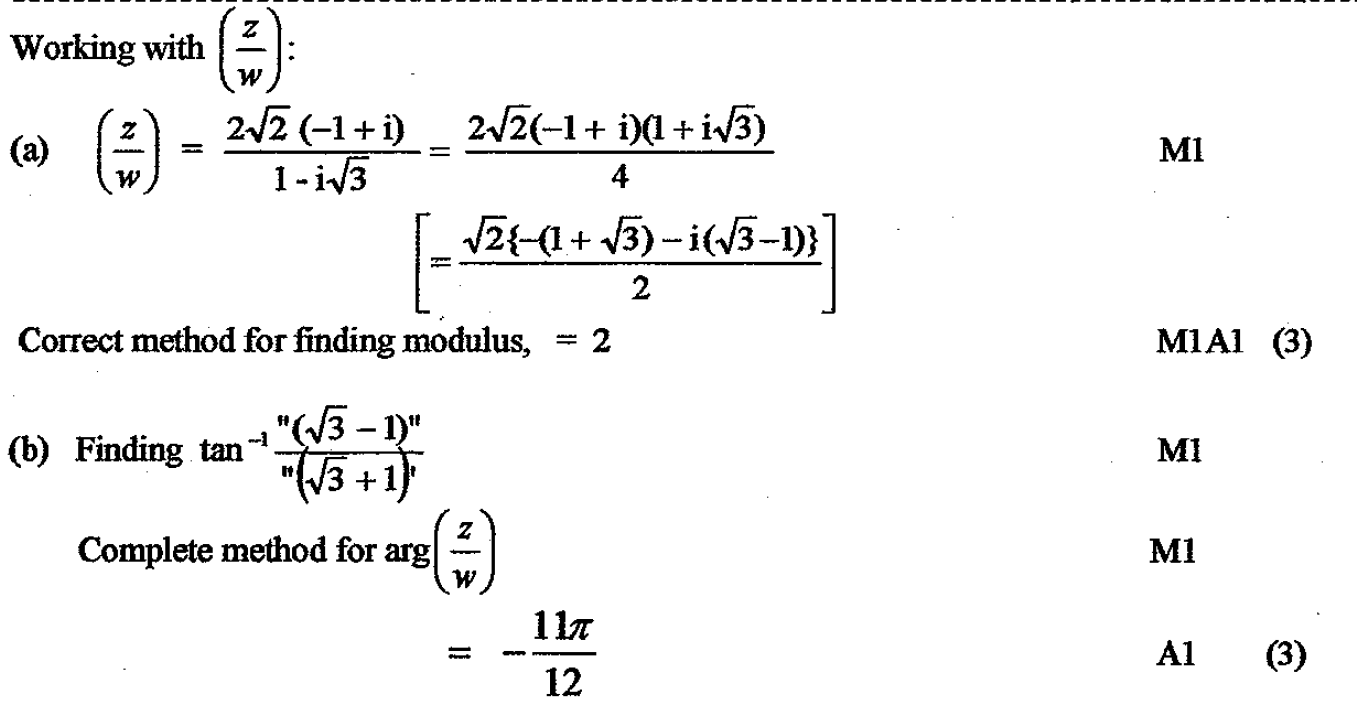 A Alternative
B Alternative
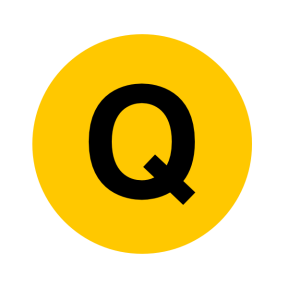 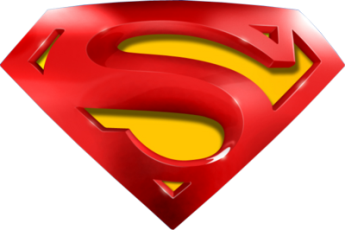 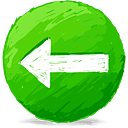 Jan 2005
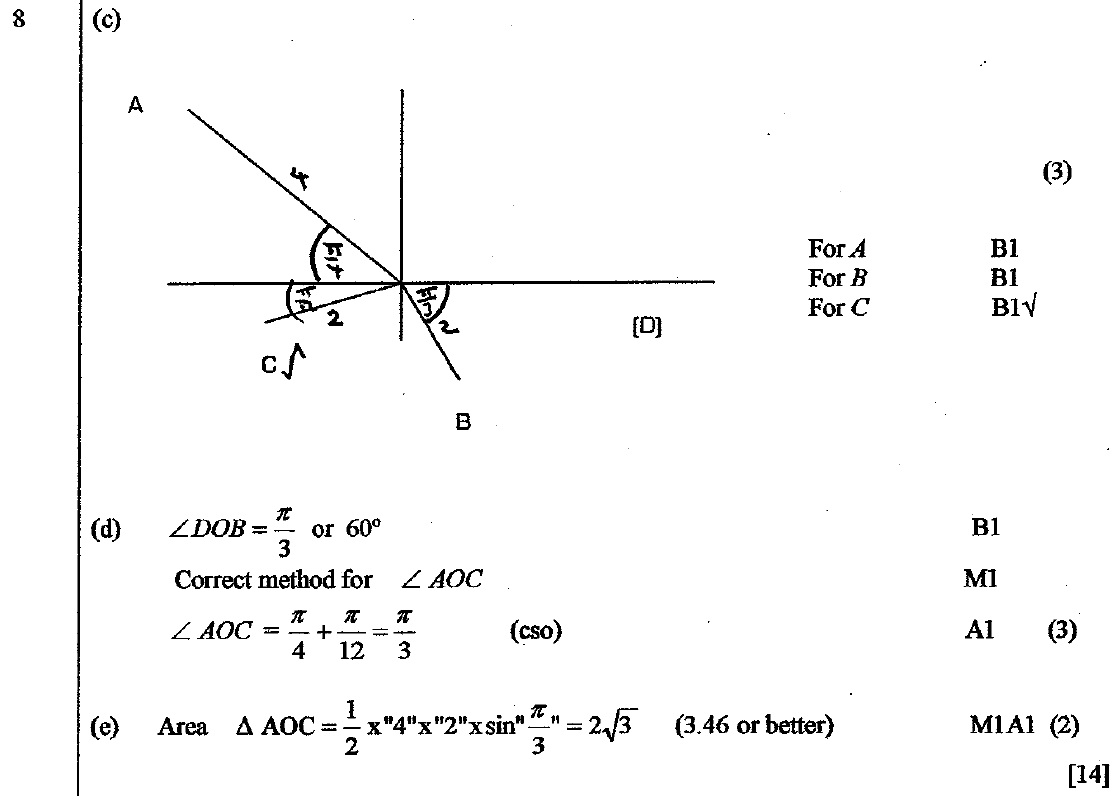 C
D
E
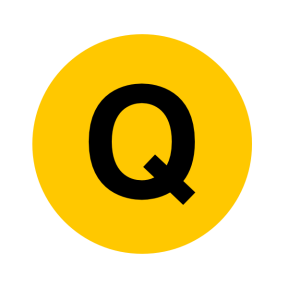 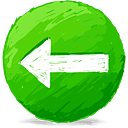 June 2005
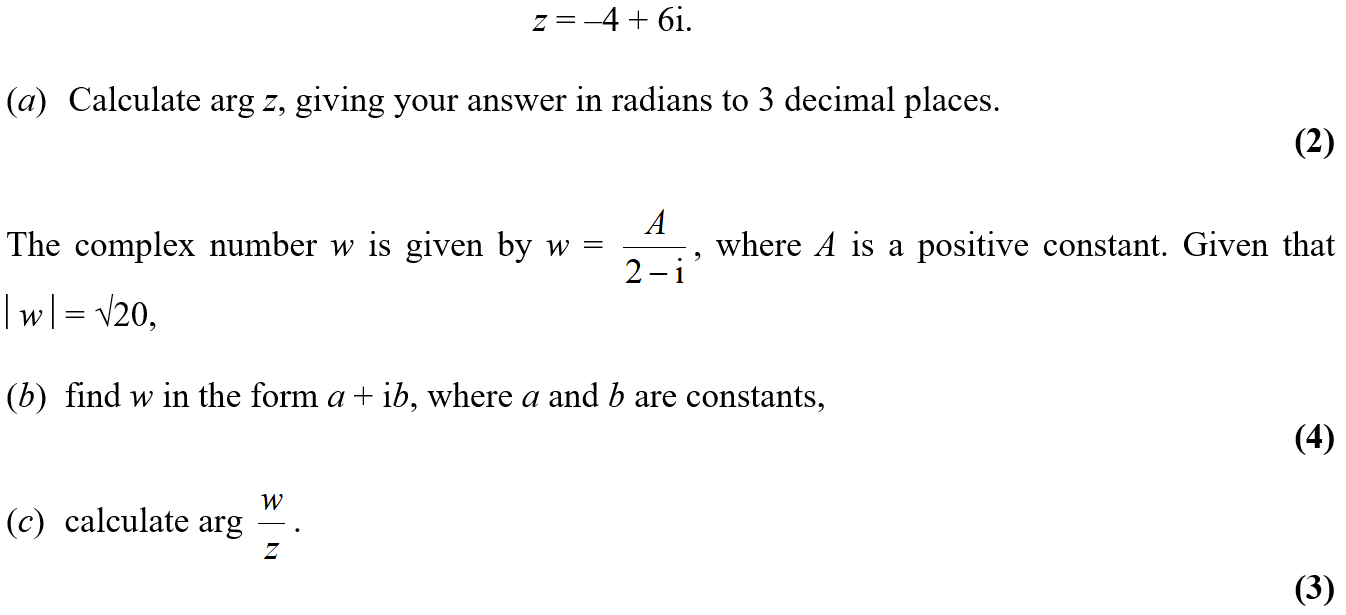 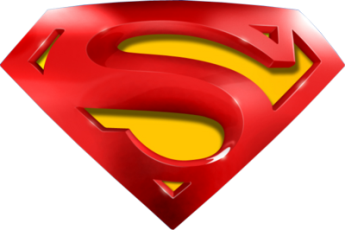 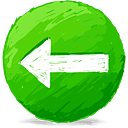 June 2005
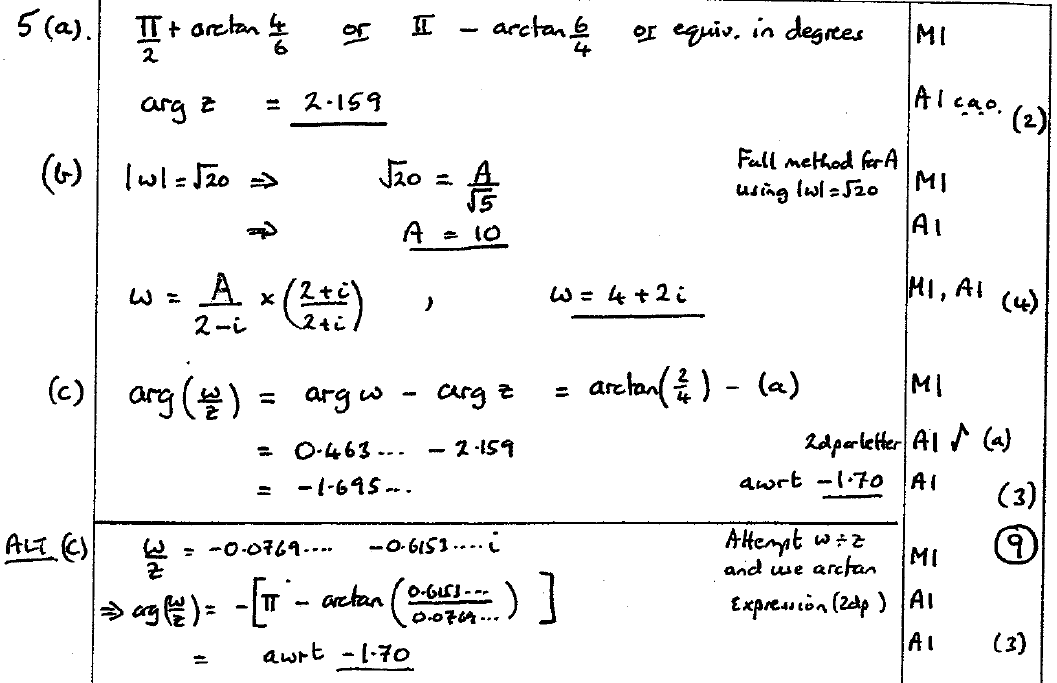 A
B
C
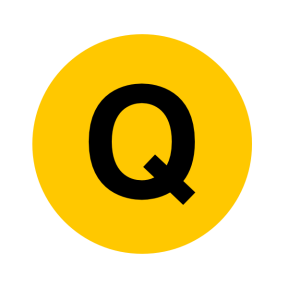 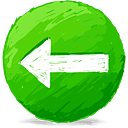 Jan 2006
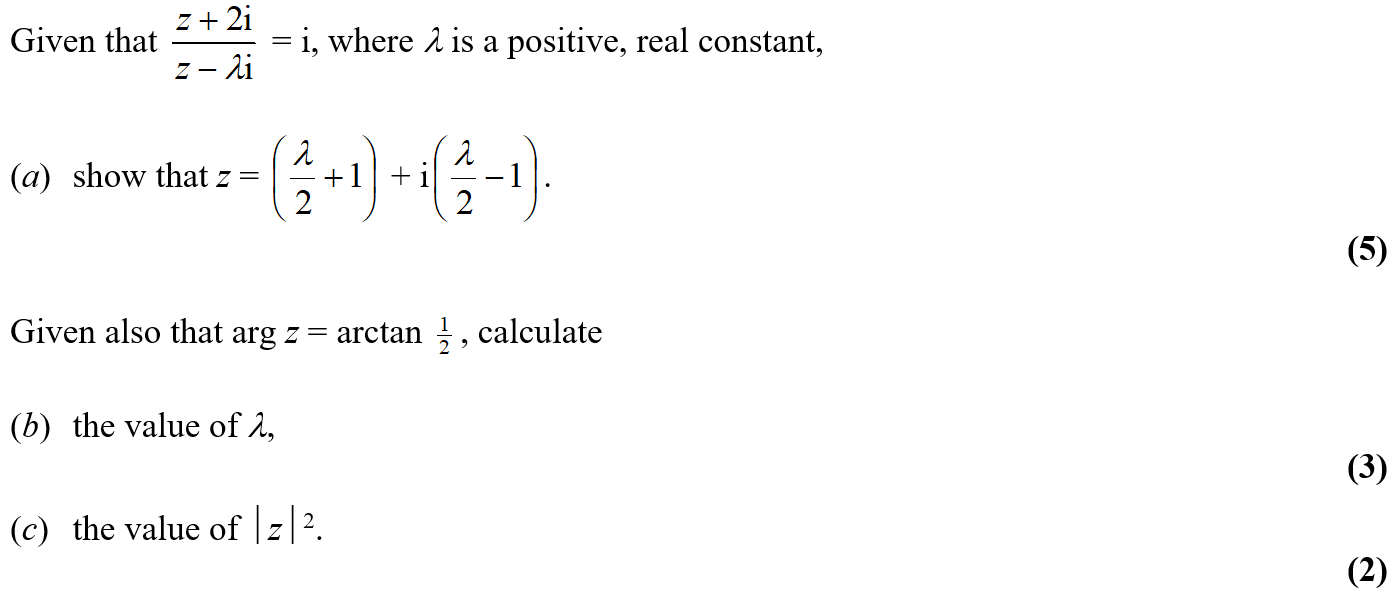 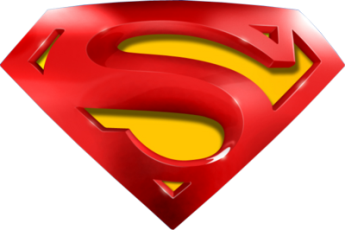 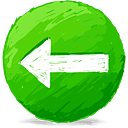 Jan 2006
A
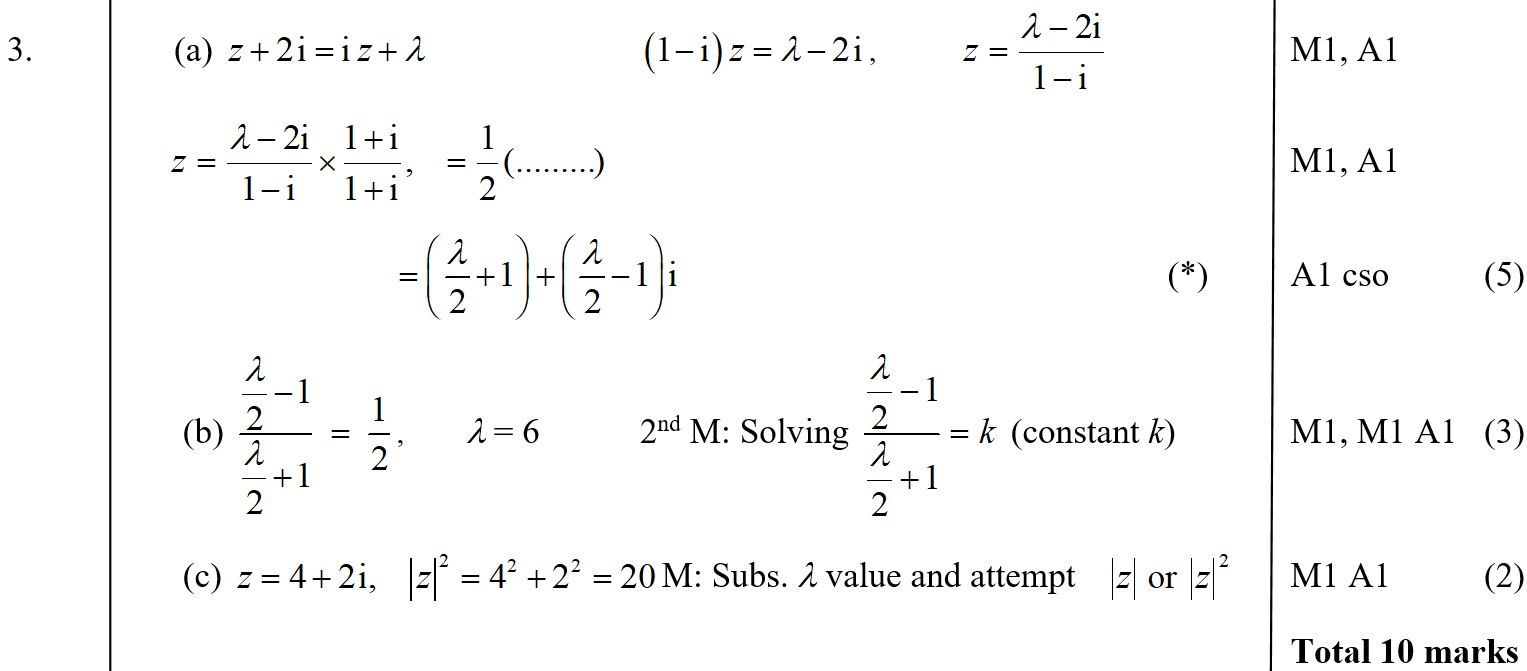 B
C
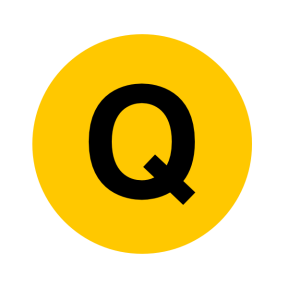 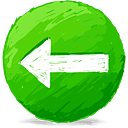 June 2006
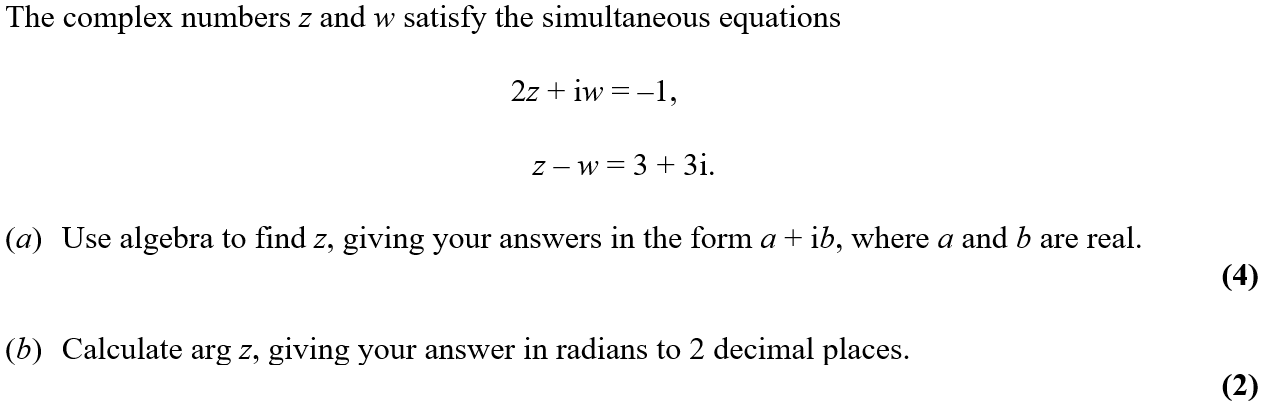 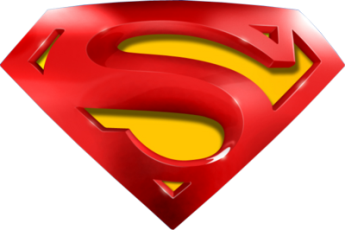 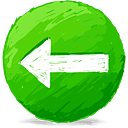 June 2006
A
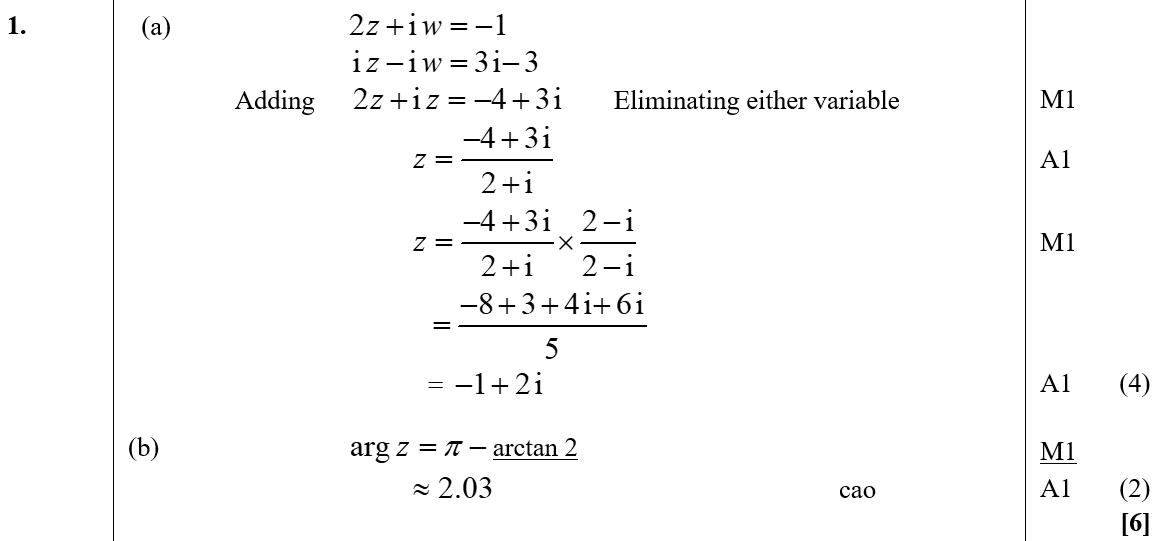 B
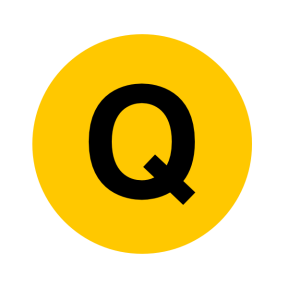 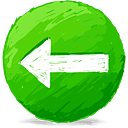 Jan 2007
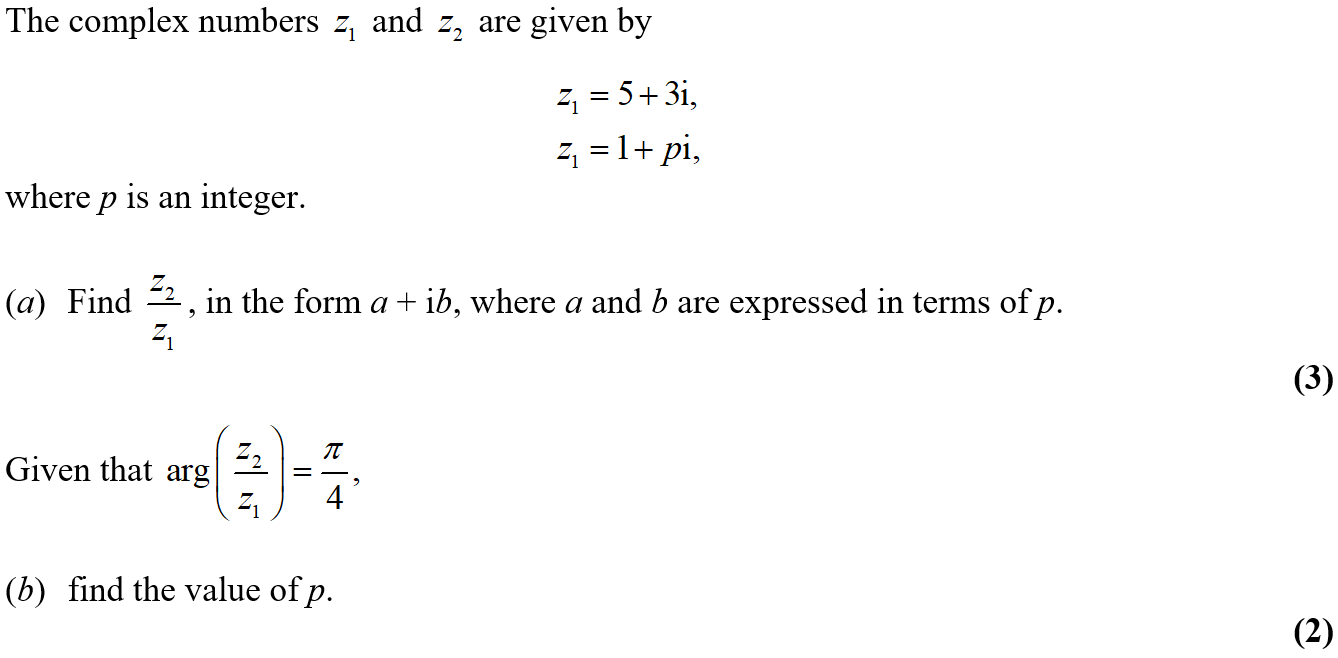 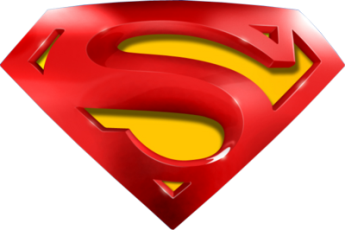 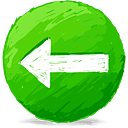 Jan 2007
A
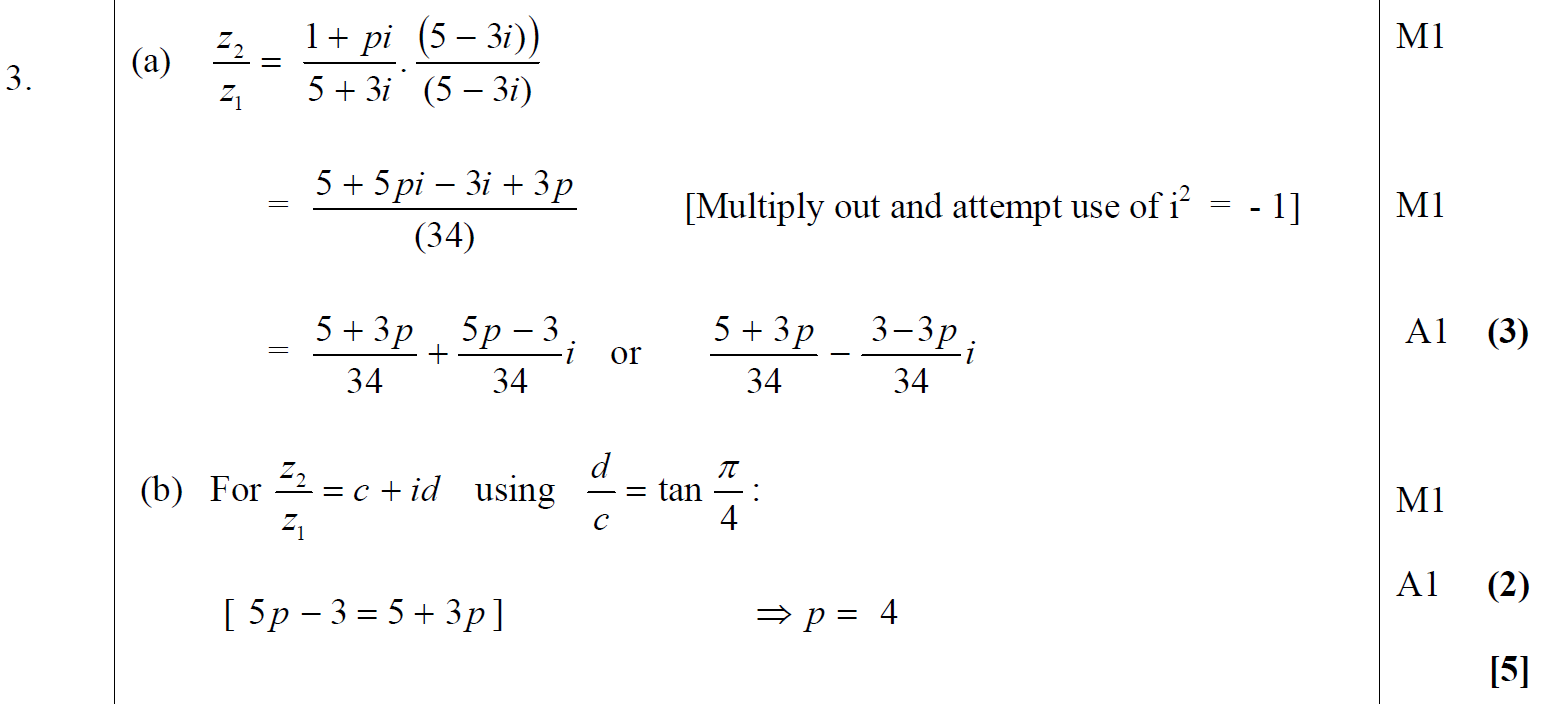 B
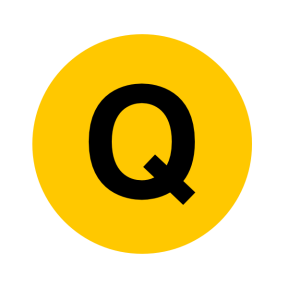 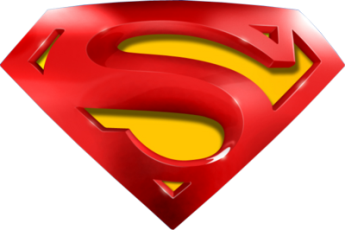 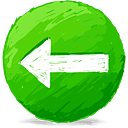 June 2007
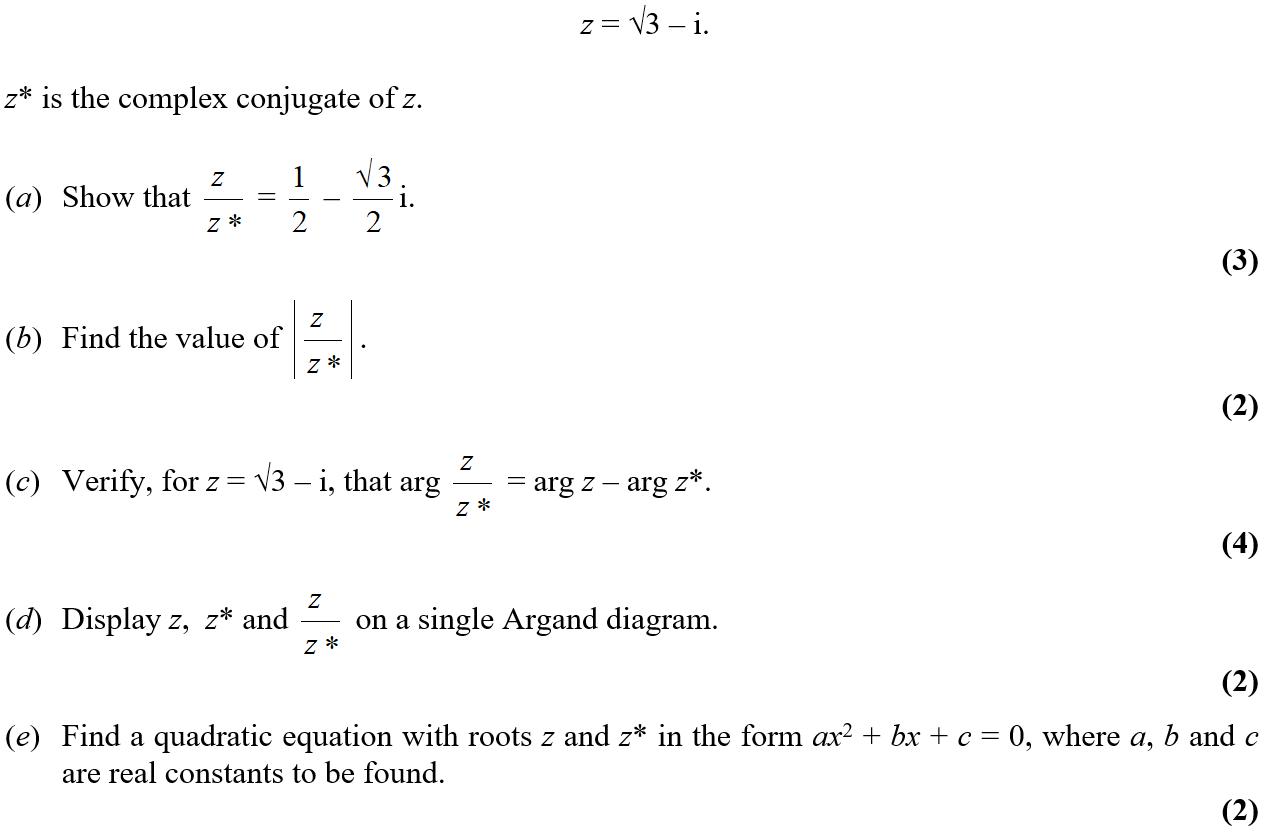 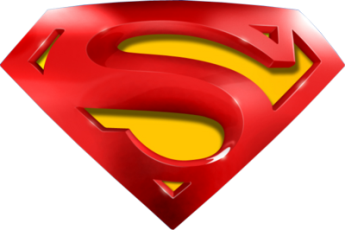 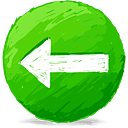 June 2007
A
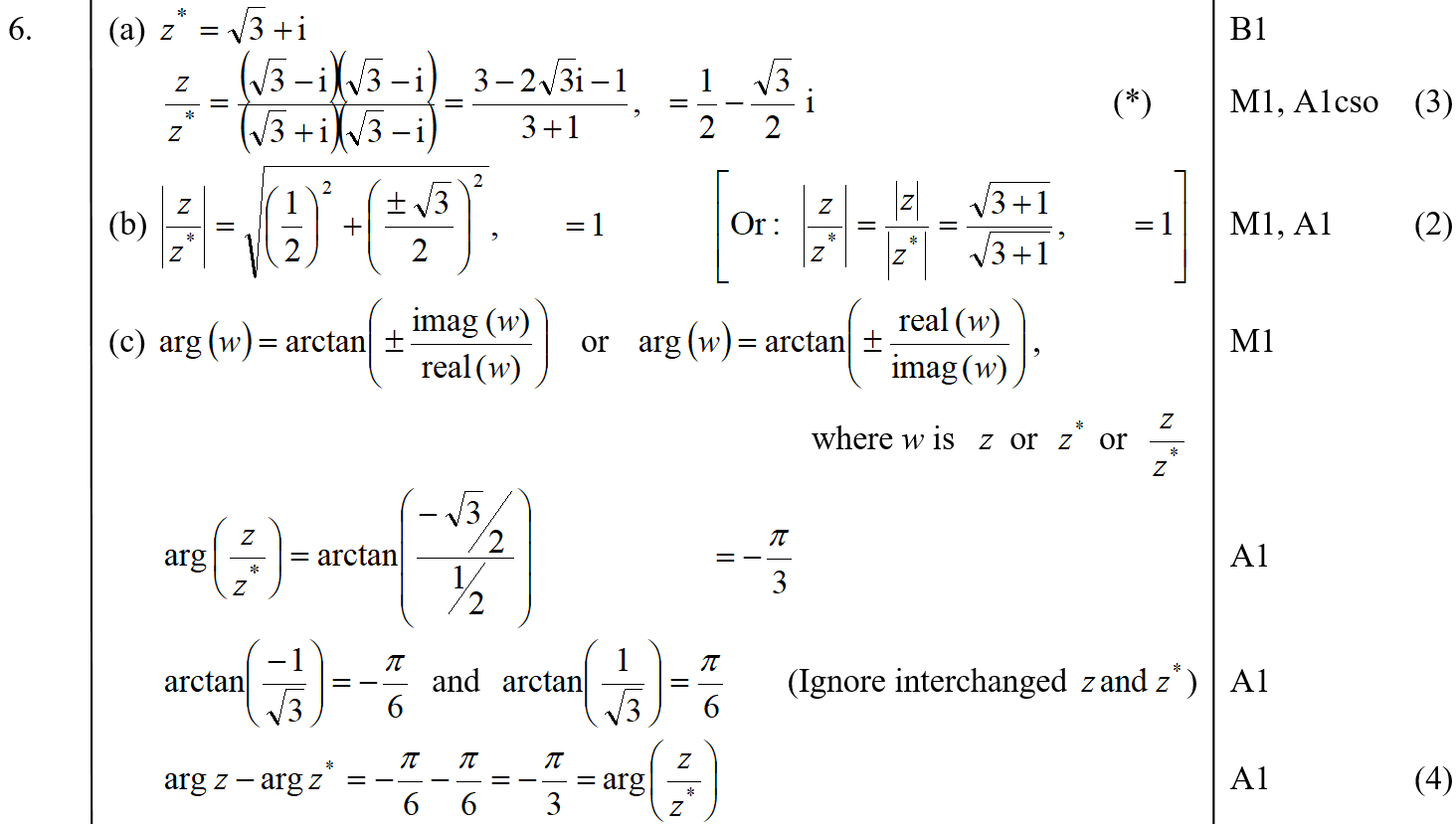 B
C
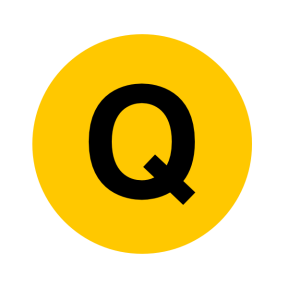 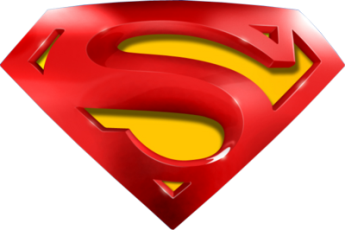 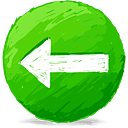 June 2007
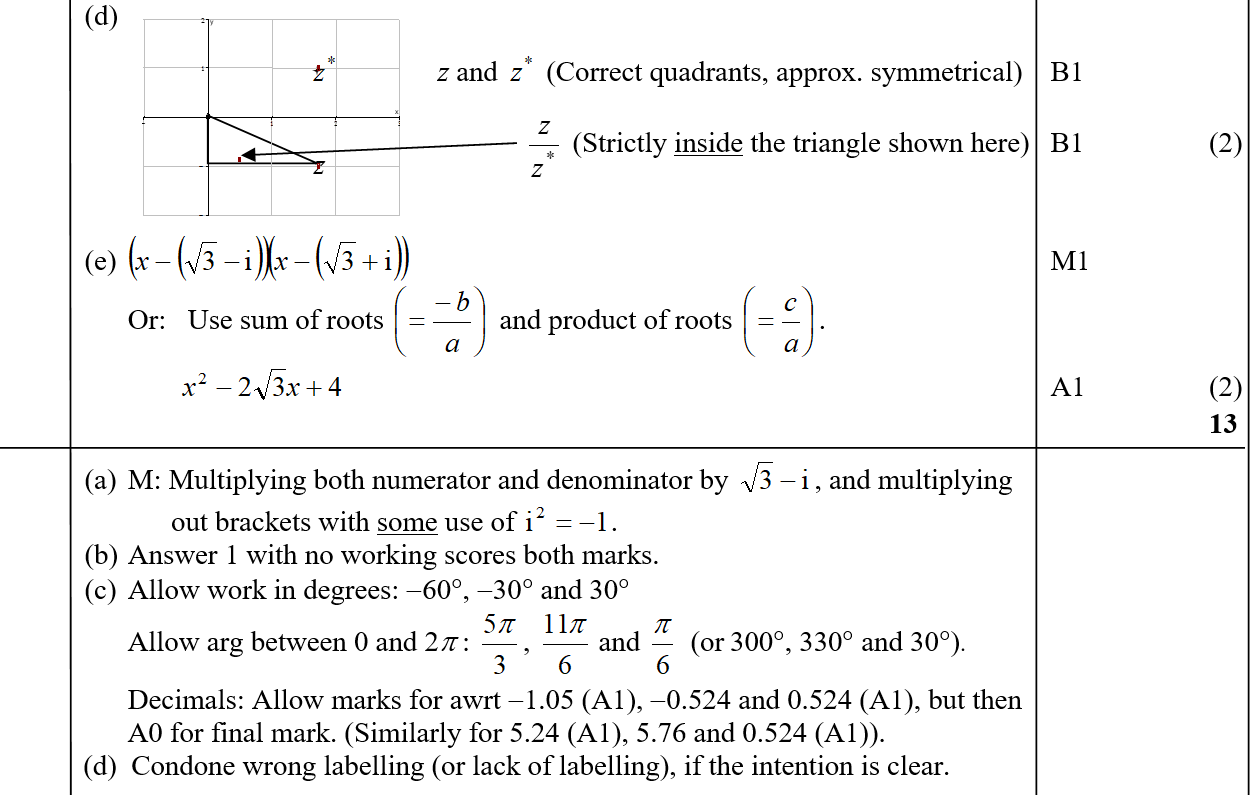 D
E
A notes
B notes
C notes
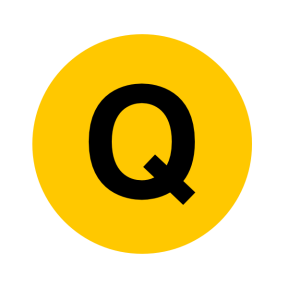 D notes
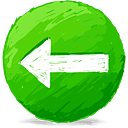 Jan 2008
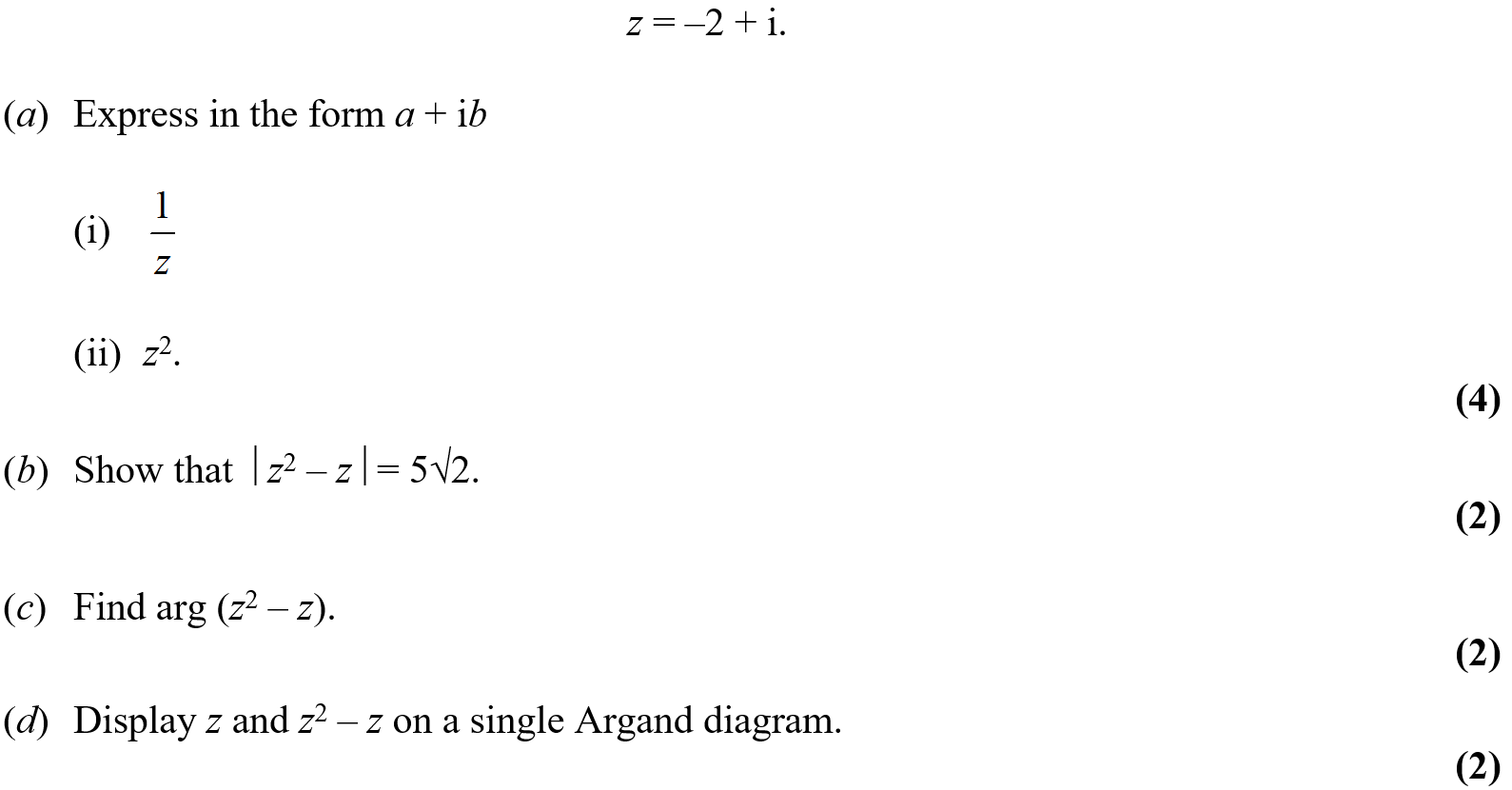 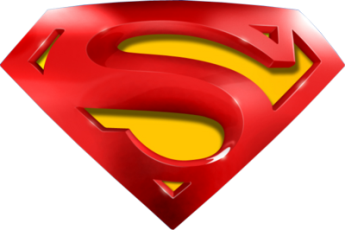 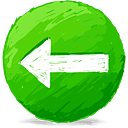 Jan 2008
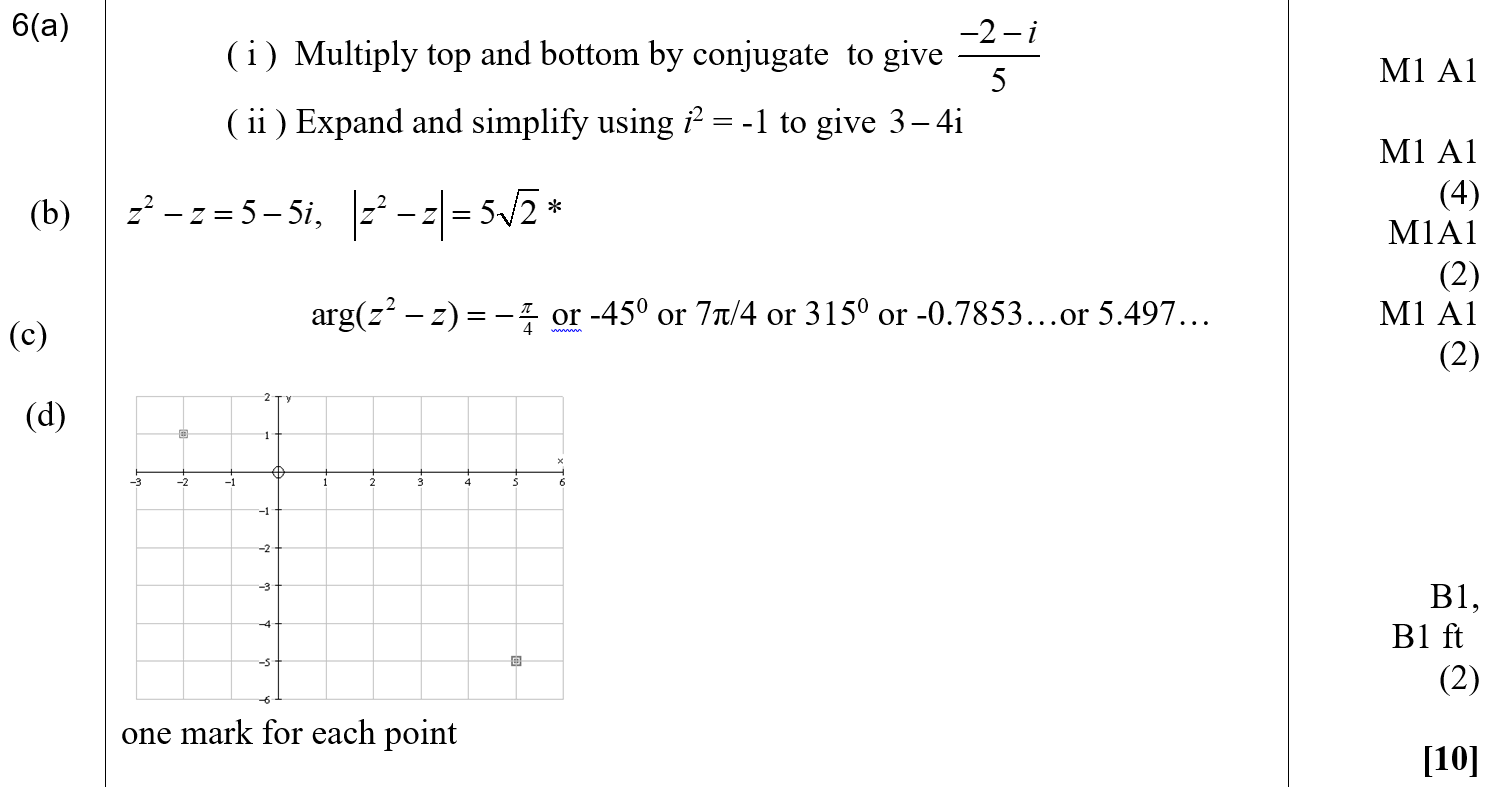 A
B
C
D
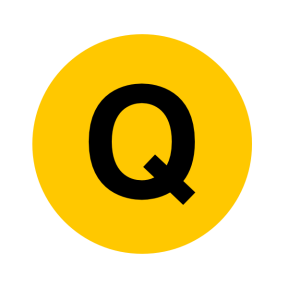 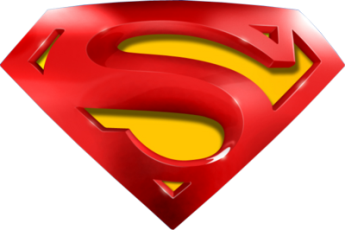 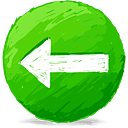 Jan 2008
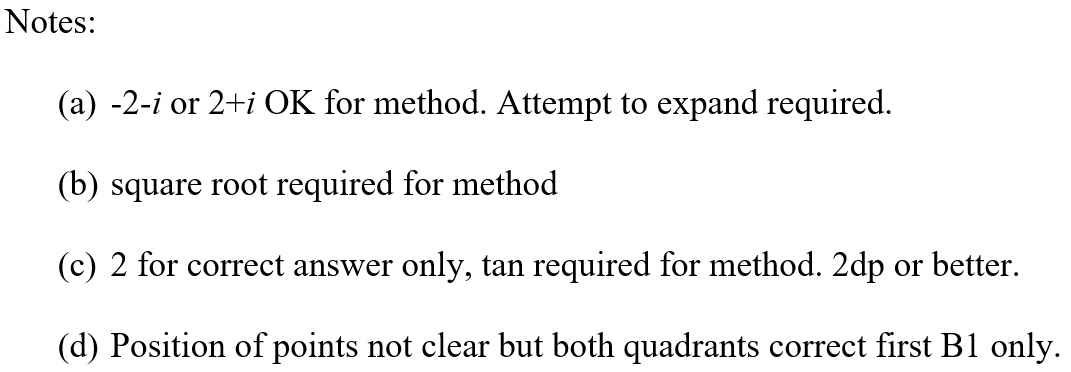 A notes
B notes
C notes
D notes
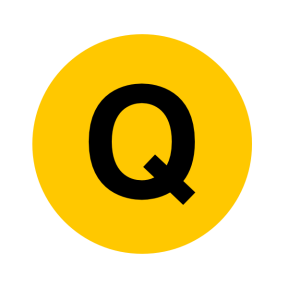 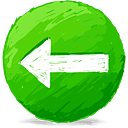 June 2008
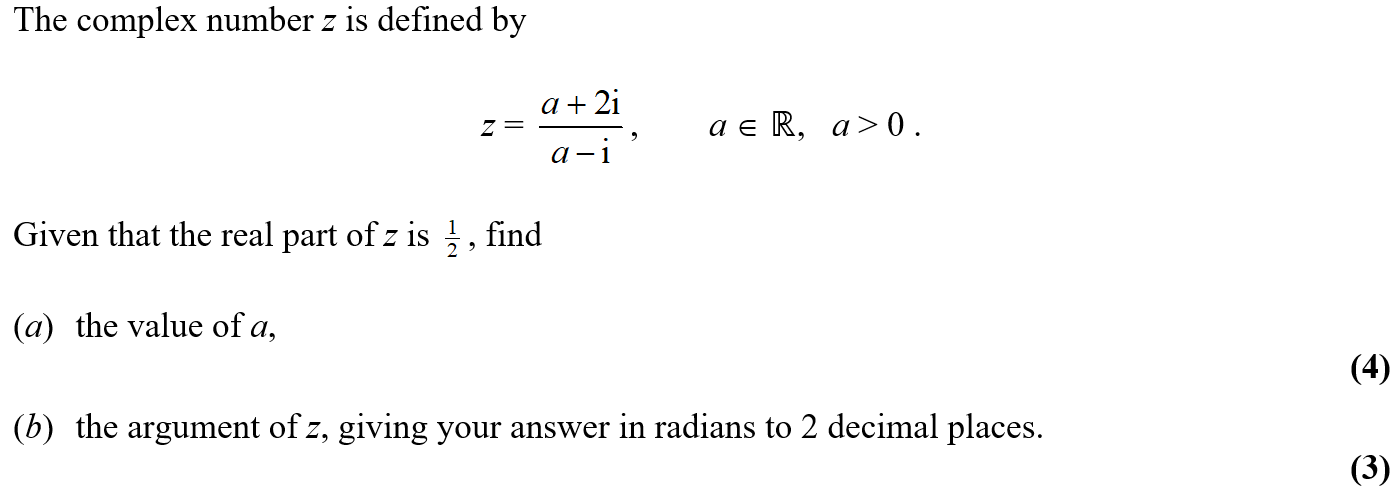 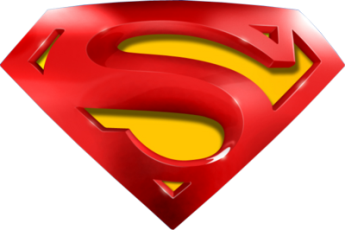 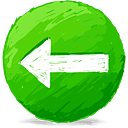 June 2008
A
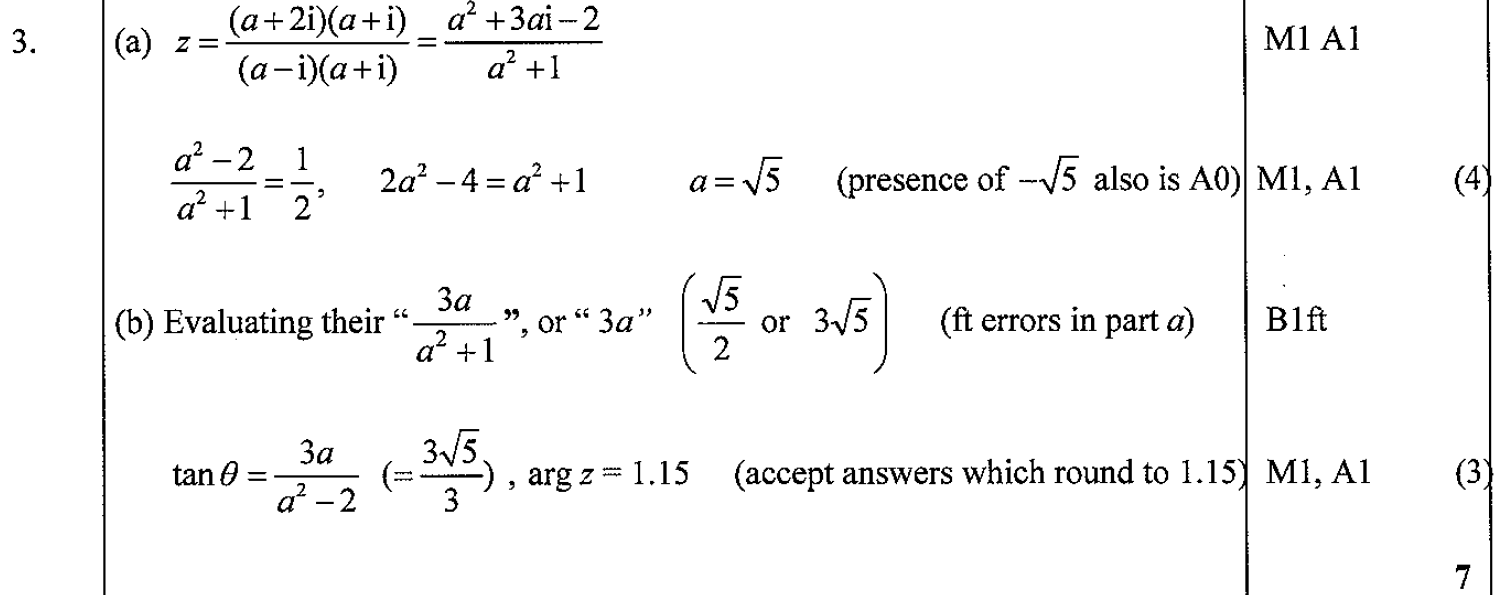 B
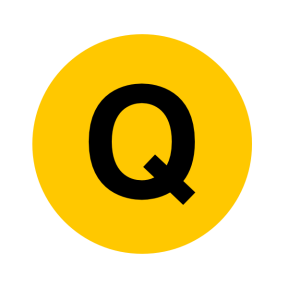 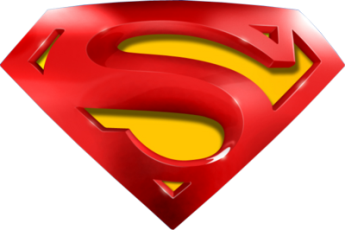 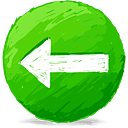 June 2008
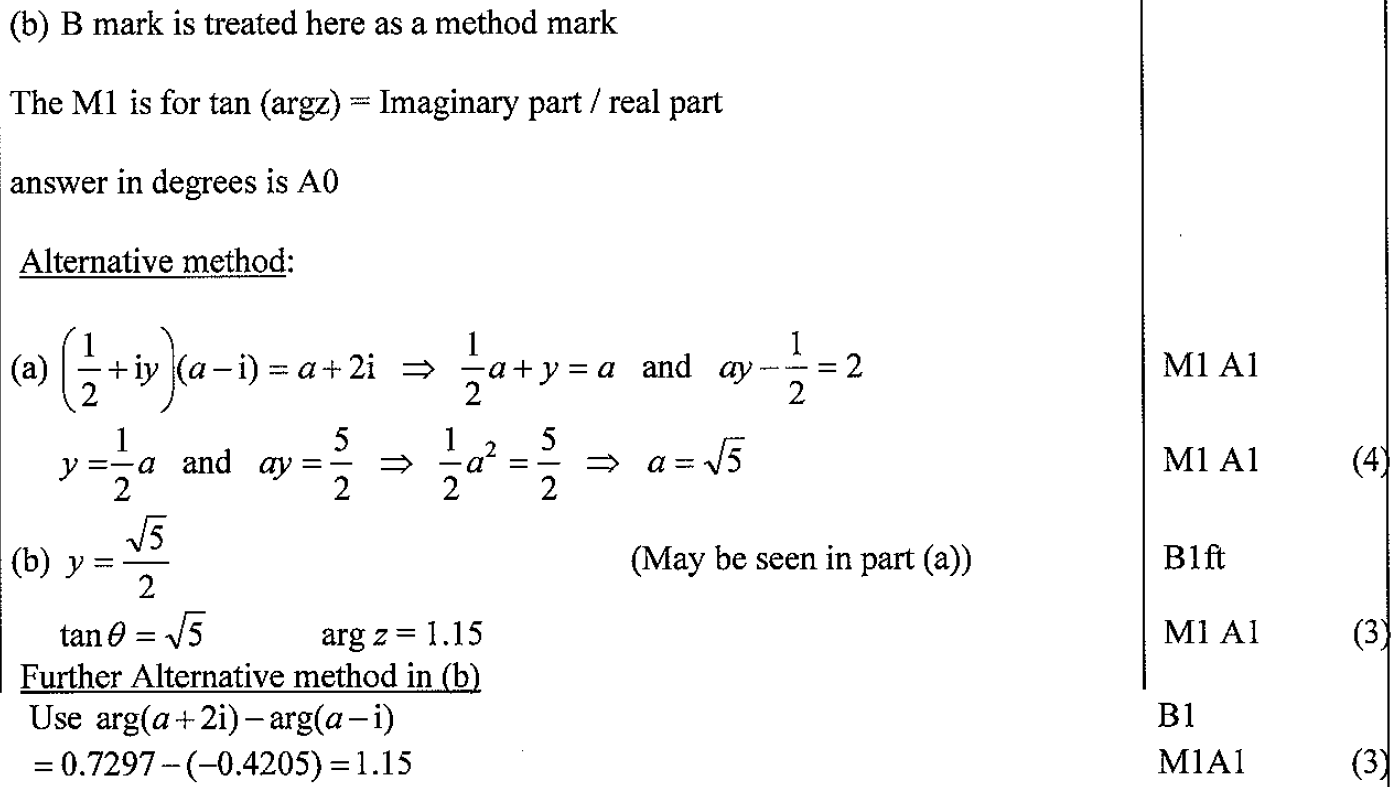 B notes
A Alternative
B Alternative
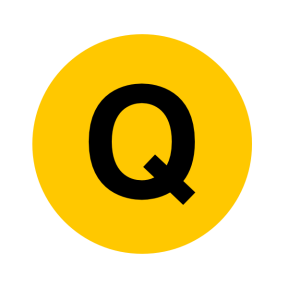 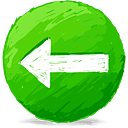 Jan 2009
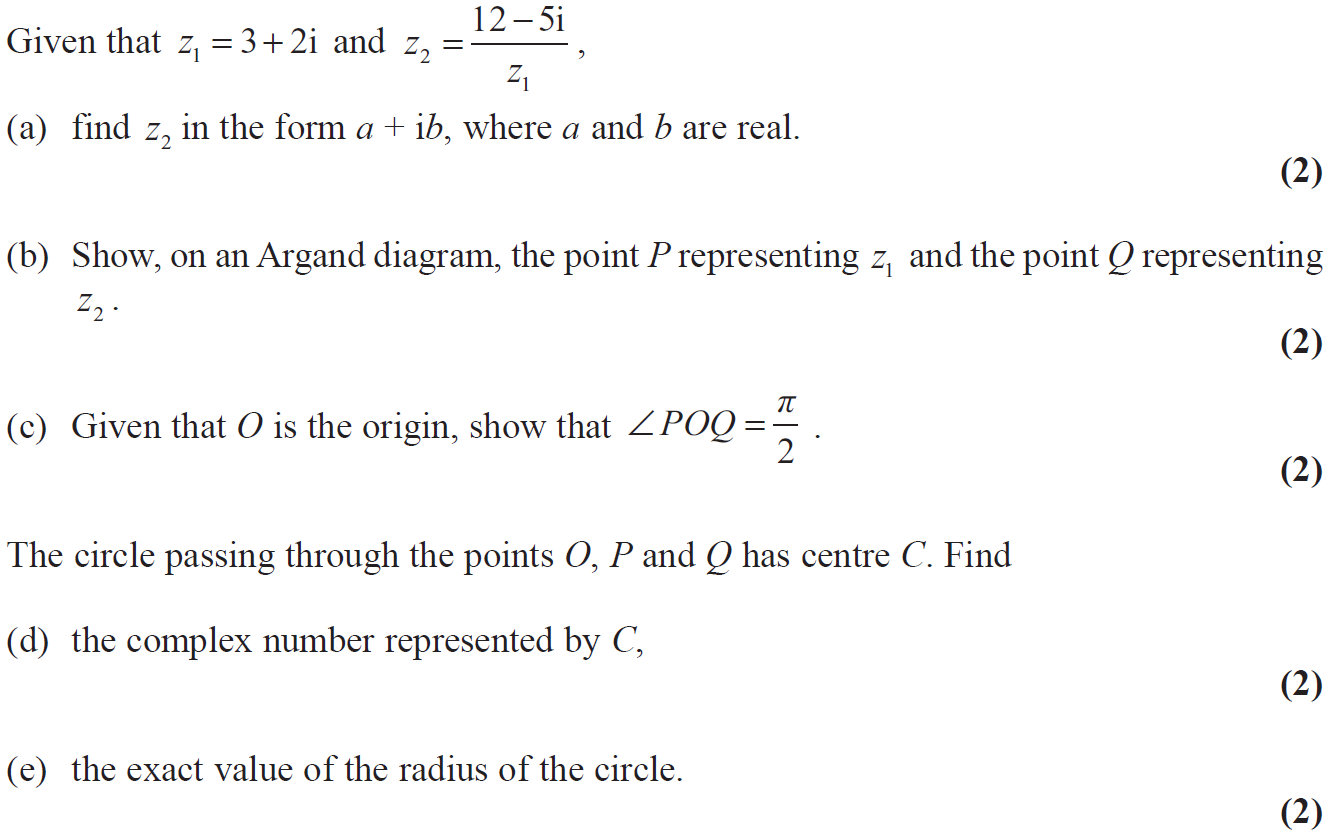 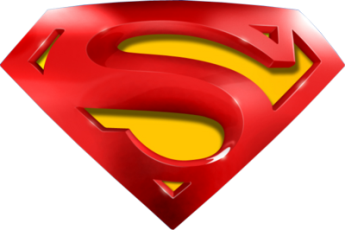 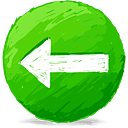 Jan 2009
A
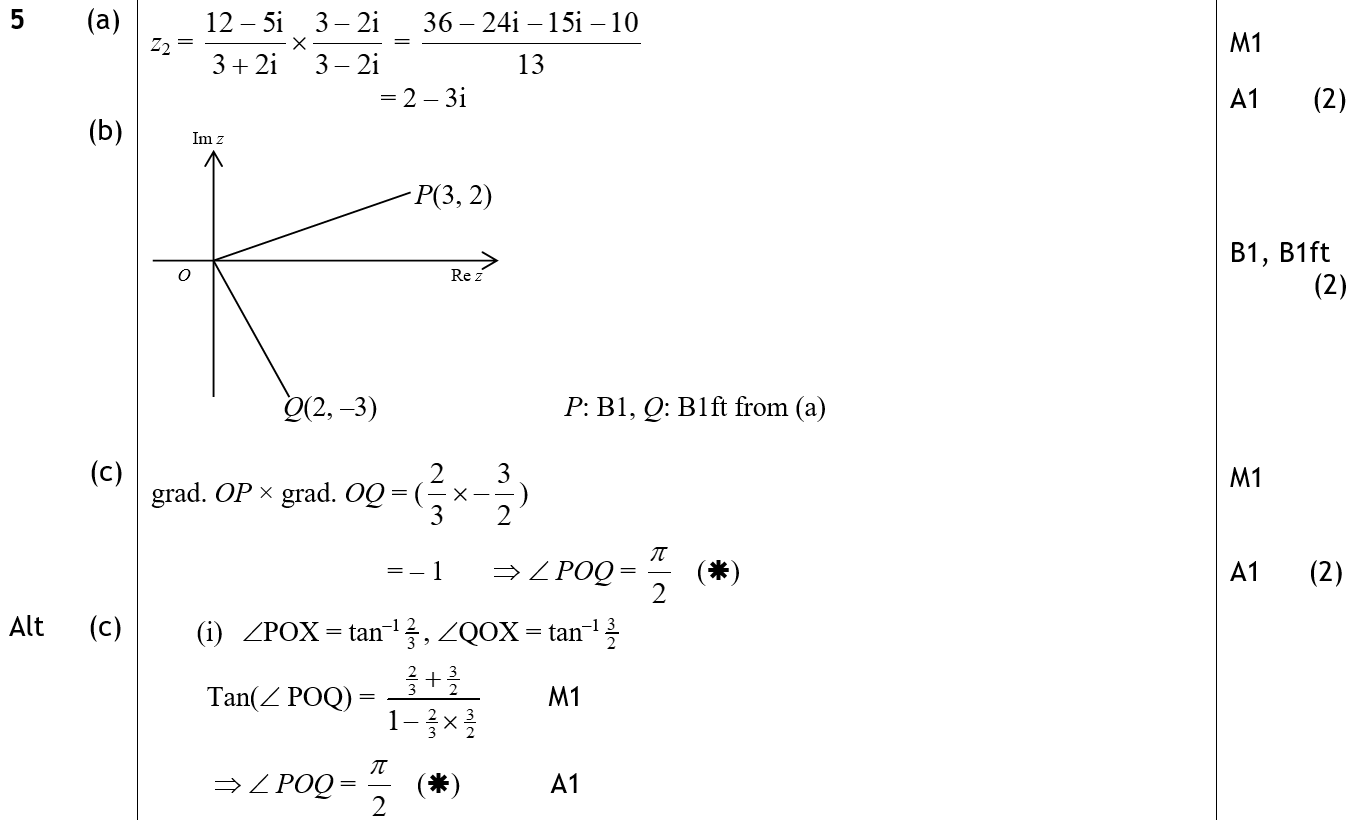 B
C
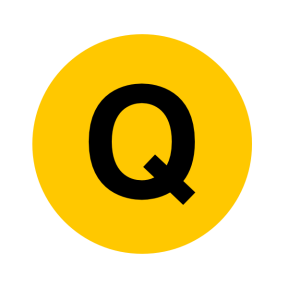 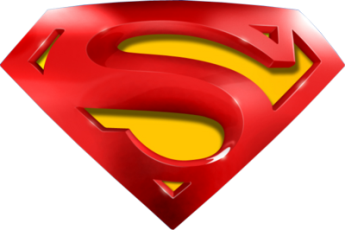 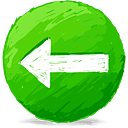 Jan 2009
D
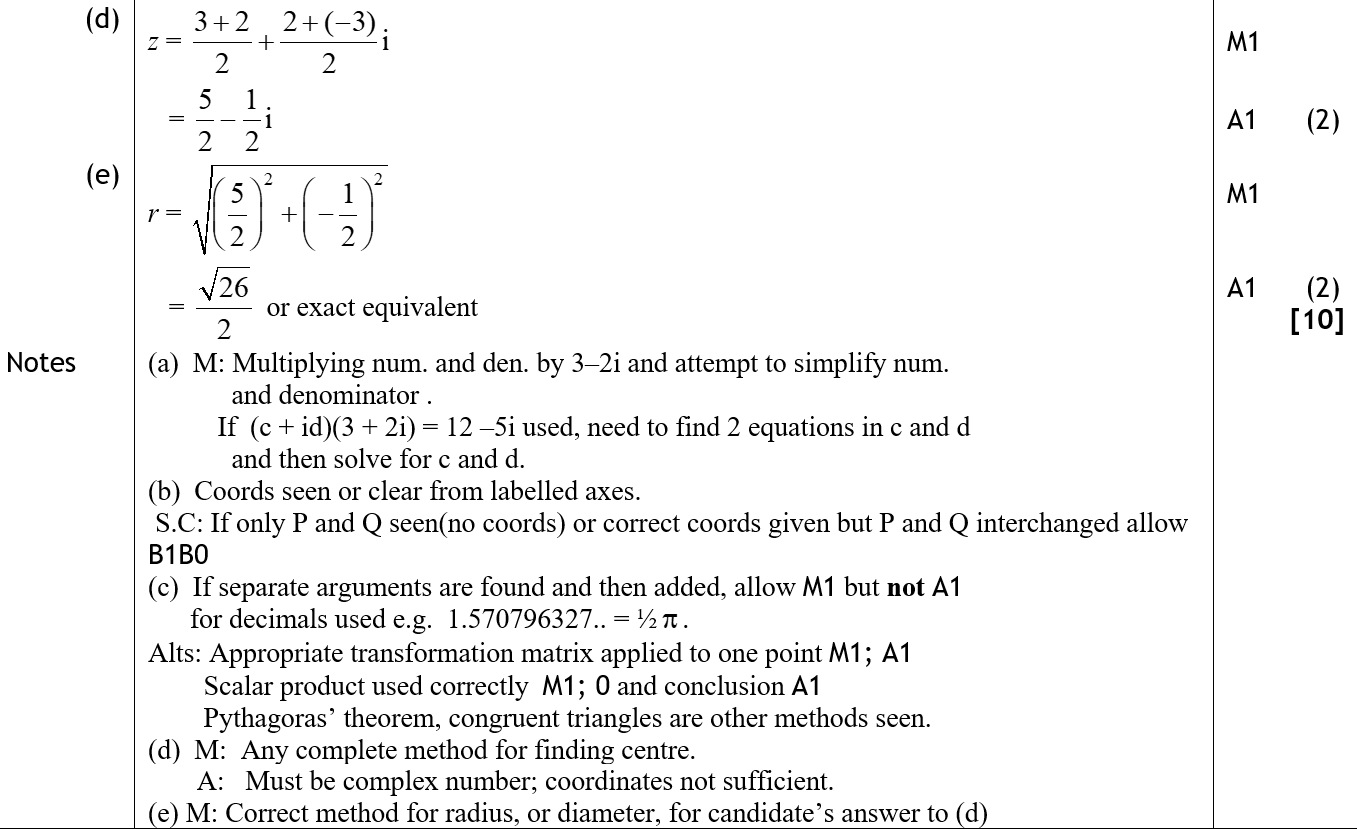 E
A notes
B notes
C notes
D notes
E notes
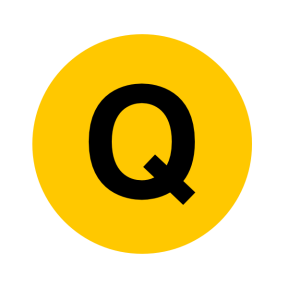 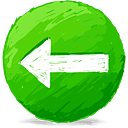 June 2009
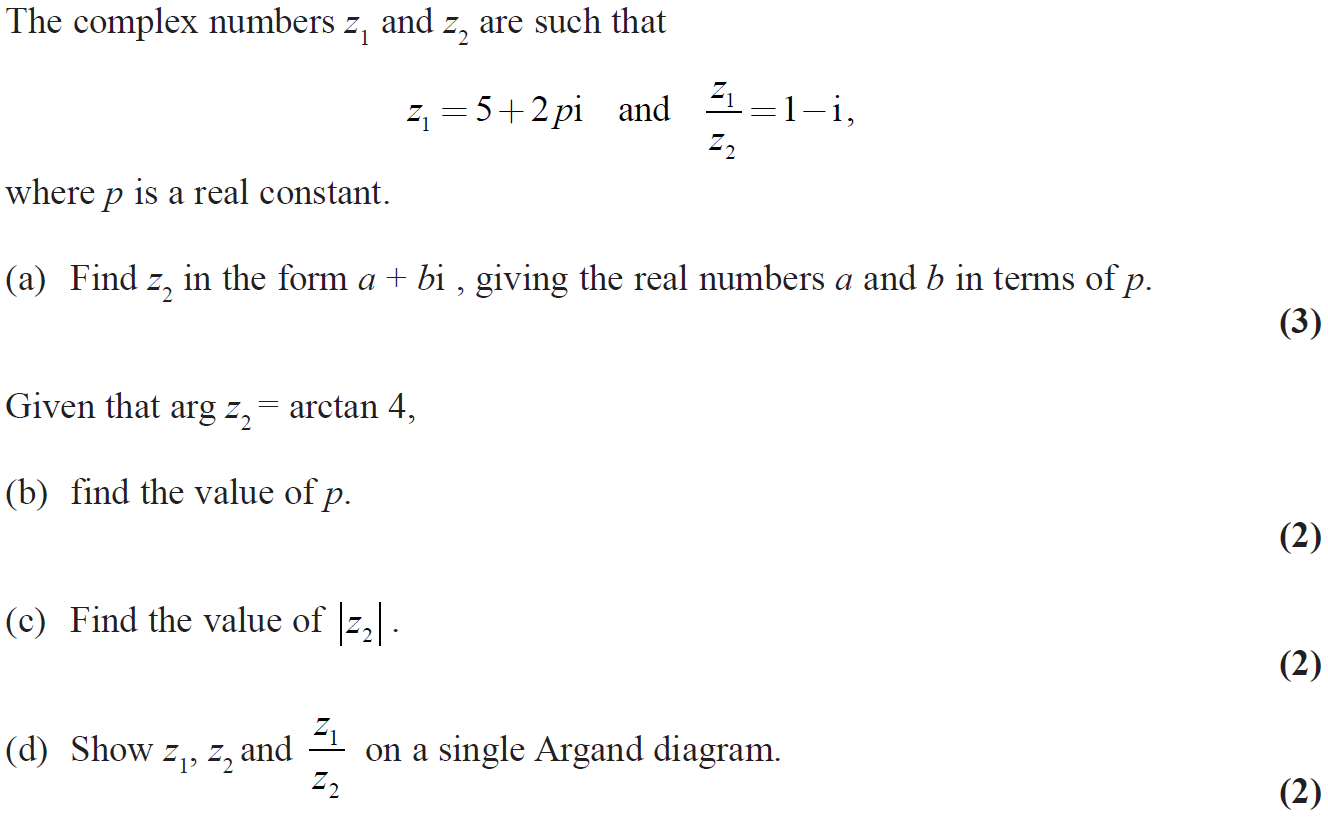 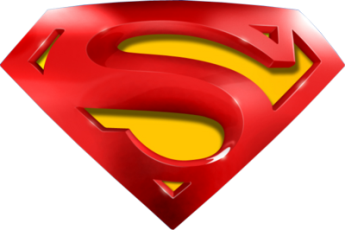 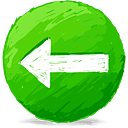 June 2009
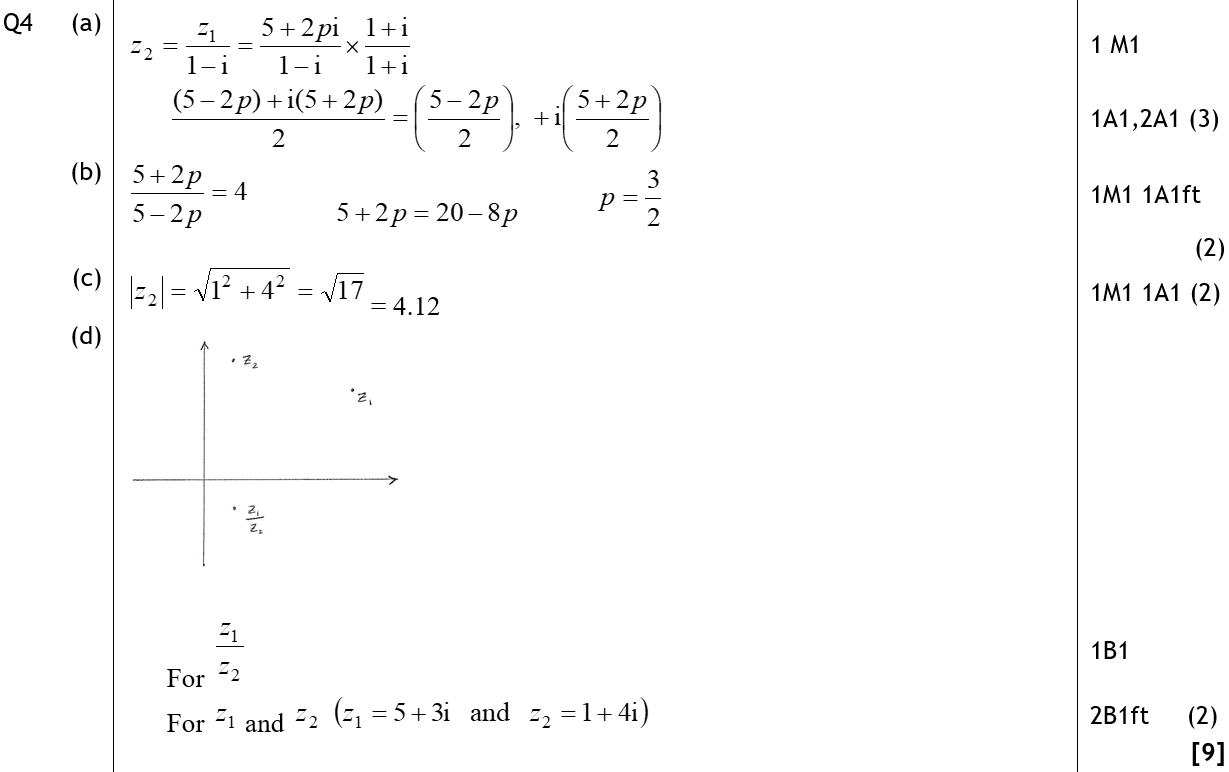 A
B
C
D
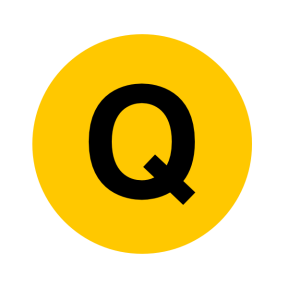 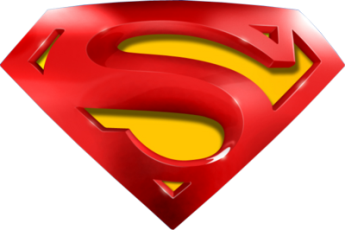 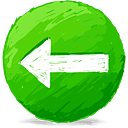 June 2009
A Alternative
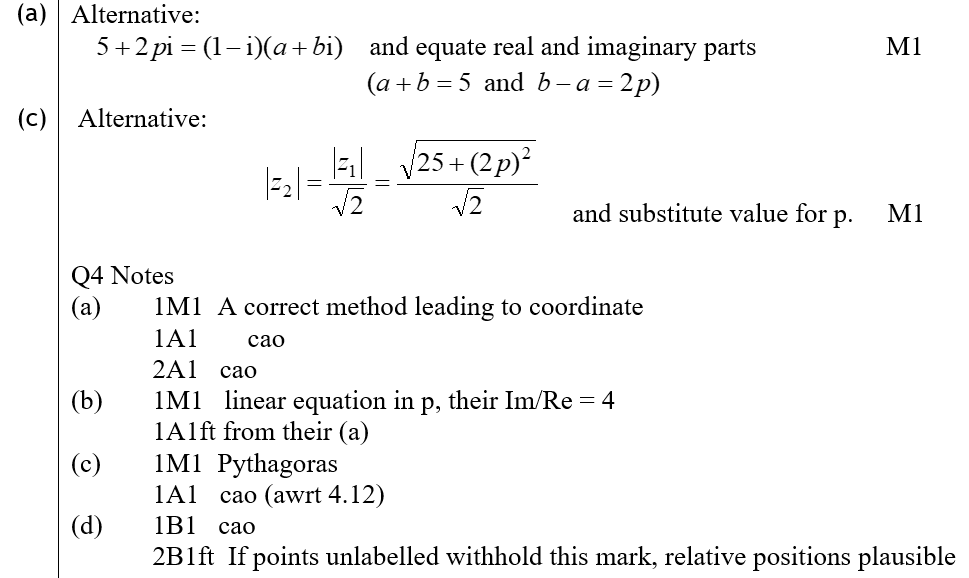 C Alternative
A notes
B notes
C notes
D notes
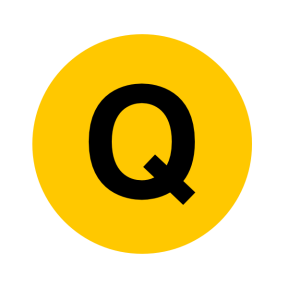 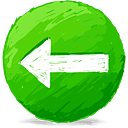 Jan 2010
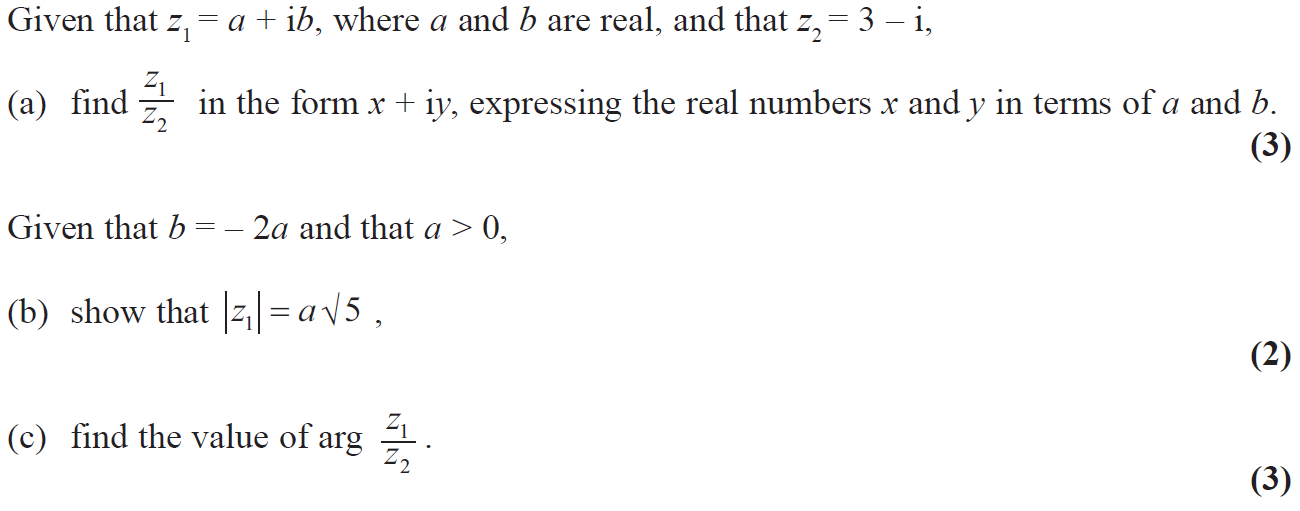 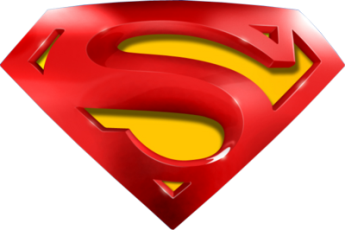 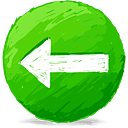 Jan 2010
A
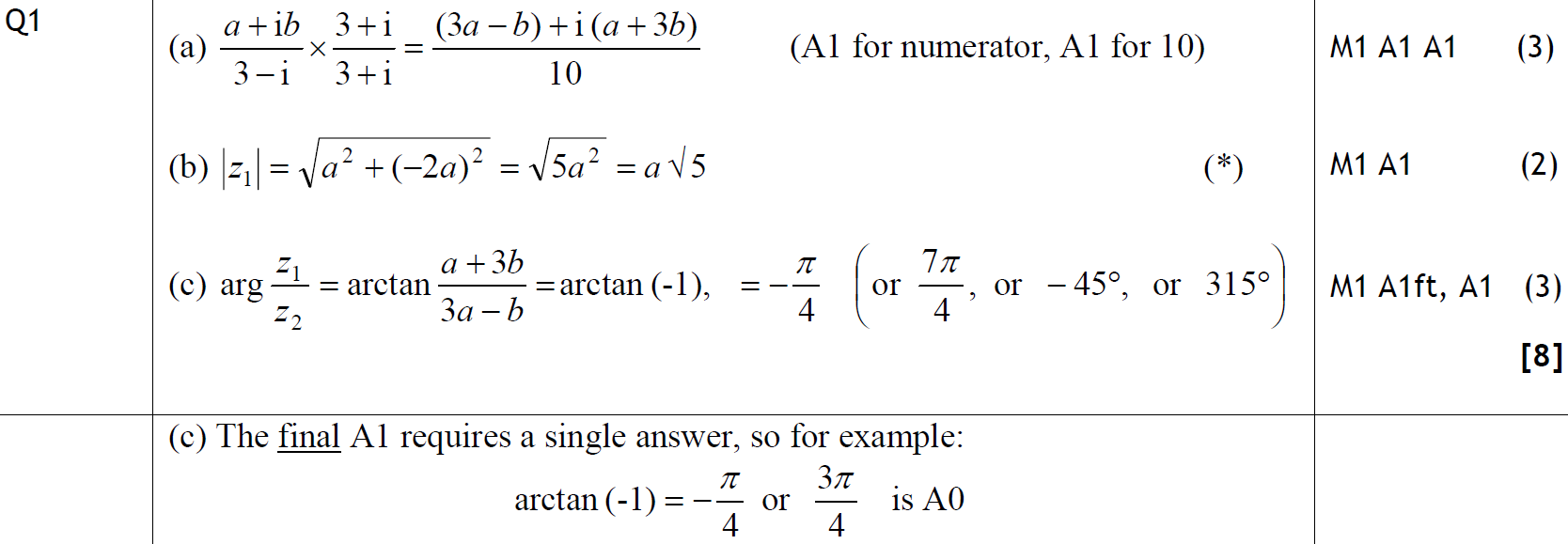 B
C
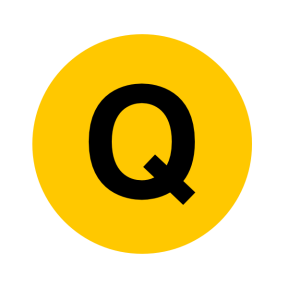 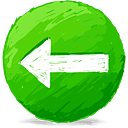 June 2002
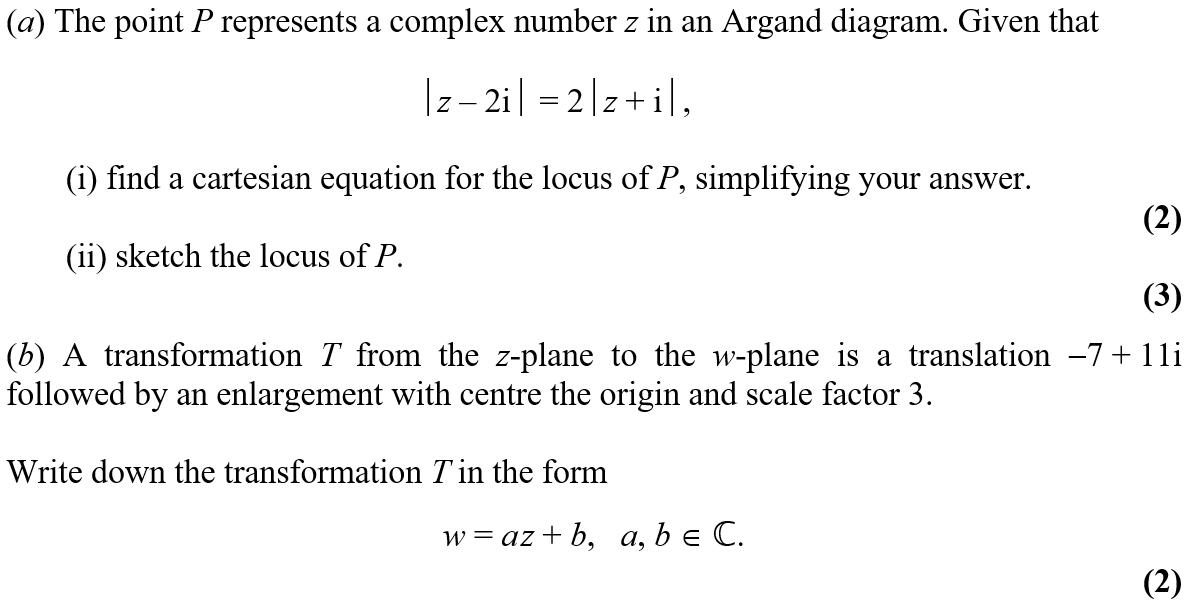 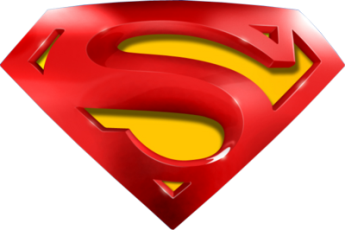 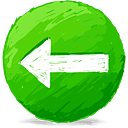 June 2002
A
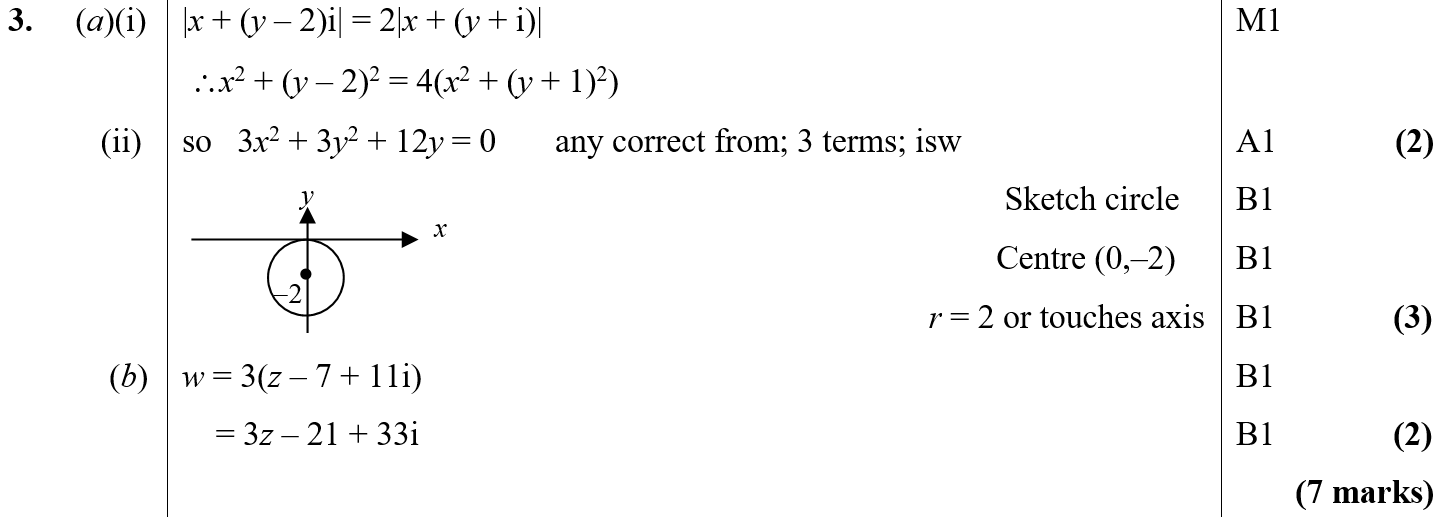 B
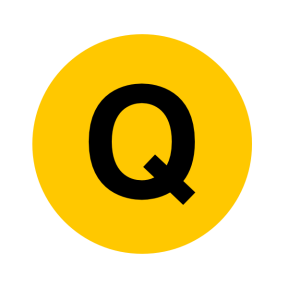 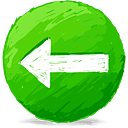 June 2003
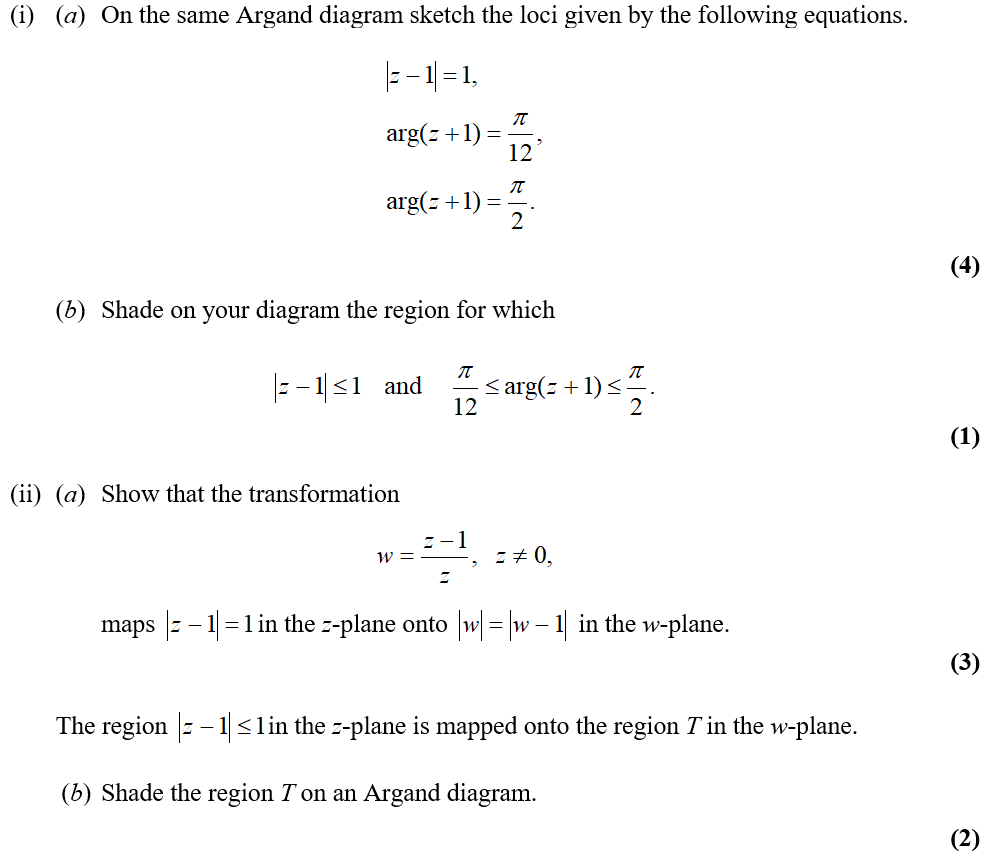 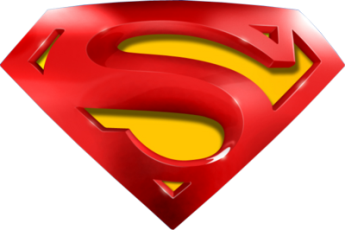 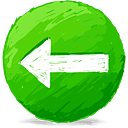 June 2003
(i) A
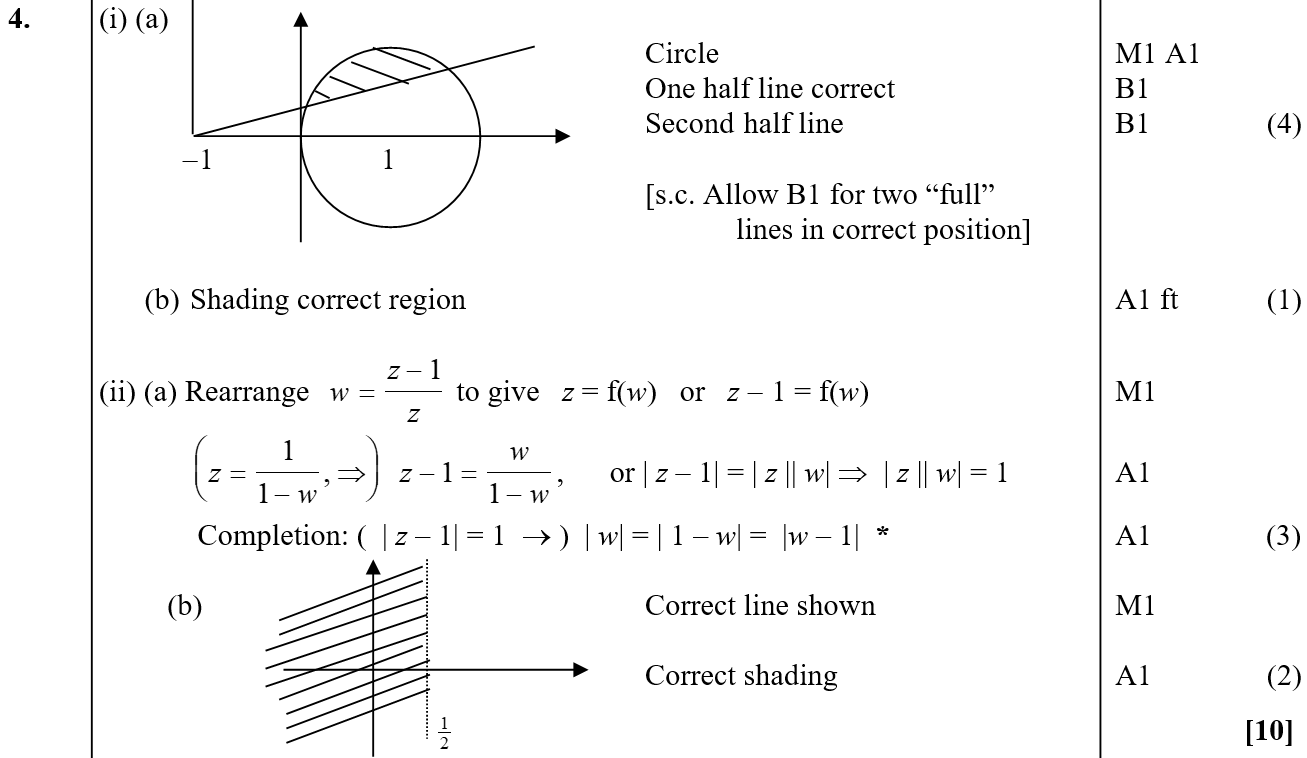 (i) B
(ii) A
(ii) B
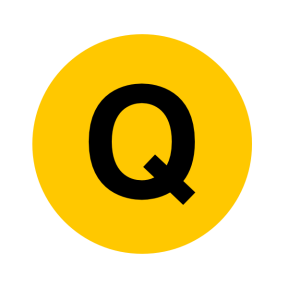 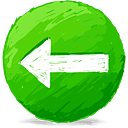 June 2005
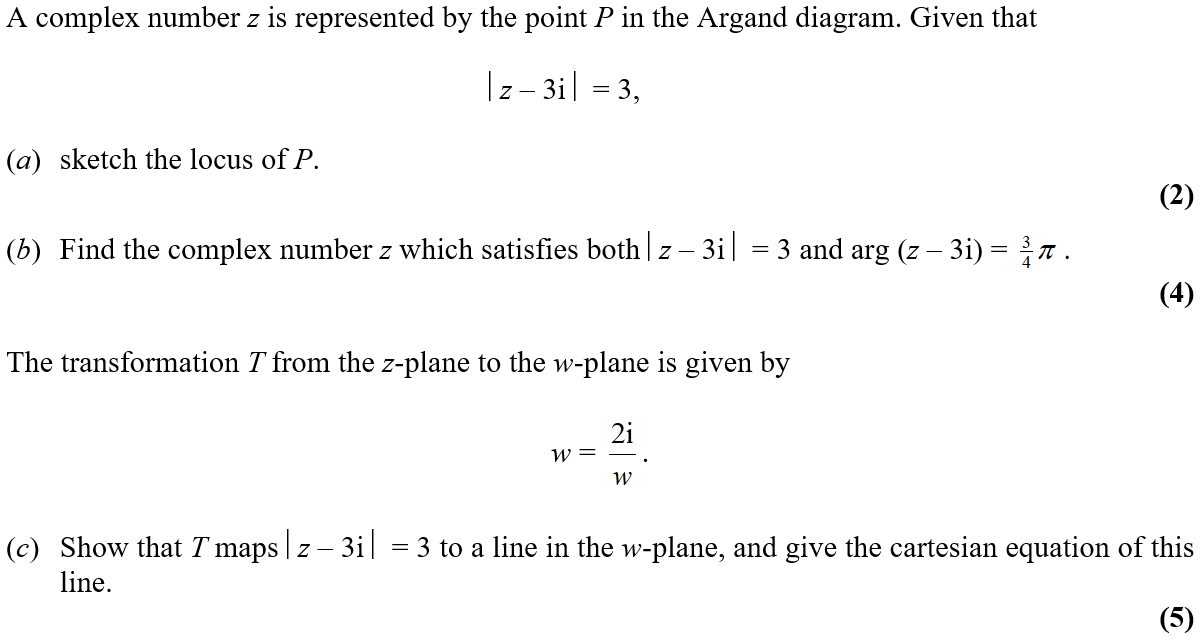 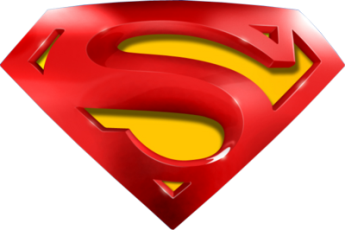 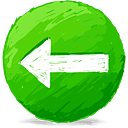 June 2005
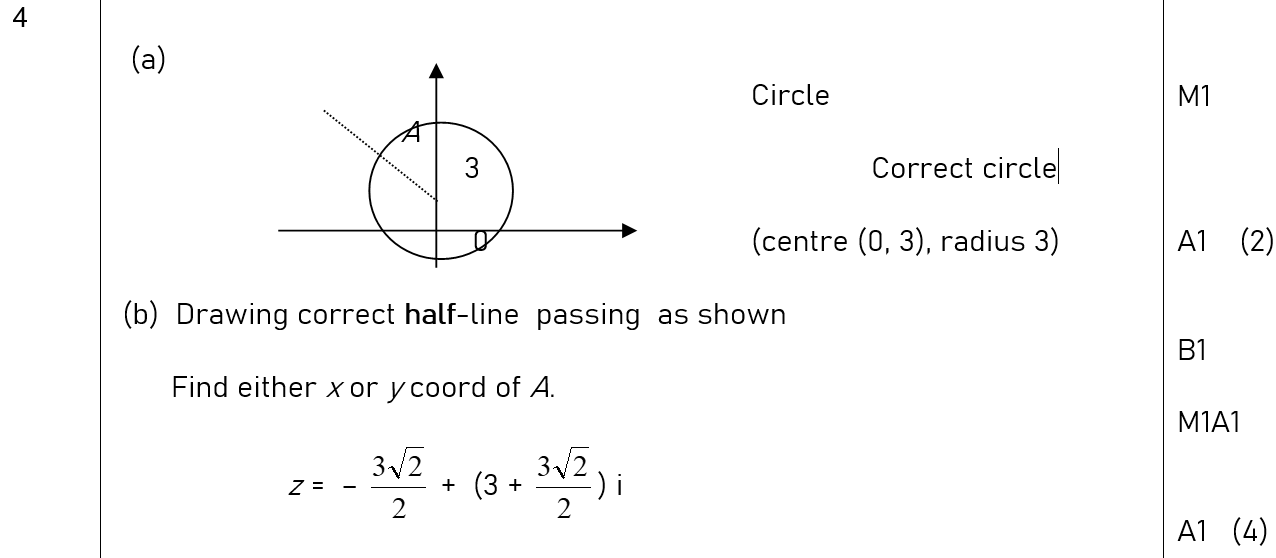 A
B
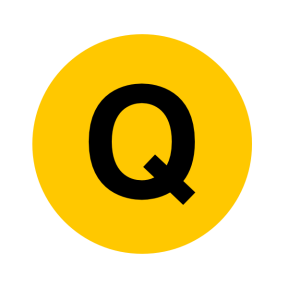 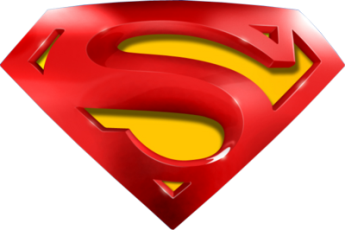 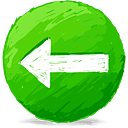 June 2005
C
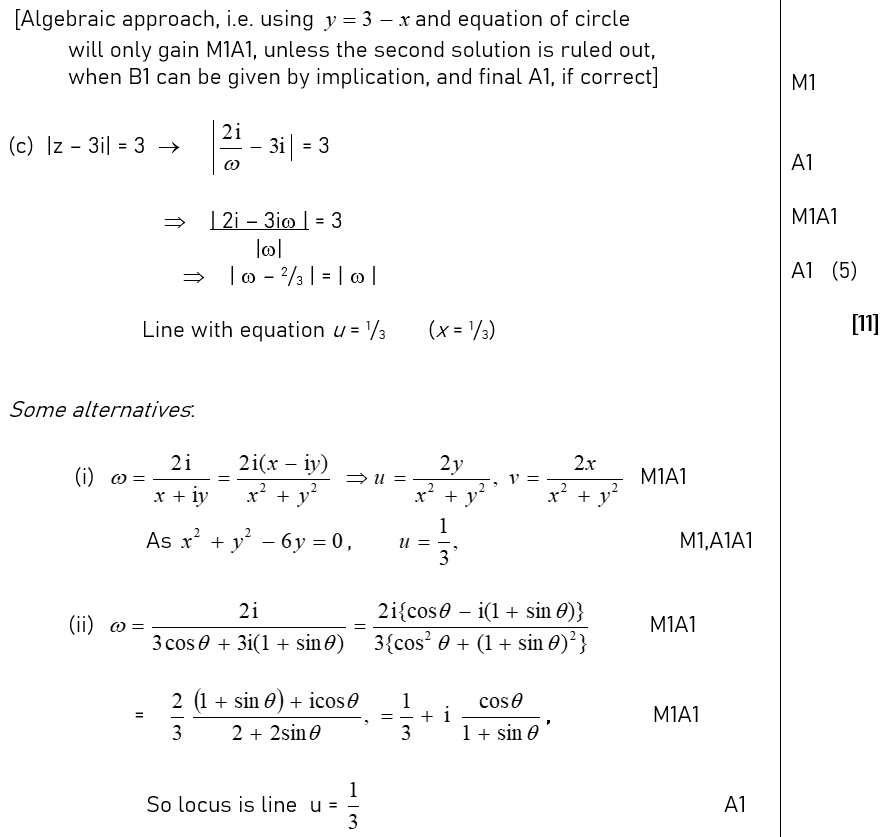 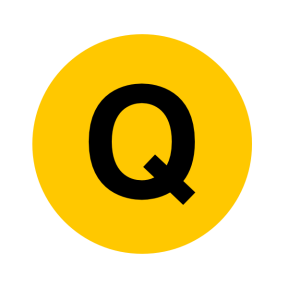 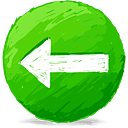 Jan 2006
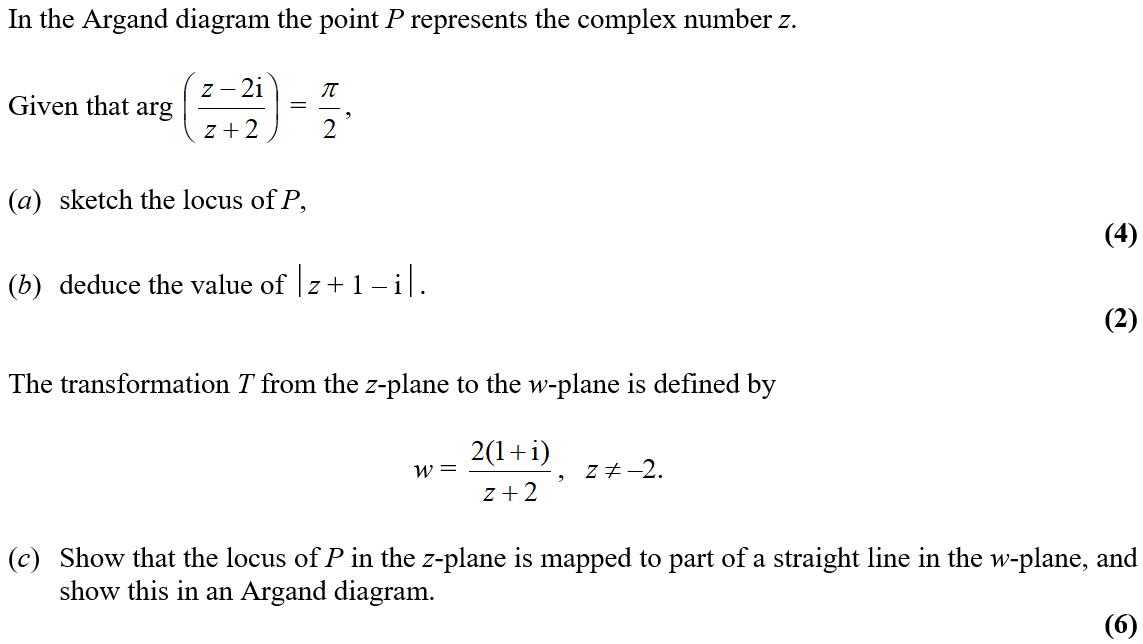 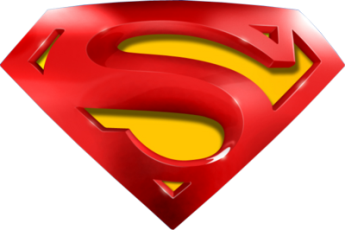 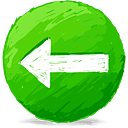 Jan 2006
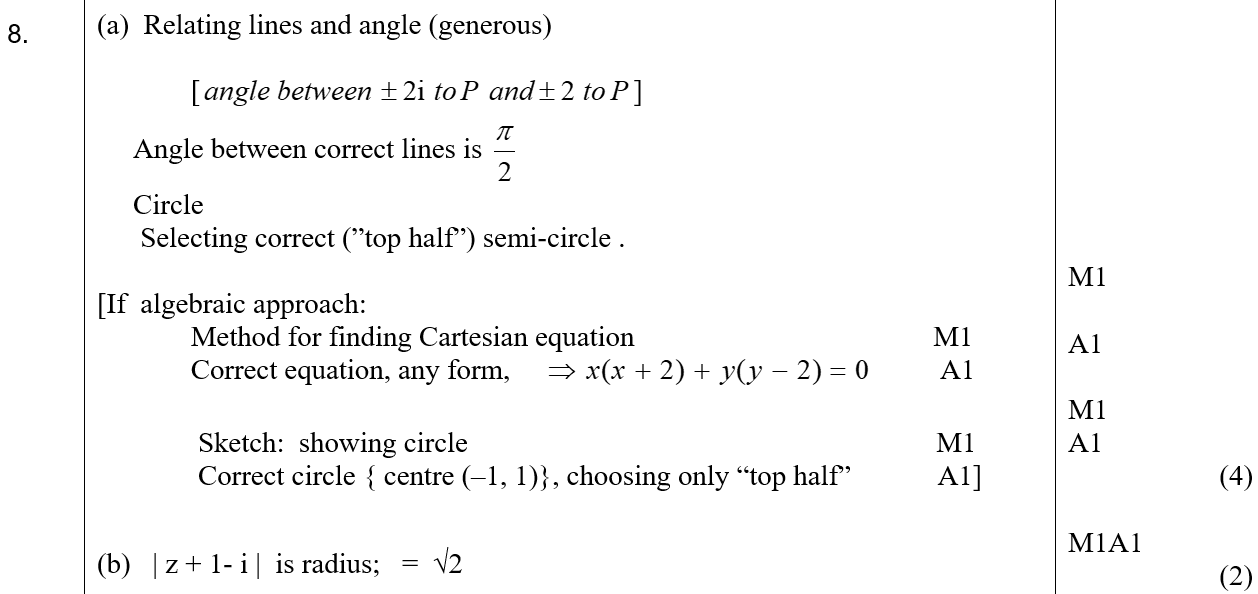 A
B
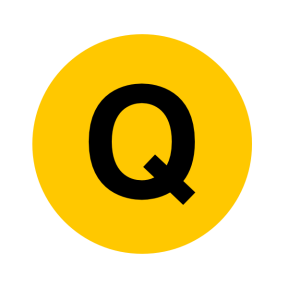 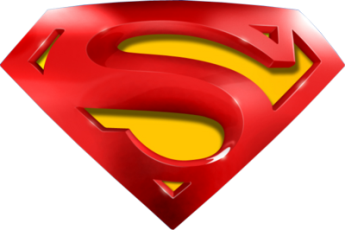 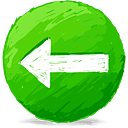 Jan 2006
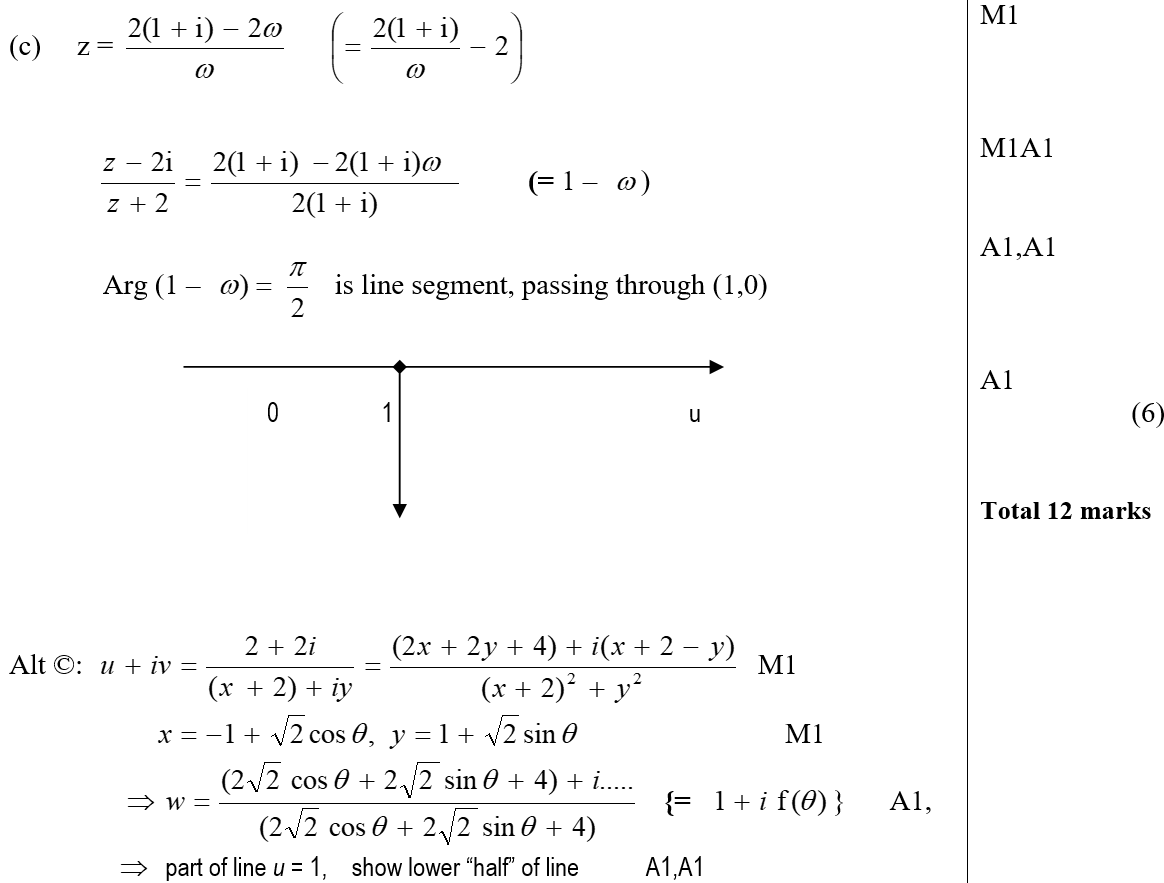 C
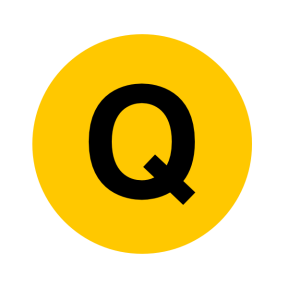 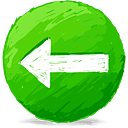 June 2006
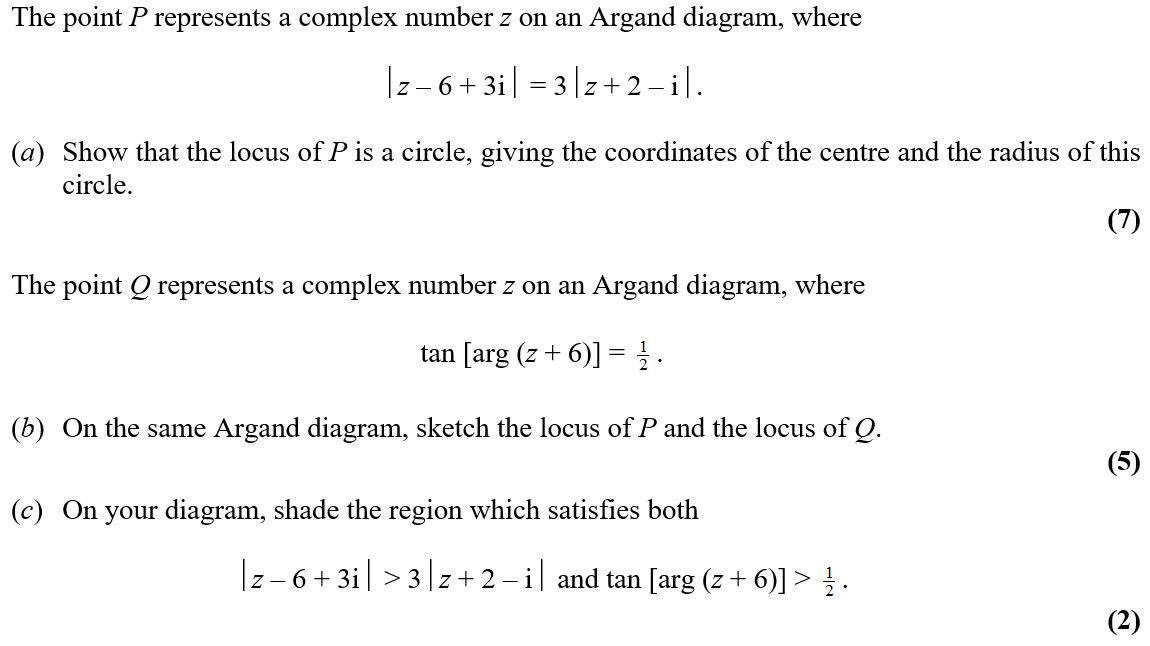 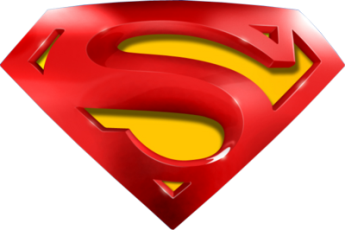 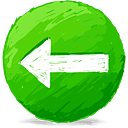 June 2006
A
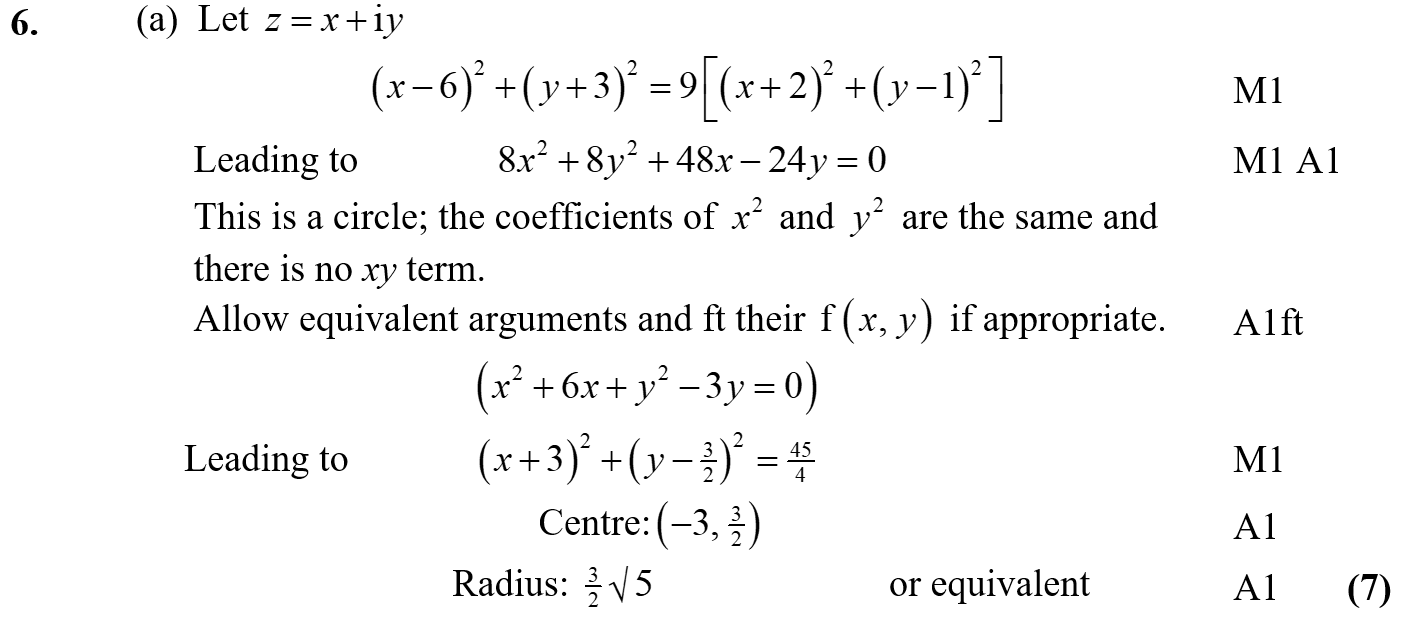 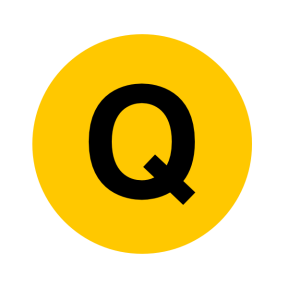 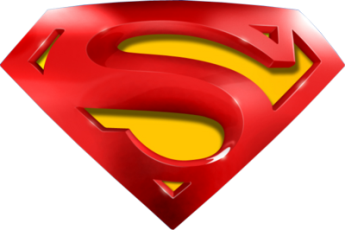 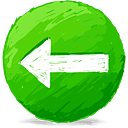 June 2006
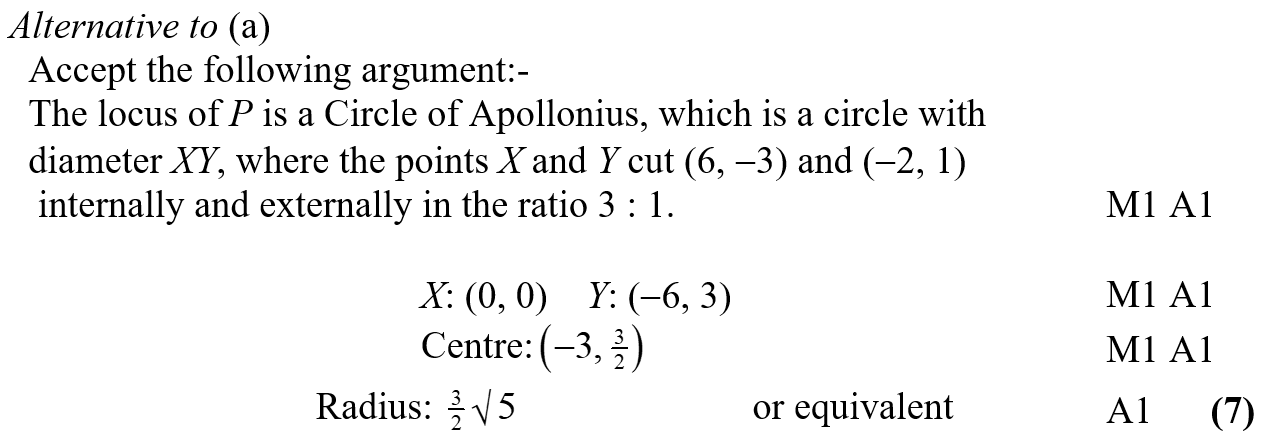 A Alternative
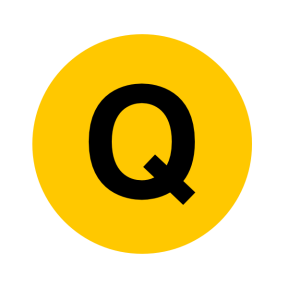 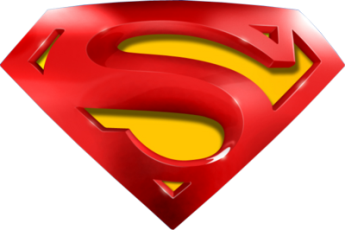 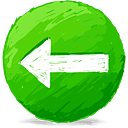 June 2006
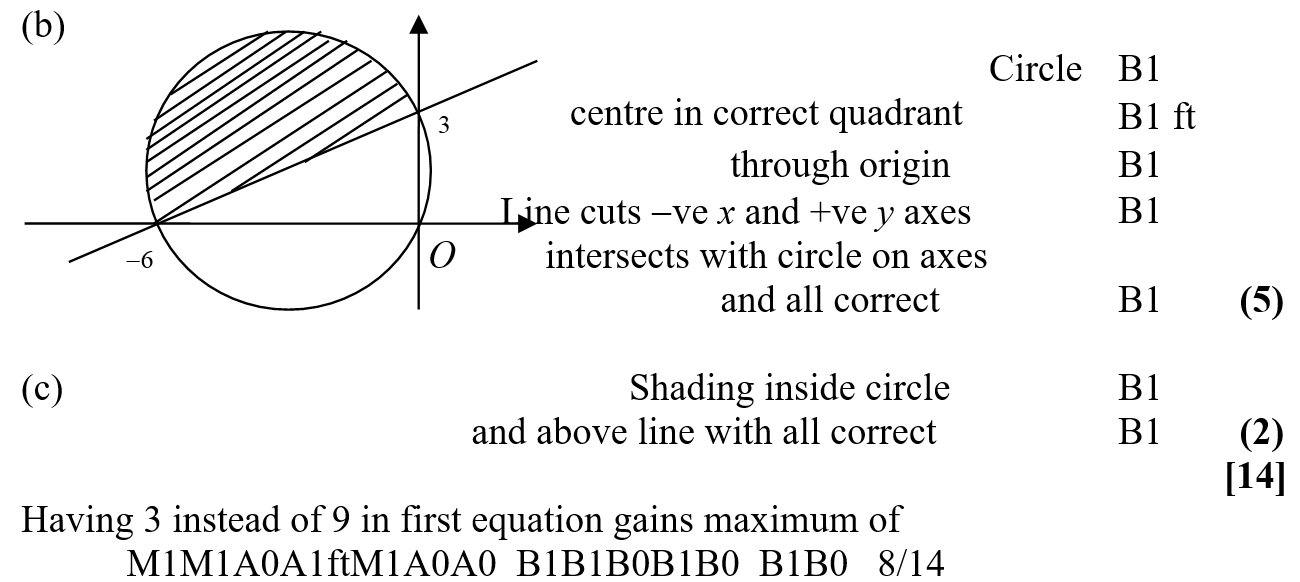 B
C
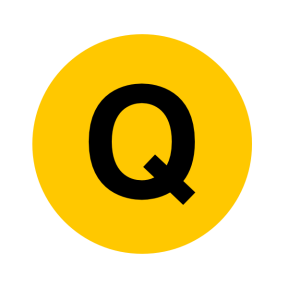 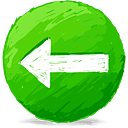 June 2008
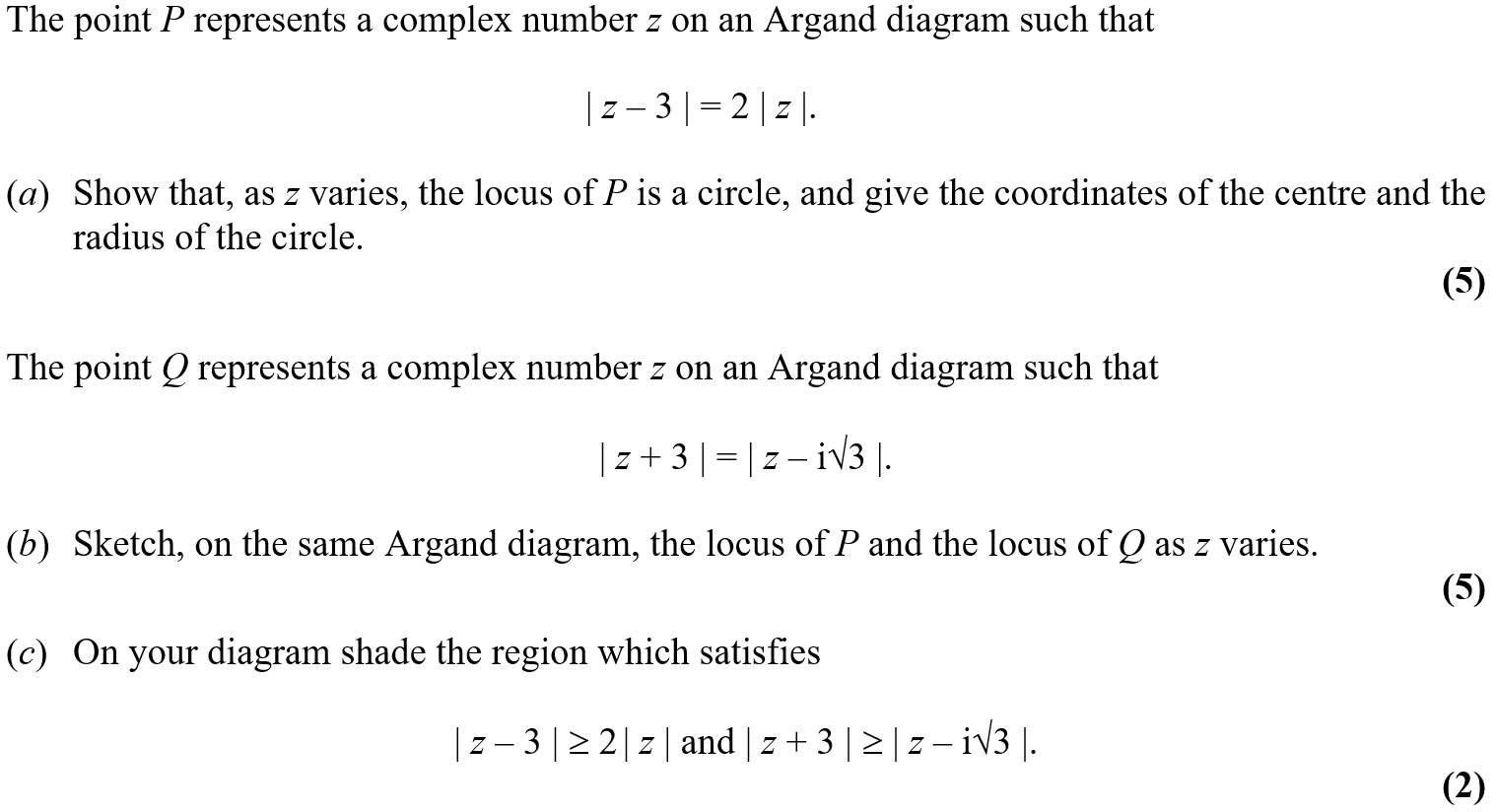 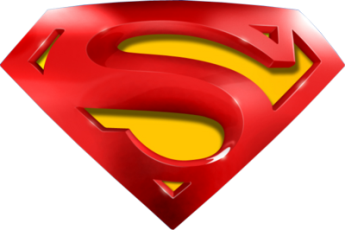 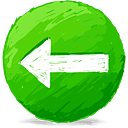 June 2008
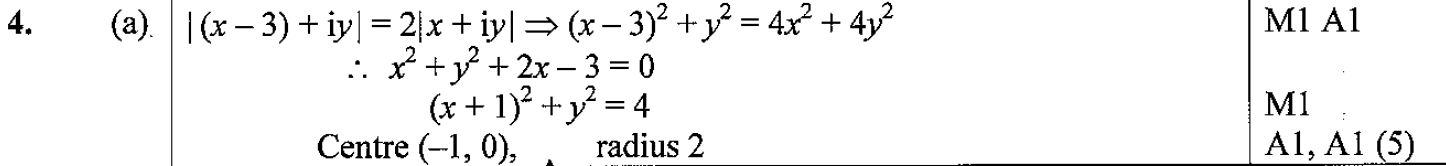 A
C
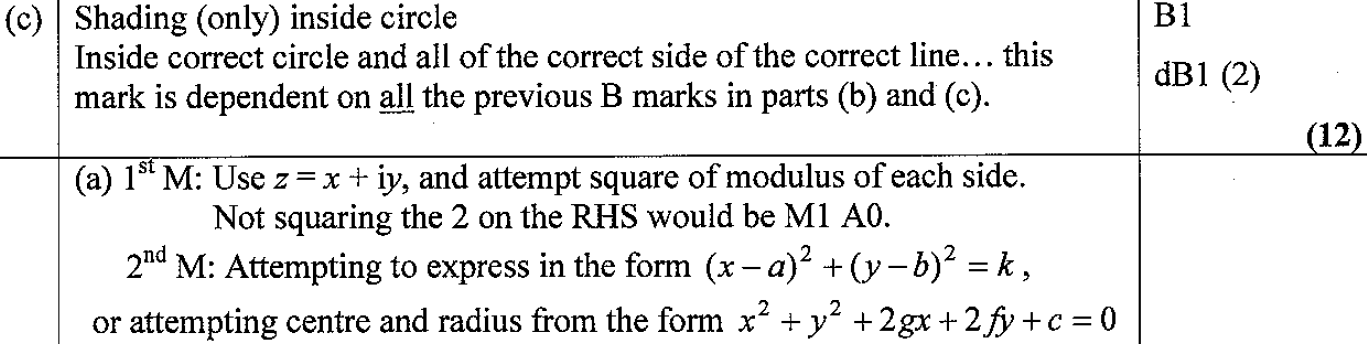 A notes
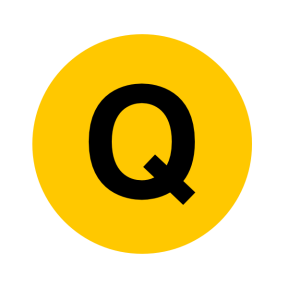 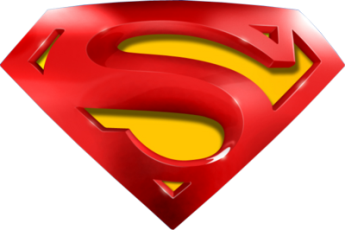 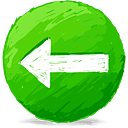 June 2008
B
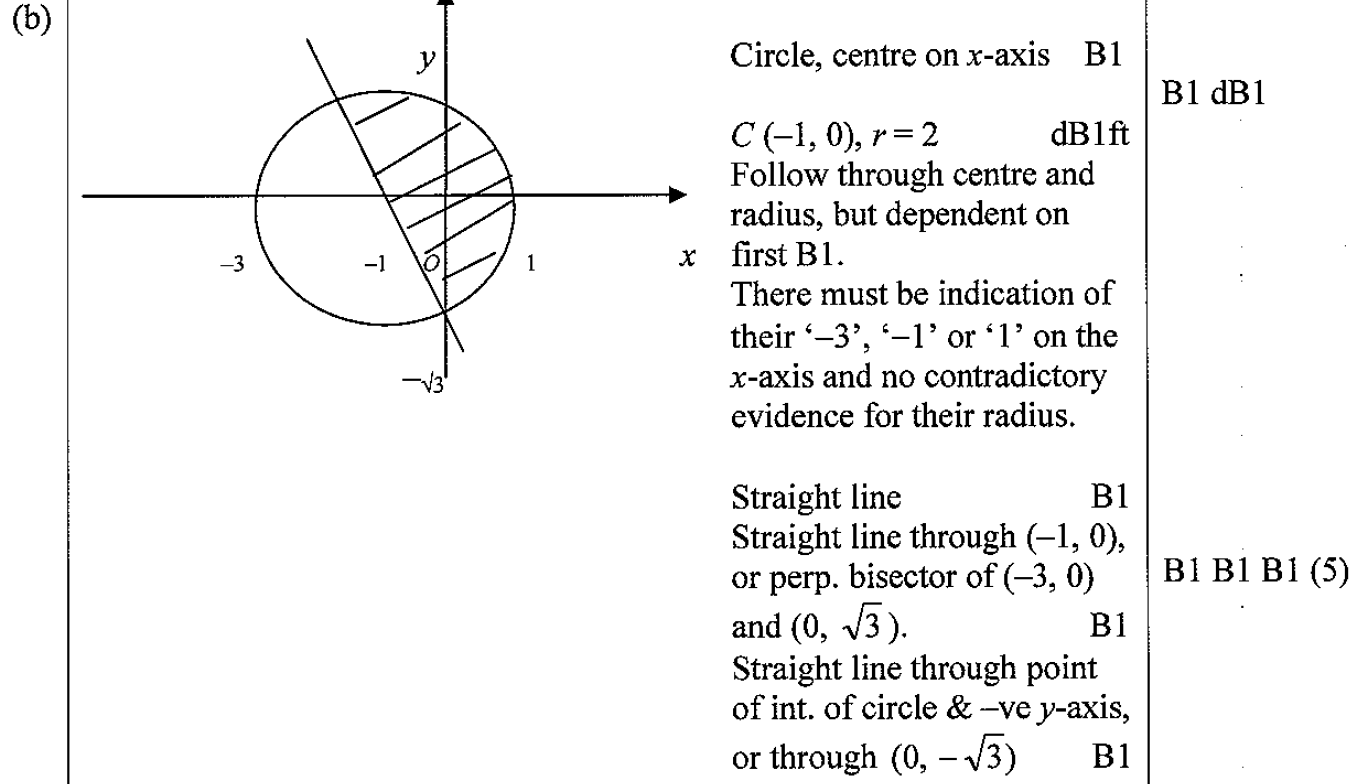 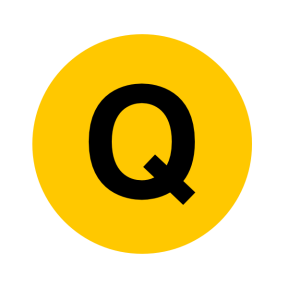 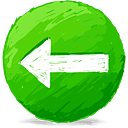 June 2009
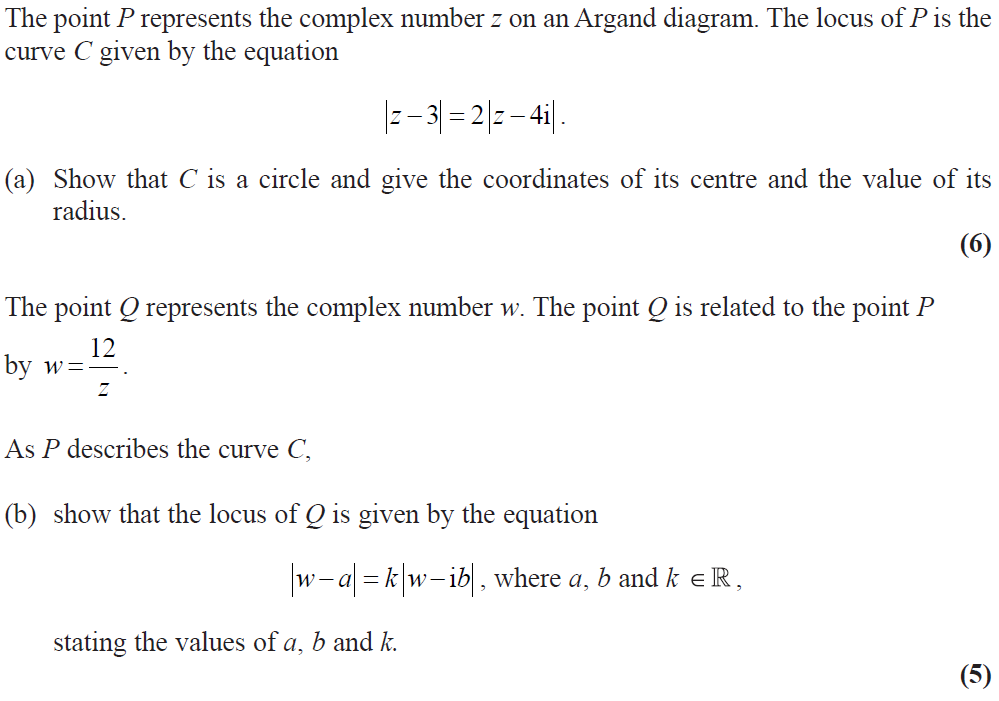 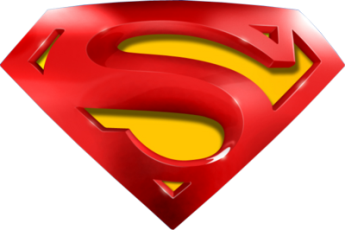 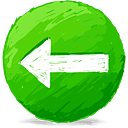 June 2009
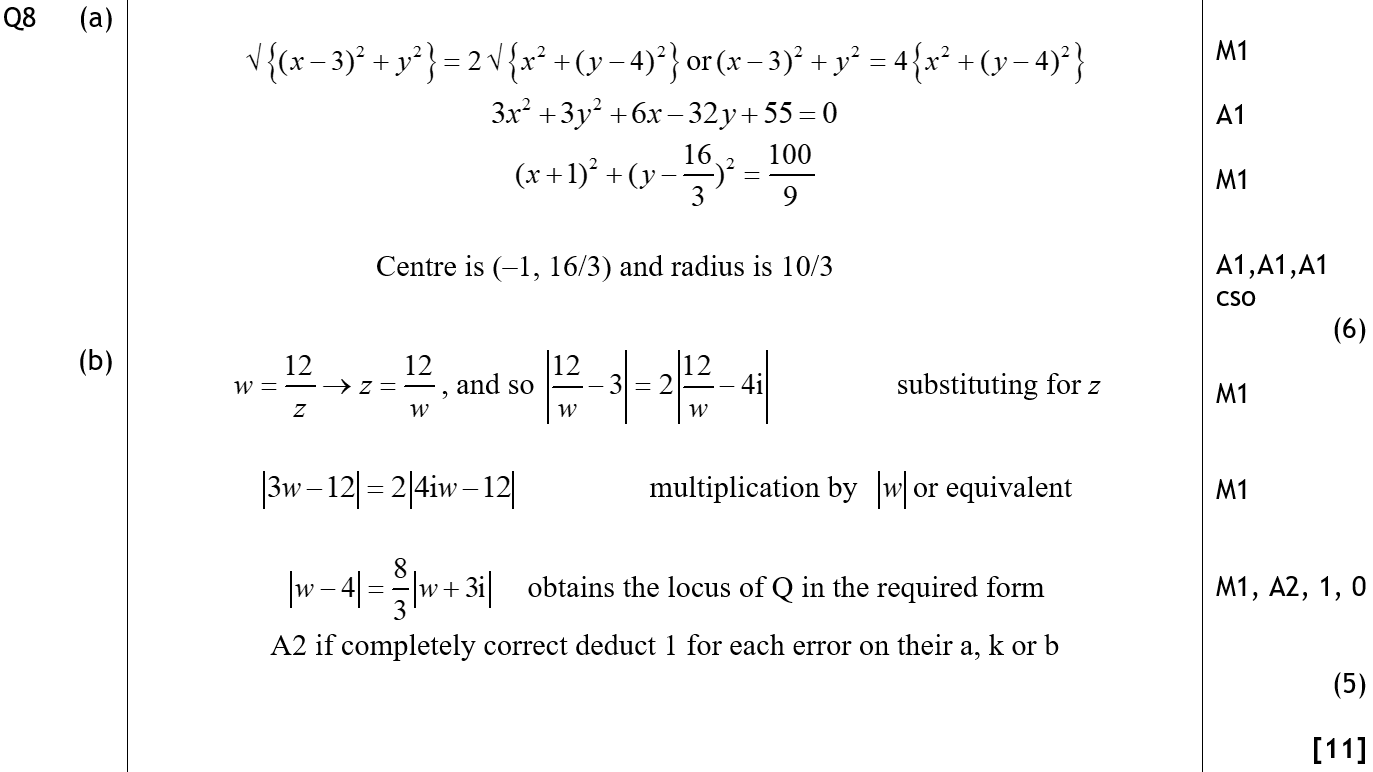 A
B
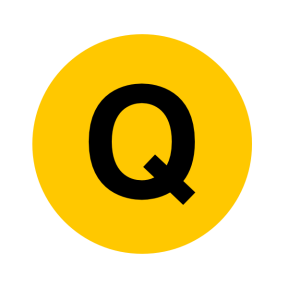 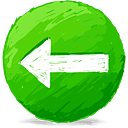 Feb 2010
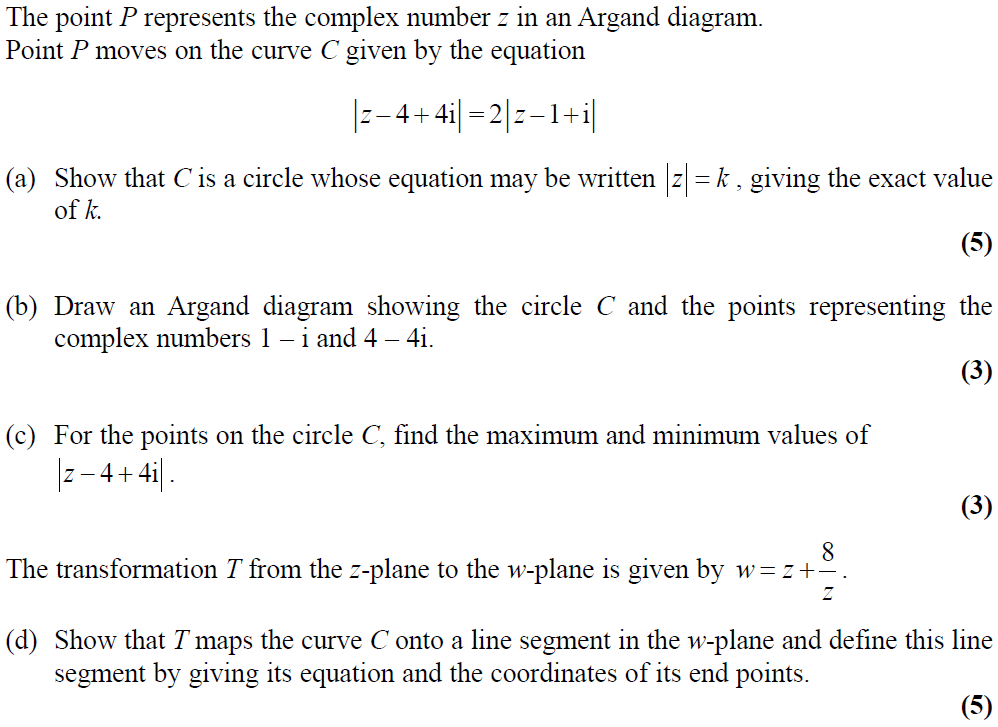 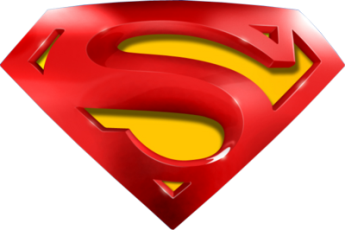 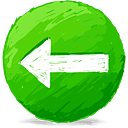 Feb 2010
A
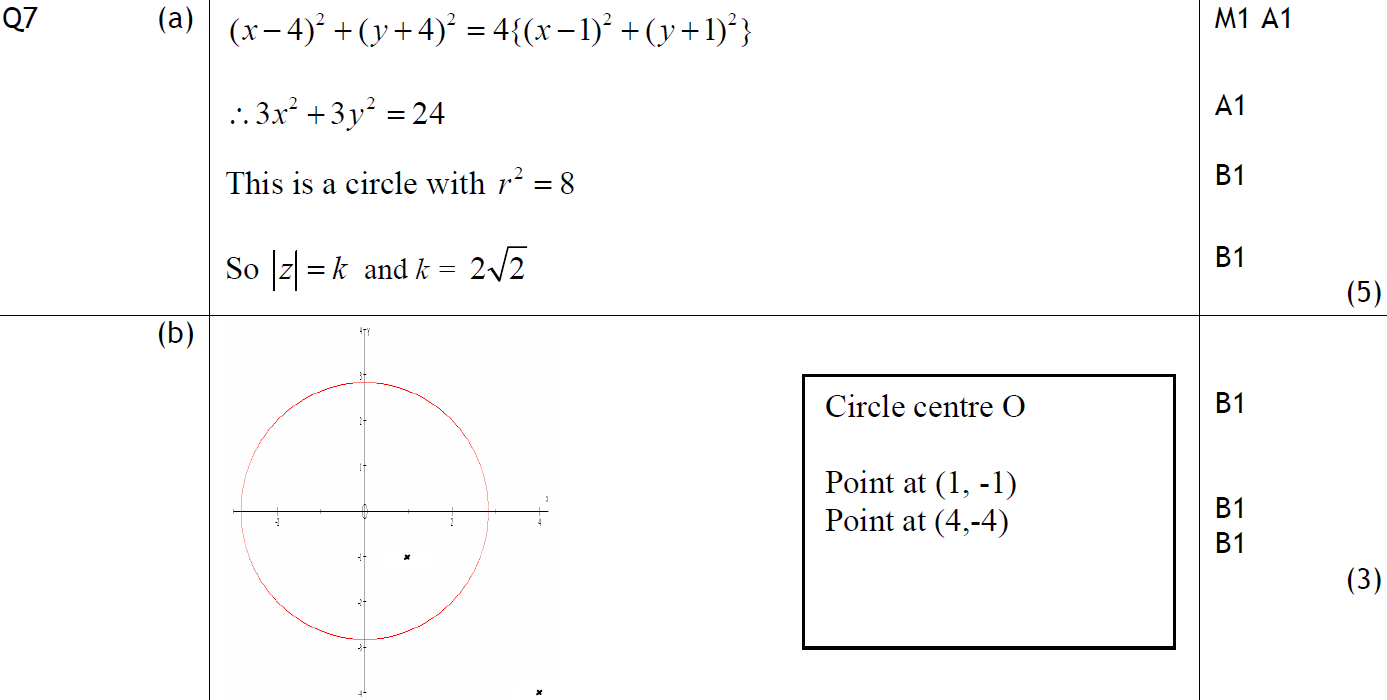 B
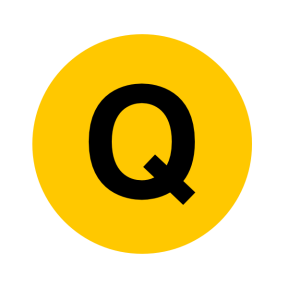 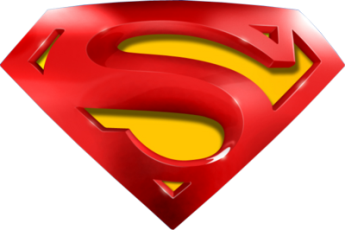 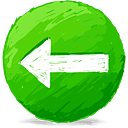 Feb 2010
C
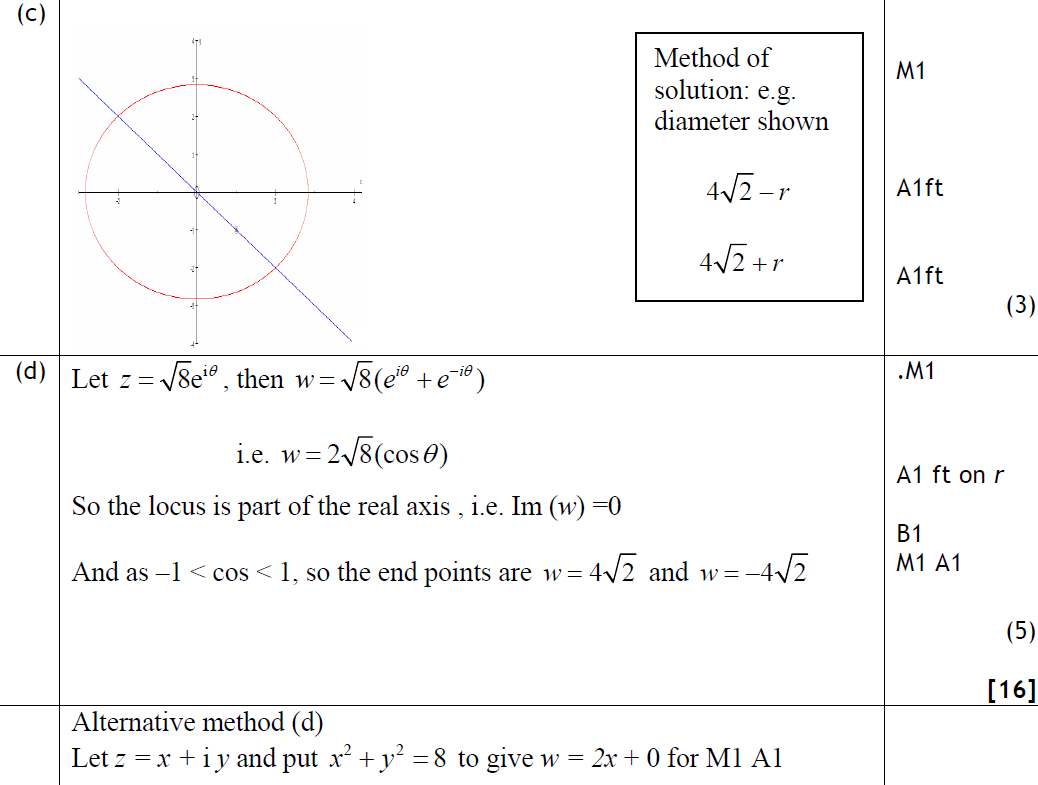 D
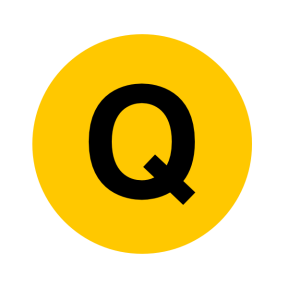 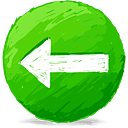 Jan 2009
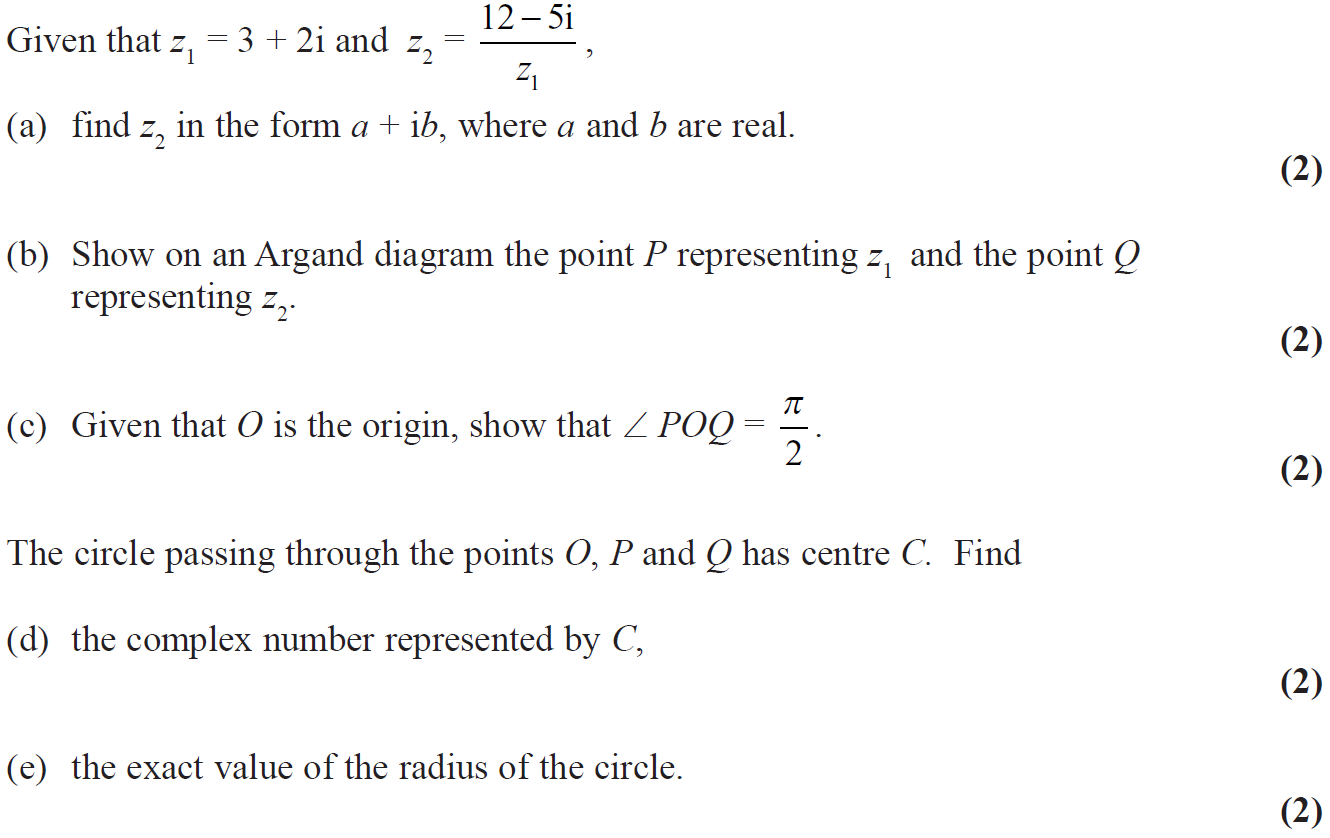 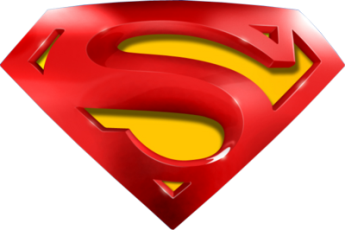 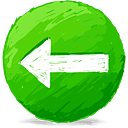 Jan 2009
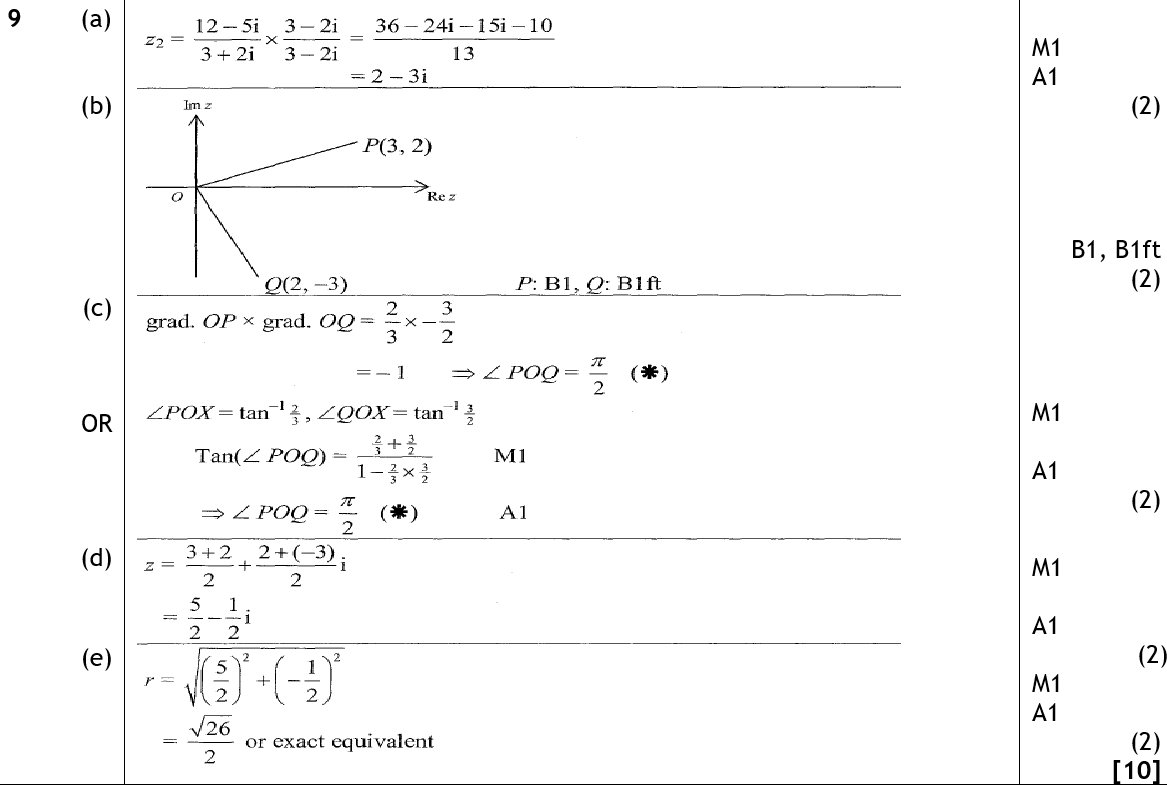 A
B
C
D
E
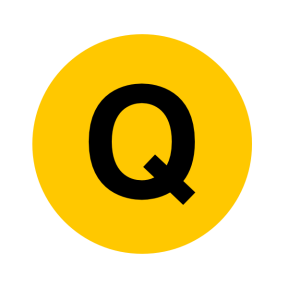 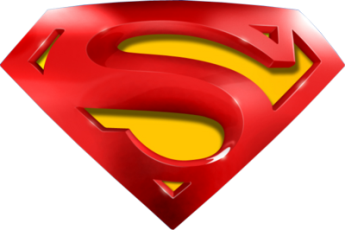 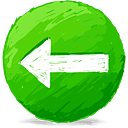 Jan 2009
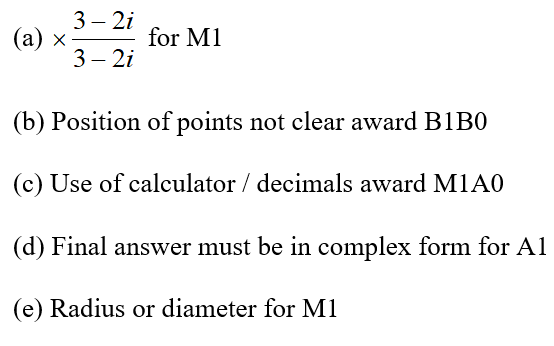 A notes
B notes
C notes
D notes
E notes
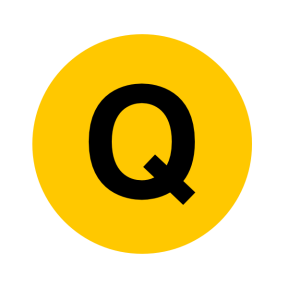 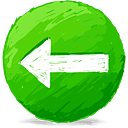 June 2009
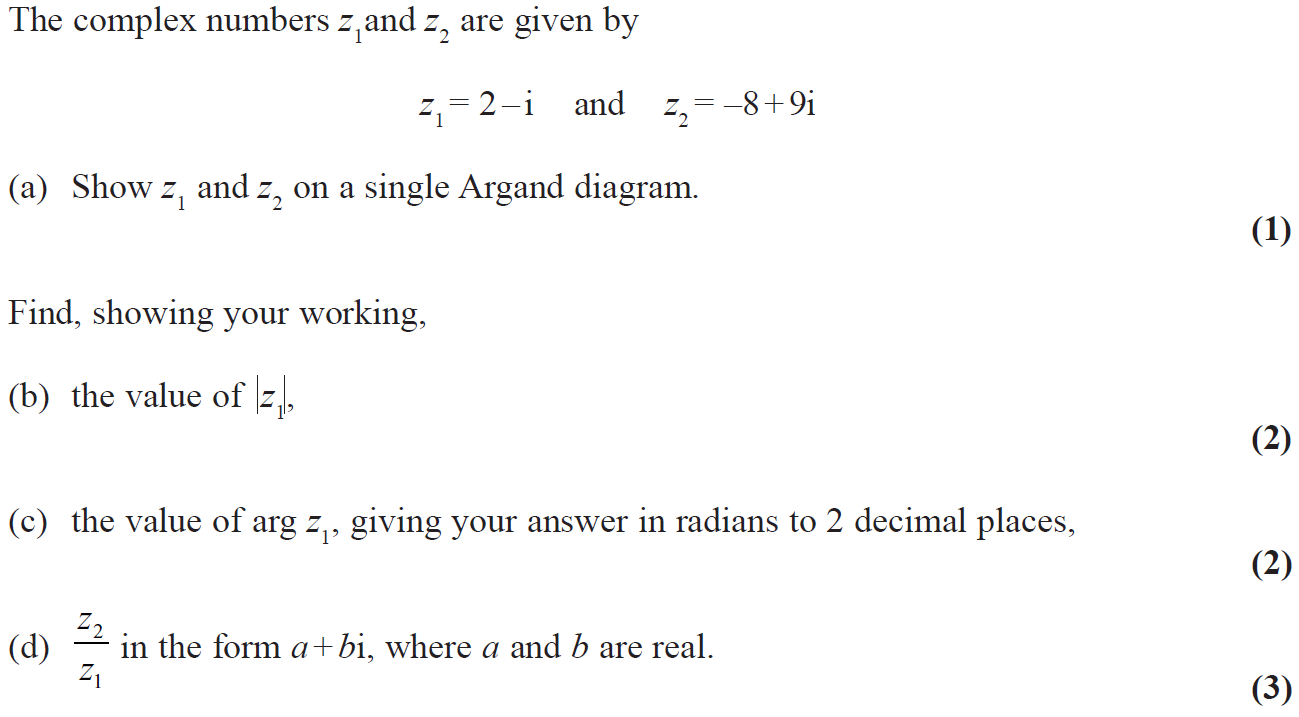 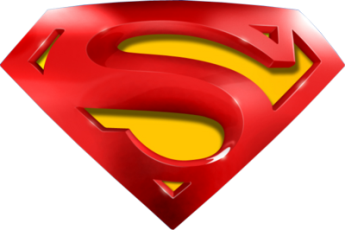 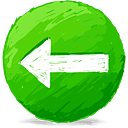 June 2009
A
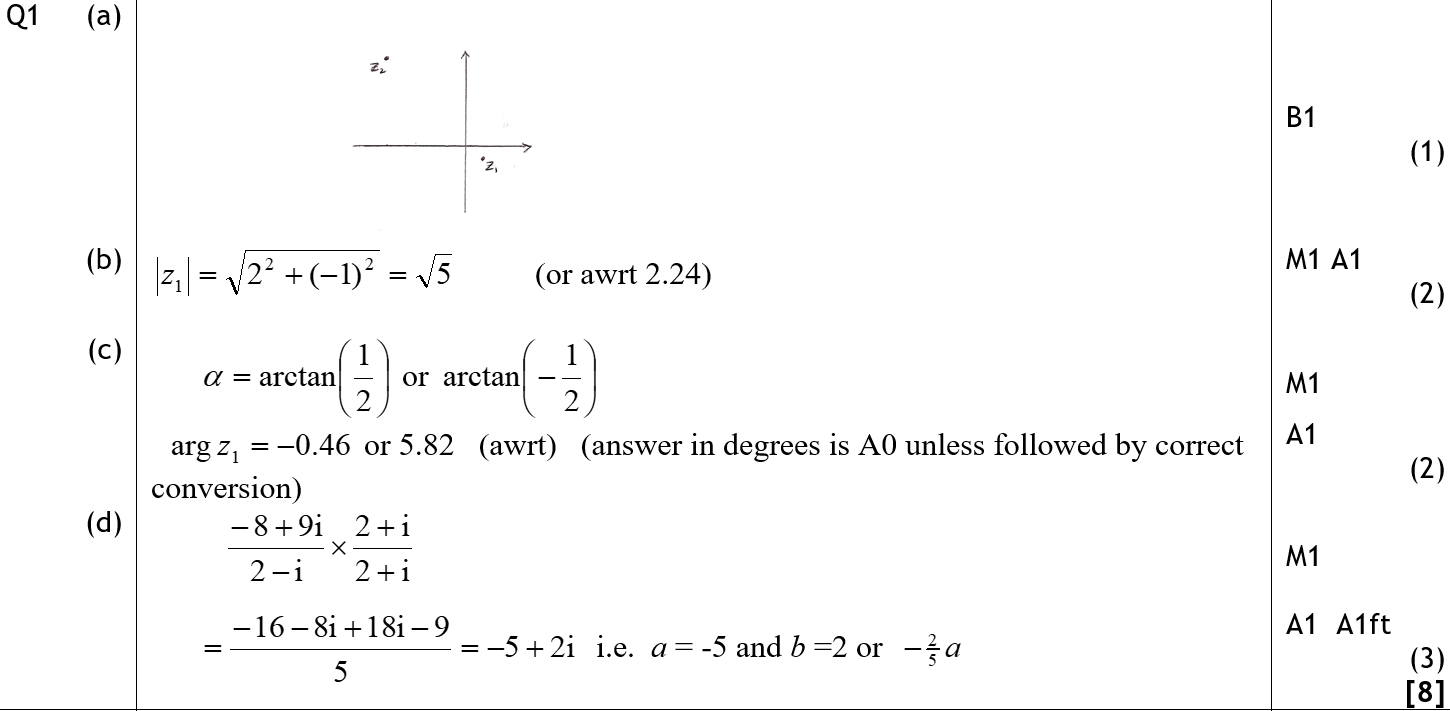 B
C
D
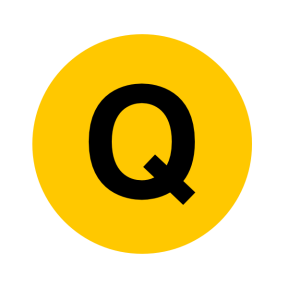 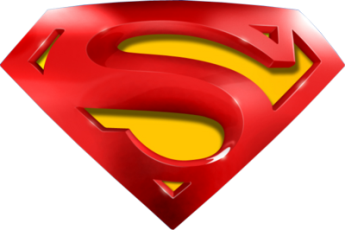 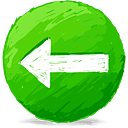 June 2009
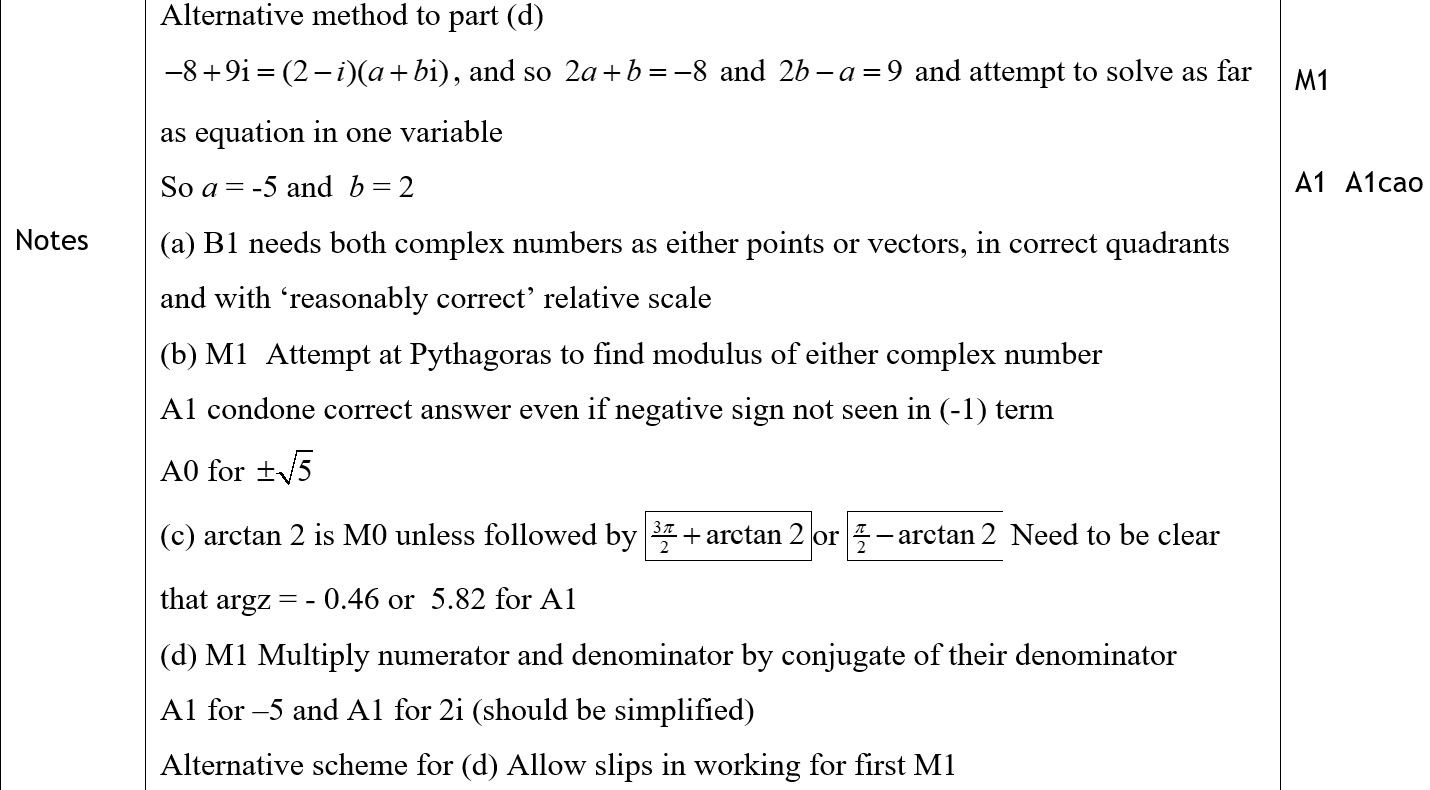 D Alternative
A notes
B notes
C notes
D notes
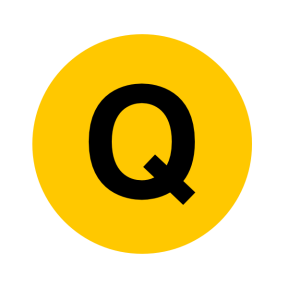 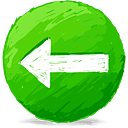 Jan 2010
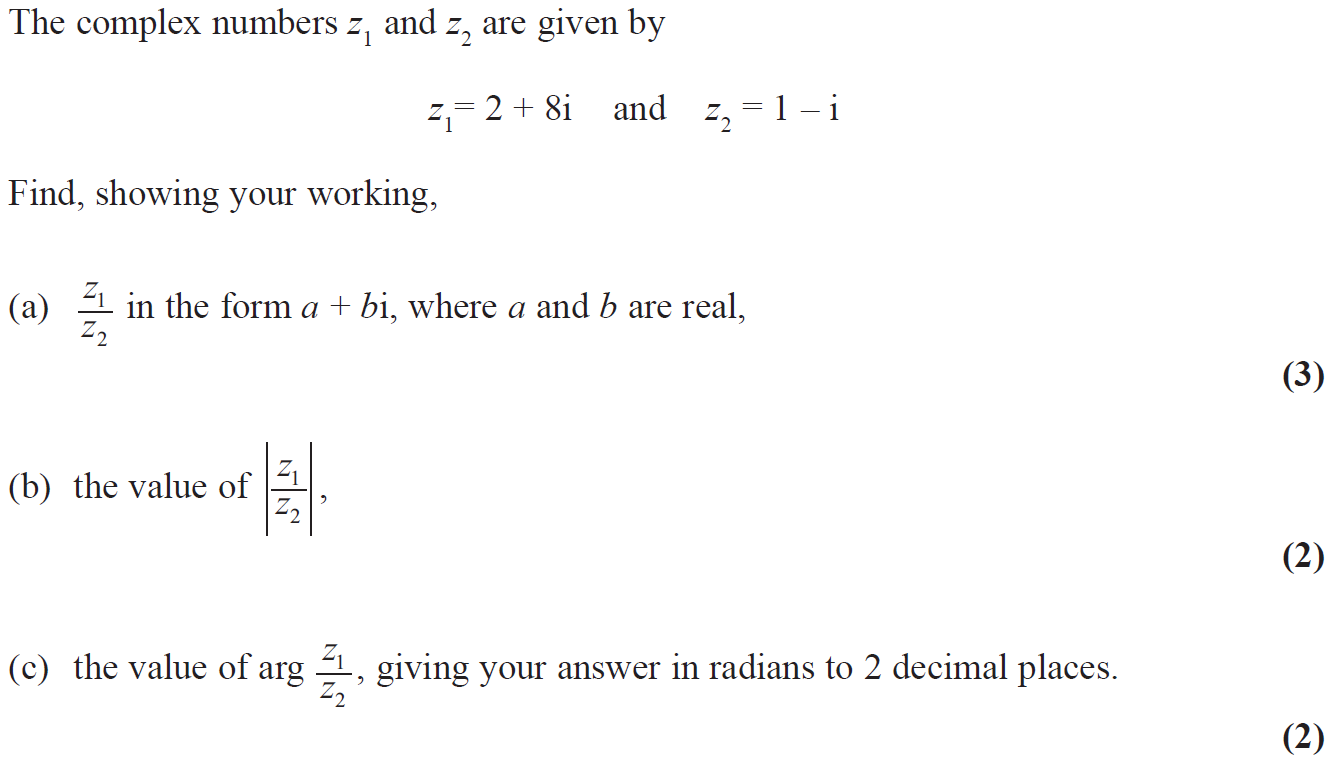 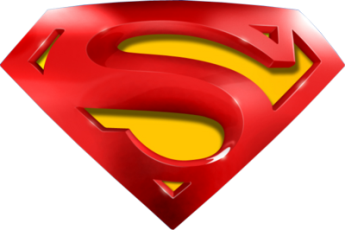 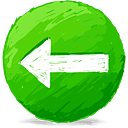 Jan 2010
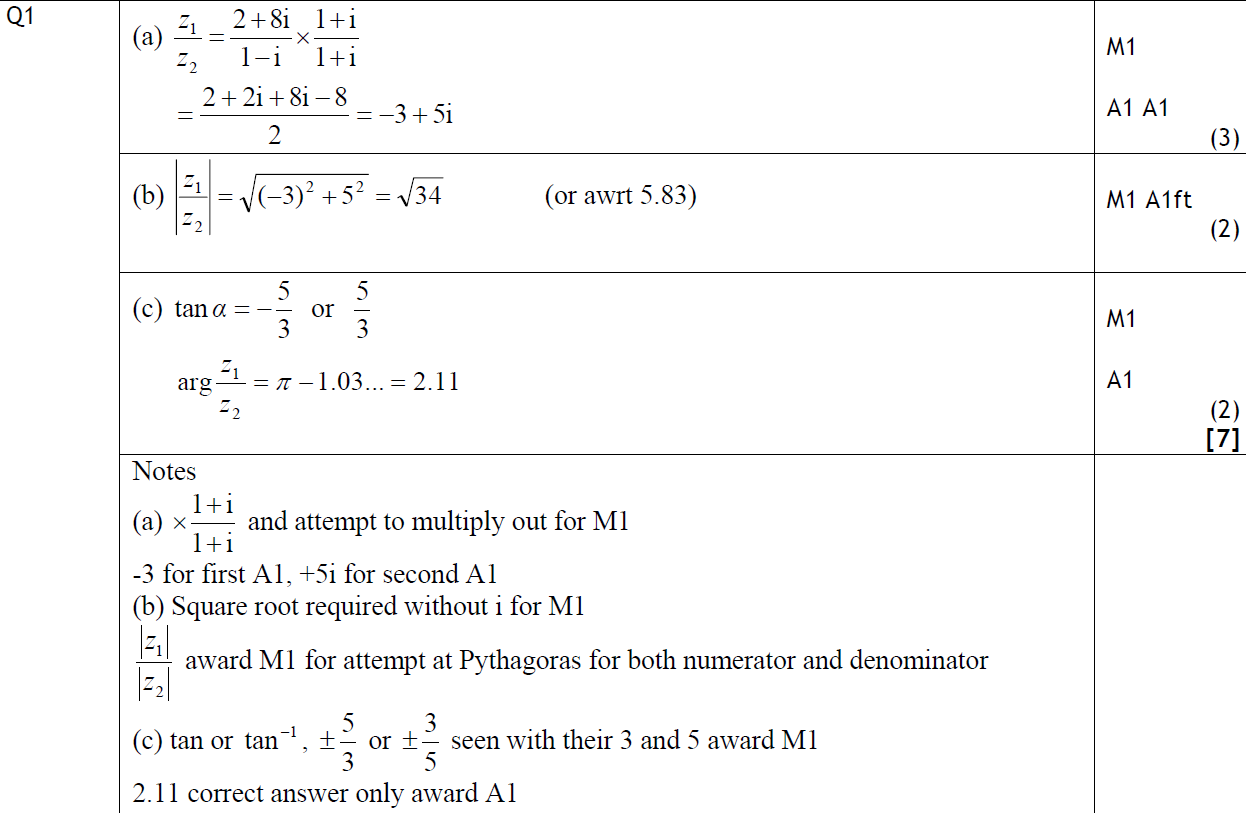 A
B
C
A notes
B notes
C notes
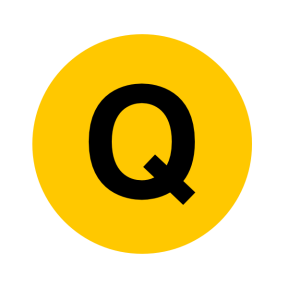 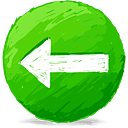 June 2010
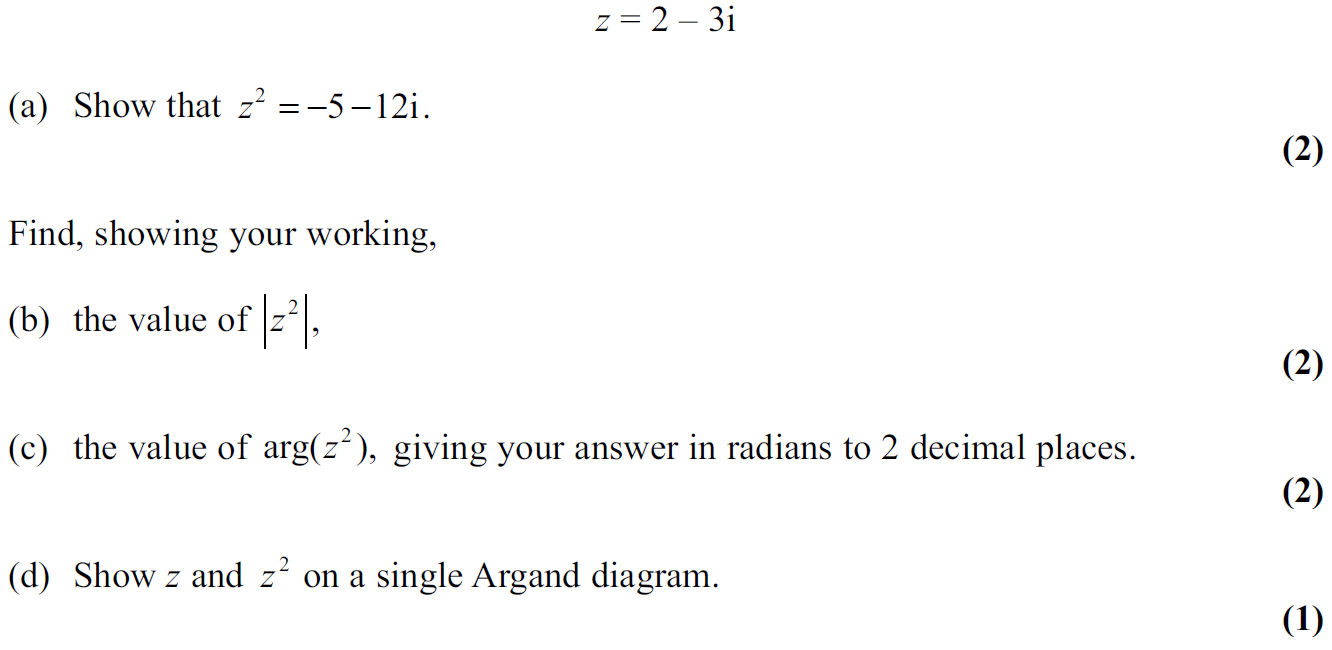 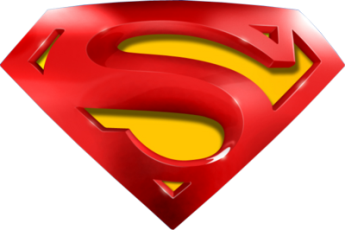 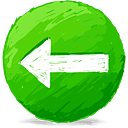 June 2010
A
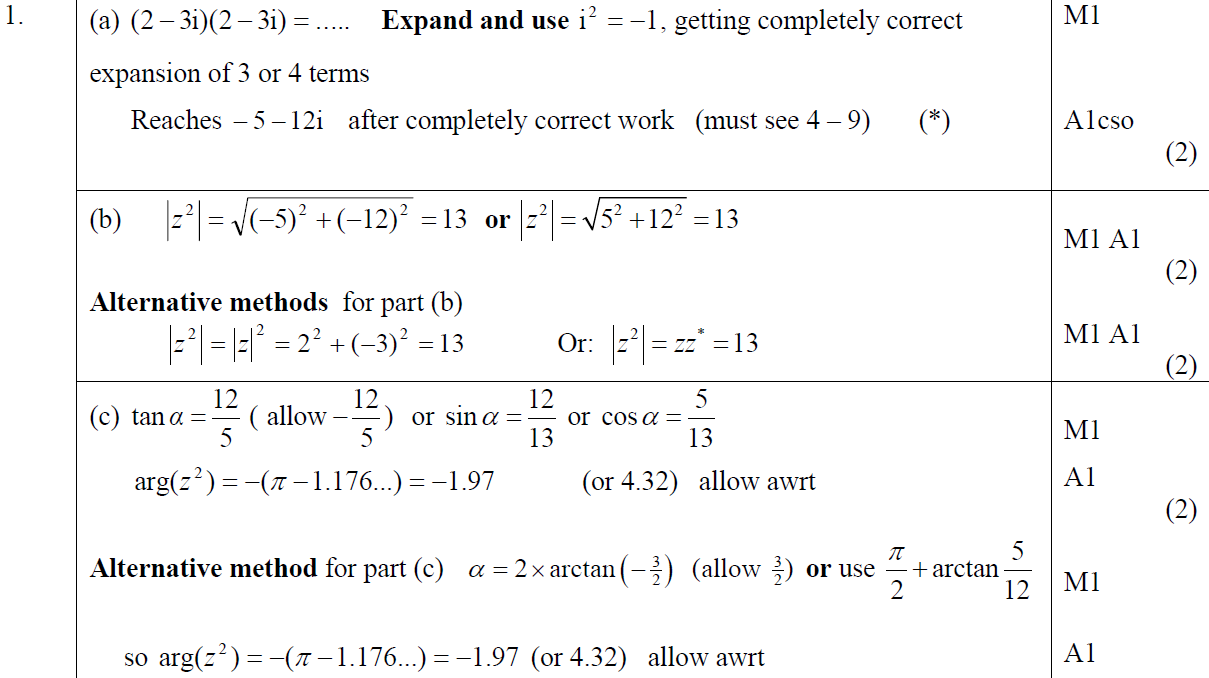 B
C
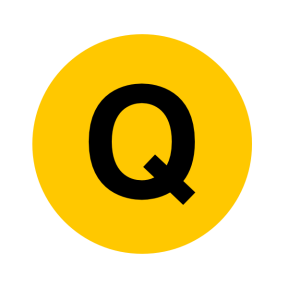 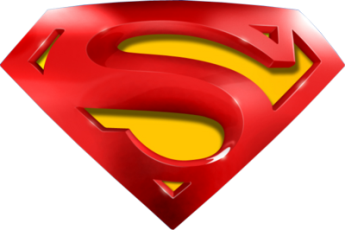 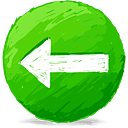 June 2010
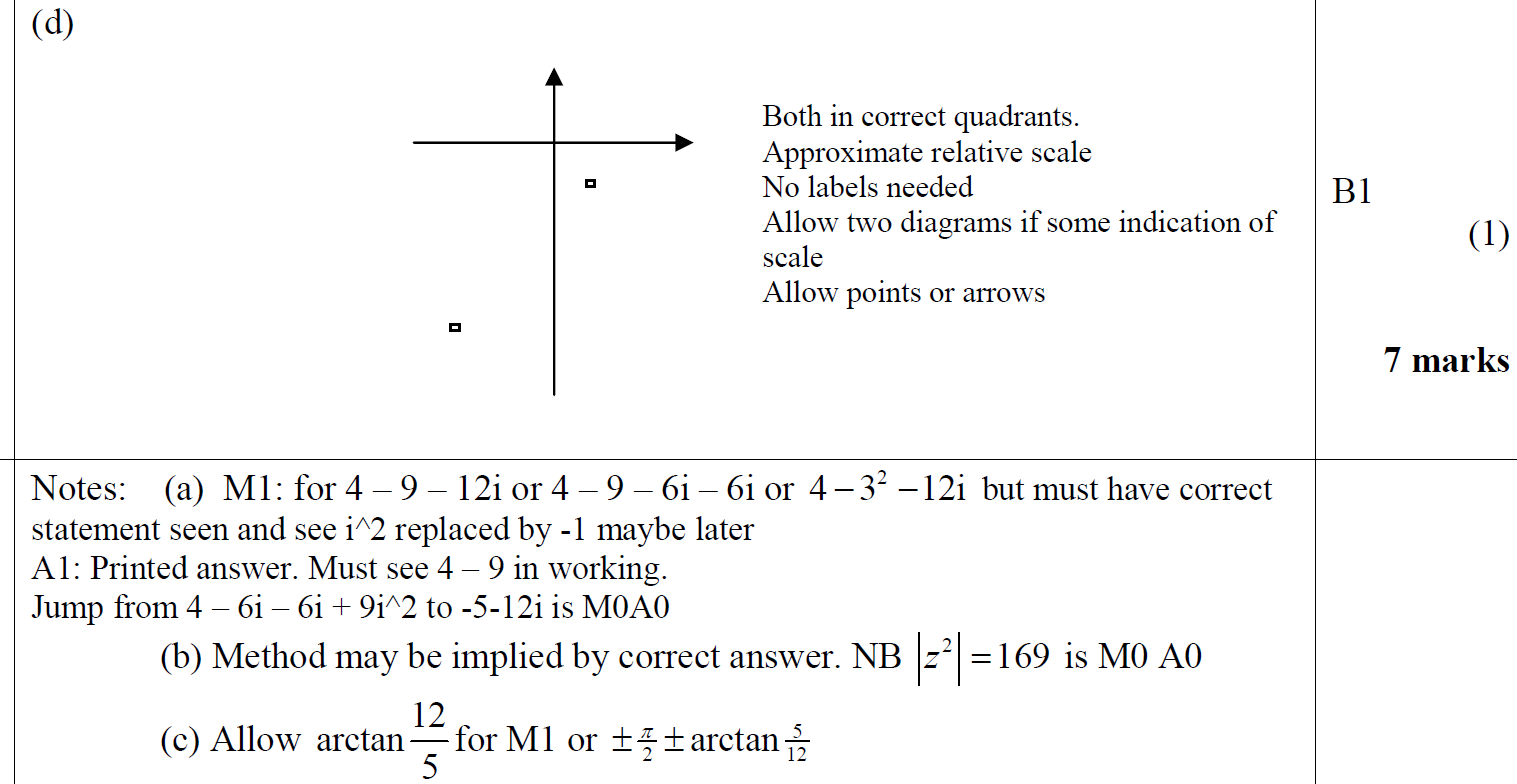 D
A notes
B notes
C notes
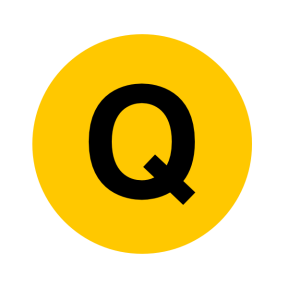 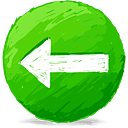 Jan 2011
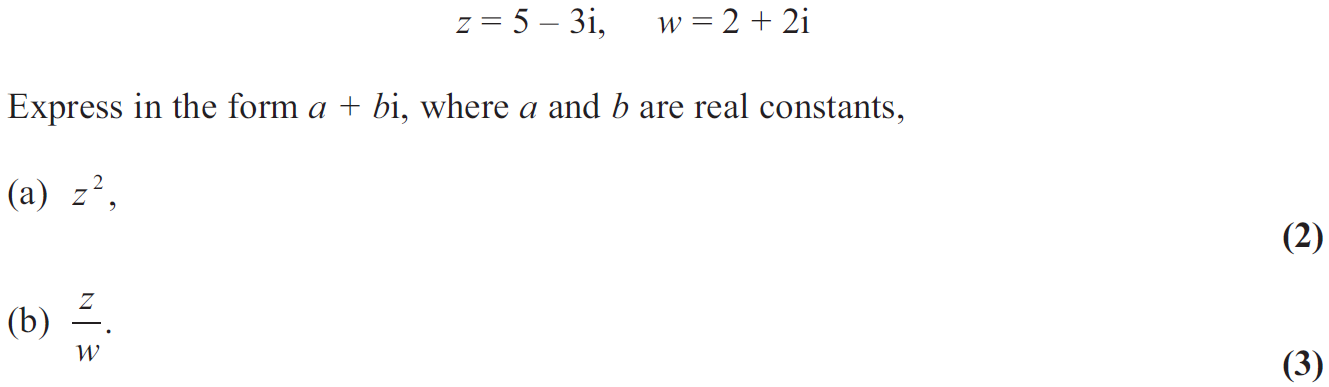 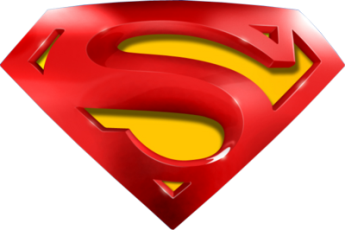 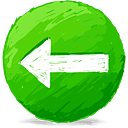 Jan 2011
A
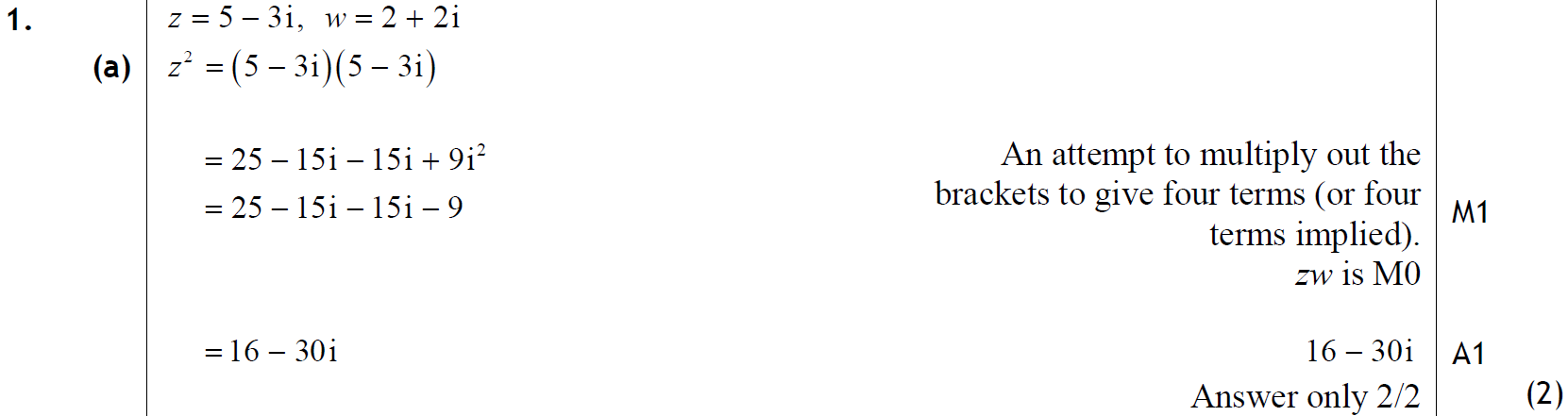 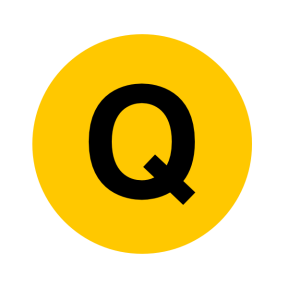 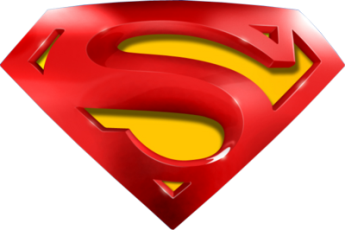 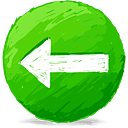 Jan 2011
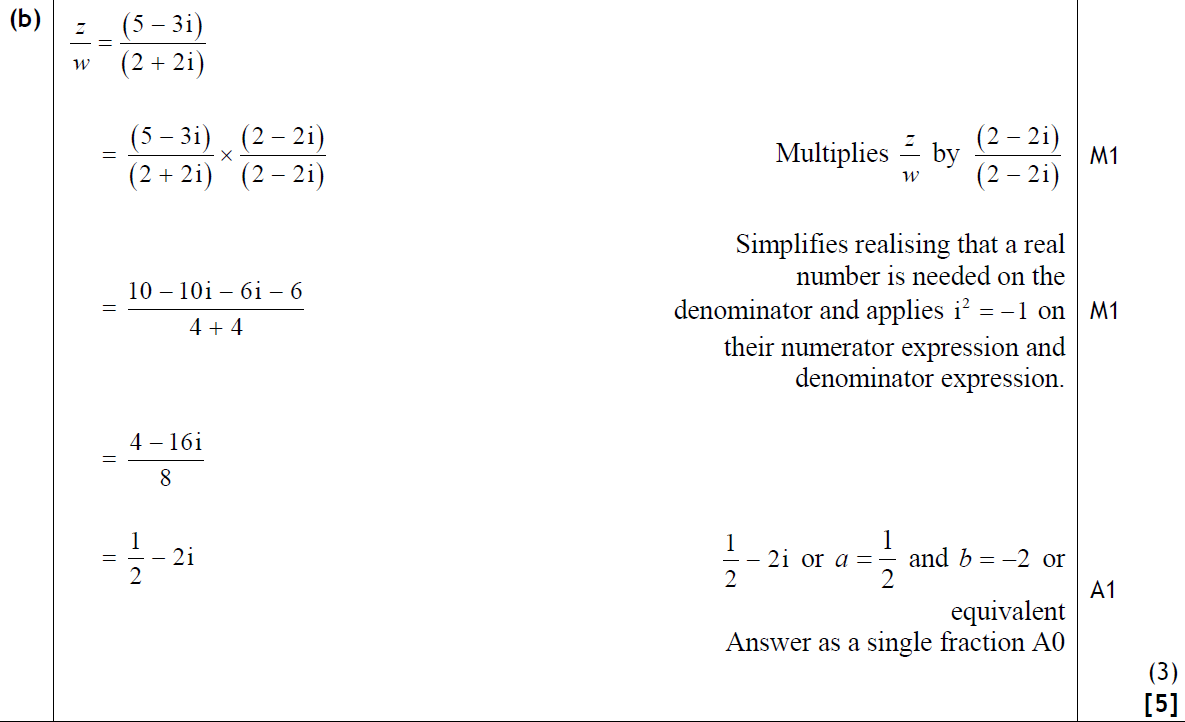 B
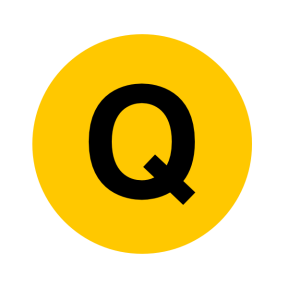 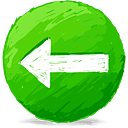 Jan 2011
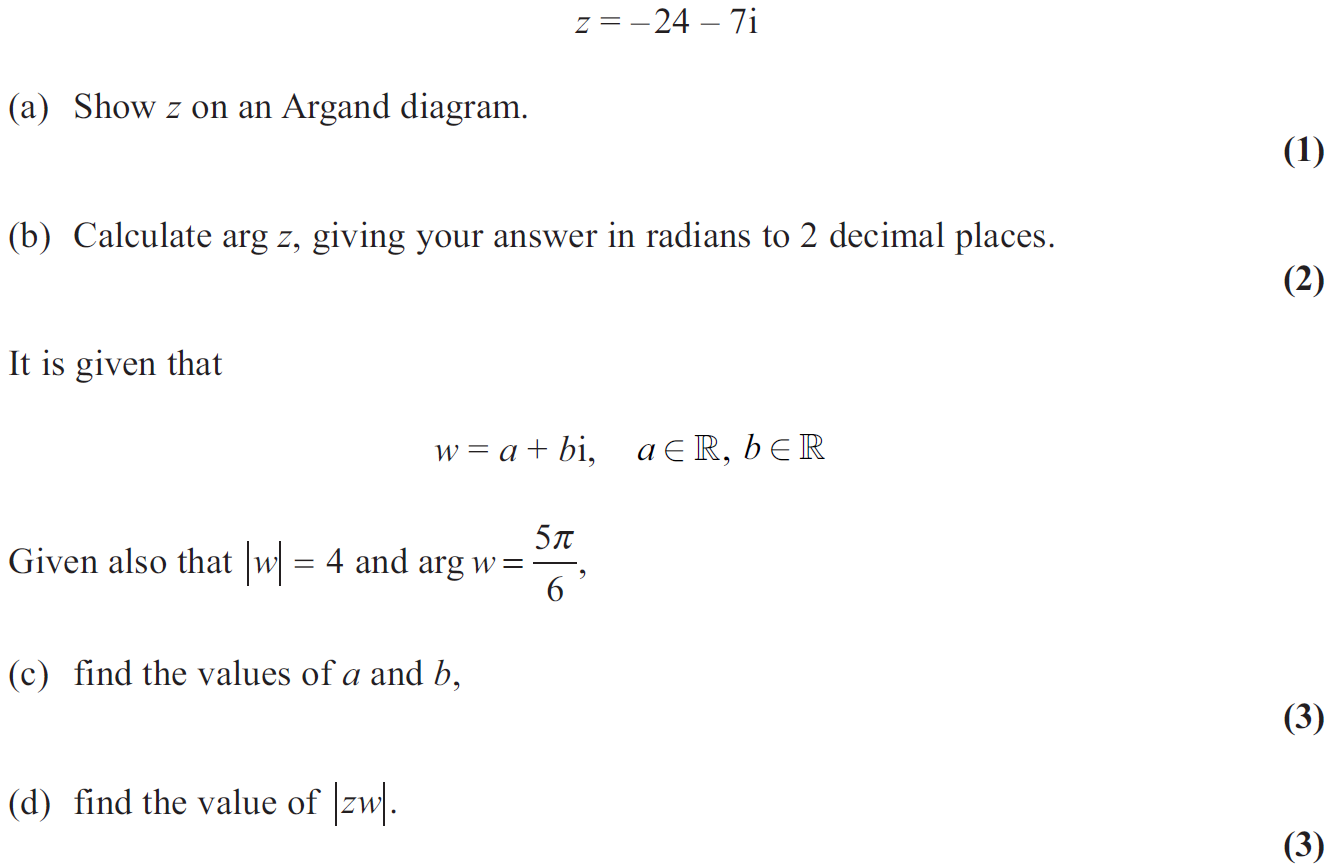 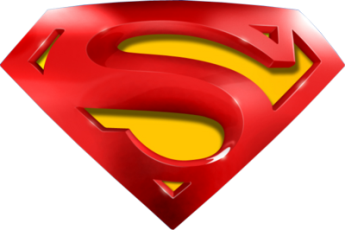 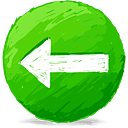 Jan 2011
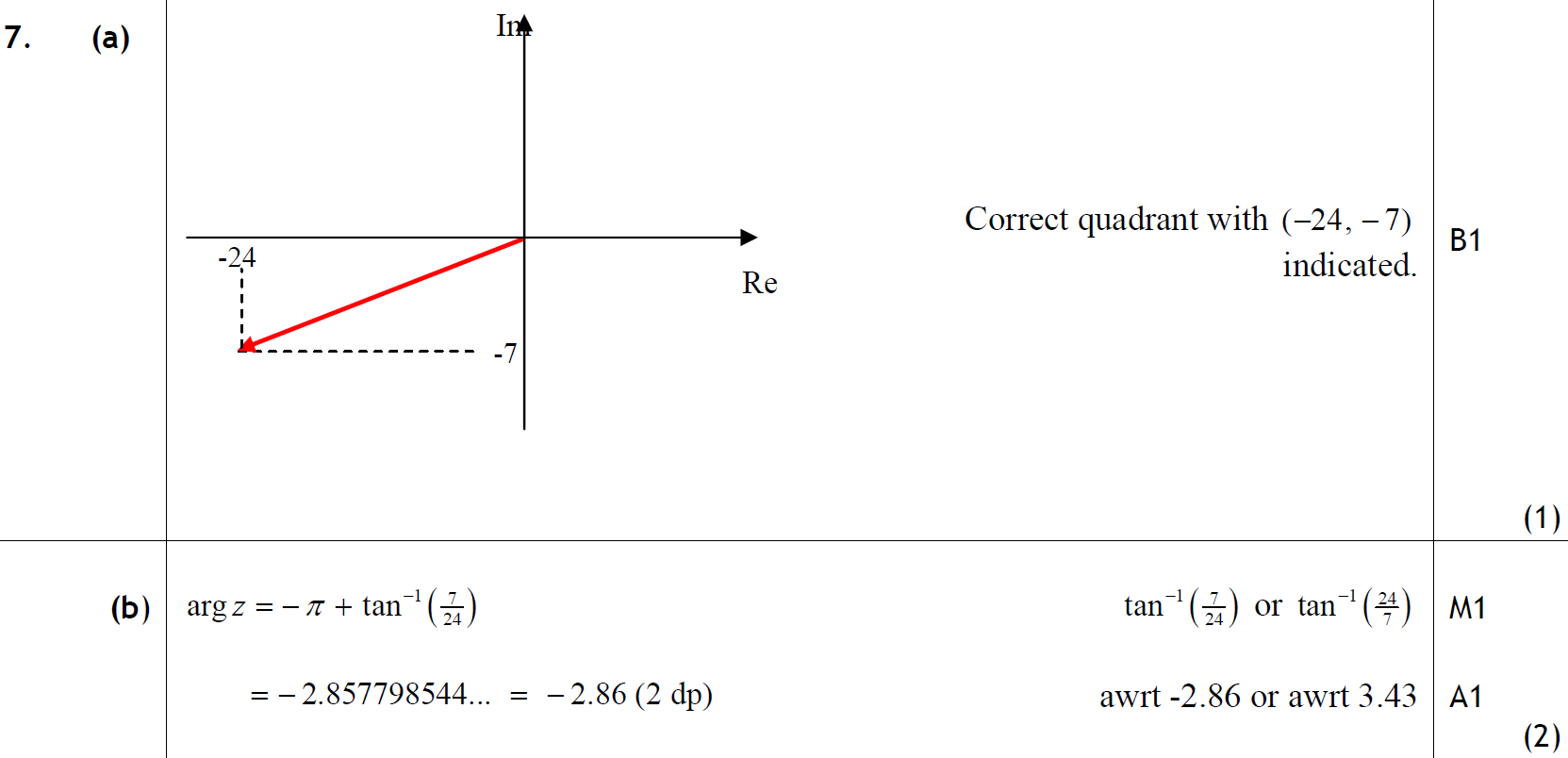 A
B
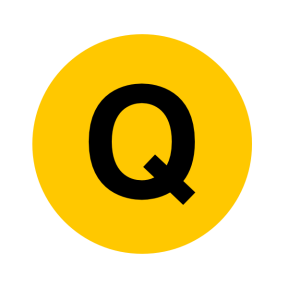 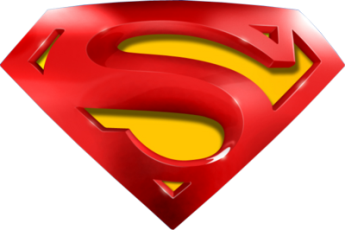 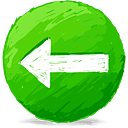 Jan 2011
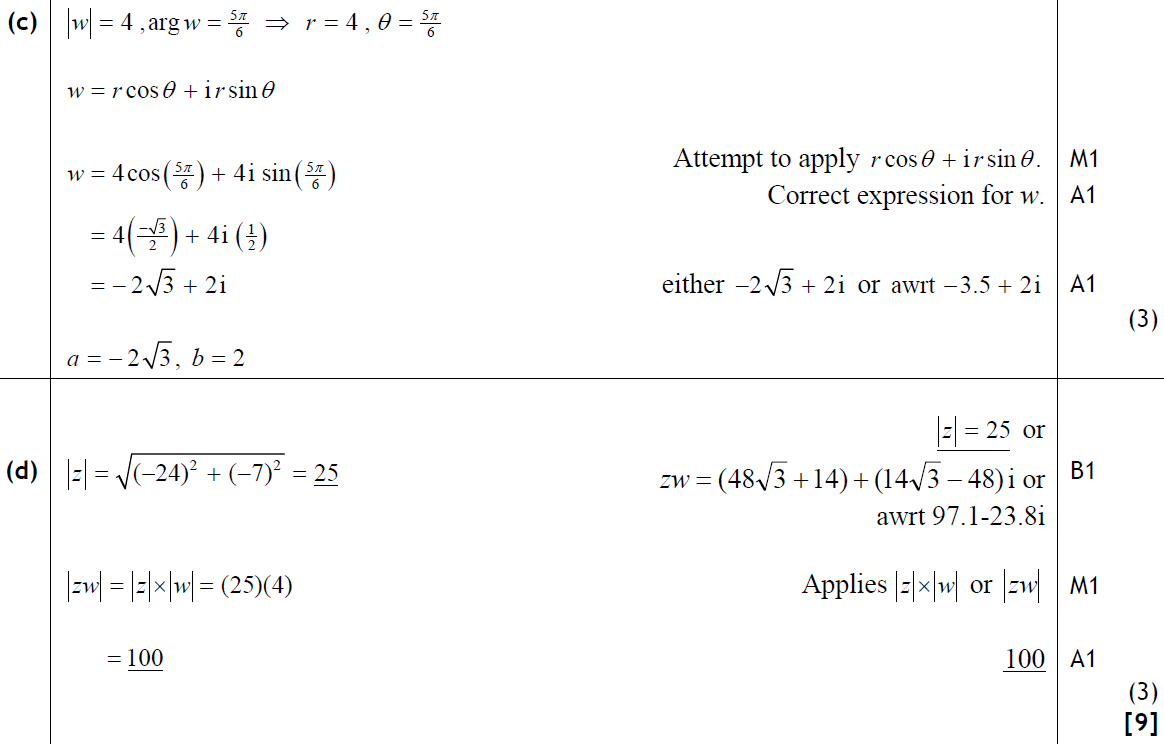 C
D
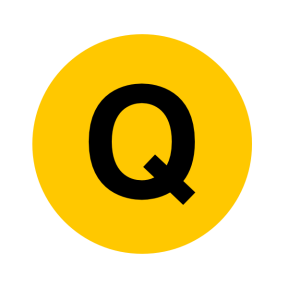 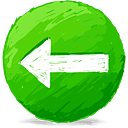 June 2011
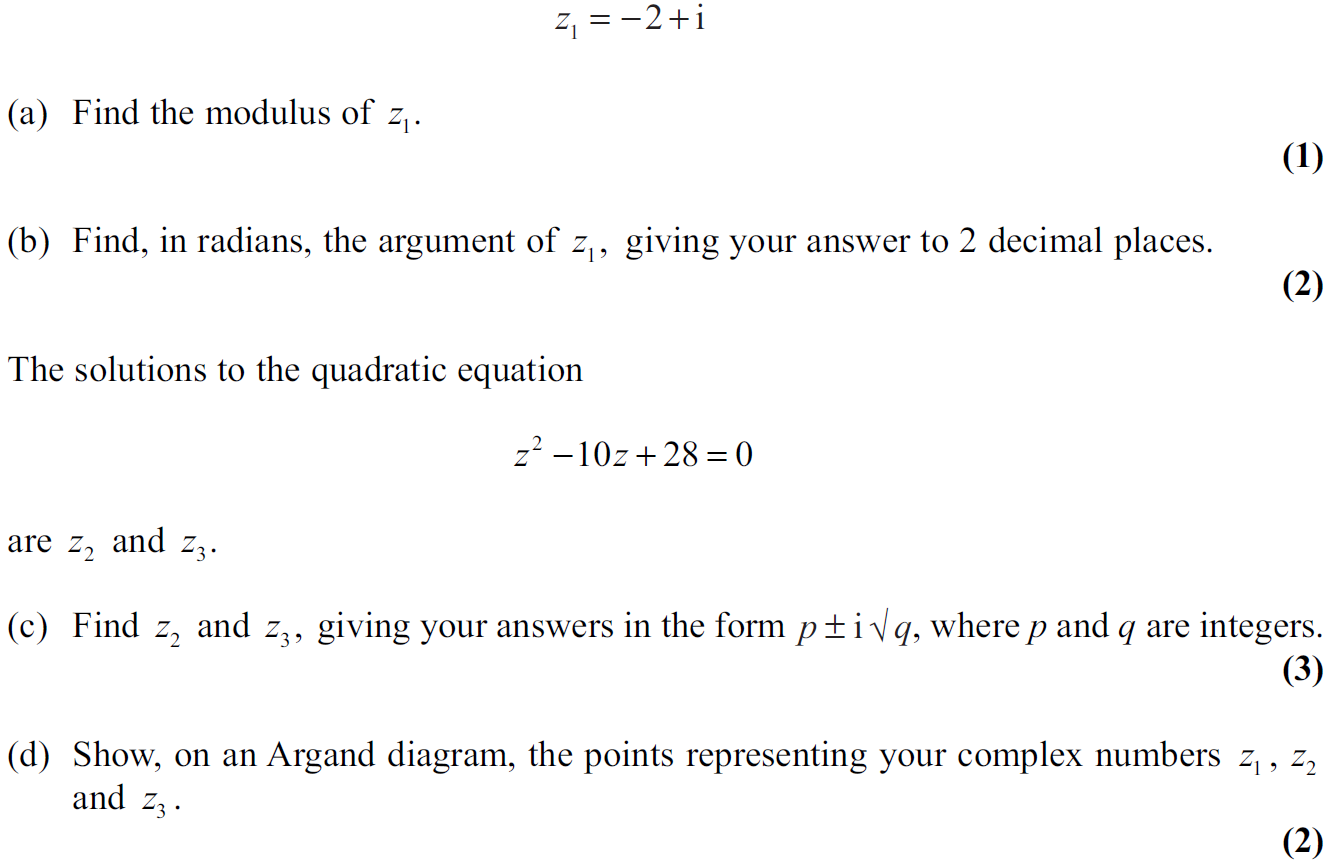 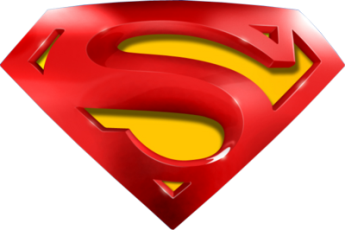 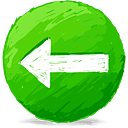 June 2011
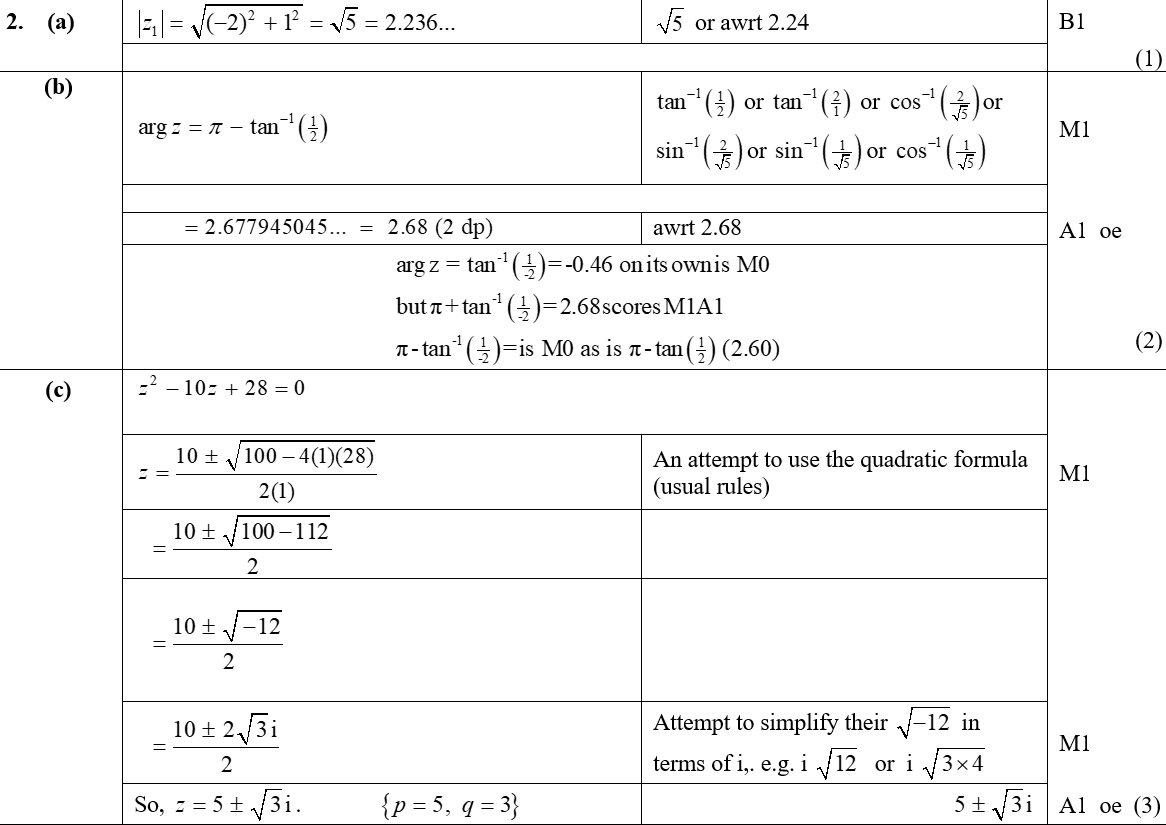 A
B
C
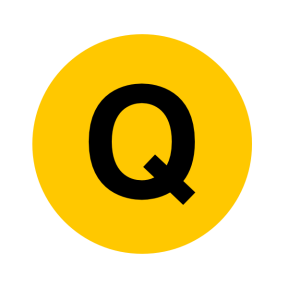 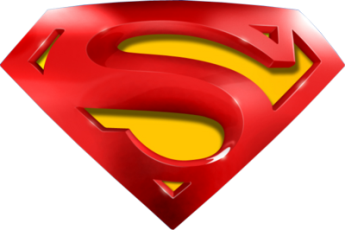 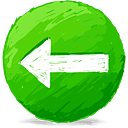 June 2011
D
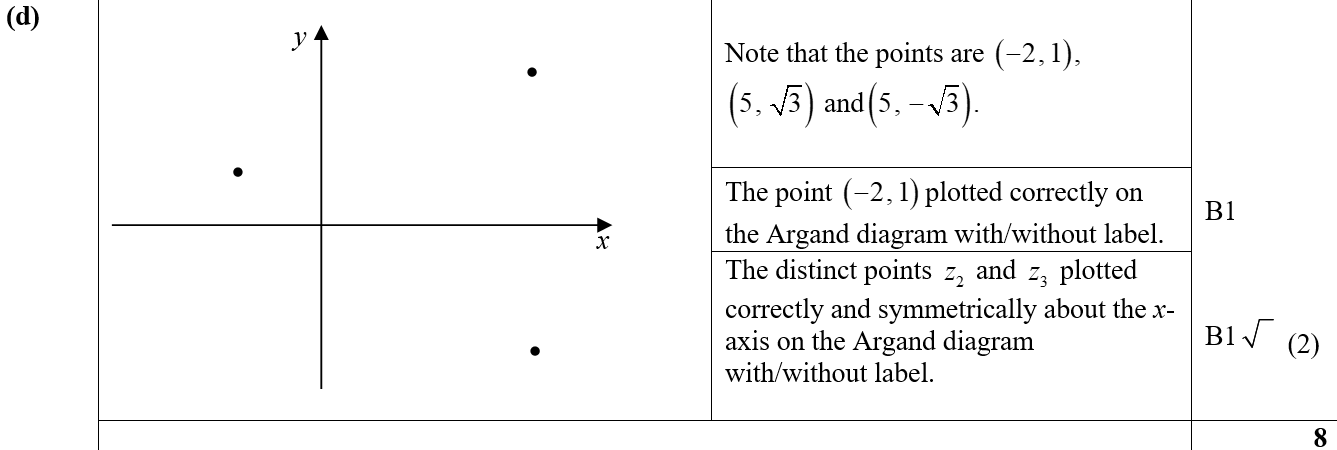 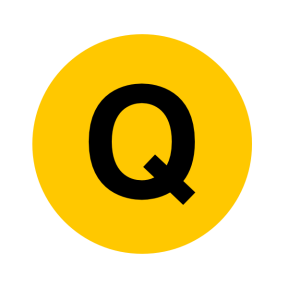 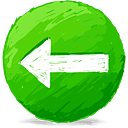 June 2011
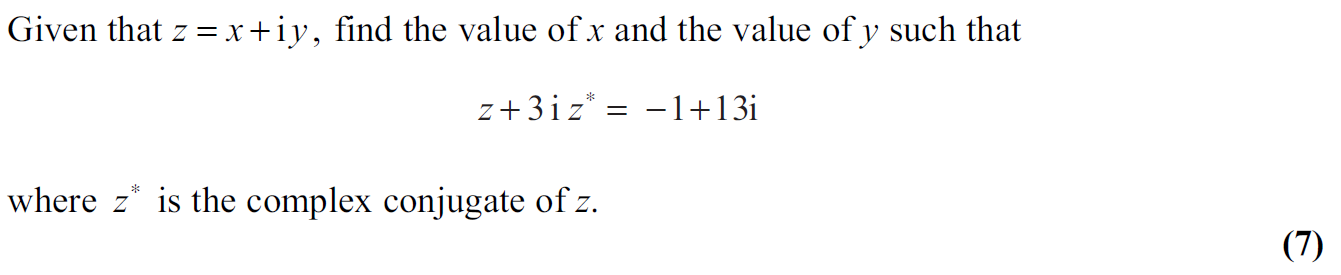 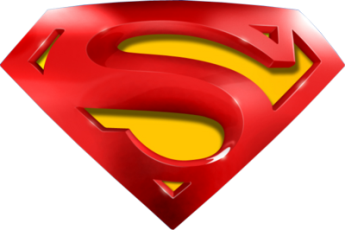 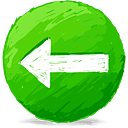 June 2011
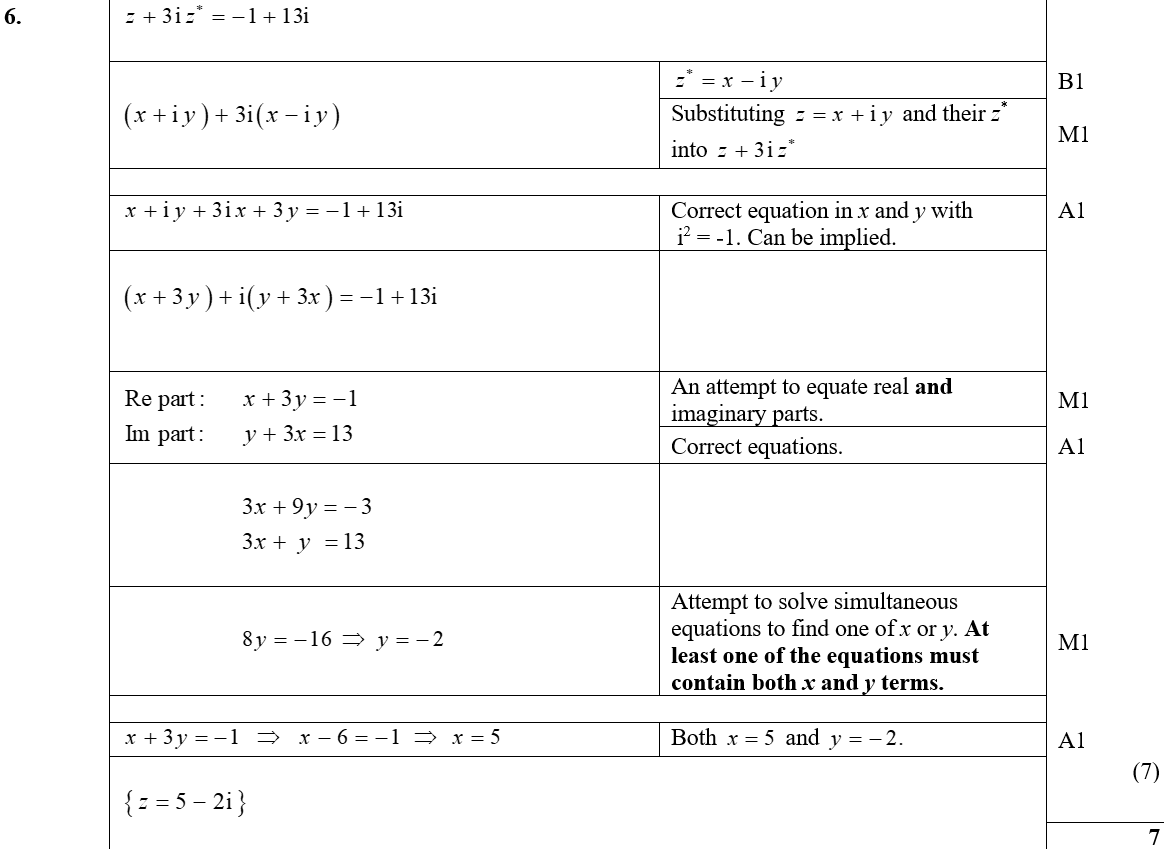 A
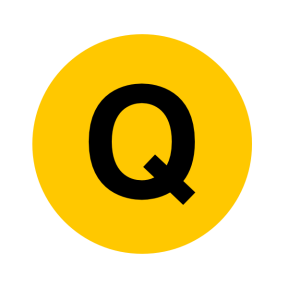 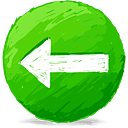 Jan 2012
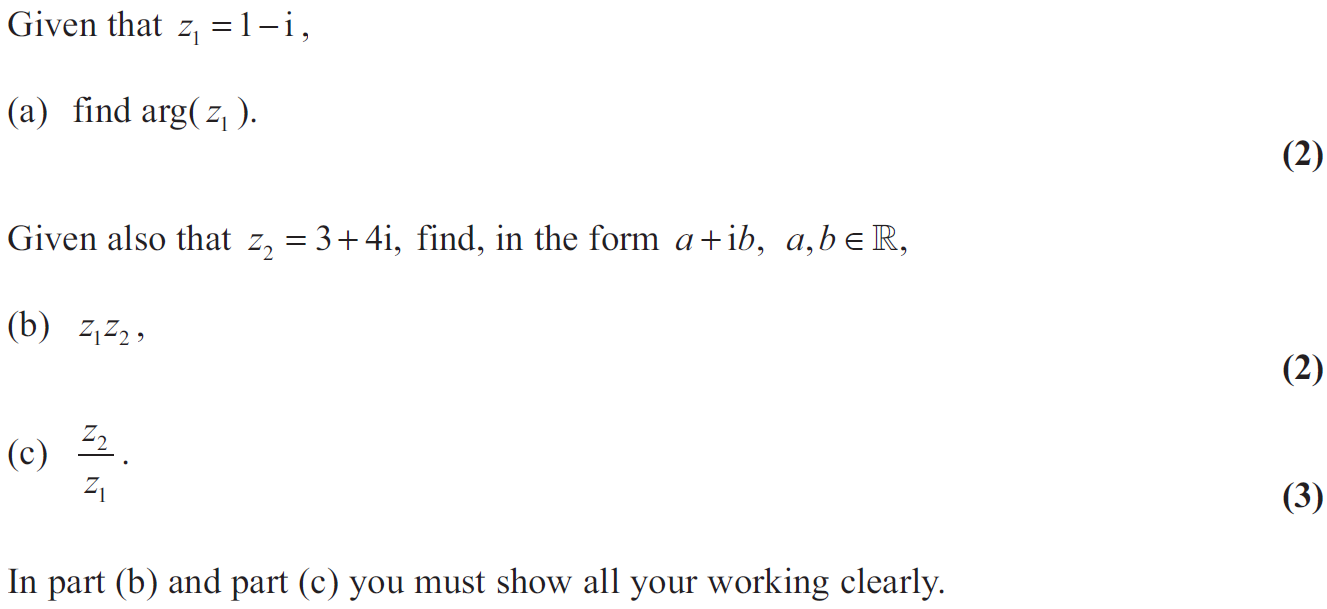 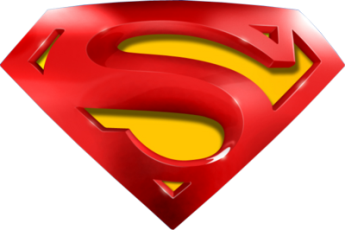 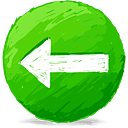 Jan 2012
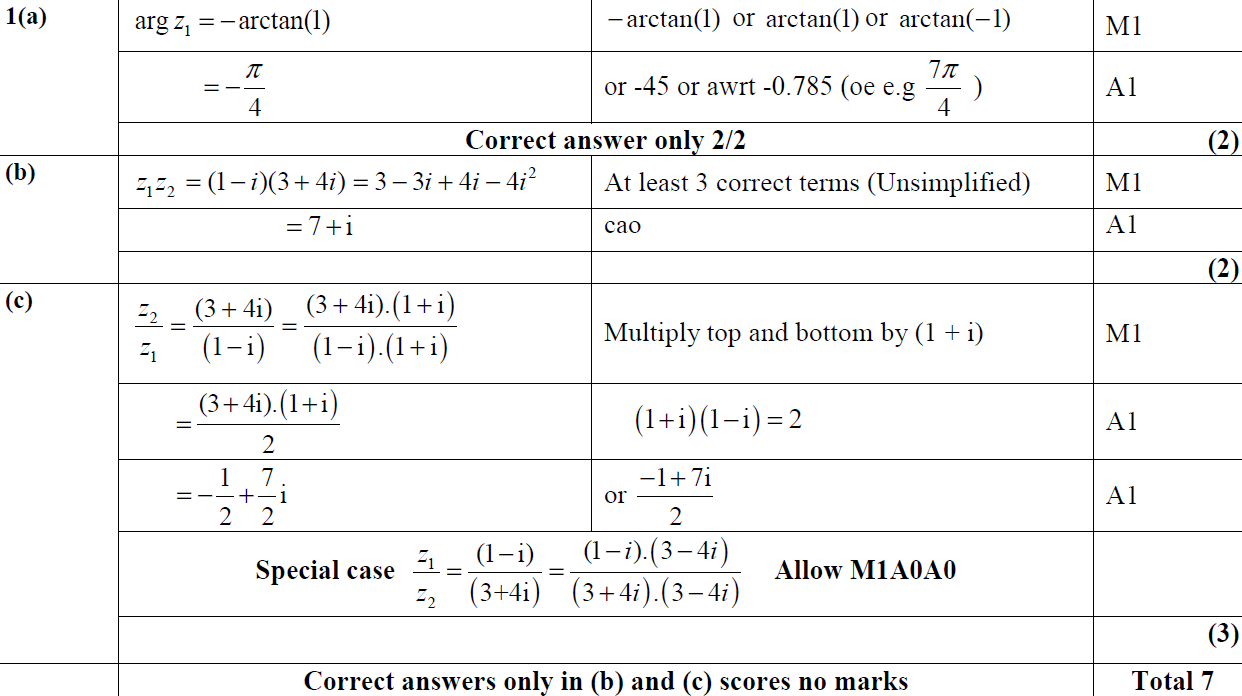 A
B
C
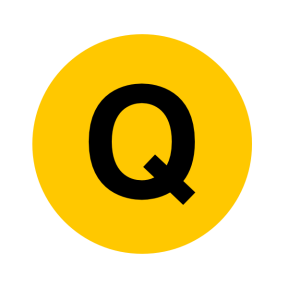 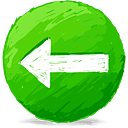 June 2012
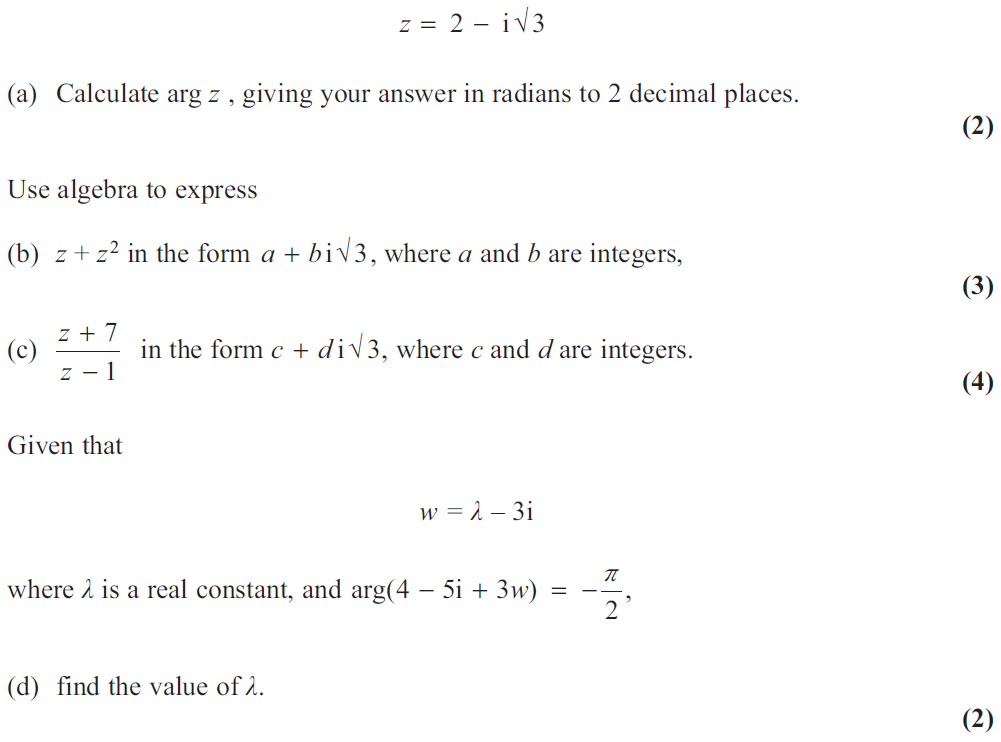 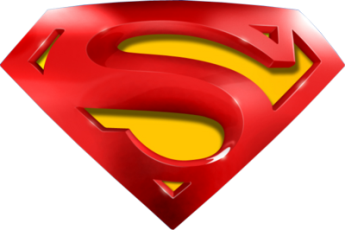 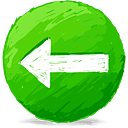 June 2012
A
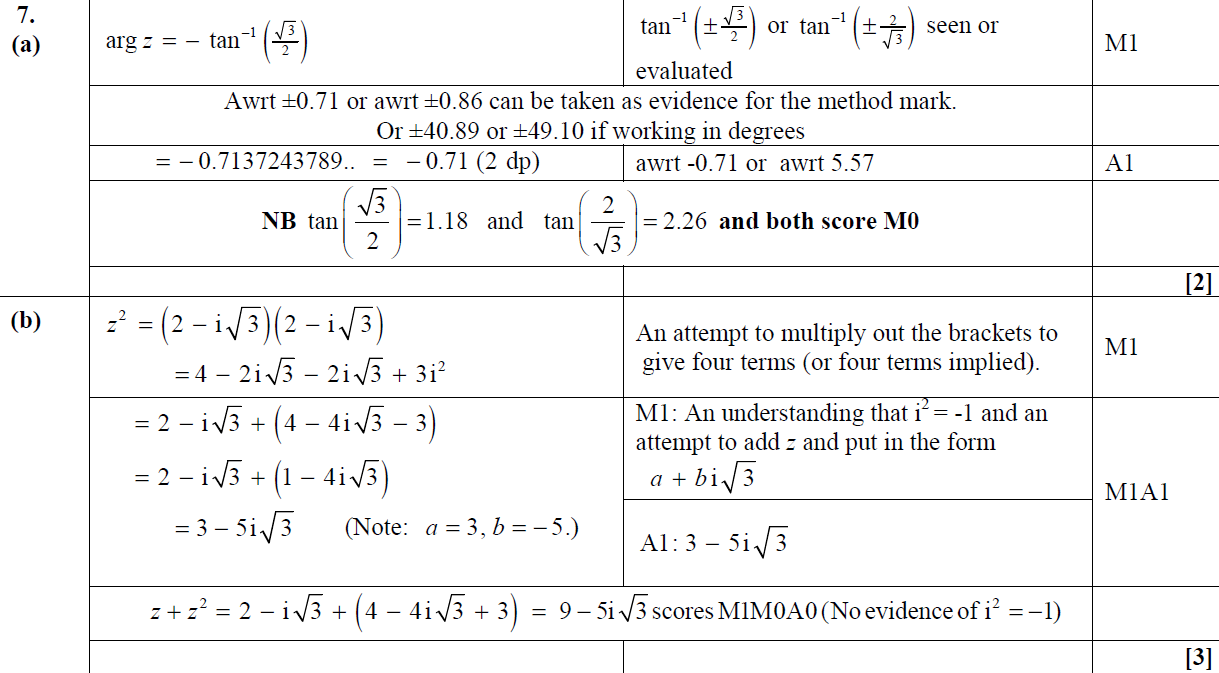 B
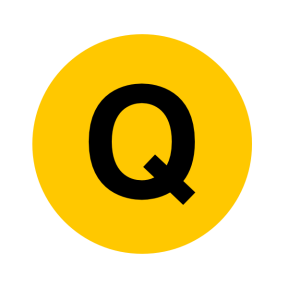 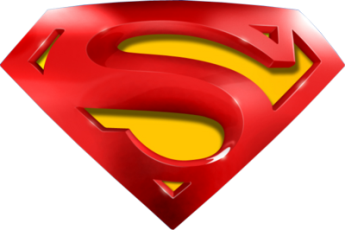 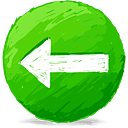 June 2012
C
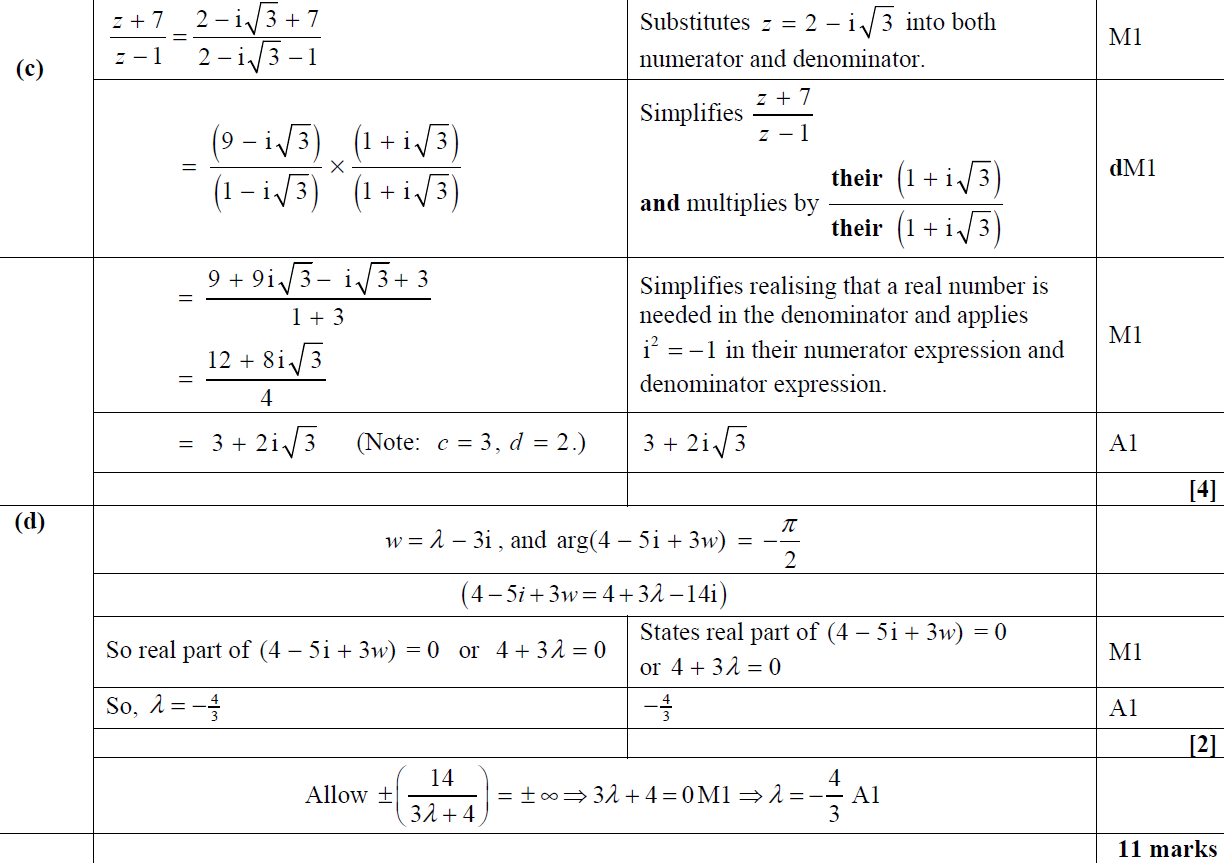 D
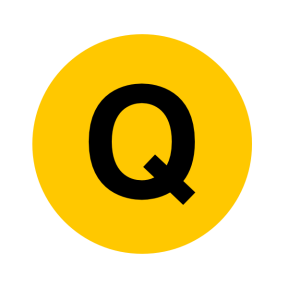 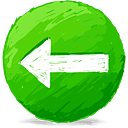 Jan 2013
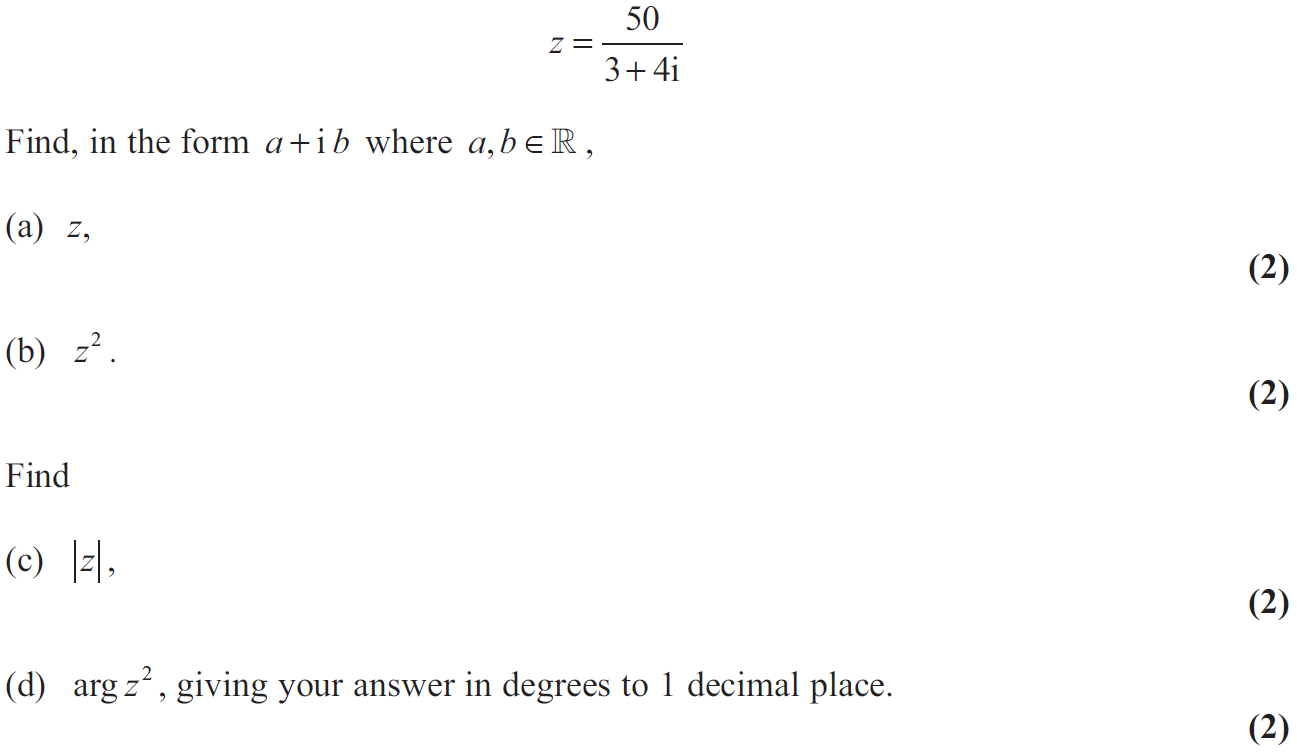 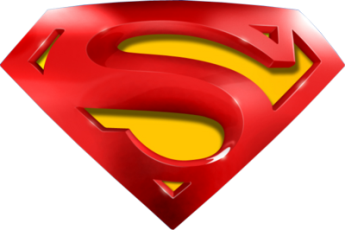 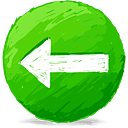 Jan 2013
A
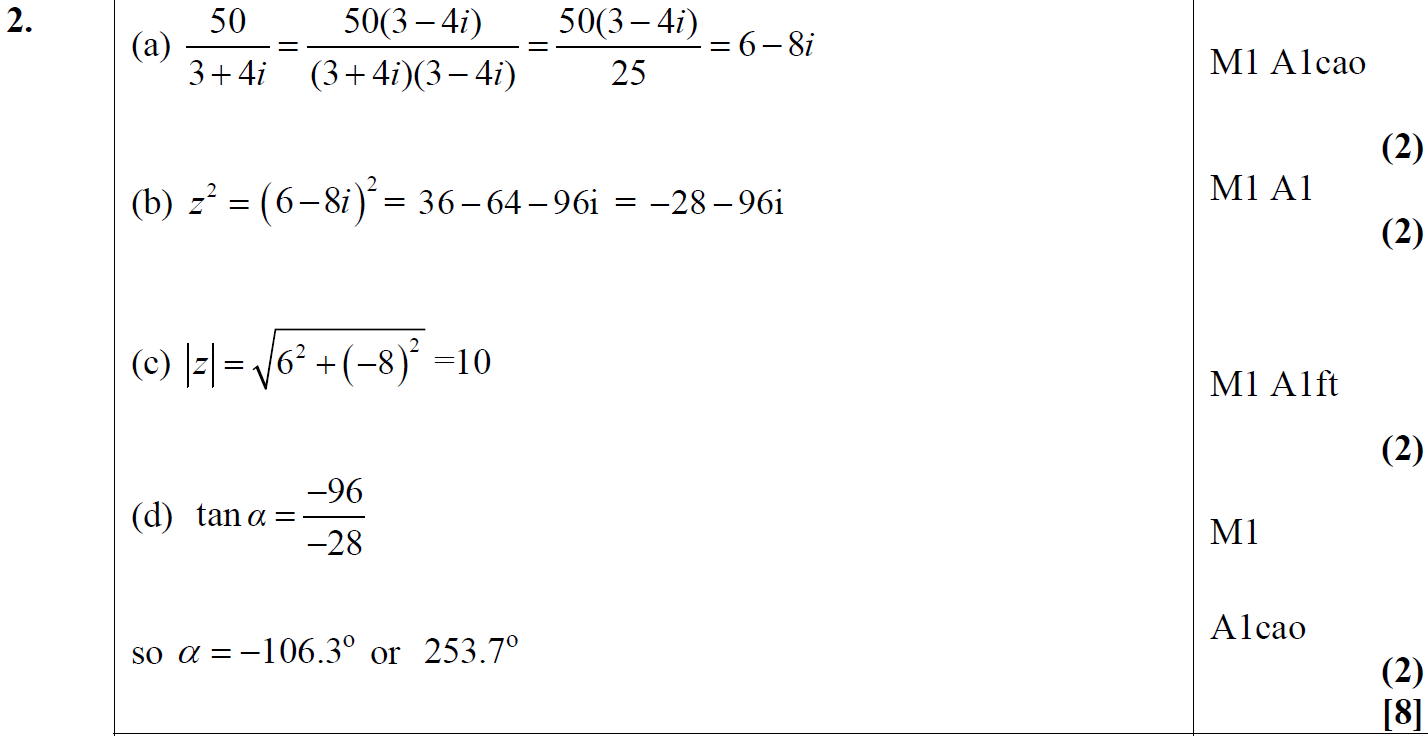 B
C
D
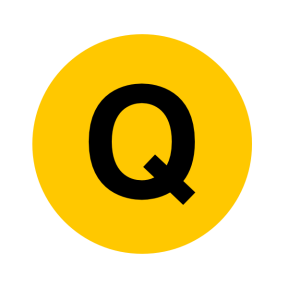 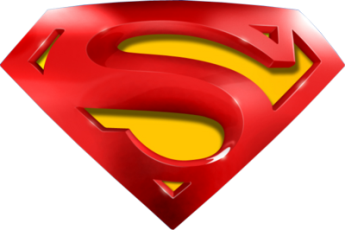 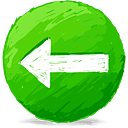 Jan 2013
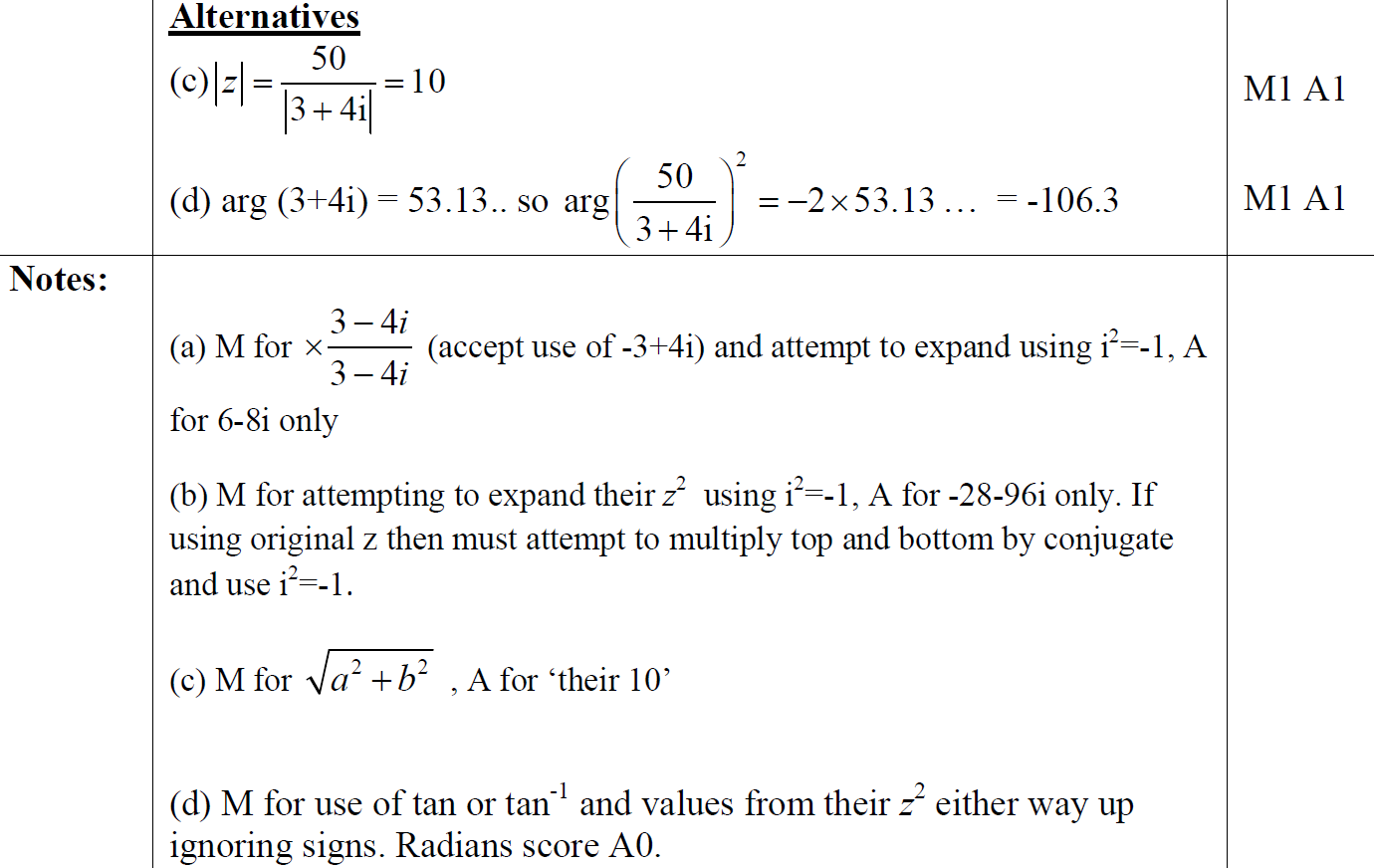 C Alternative
D Alternative
A notes
B notes
C notes
D notes
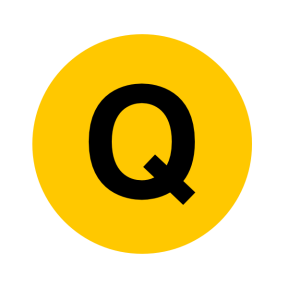 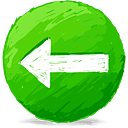 June 2013
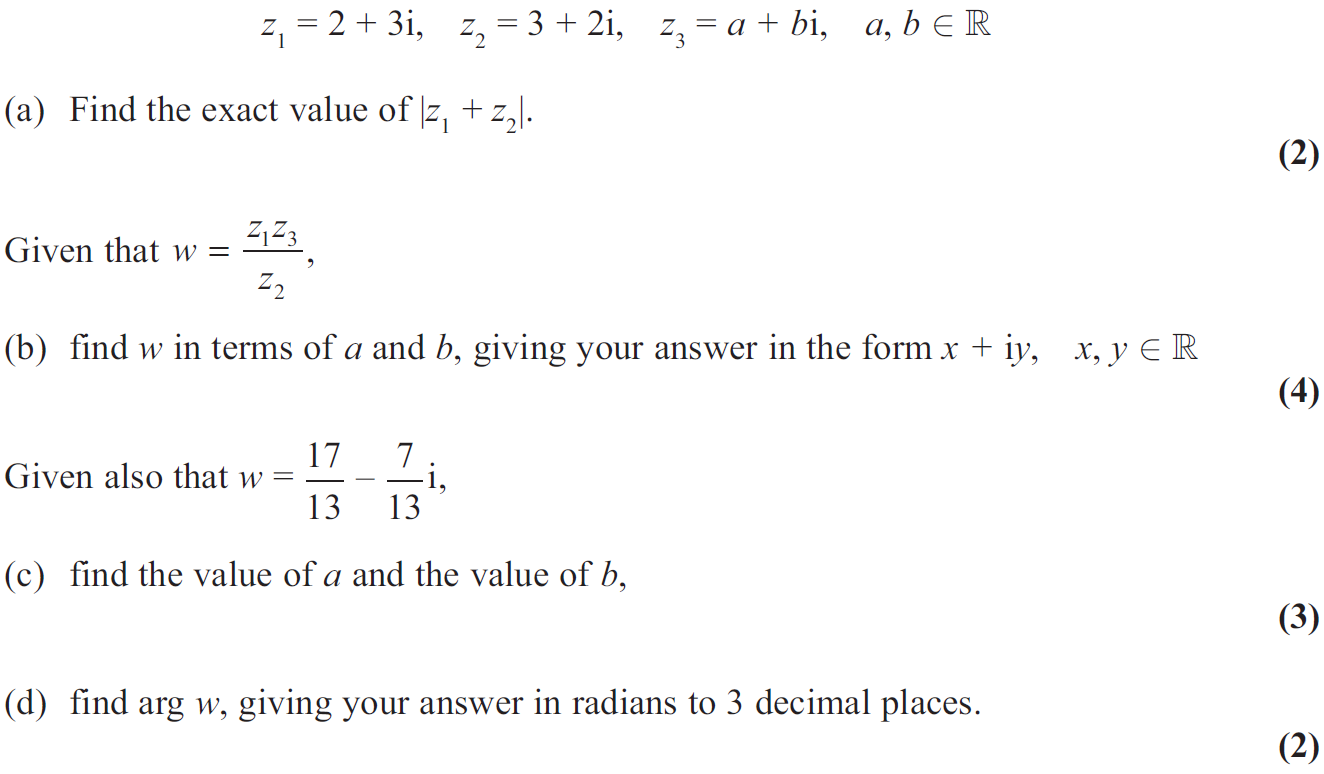 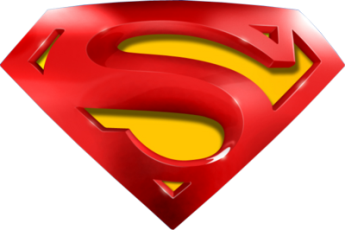 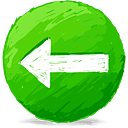 June 2013
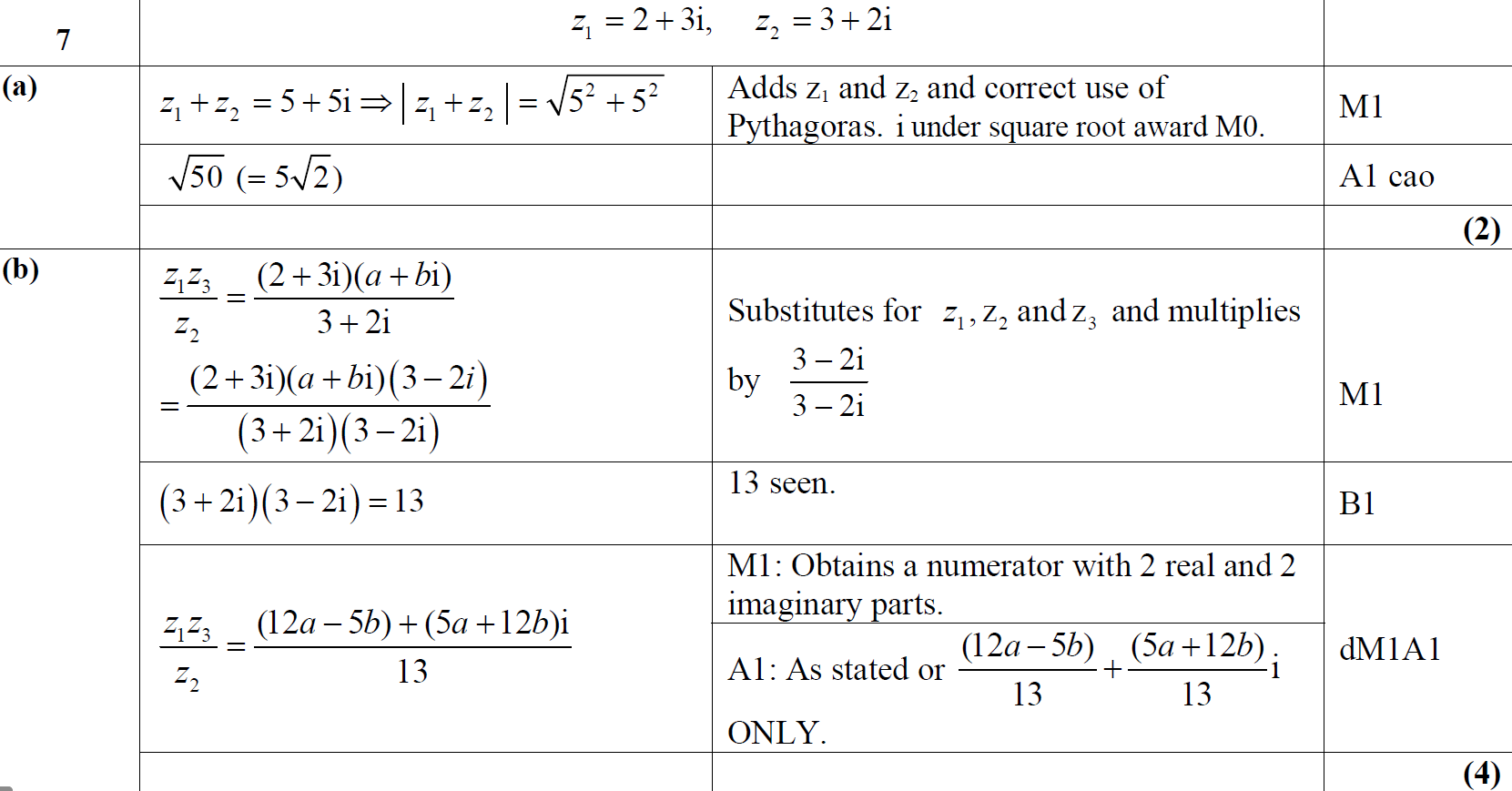 A
B
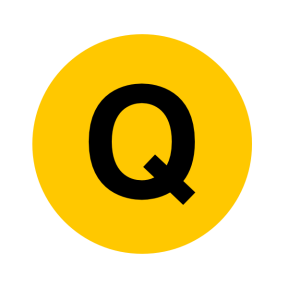 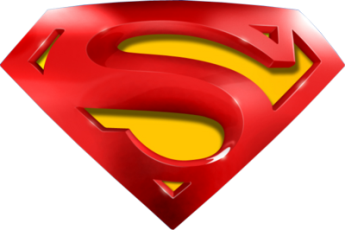 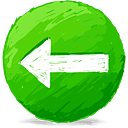 June 2013
C
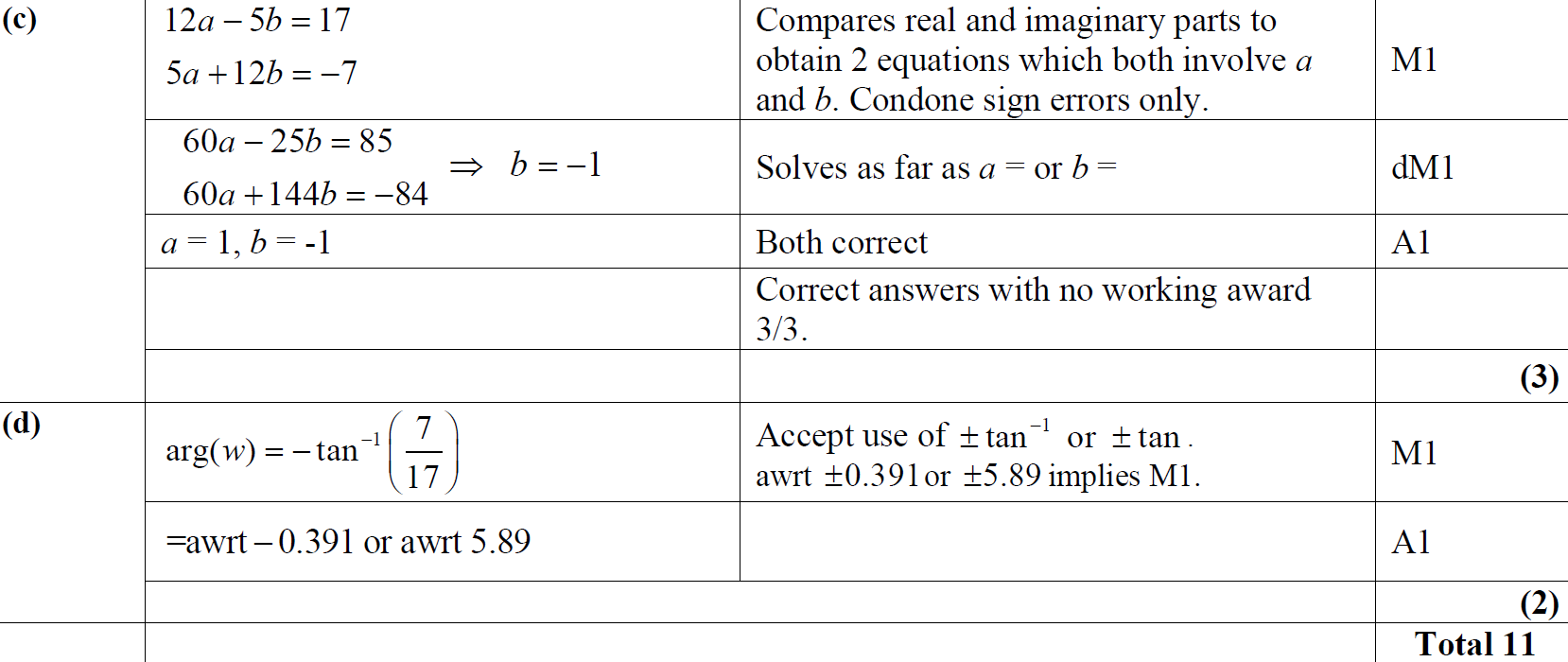 D
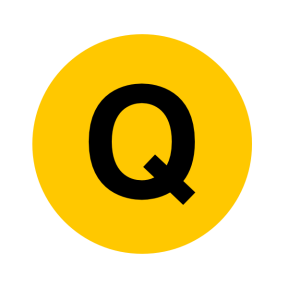 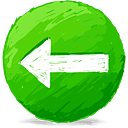 June 2013 Reserve
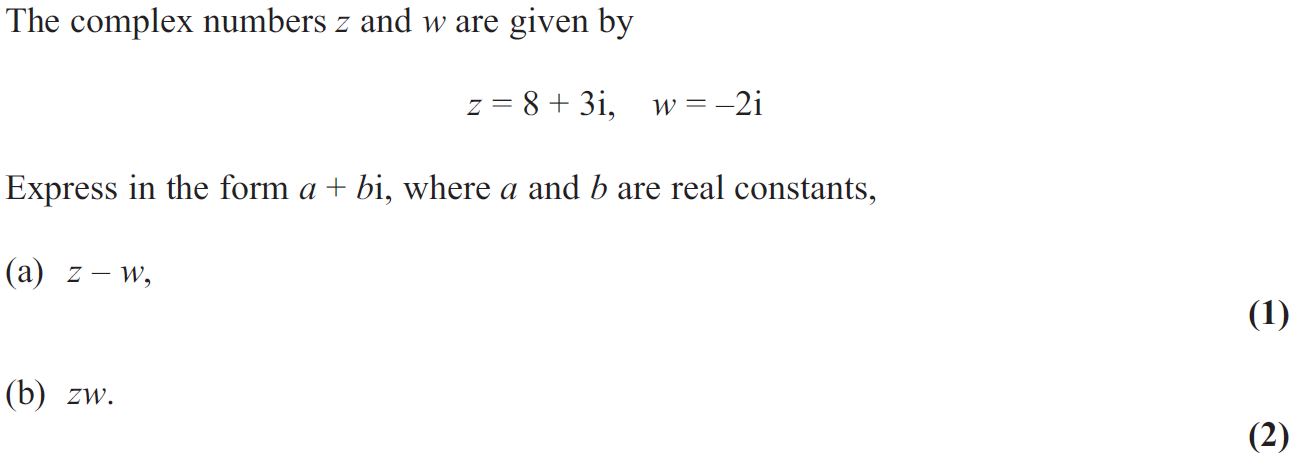 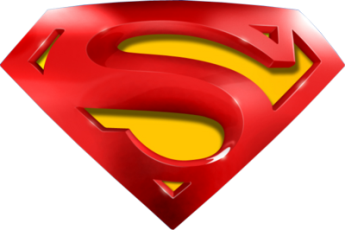 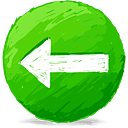 June 2013 Reserve
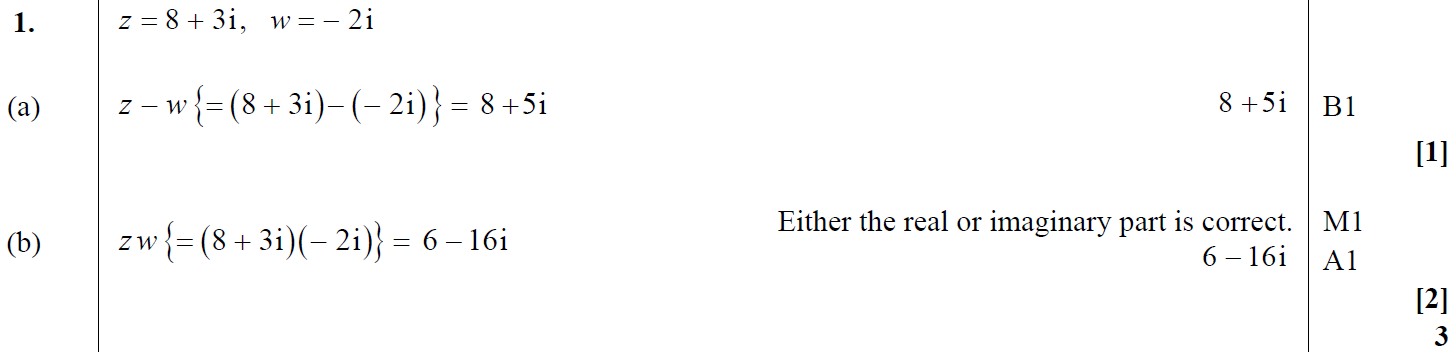 A
B
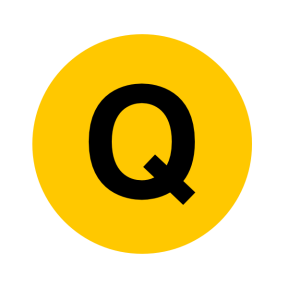 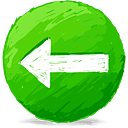 June 2013 Reserve
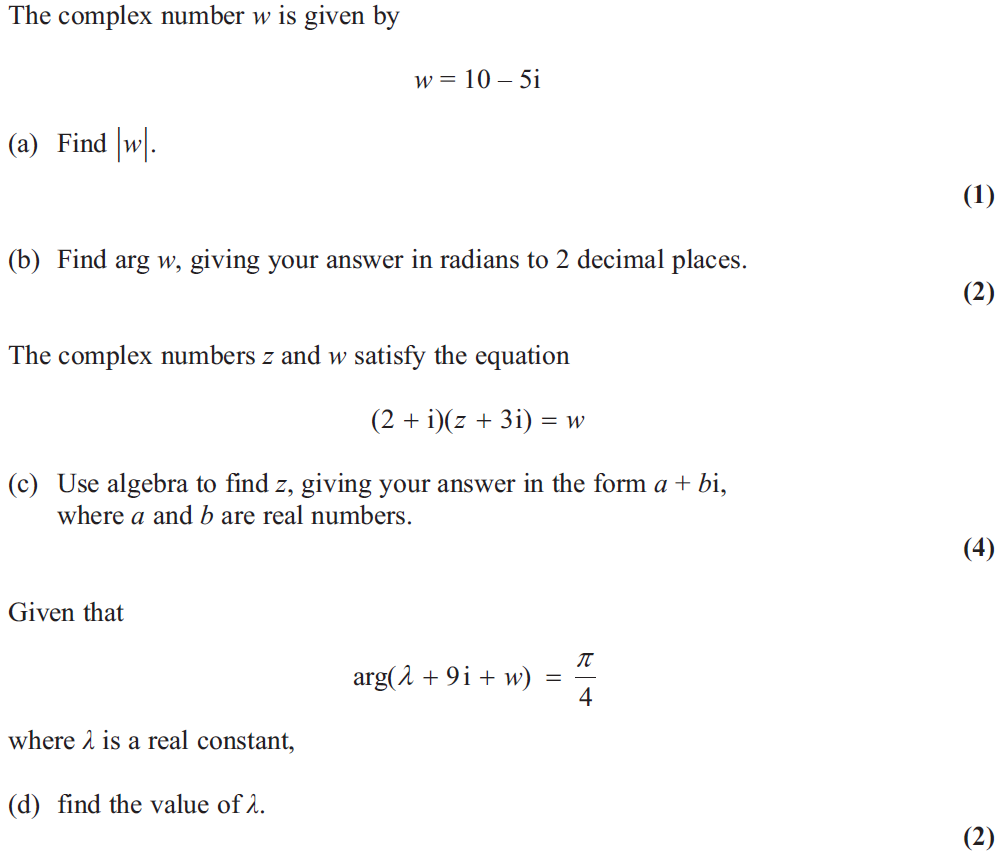 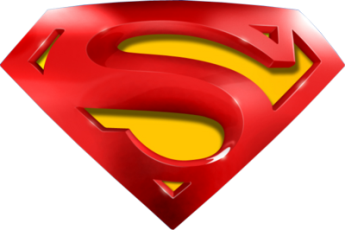 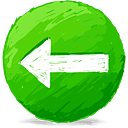 June 2013 Reserve
A
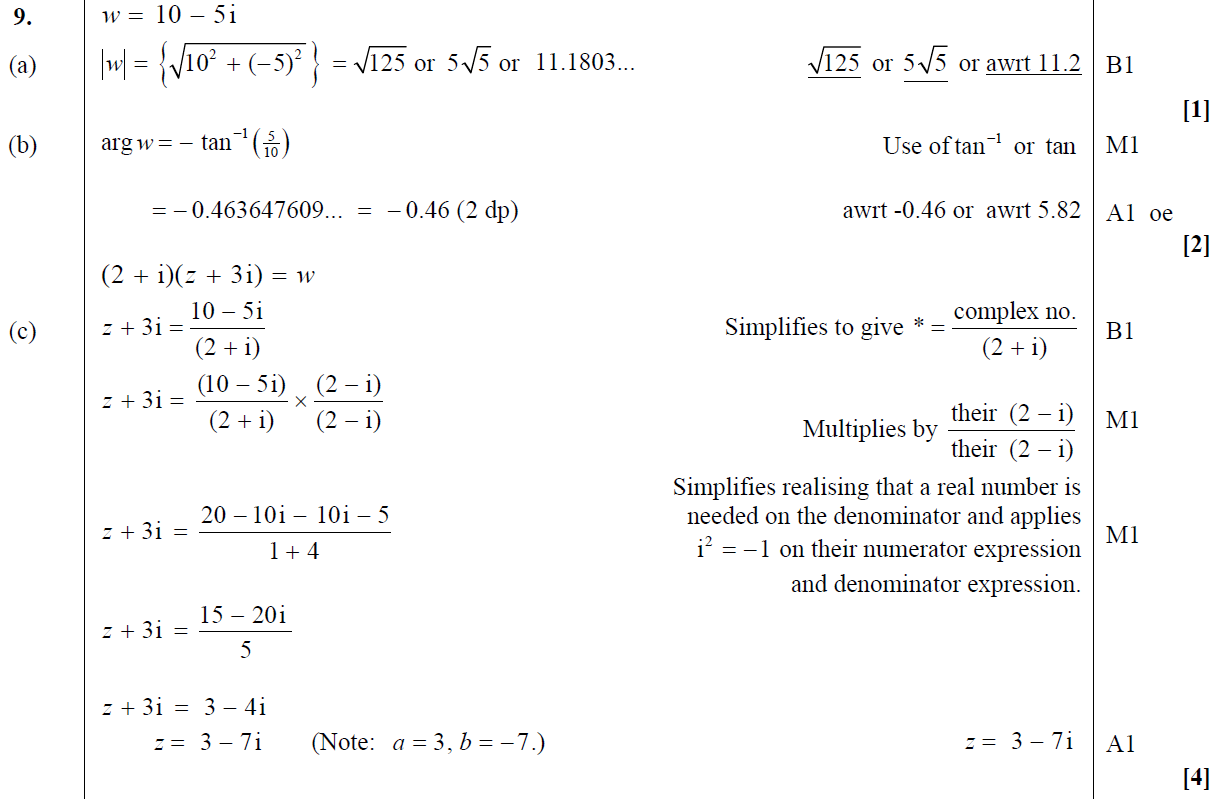 B
C
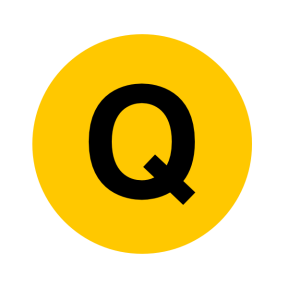 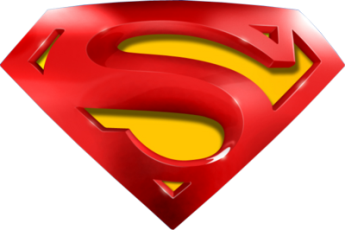 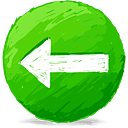 June 2013 Reserve
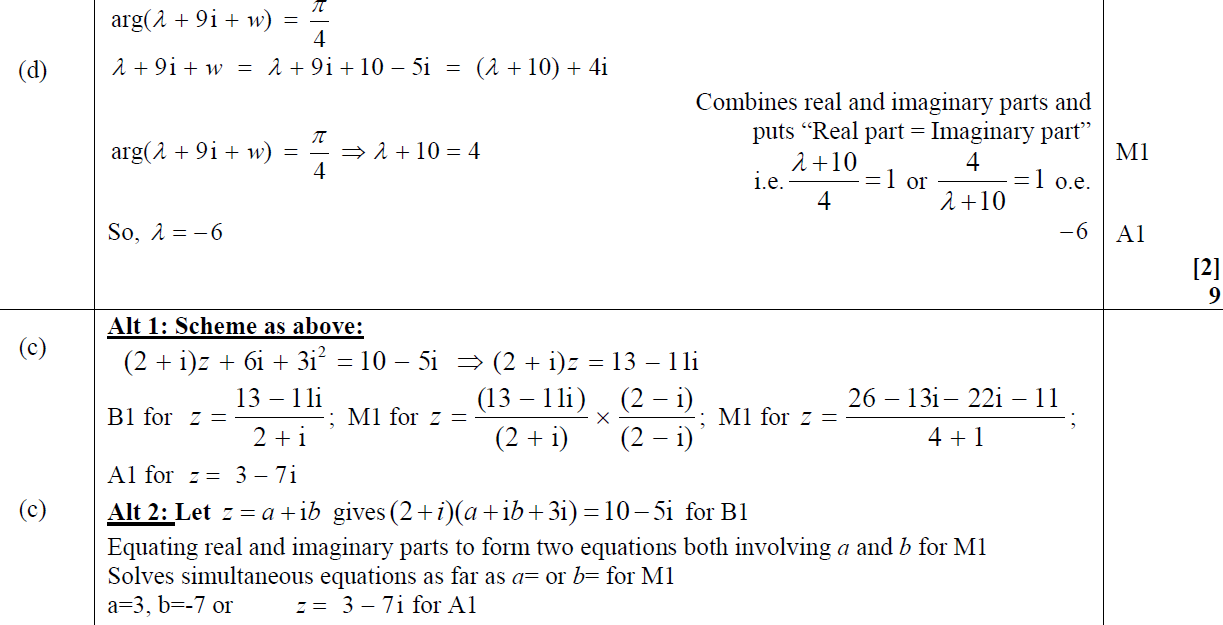 D
C notes
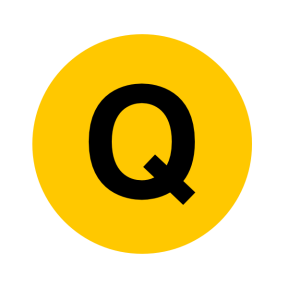 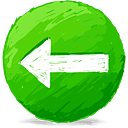 June 2013 Withdrawn
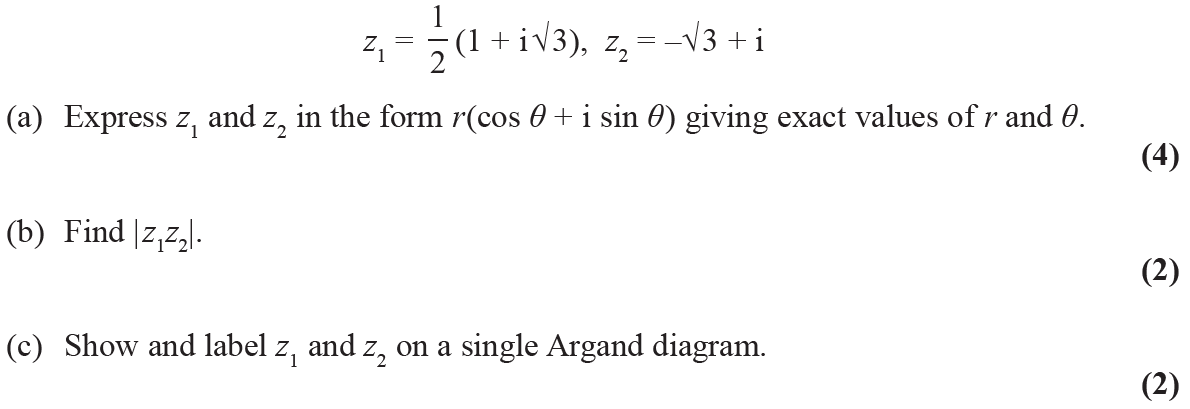 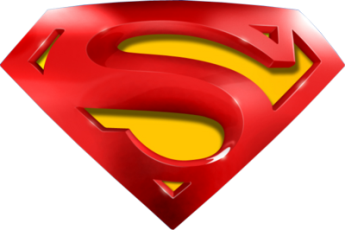 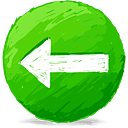 June 2013 Withdrawn
A
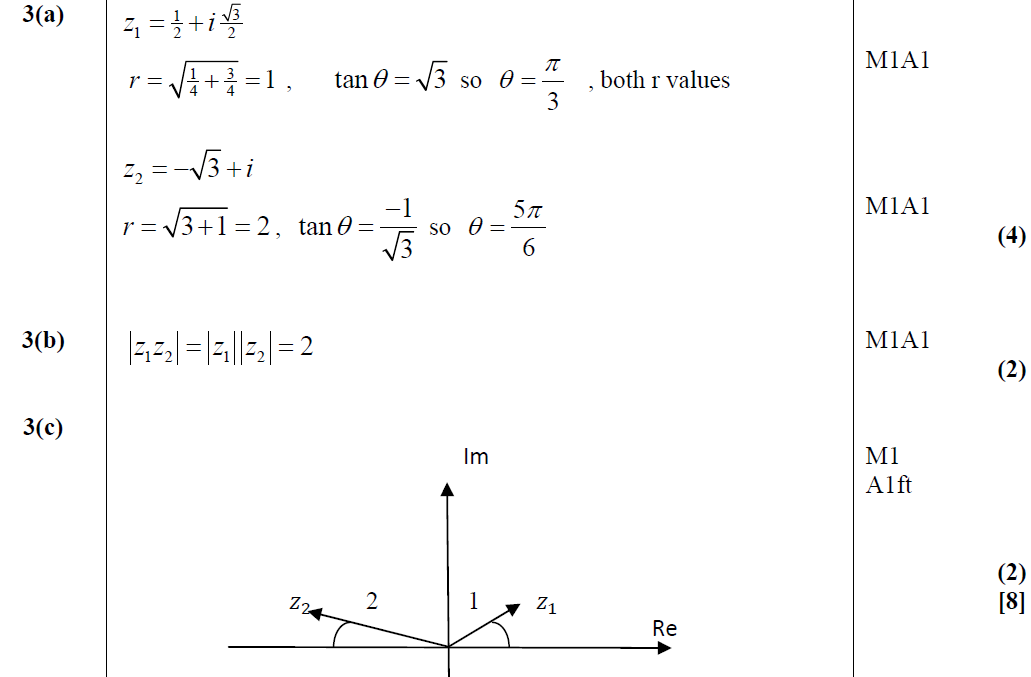 B
C
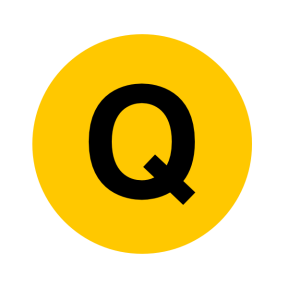 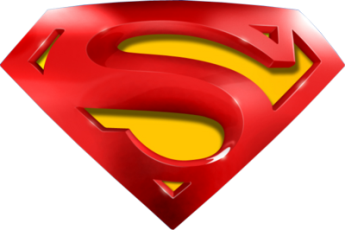 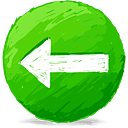 June 2013 Withdrawn
A notes
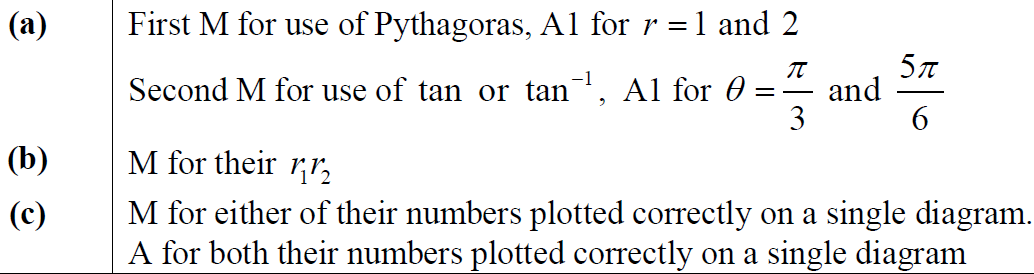 B notes
C notes
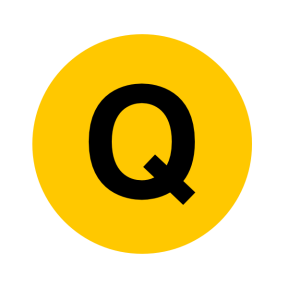 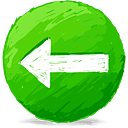 June 2014
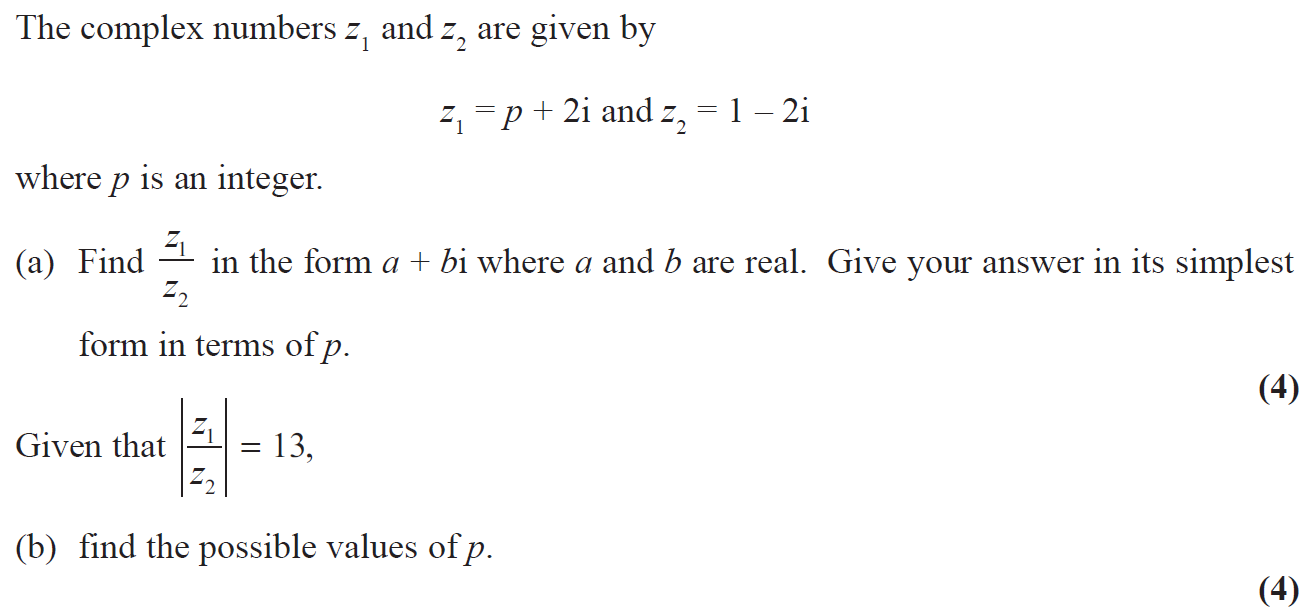 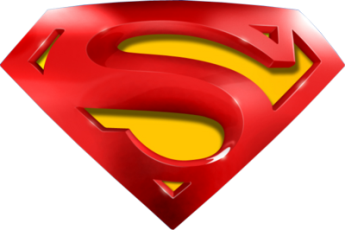 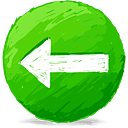 June 2014
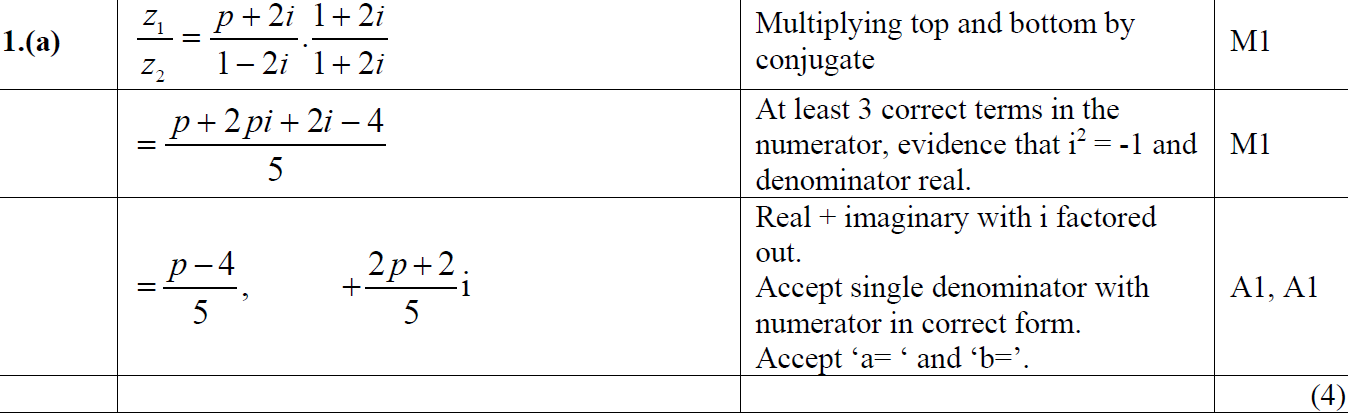 A
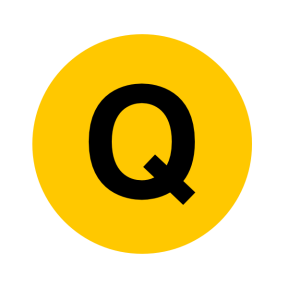 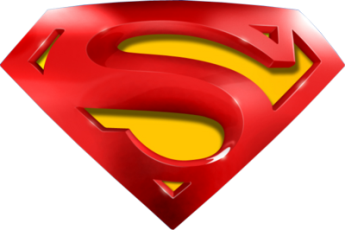 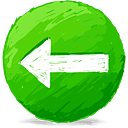 June 2014
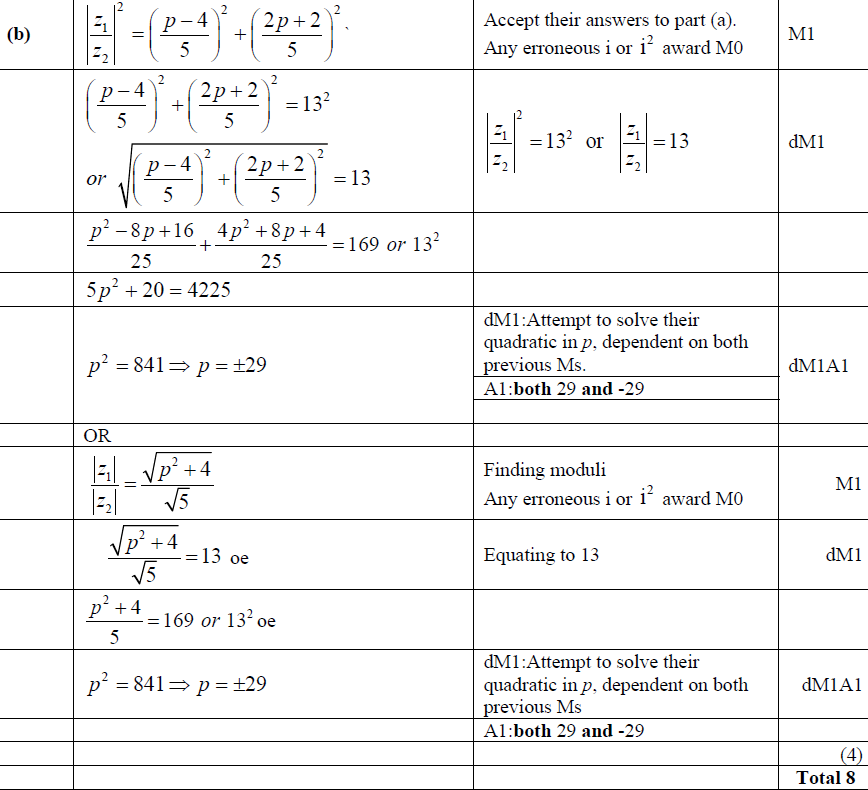 B
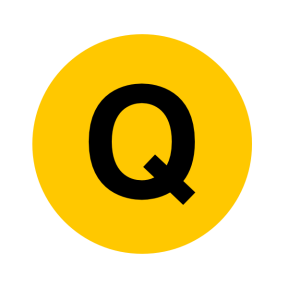 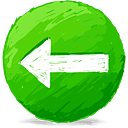 June 2014 Reserve
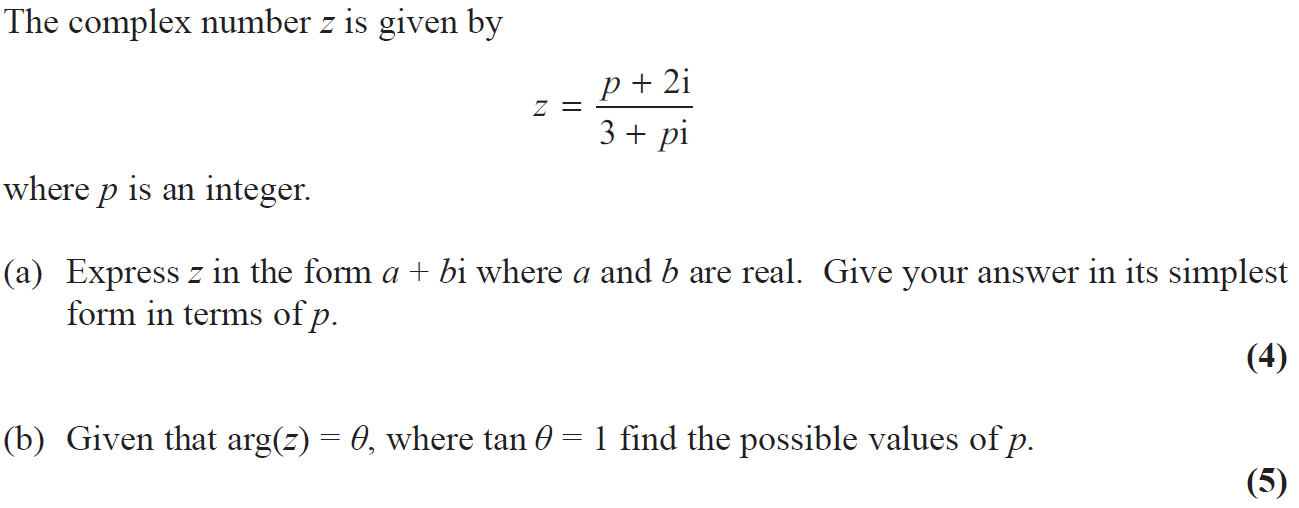 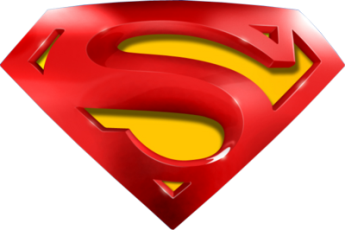 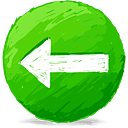 June 2014 Reserve
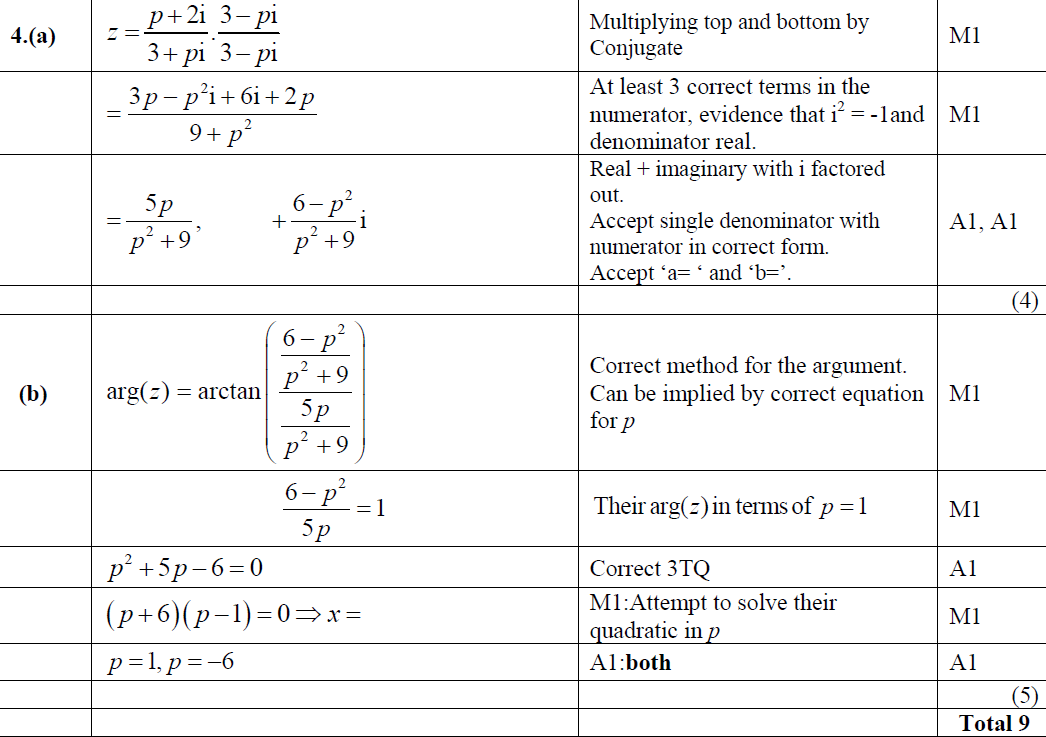 A
B
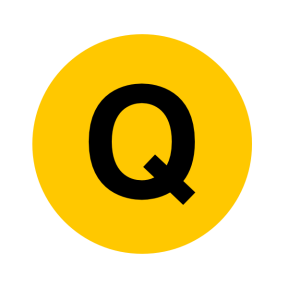 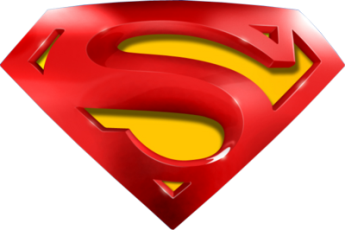 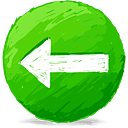 June 2014 Reserve
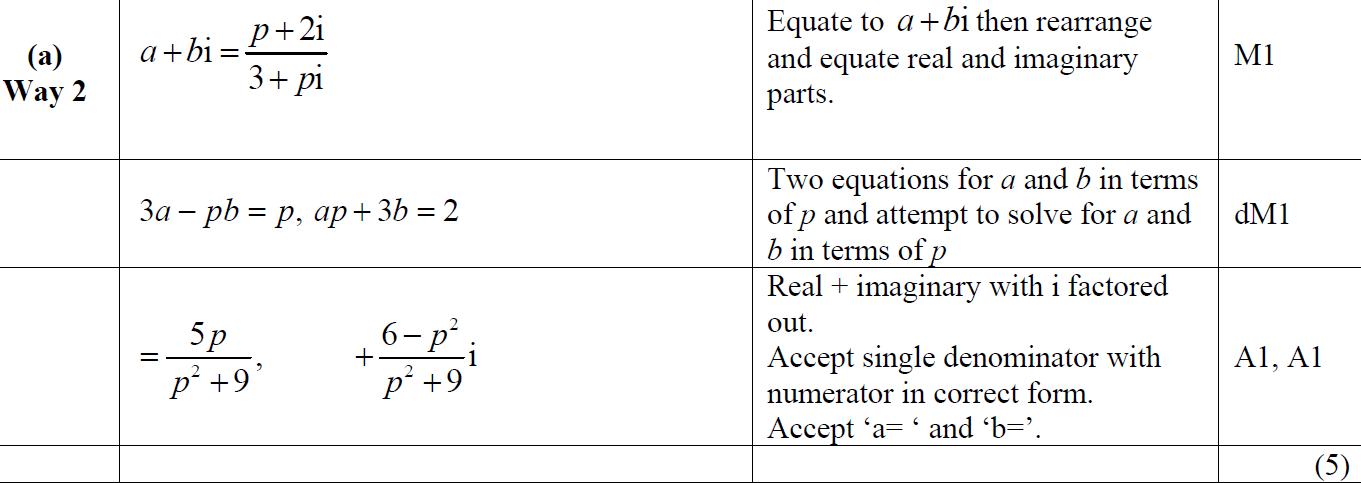 A Alternative
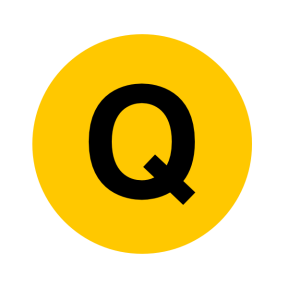 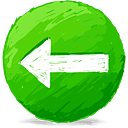 June 2015
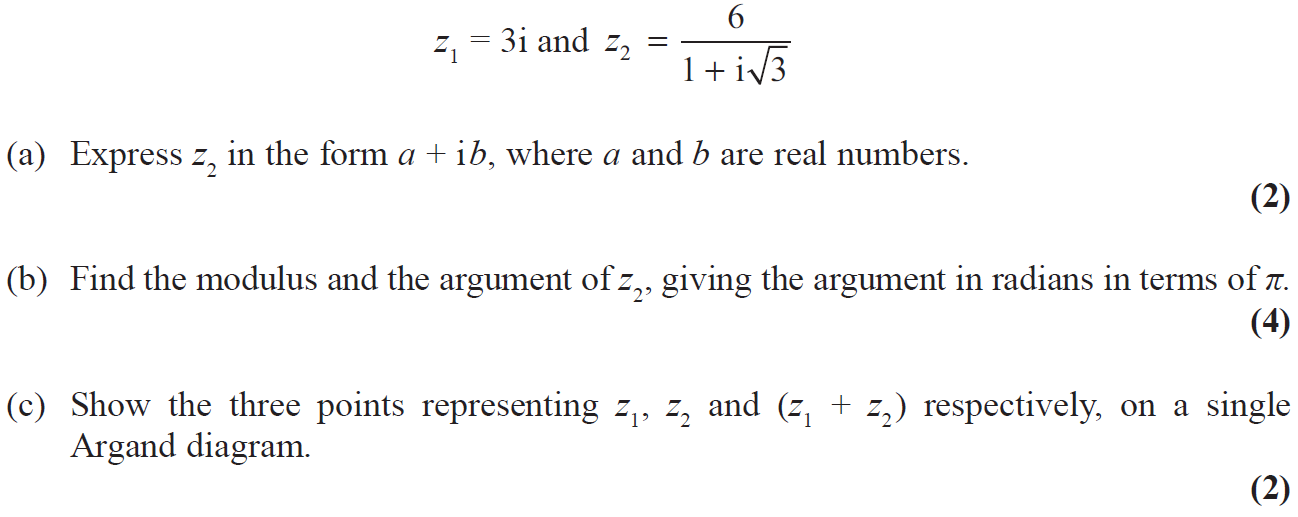 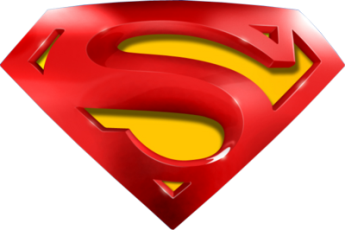 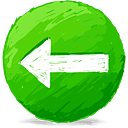 June 2015
A
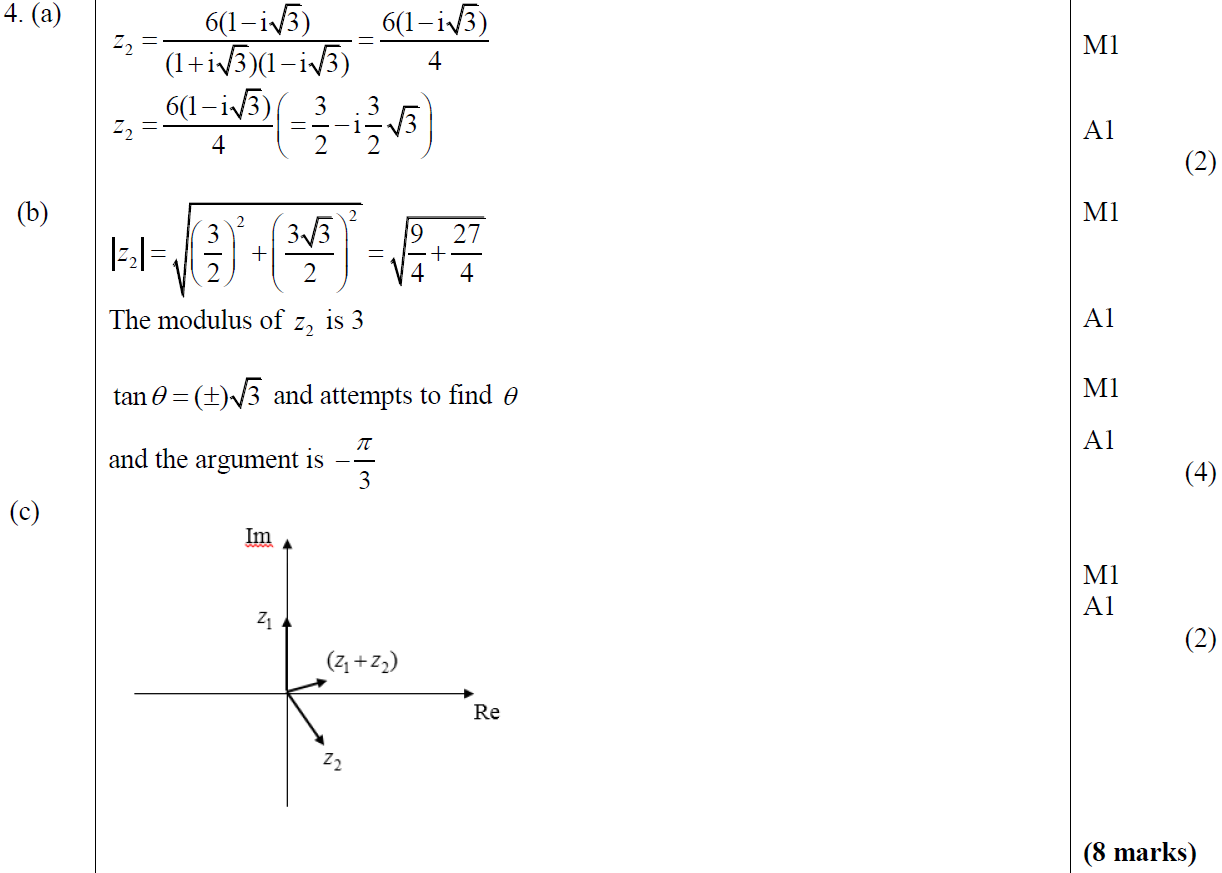 B
C
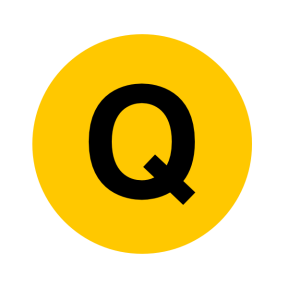 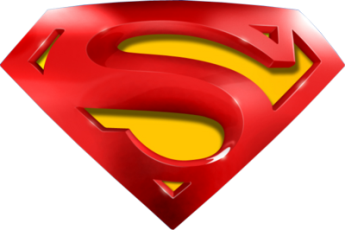 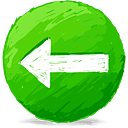 June 2015
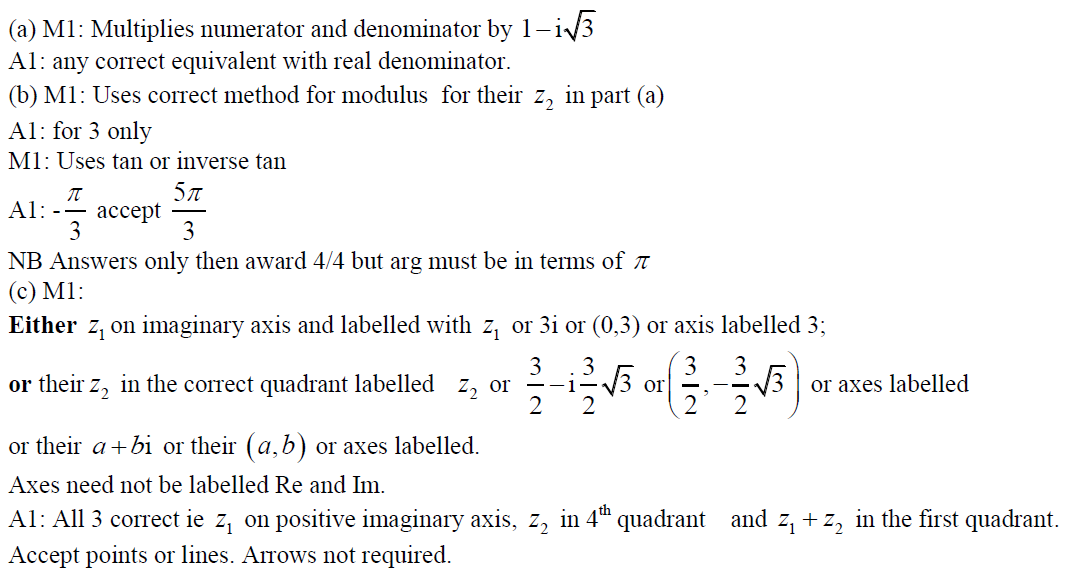 A notes
B notes
C notes
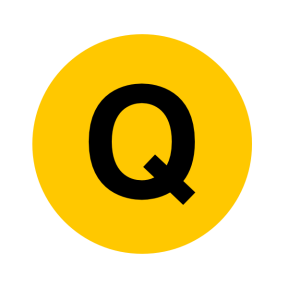 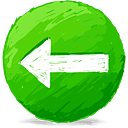 May 2016
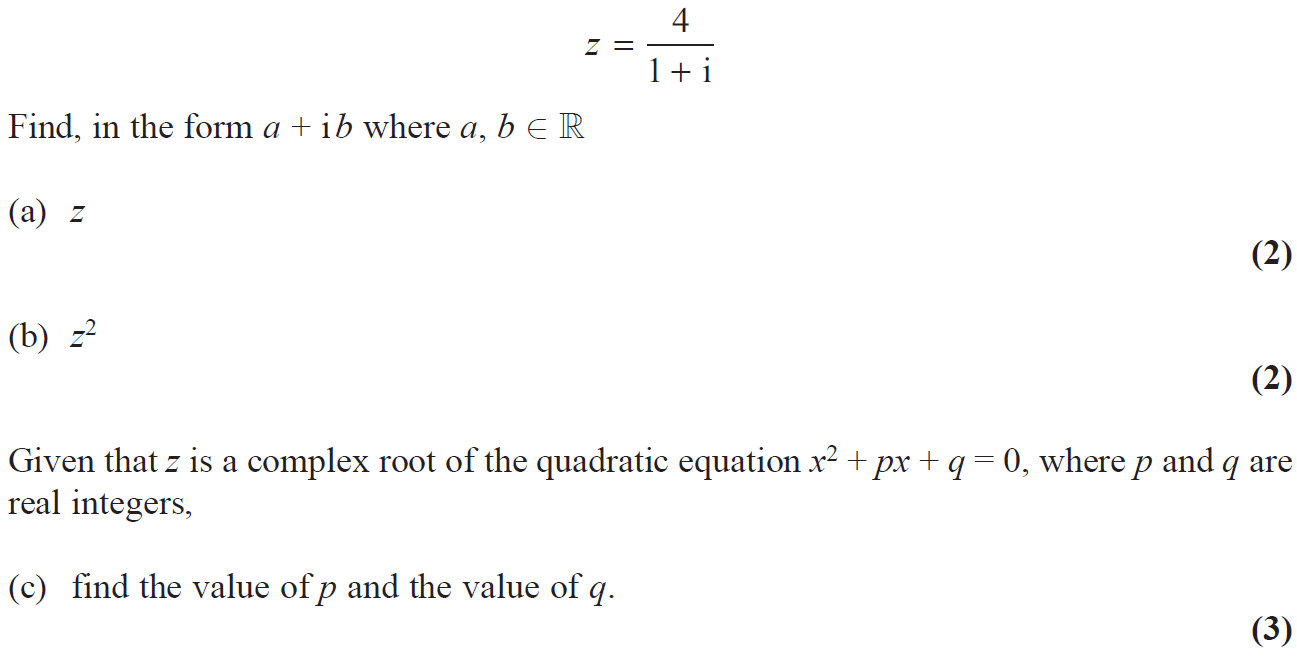 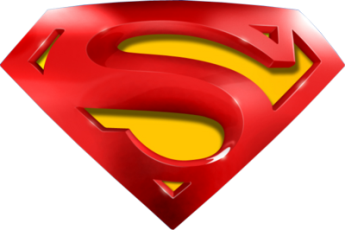 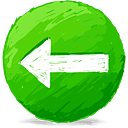 May 2016
A
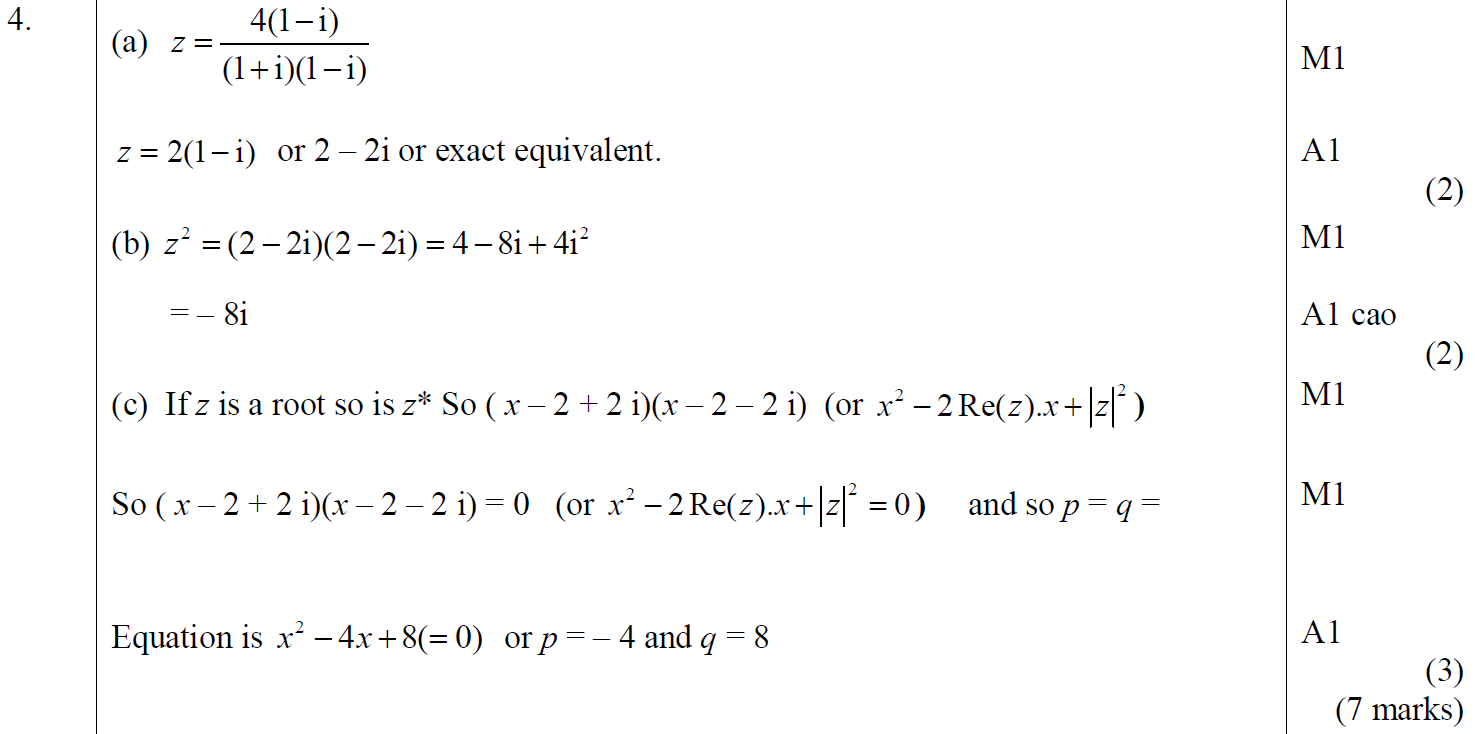 B
C
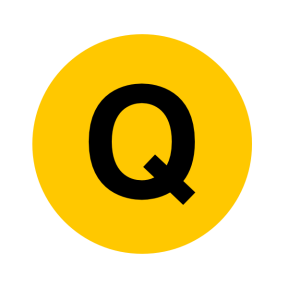 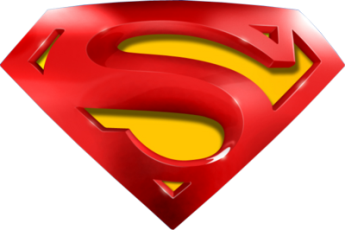 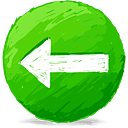 May 2016
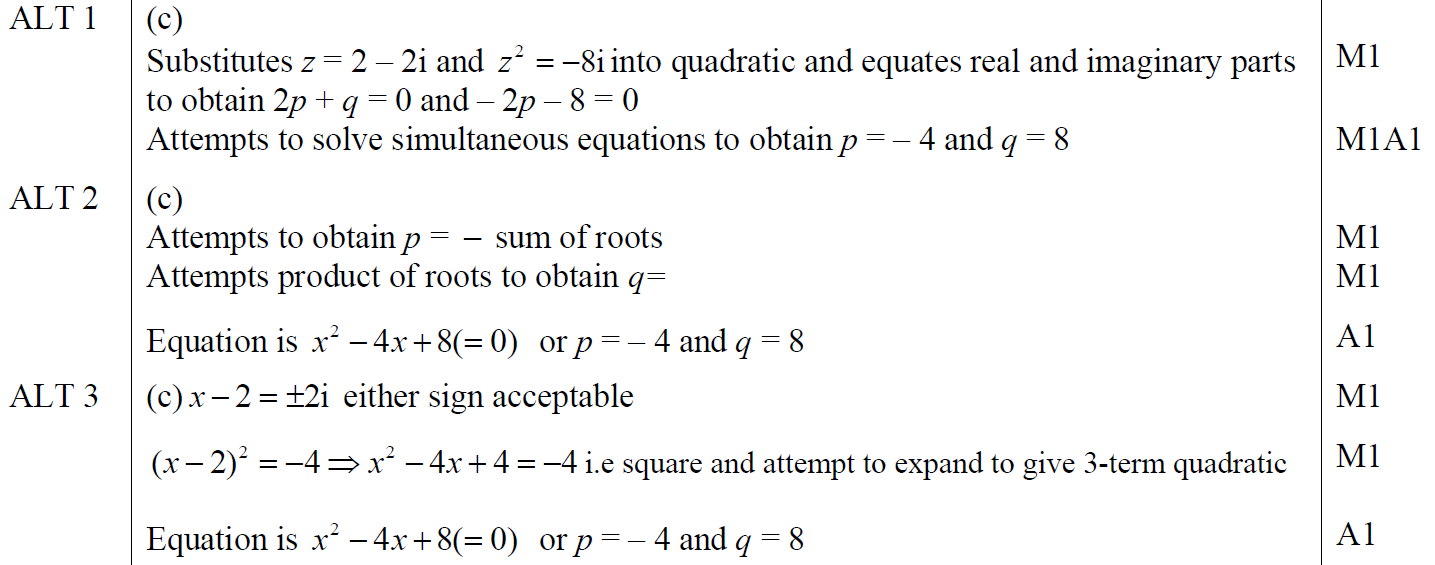 C Alternatives
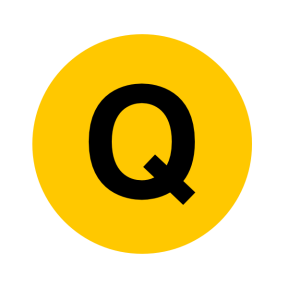 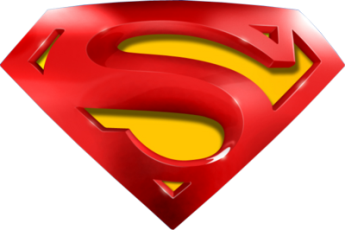 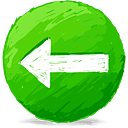 May 2016
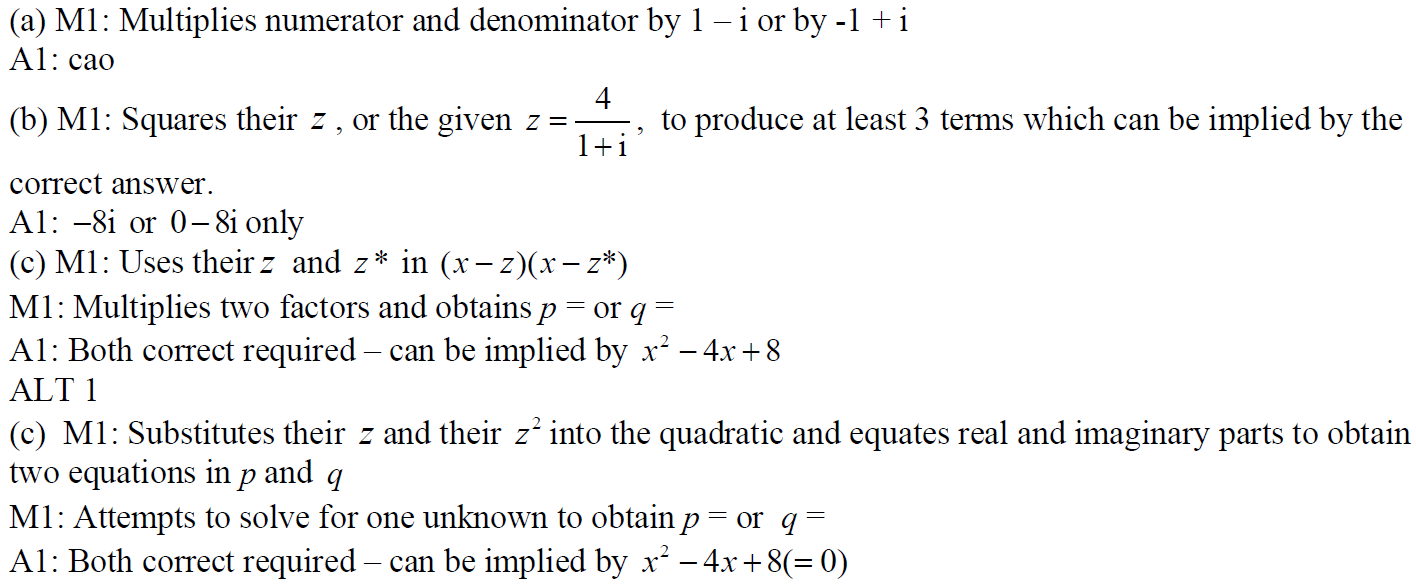 A notes
B notes
C notes
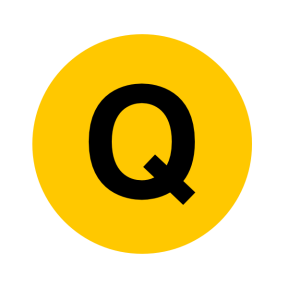 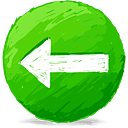 May 2016
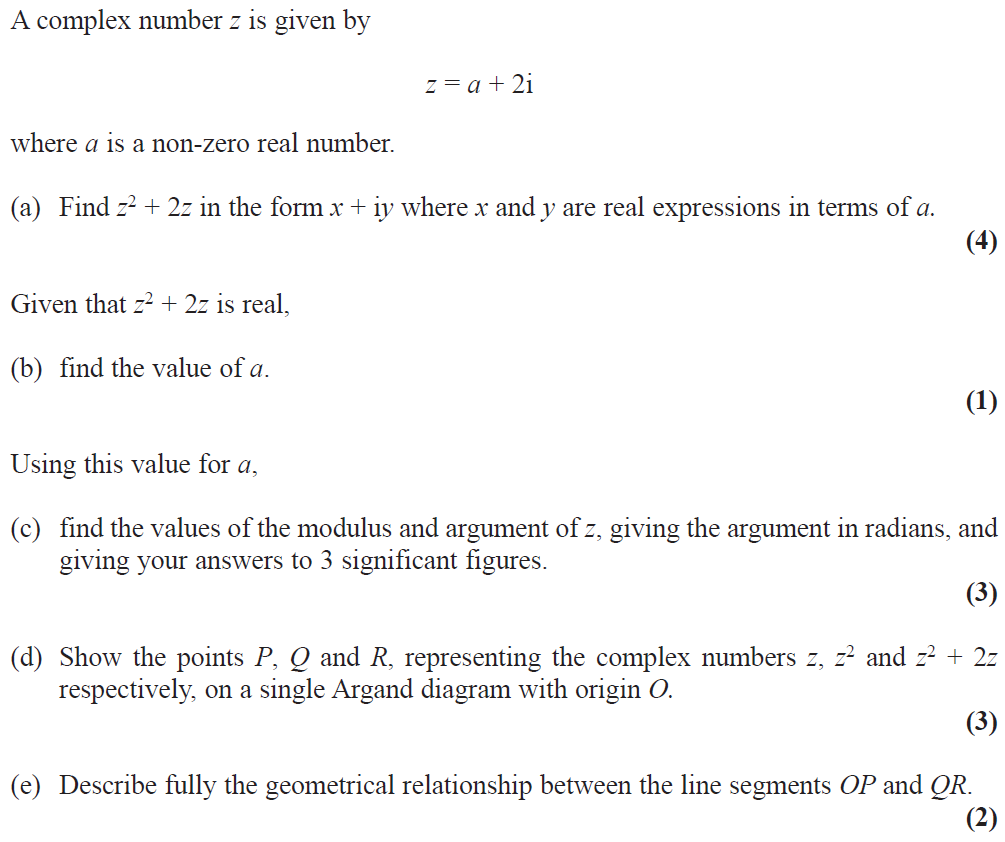 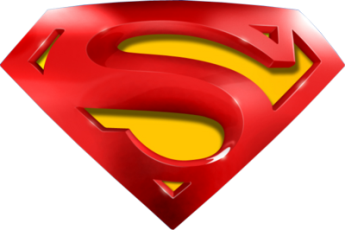 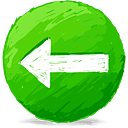 May 2016
A
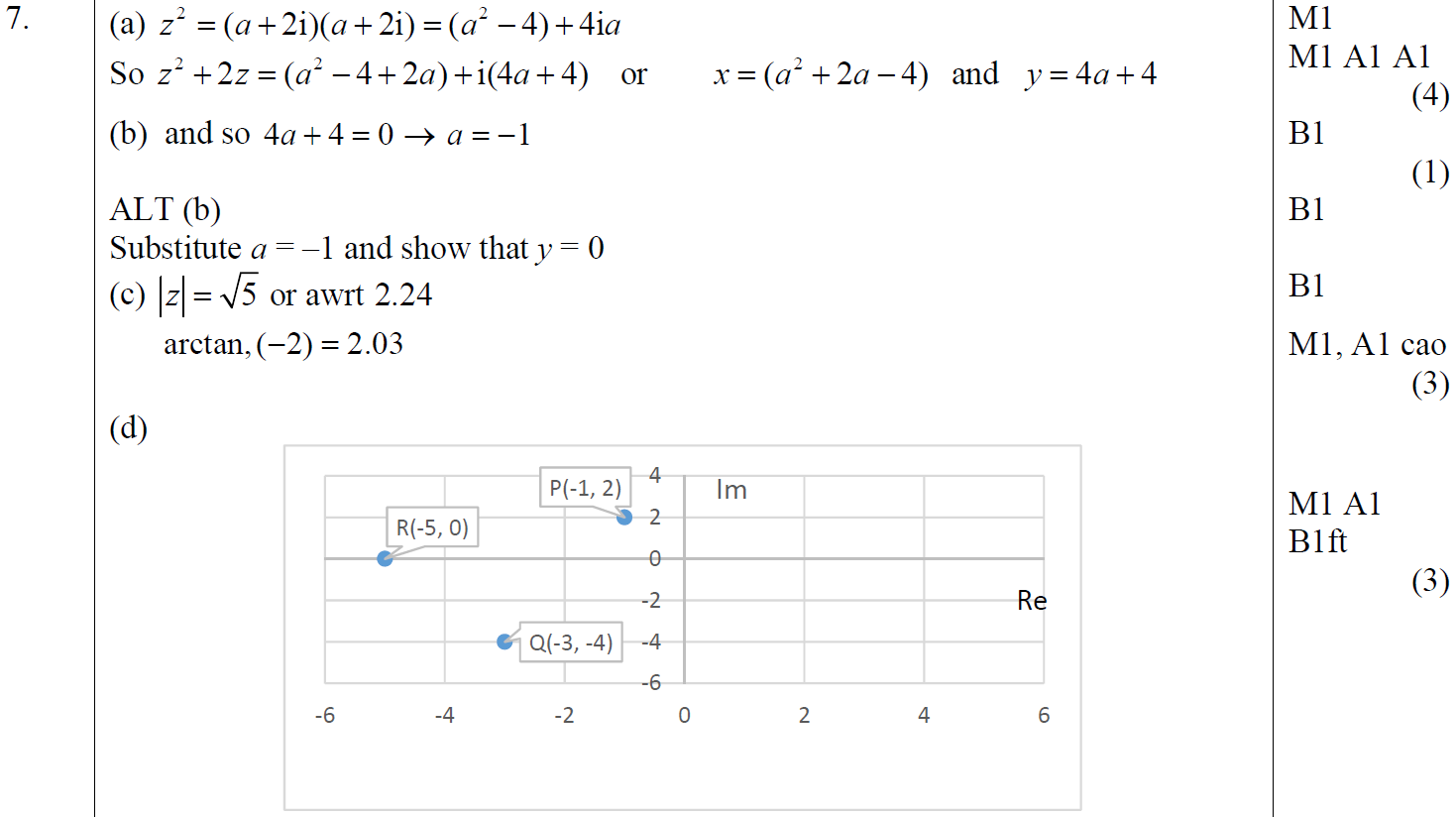 B
C
D
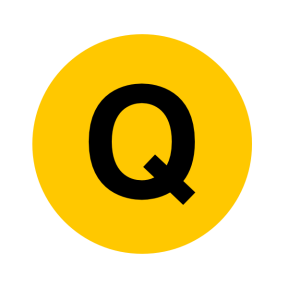 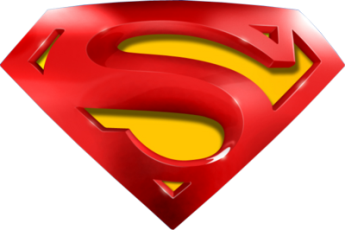 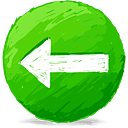 May 2016
E
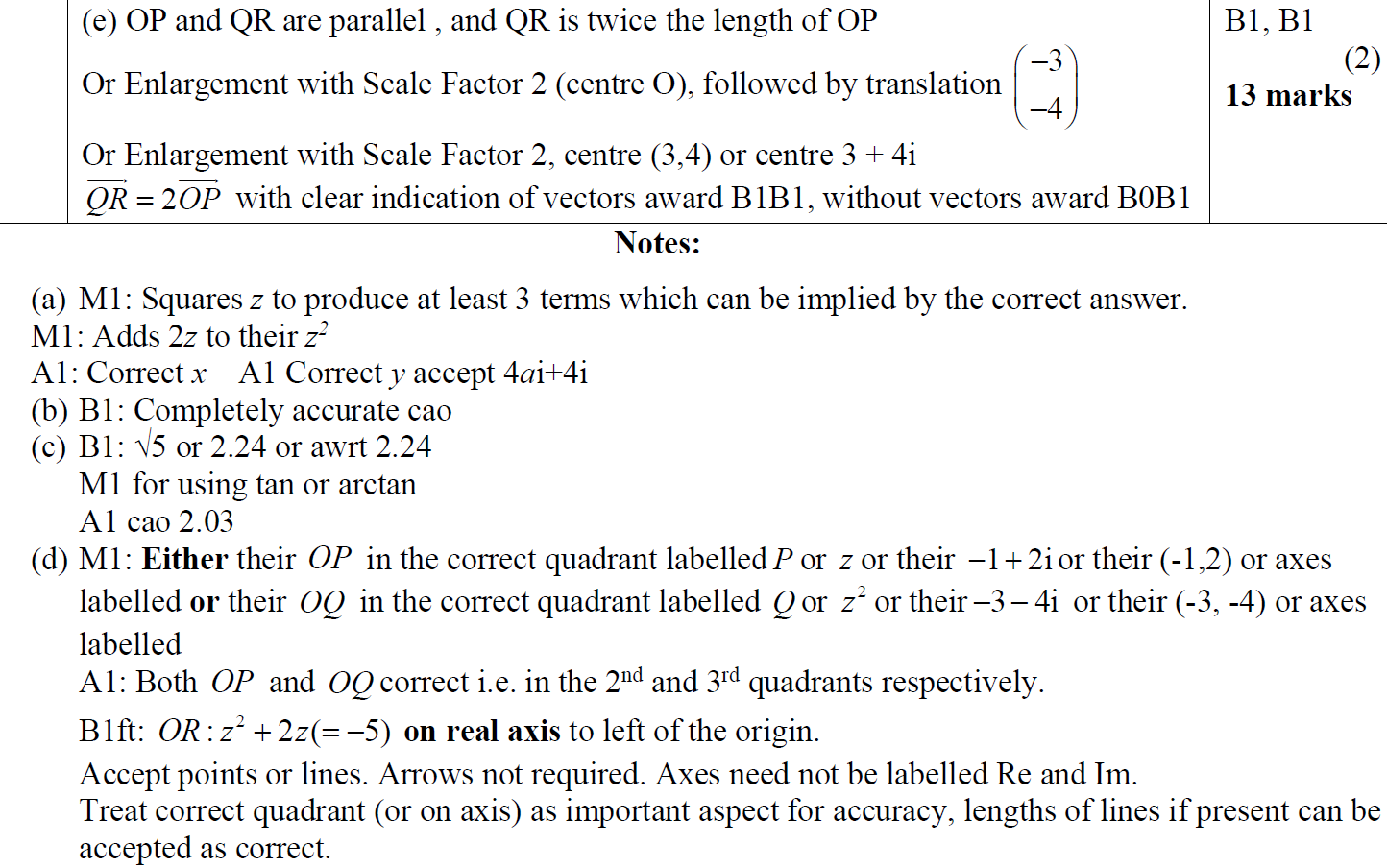 A notes
B notes
C notes
D notes
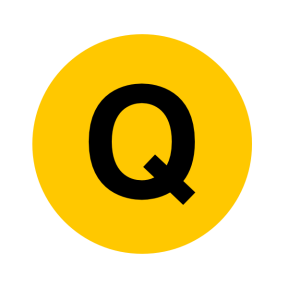 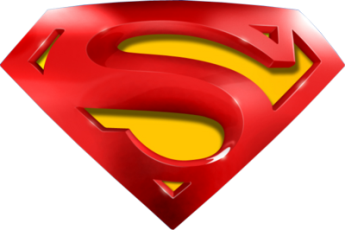 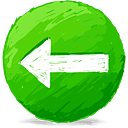 May 2017
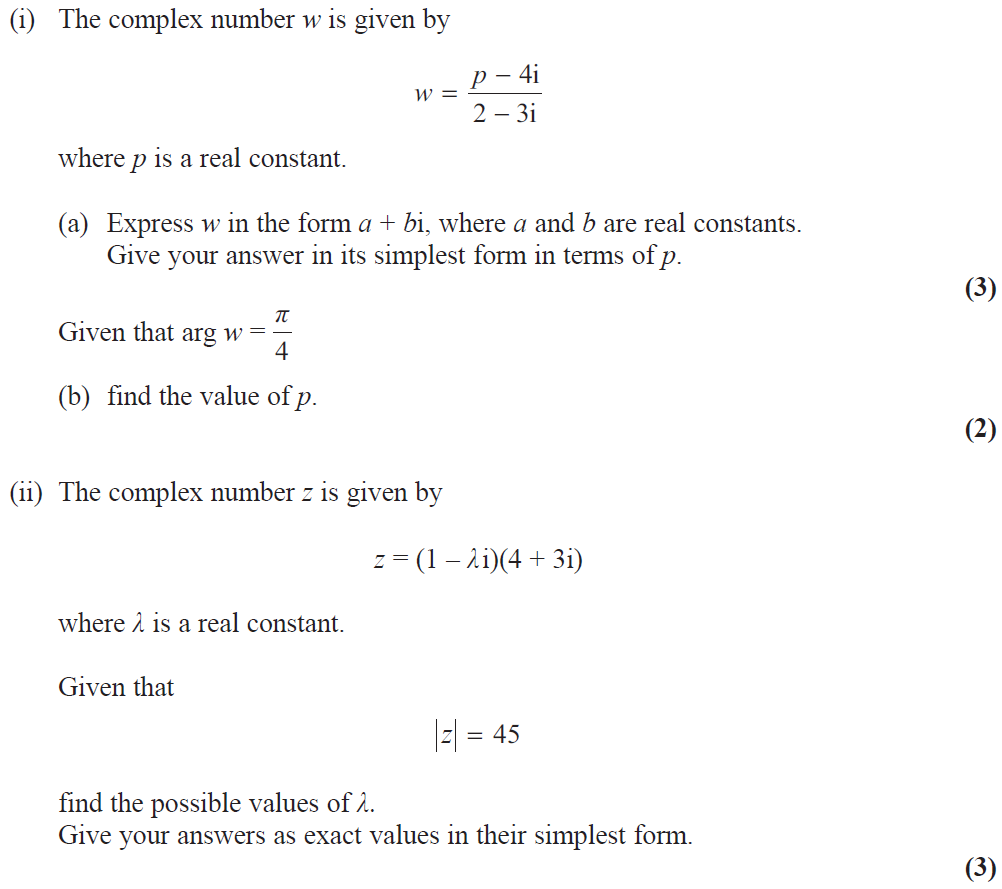 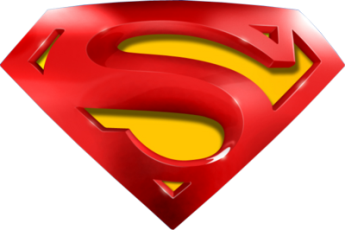 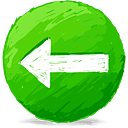 May 2017
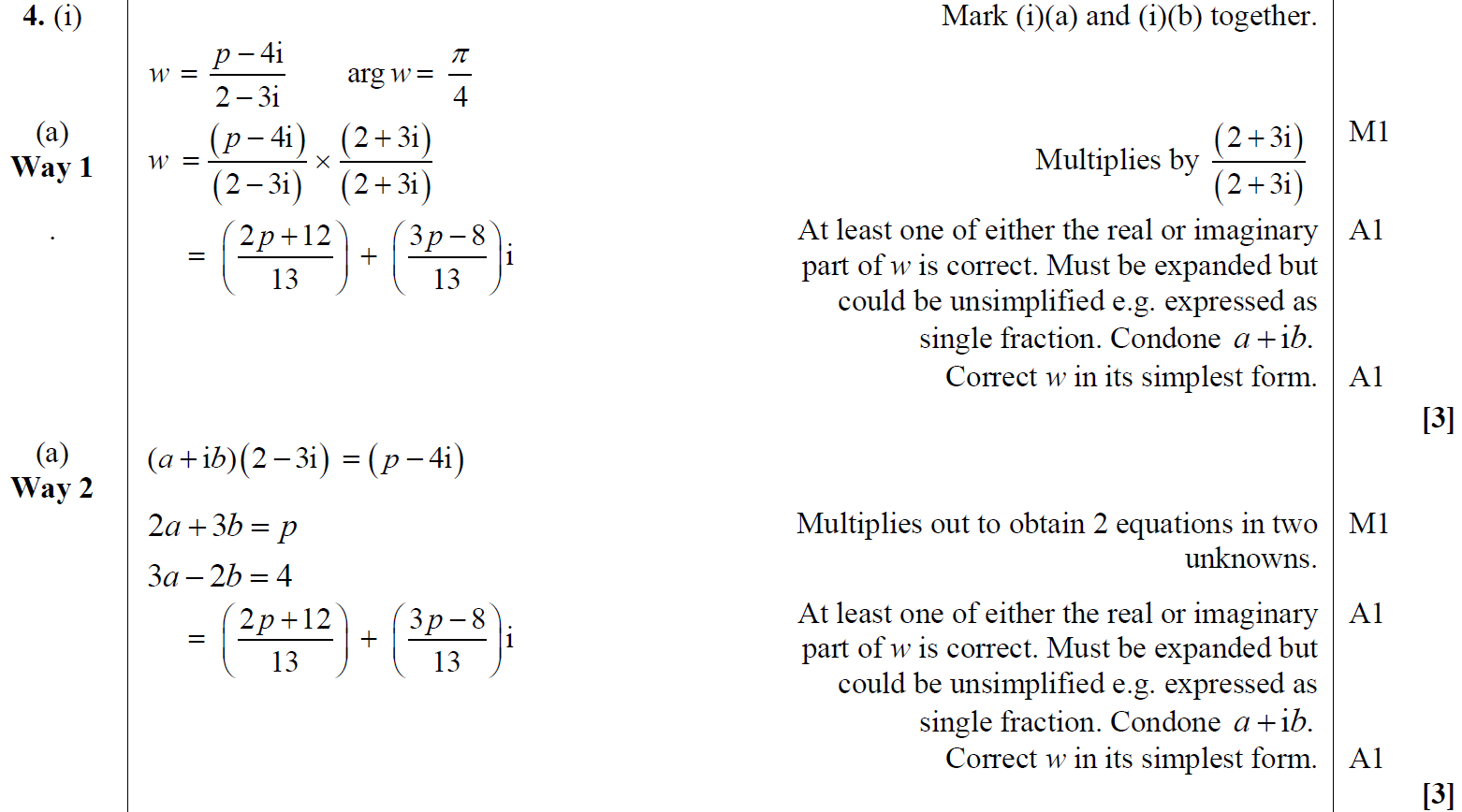 (i) A
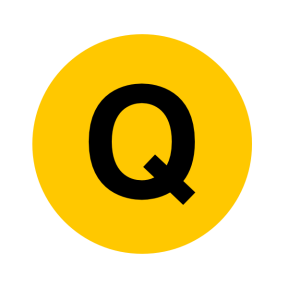 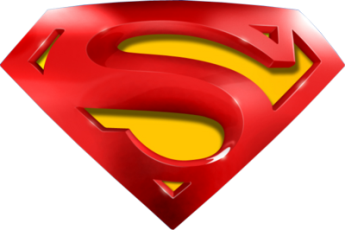 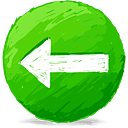 May 2017
(i) B
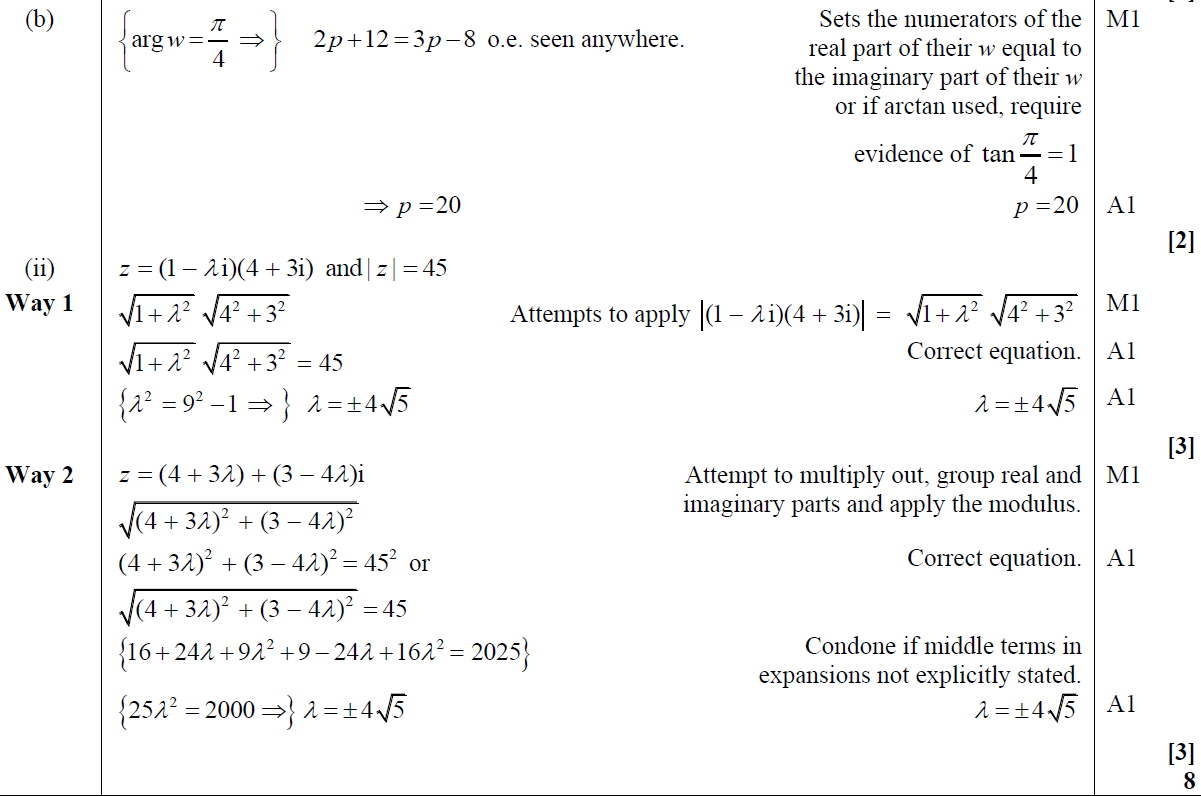 (ii)
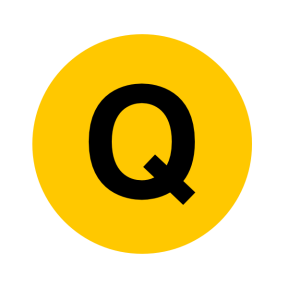 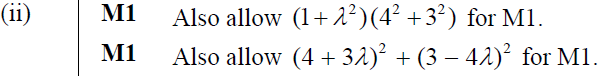 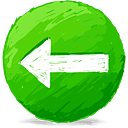 June 2010
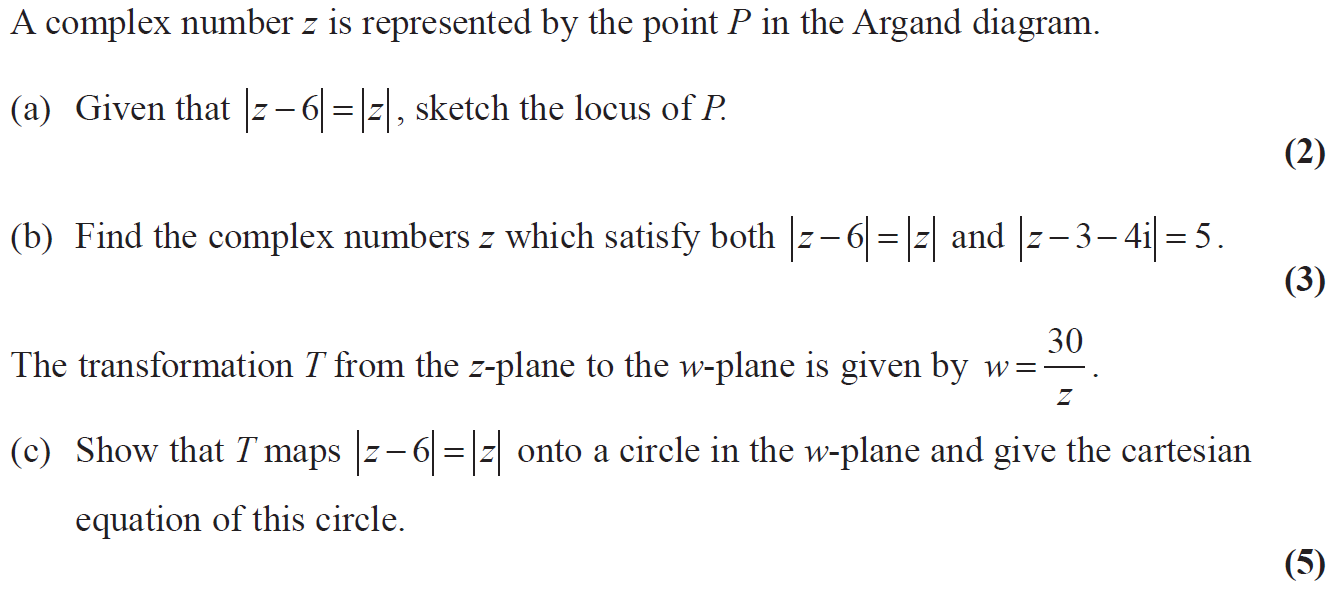 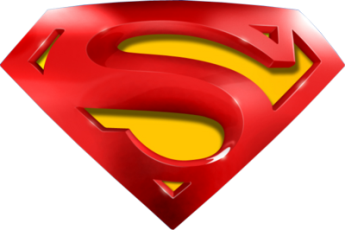 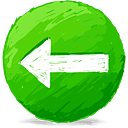 June 2010
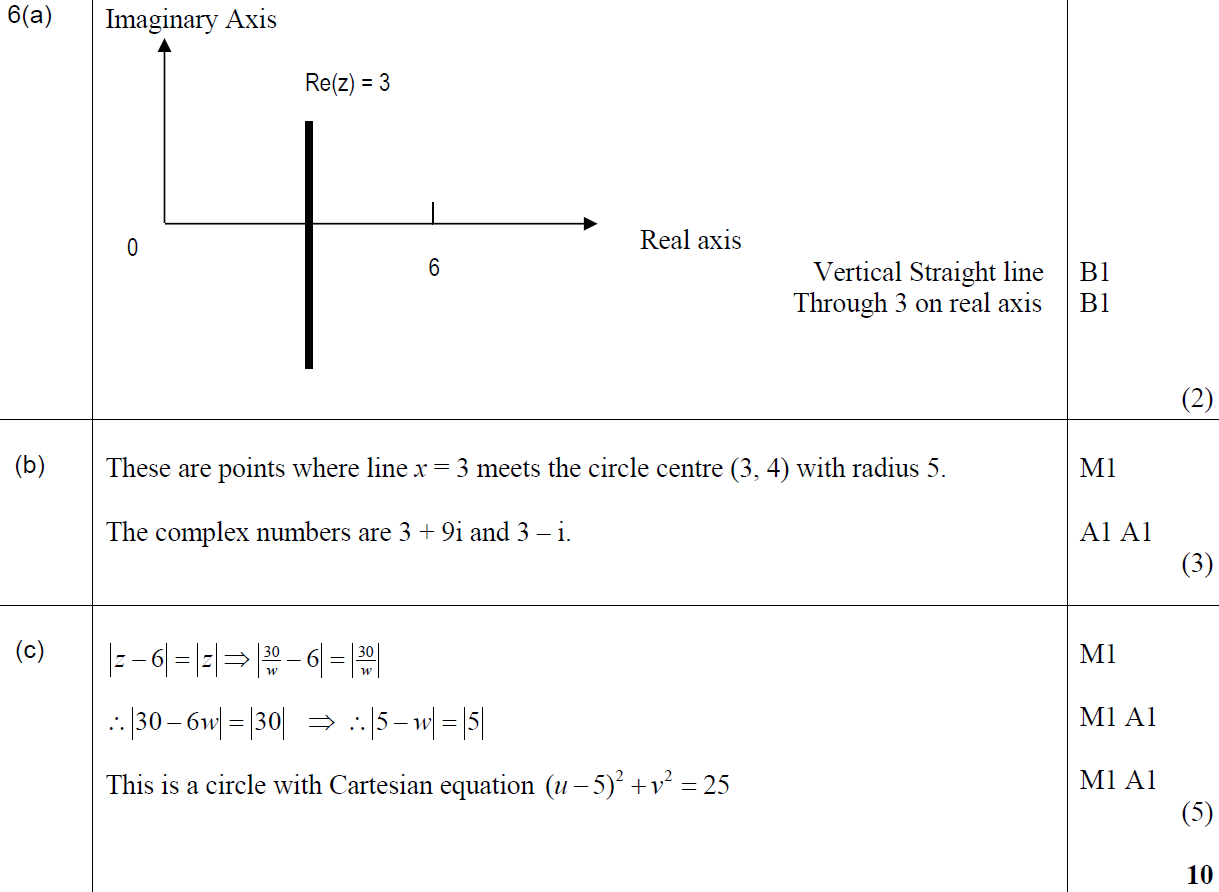 A
B
C
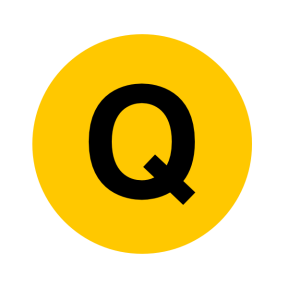 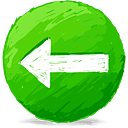 June 2011
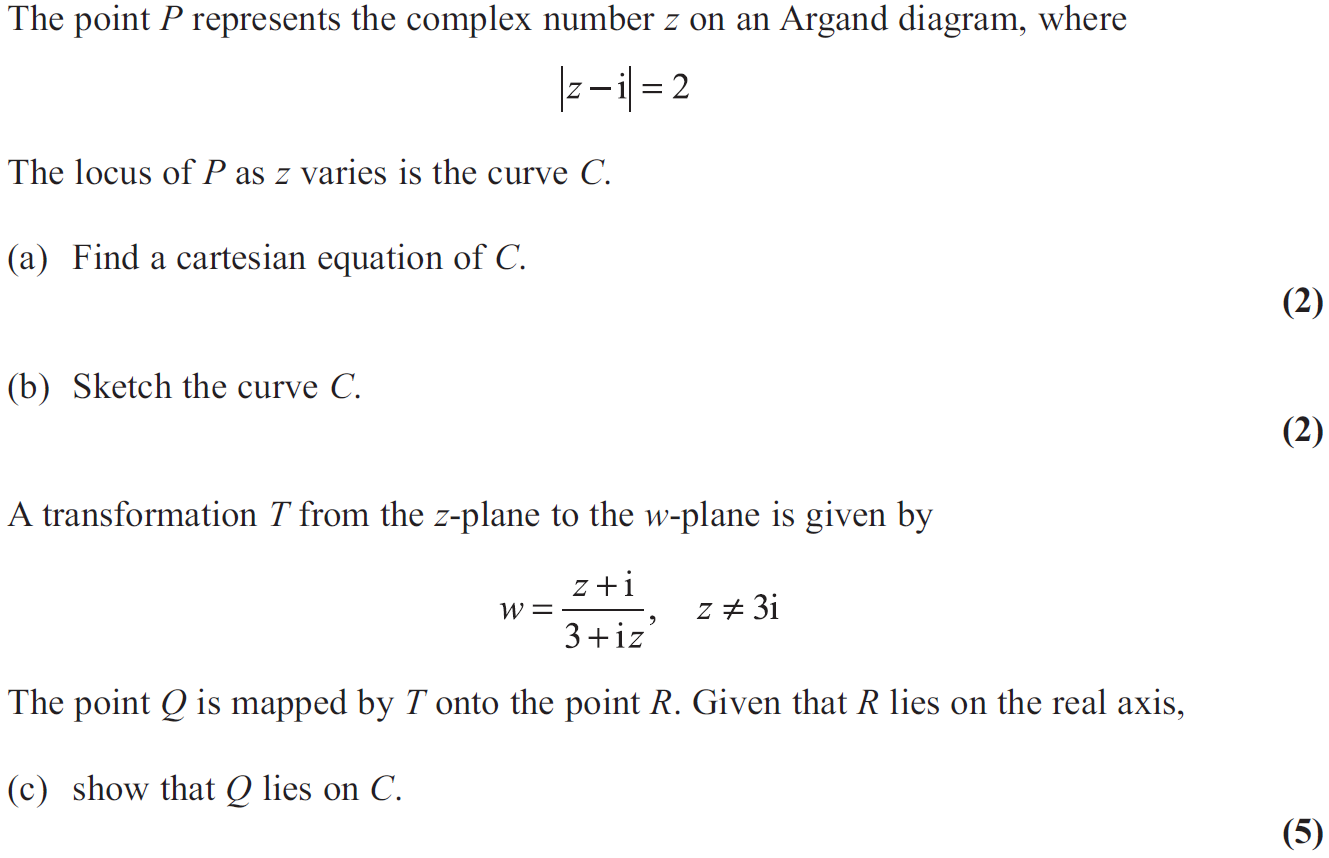 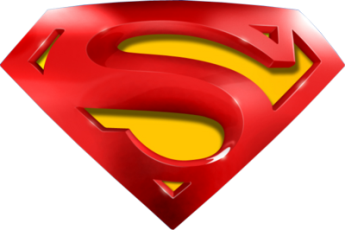 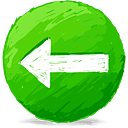 June 2011
A
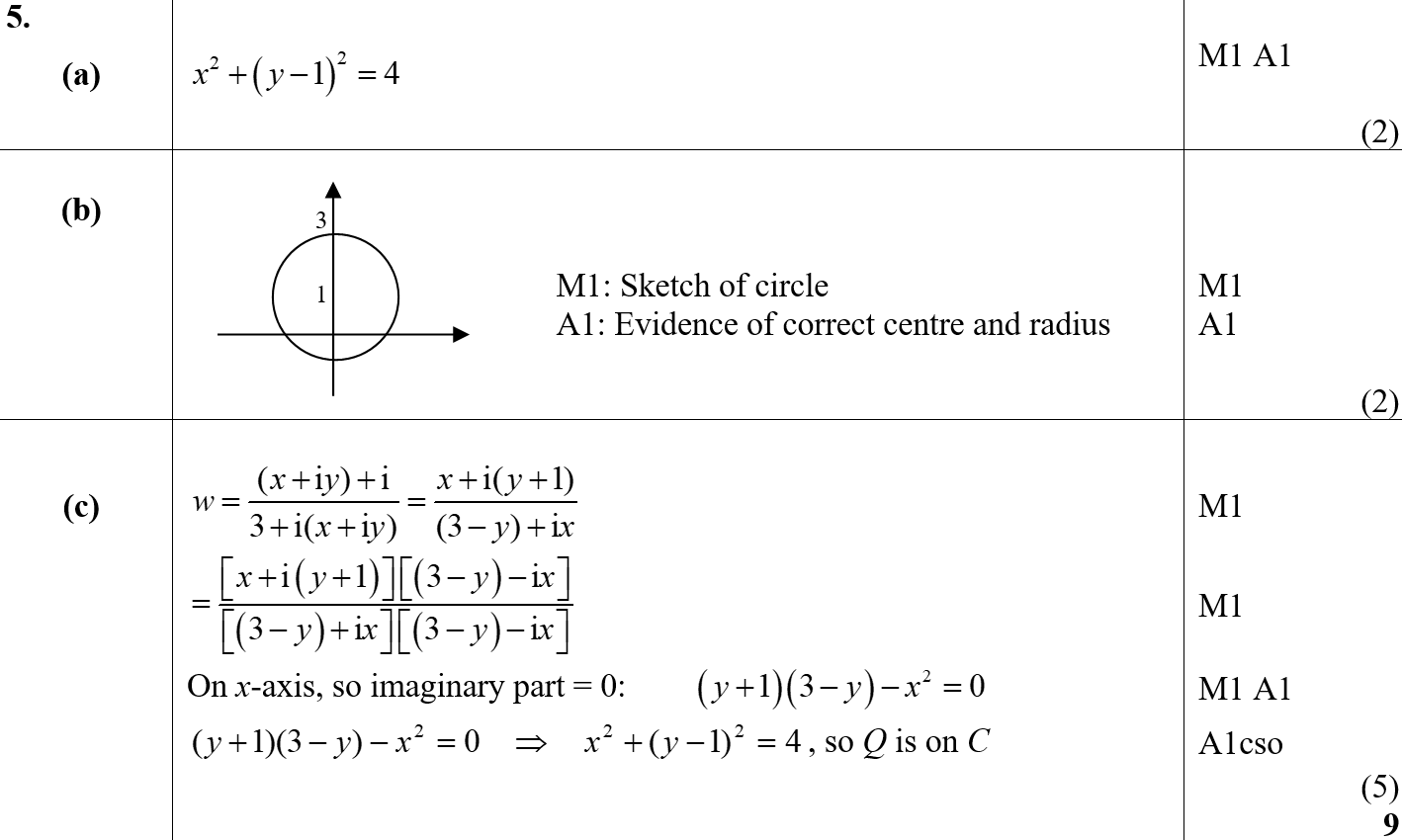 B
C
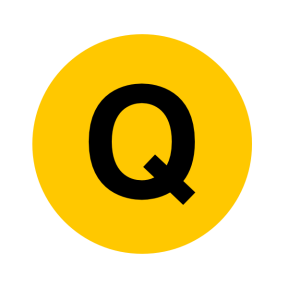 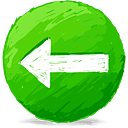 June 2012
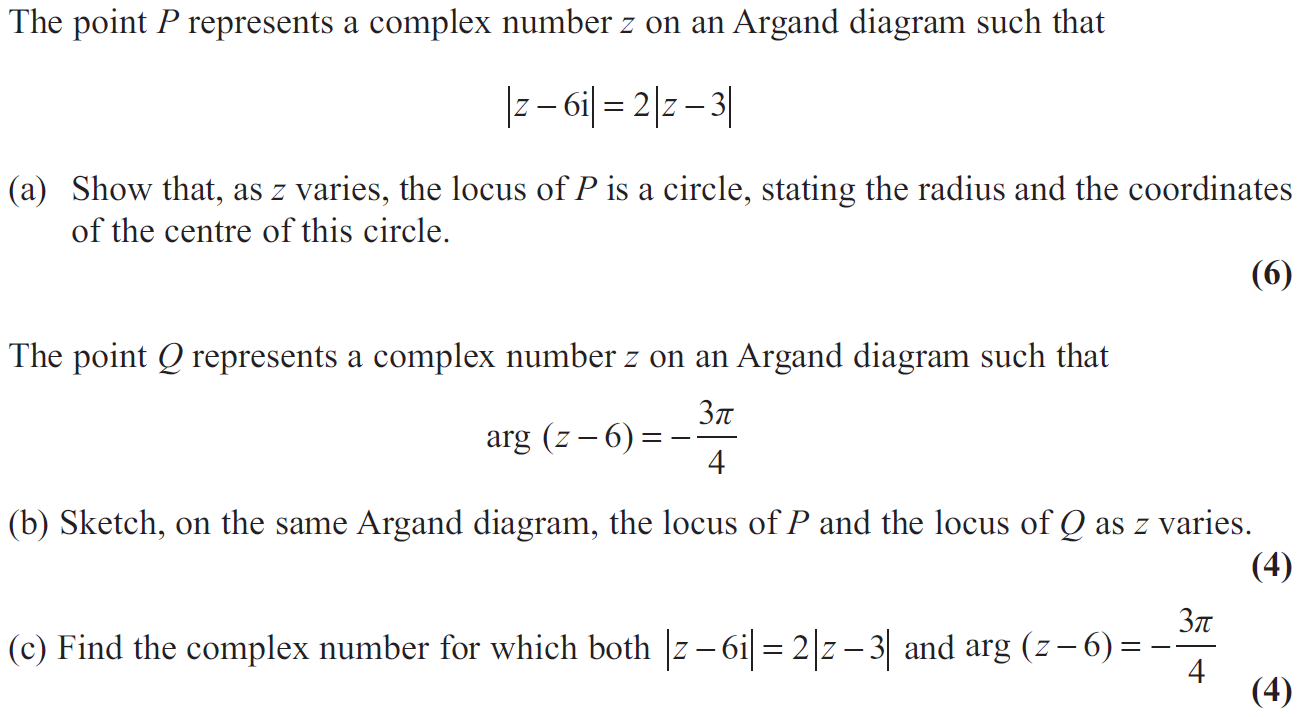 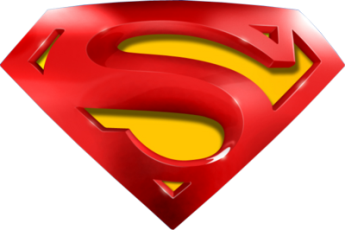 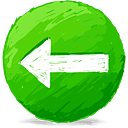 June 2012
A
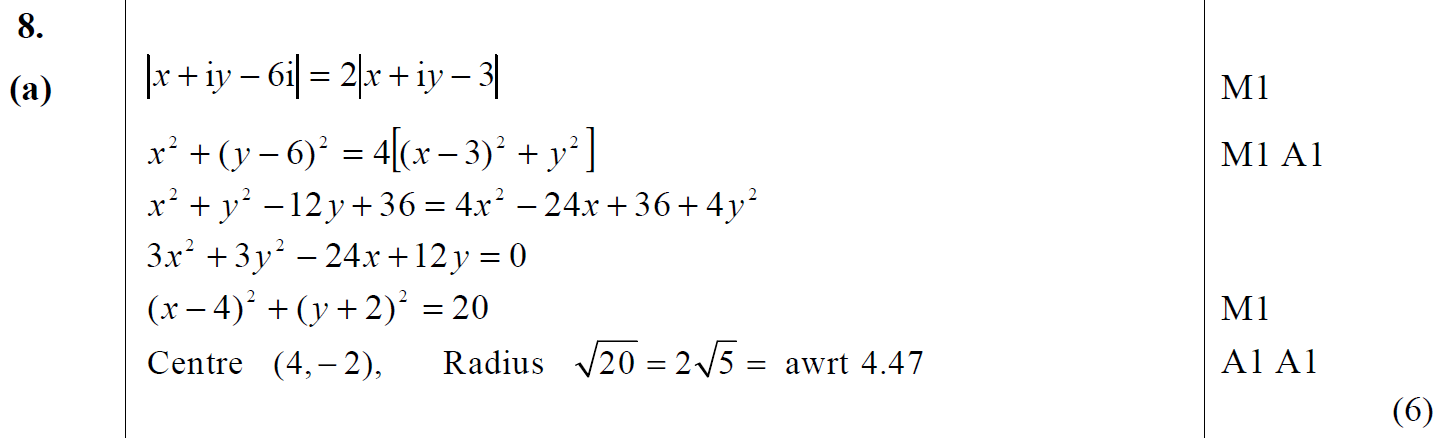 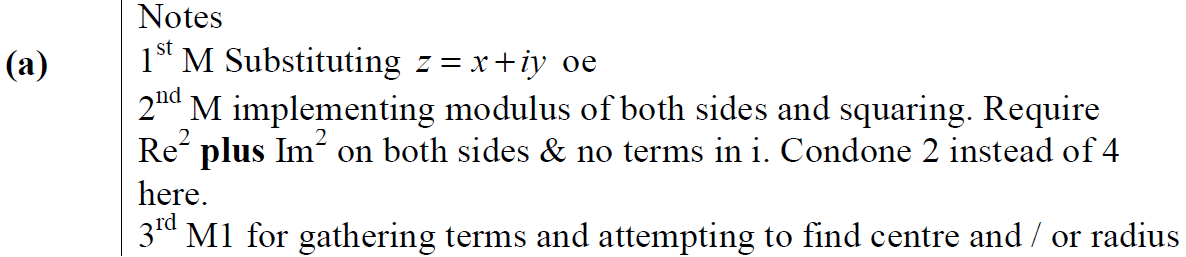 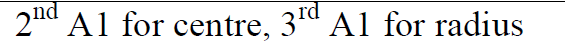 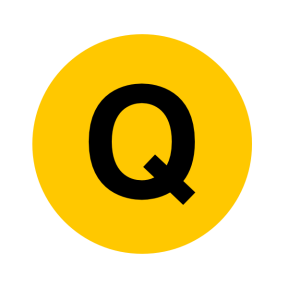 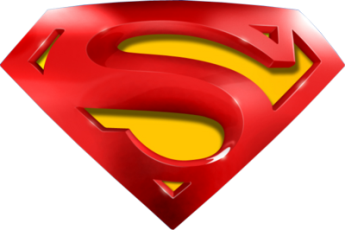 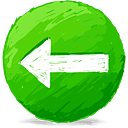 June 2012
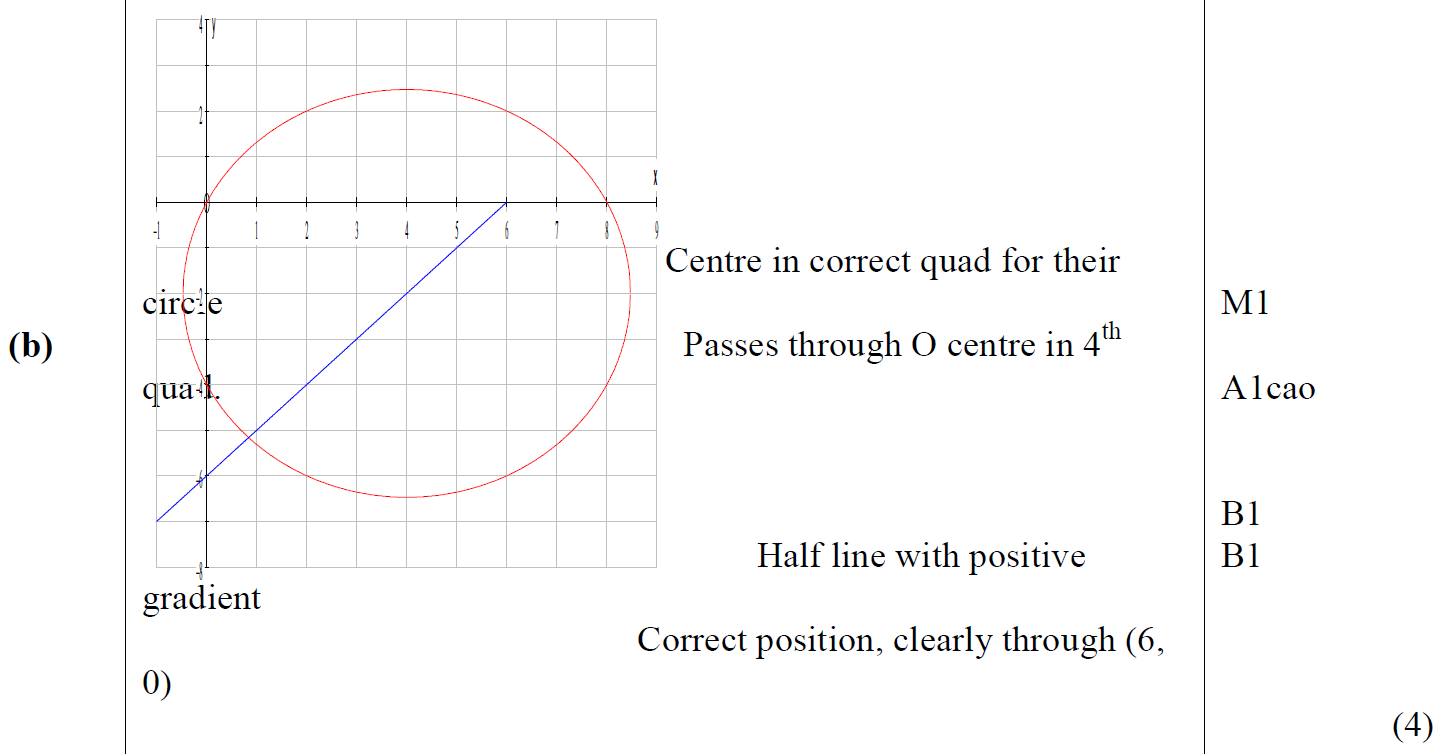 B
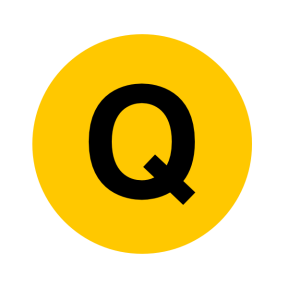 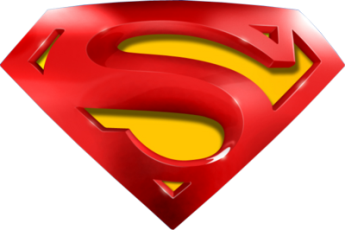 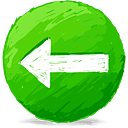 June 2012
C
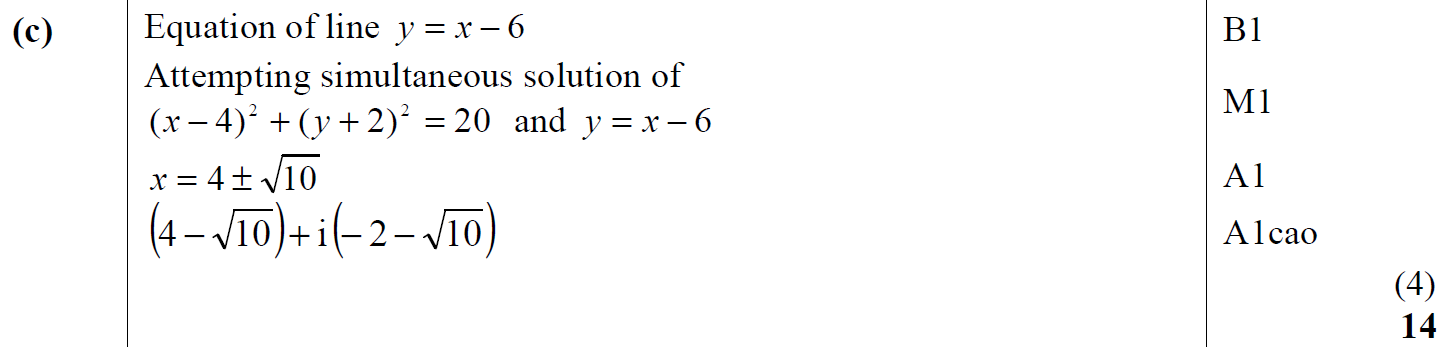 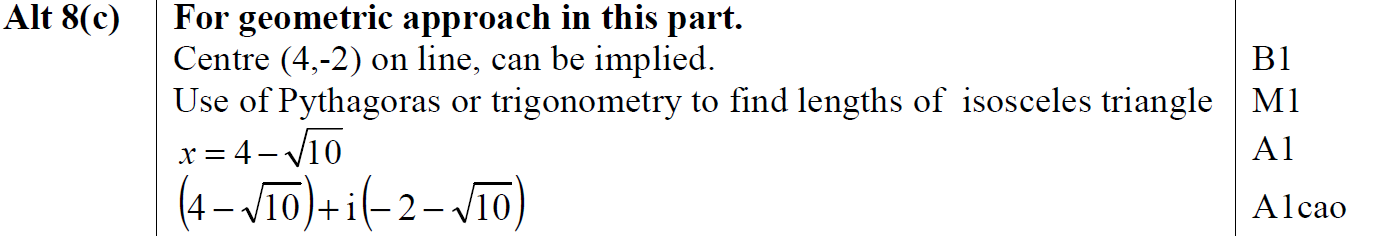 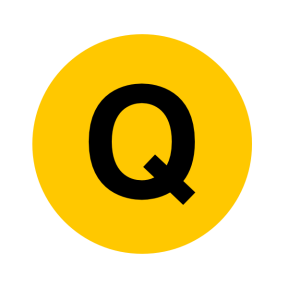 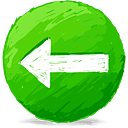 June 2013
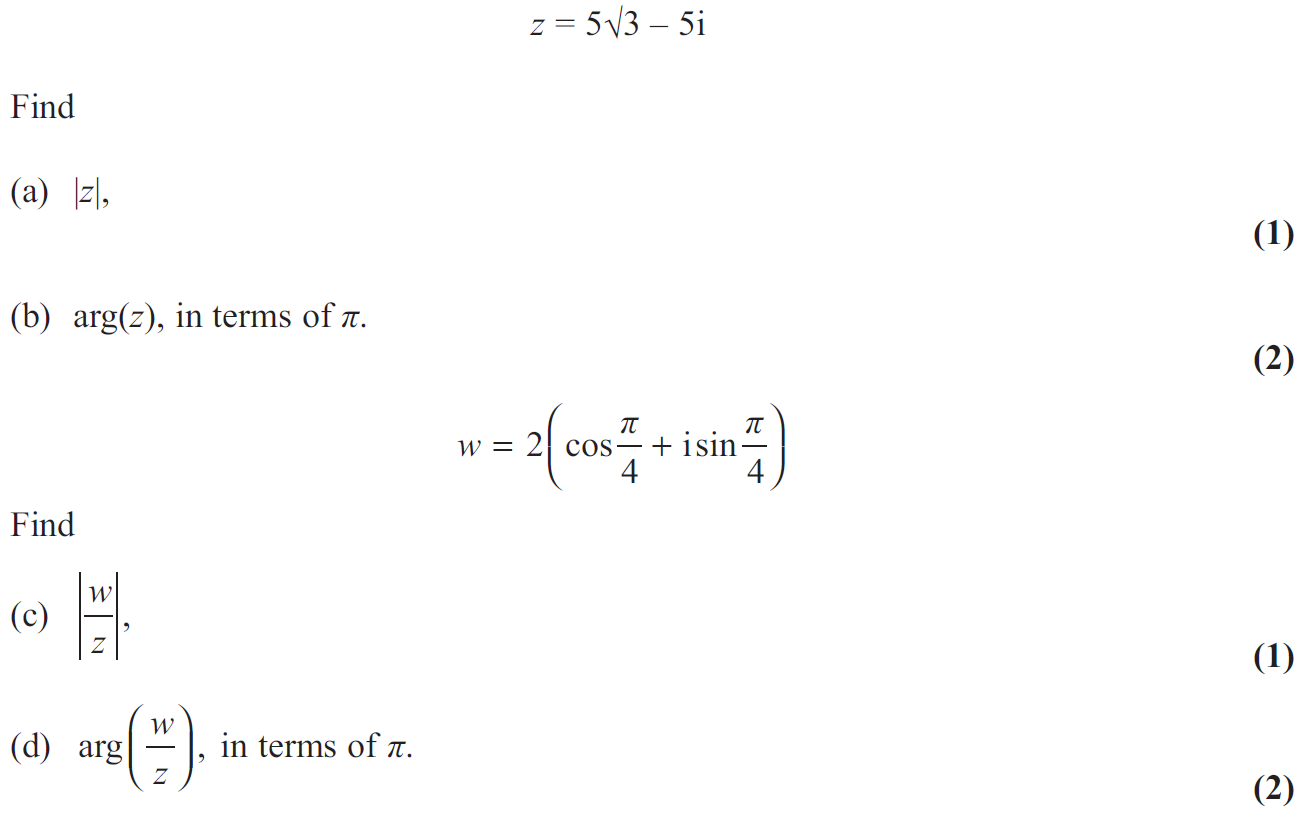 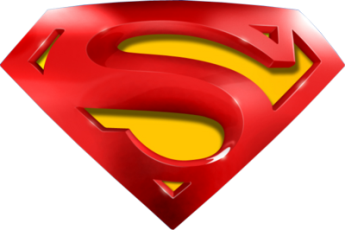 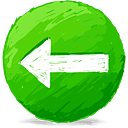 June 2013
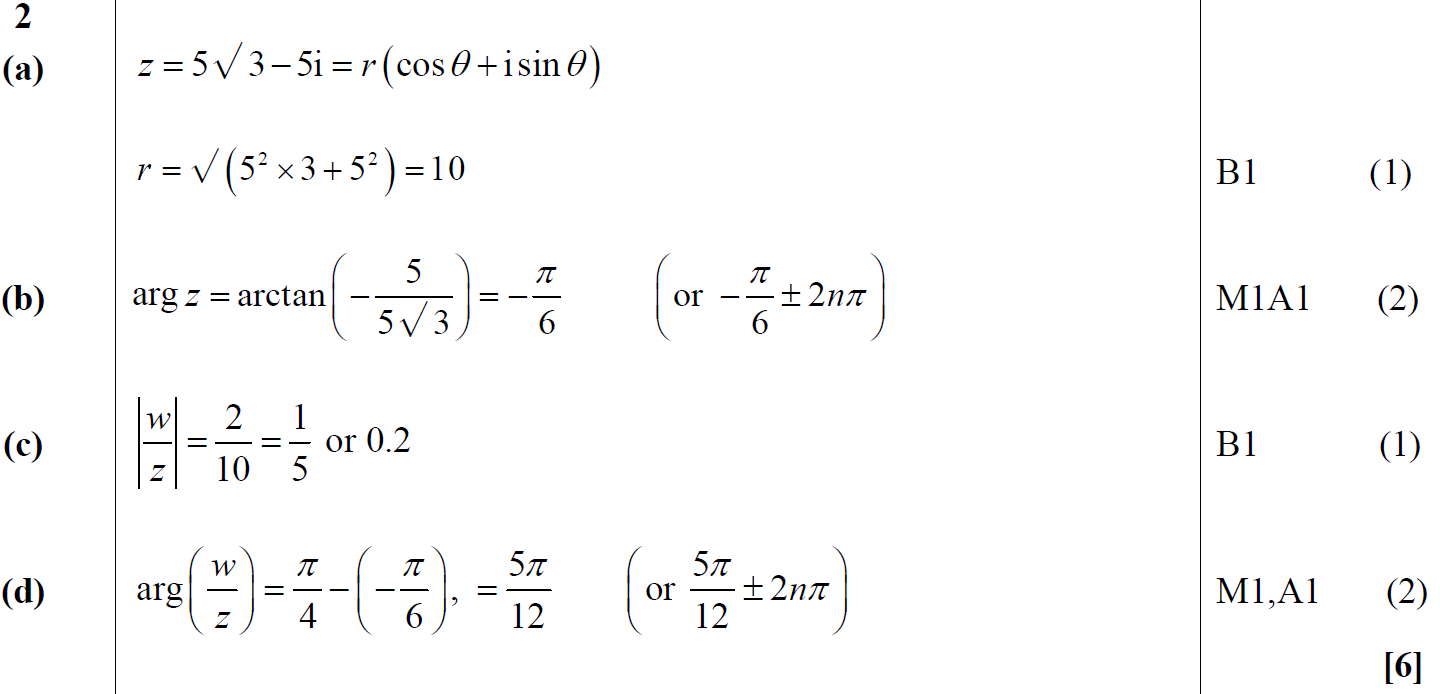 A
B
C
D
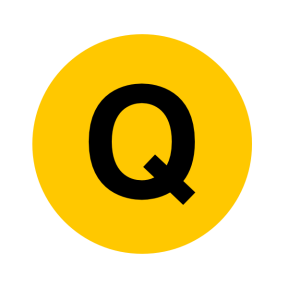 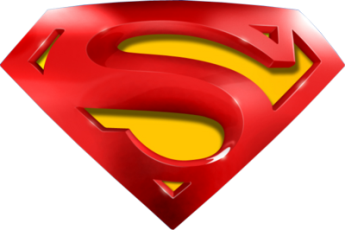 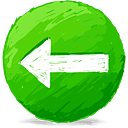 June 2013
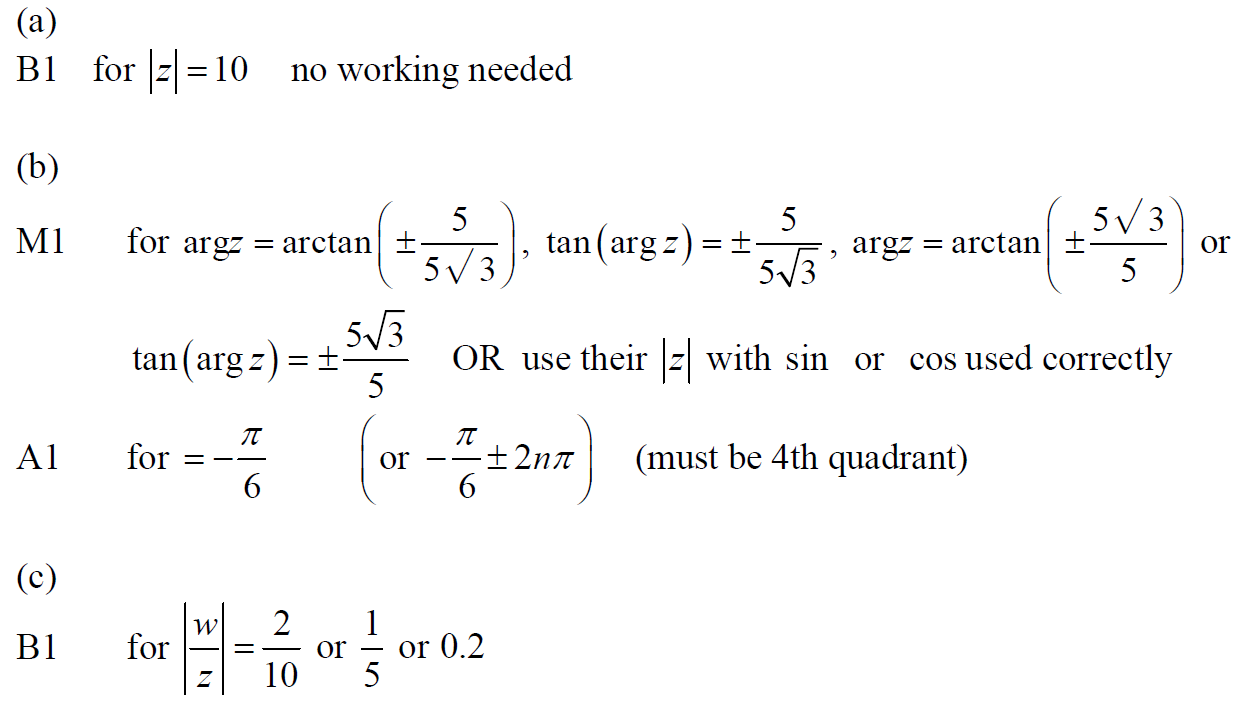 A notes
B notes
C notes
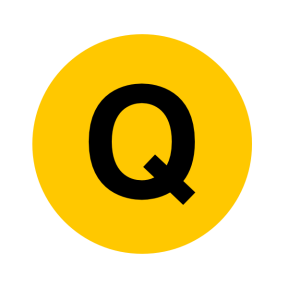 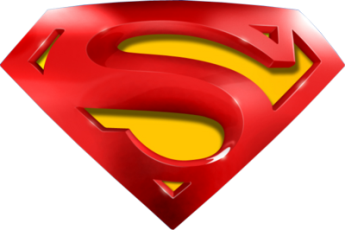 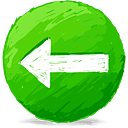 June 2013
D notes
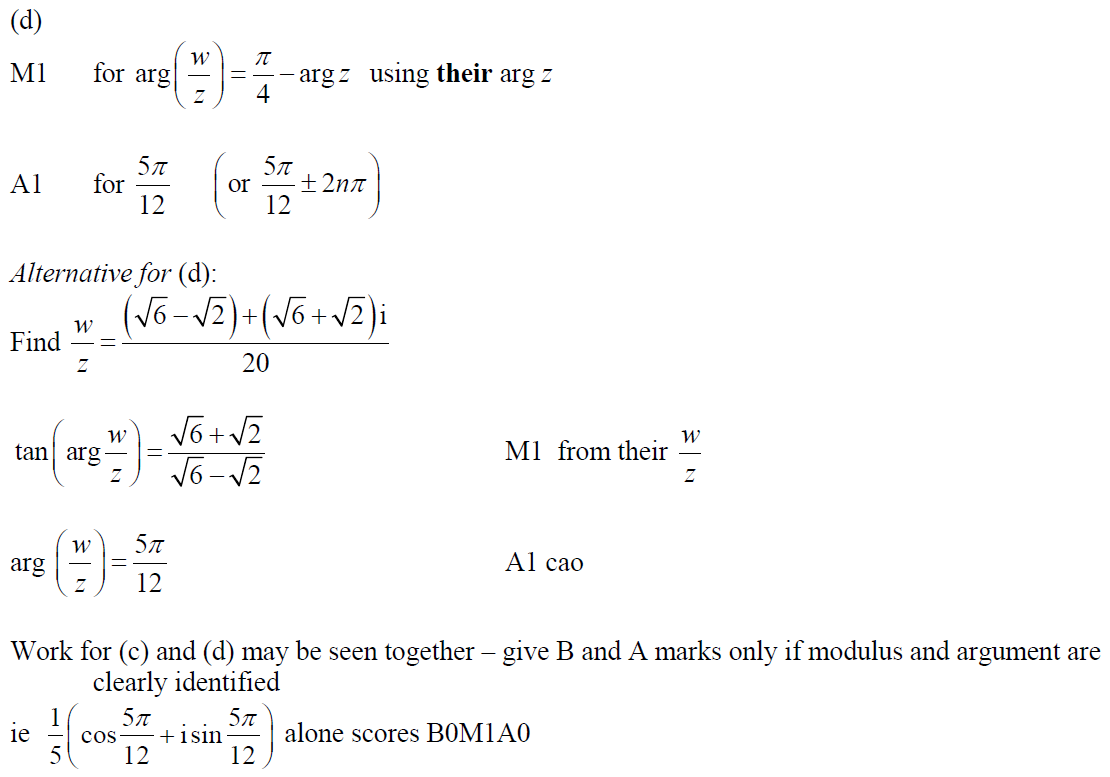 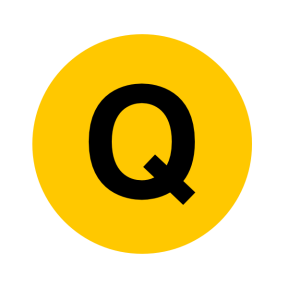 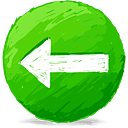 June 2013 Withdrawn
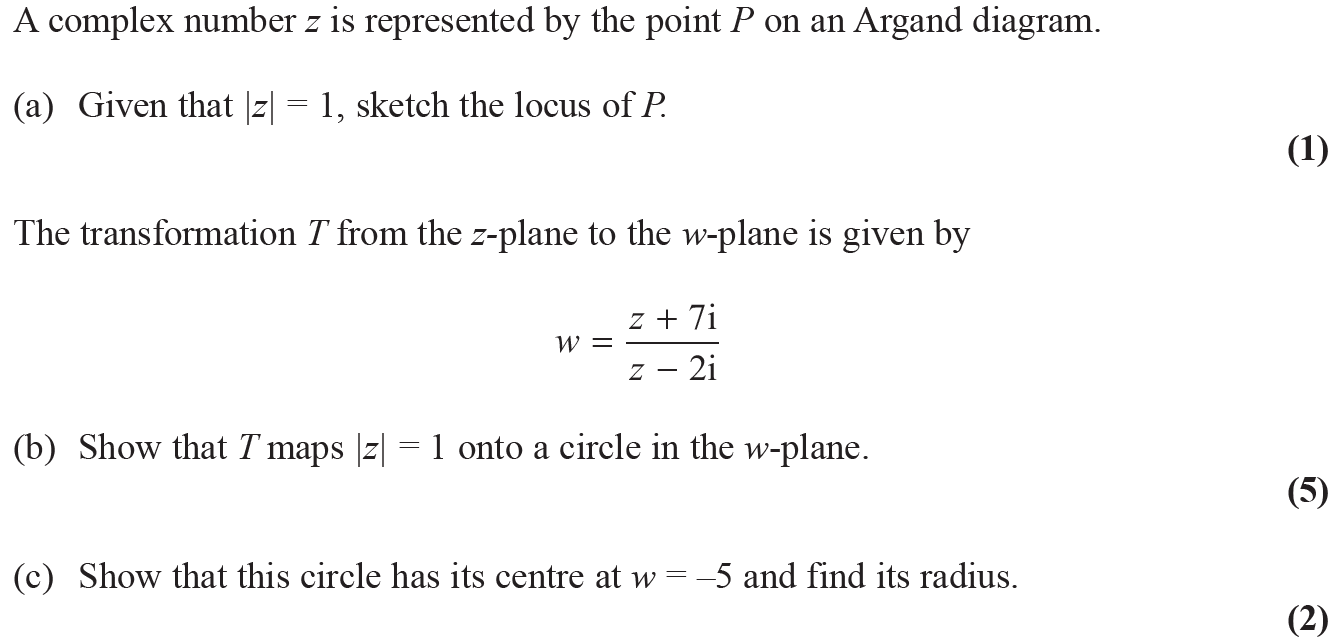 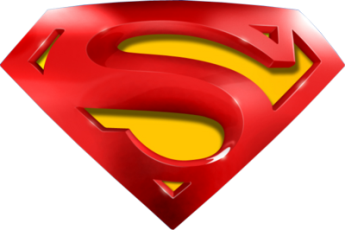 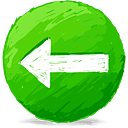 June 2013 Withdrawn
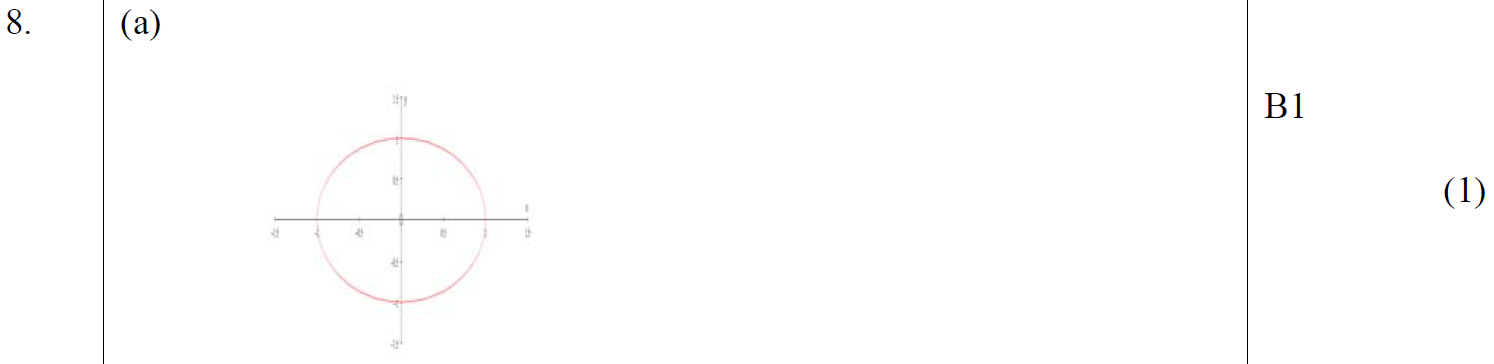 A
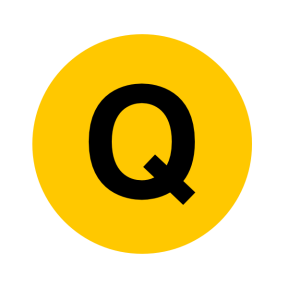 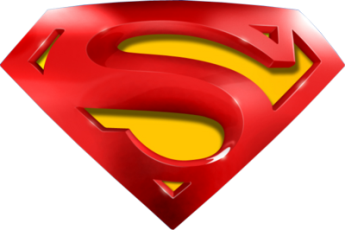 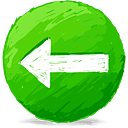 June 2013 Withdrawn
B
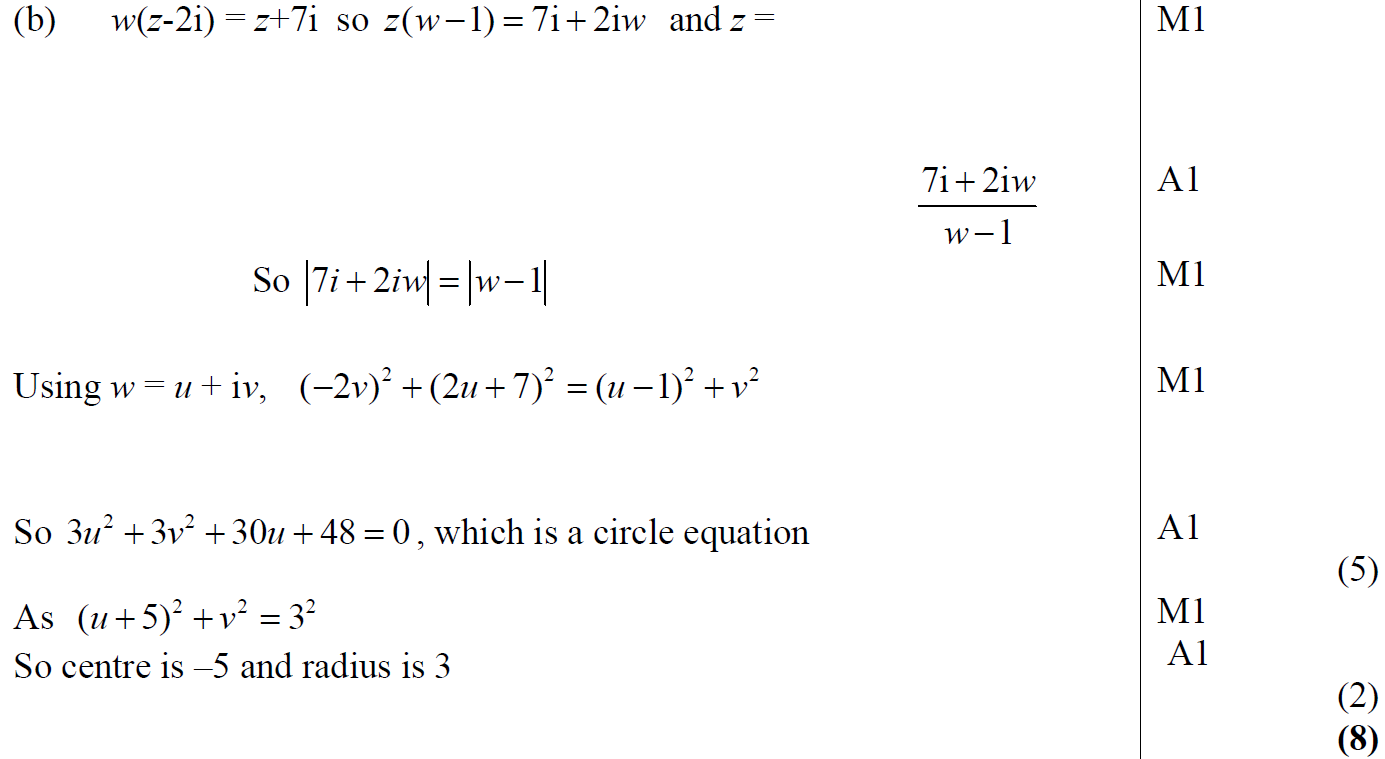 C
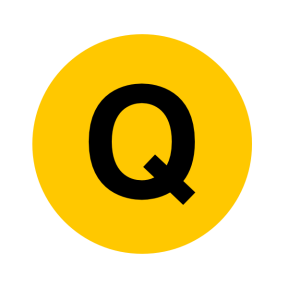 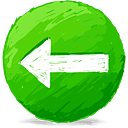